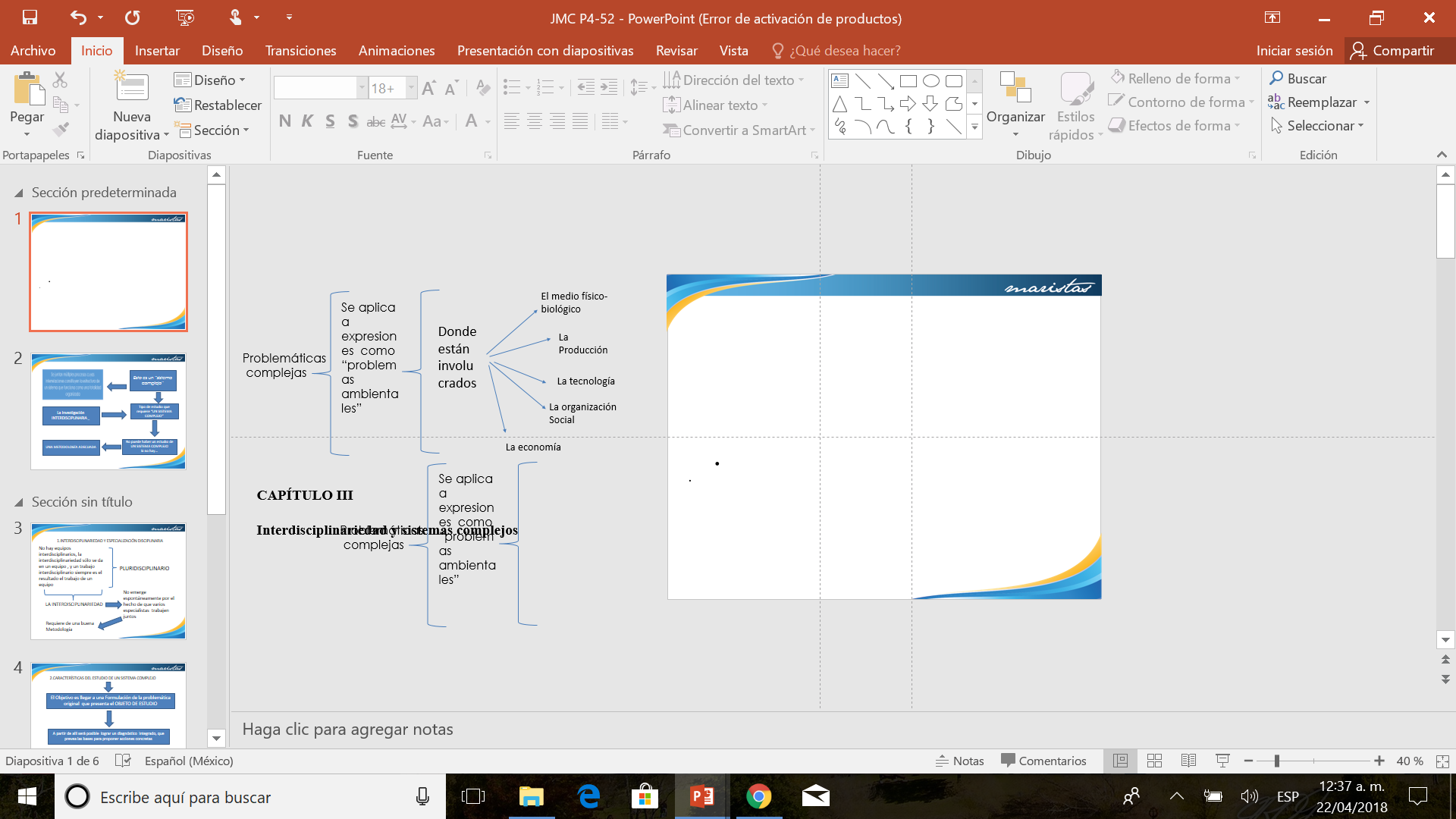 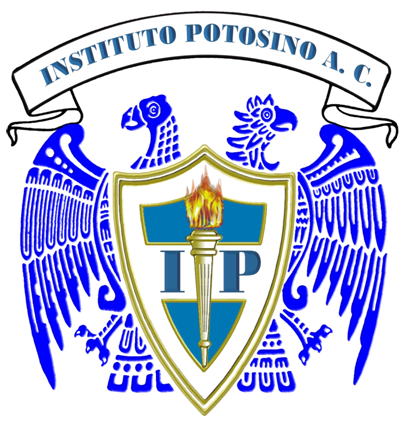 INSTITUTO POTOSINO MARISTACLAVE: 6945EQUIPO 8
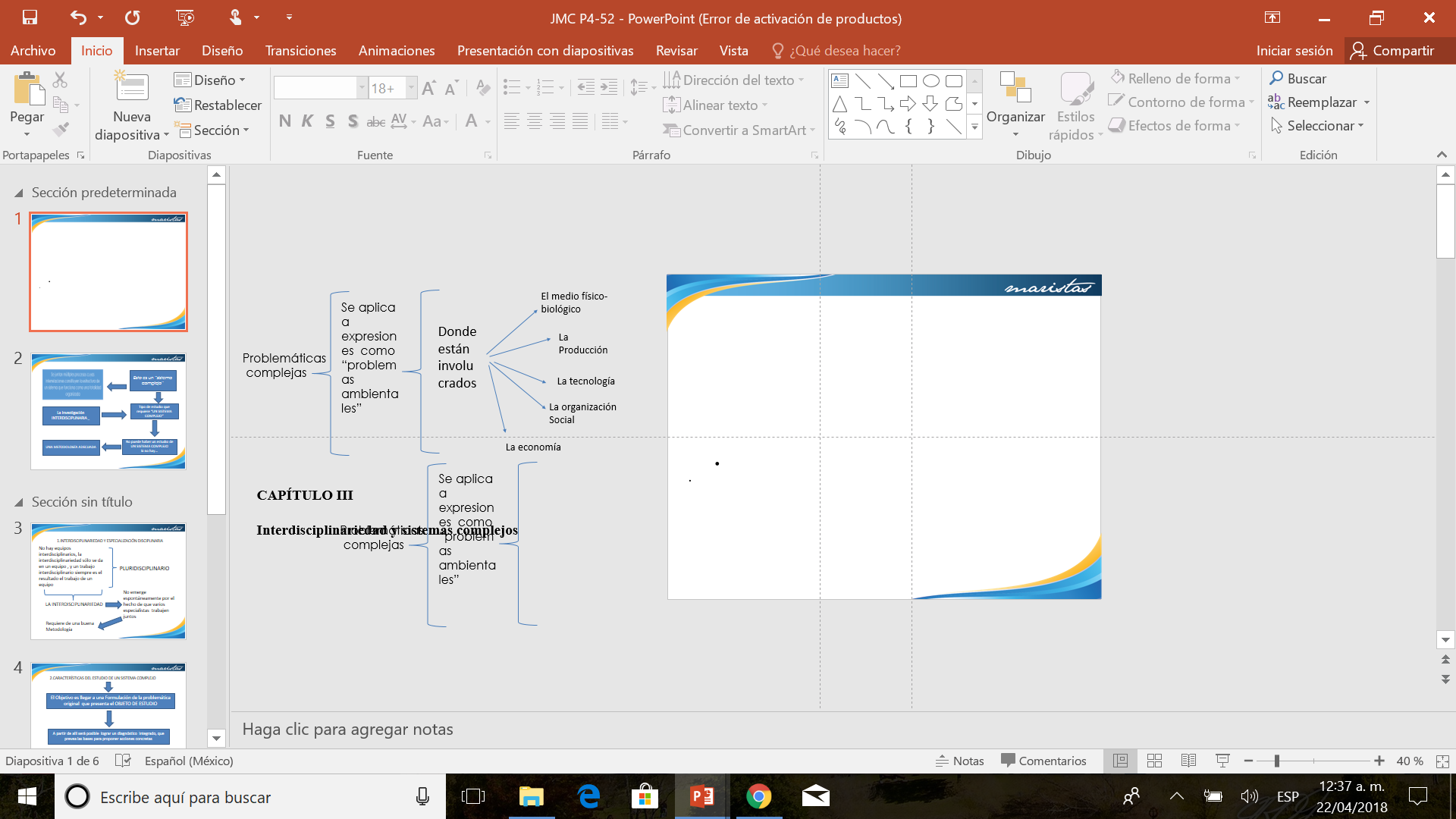 INTEGRANTES:
Reyna Adriana Díaz de León : Inglés VI
Jacqueline Mayorga Caro : Literatura Mexicana e Ibero Americana
Saúl Charqueño  Vega : Física IV 
Lorenzo Ramírez Díaz : Matemáticas VI
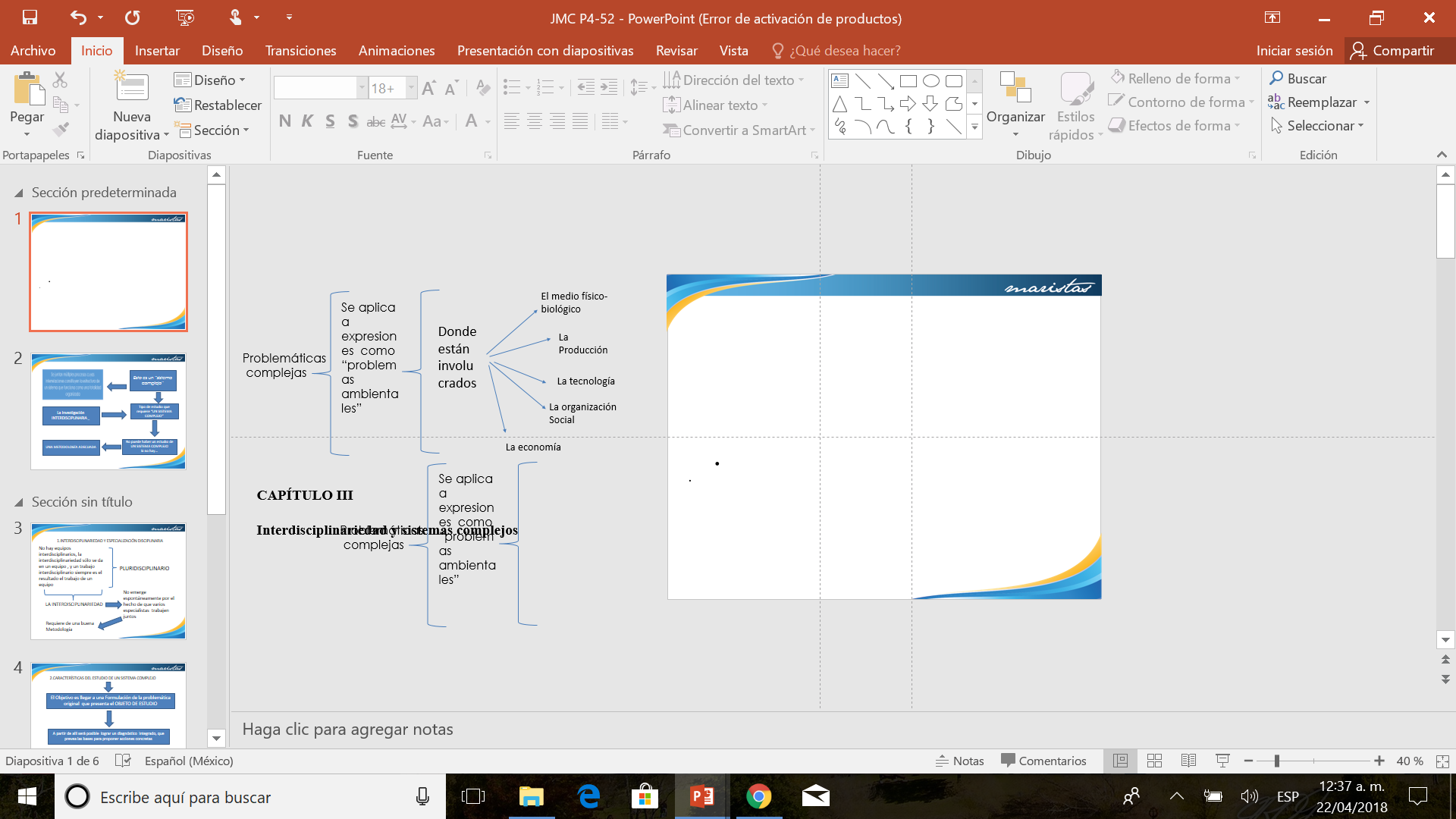 CICLO ESCOLAR: 2018 -2019
Fecha de inicio:



Fecha de término:
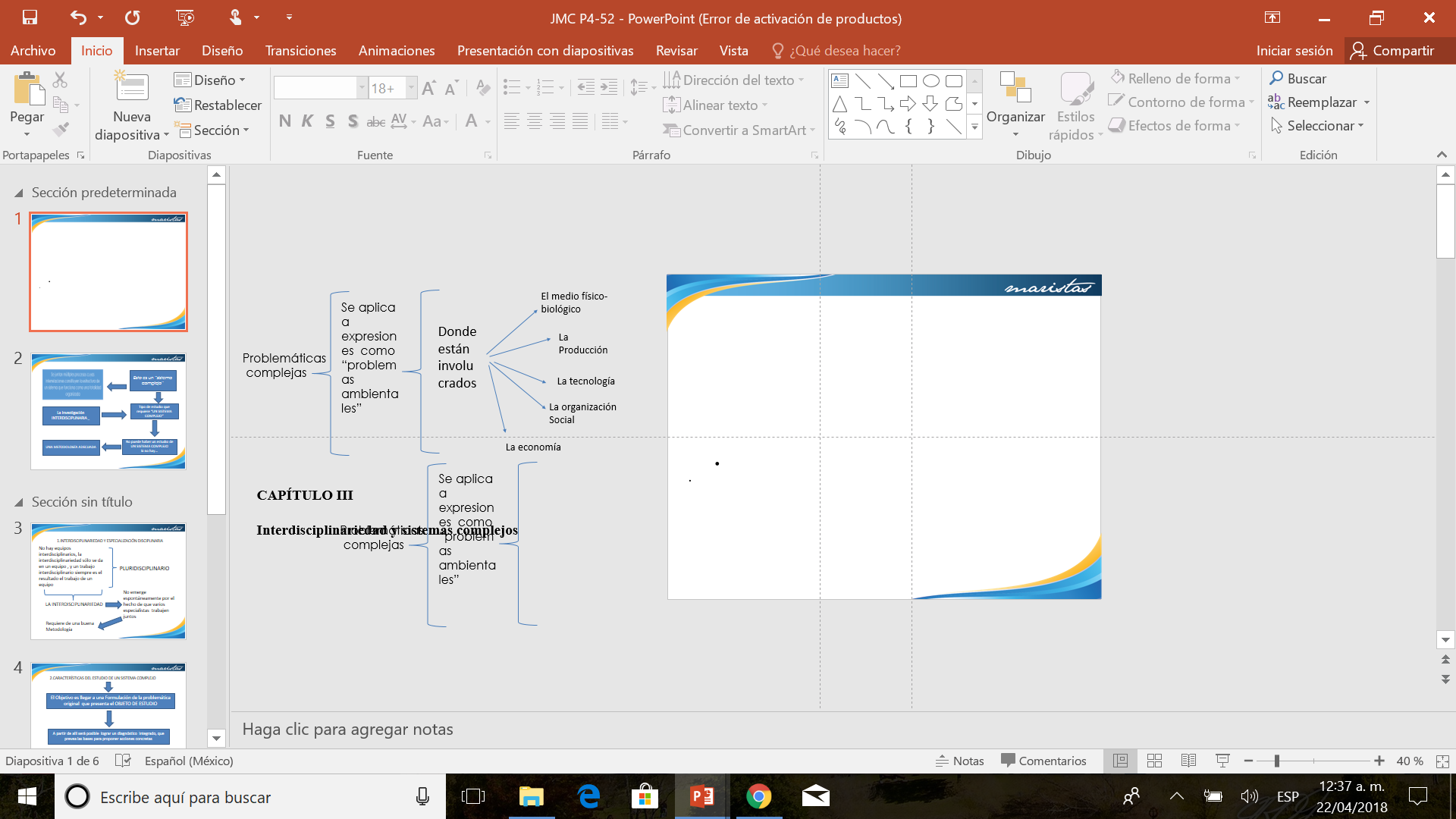 INDUSTRIA DE LA CONSTRUCCIÓN
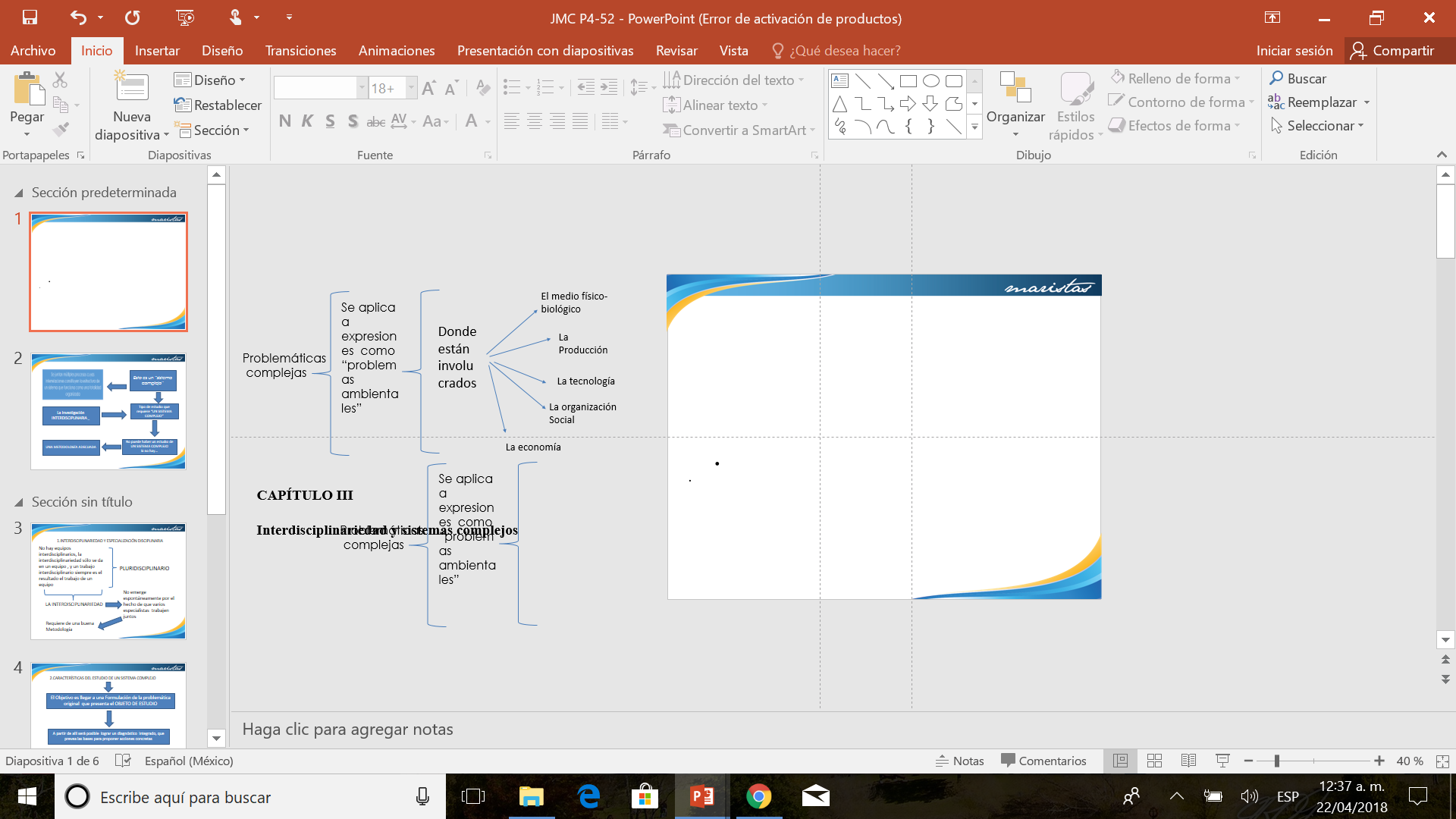 INDICE:
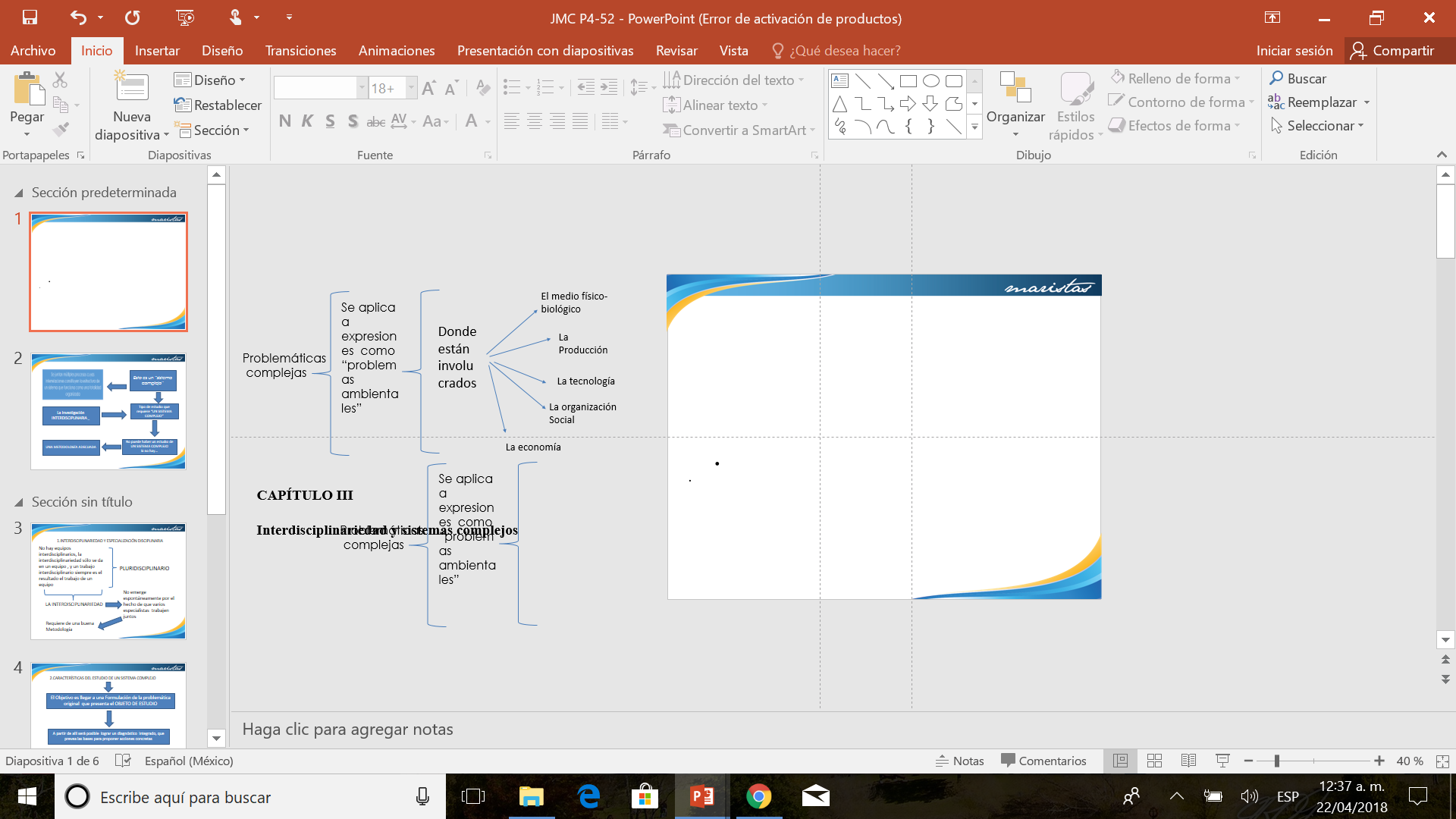 5.a  PRODUCTO 1. C.A.I.A.C      INTERDISCIPLINARIEDAD PROPUESTA GRUPO HETEROGÉNEO.CONCLUSIONES:
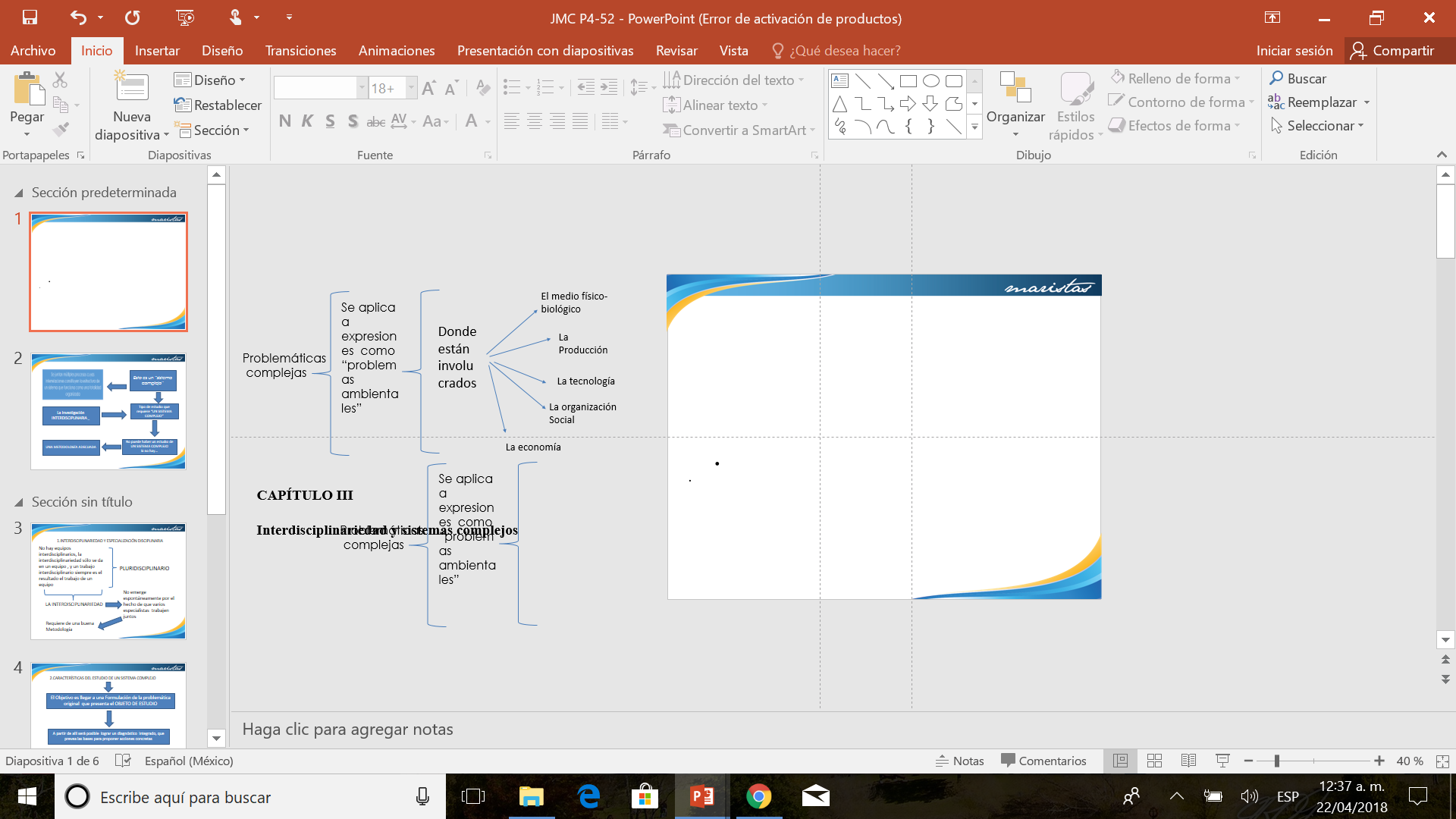 PUNTOS A CONSIDERAR SOBRE EL APRENDIZAJE COOPERATIVO
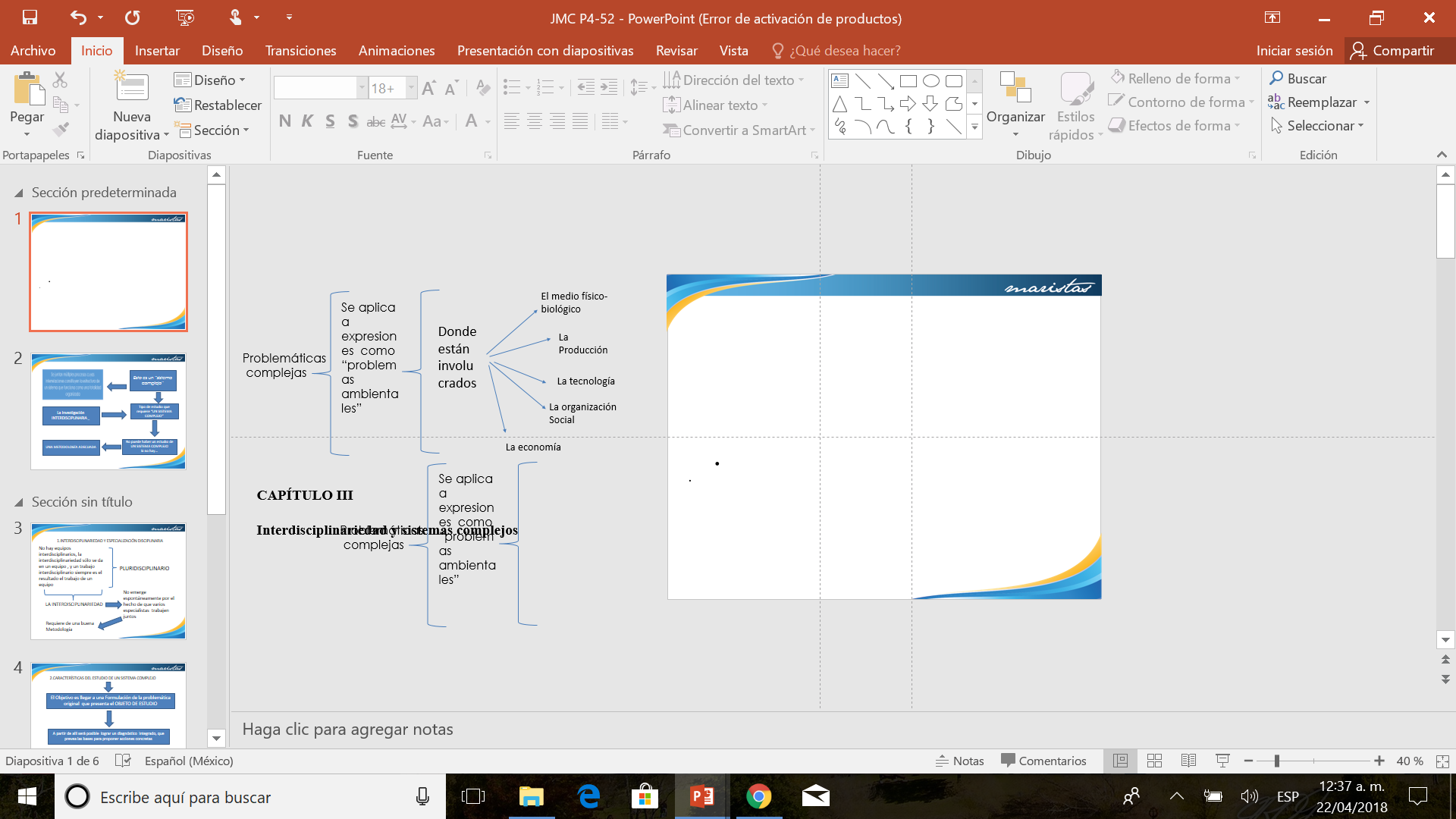 5.a  PRODUCTO 3
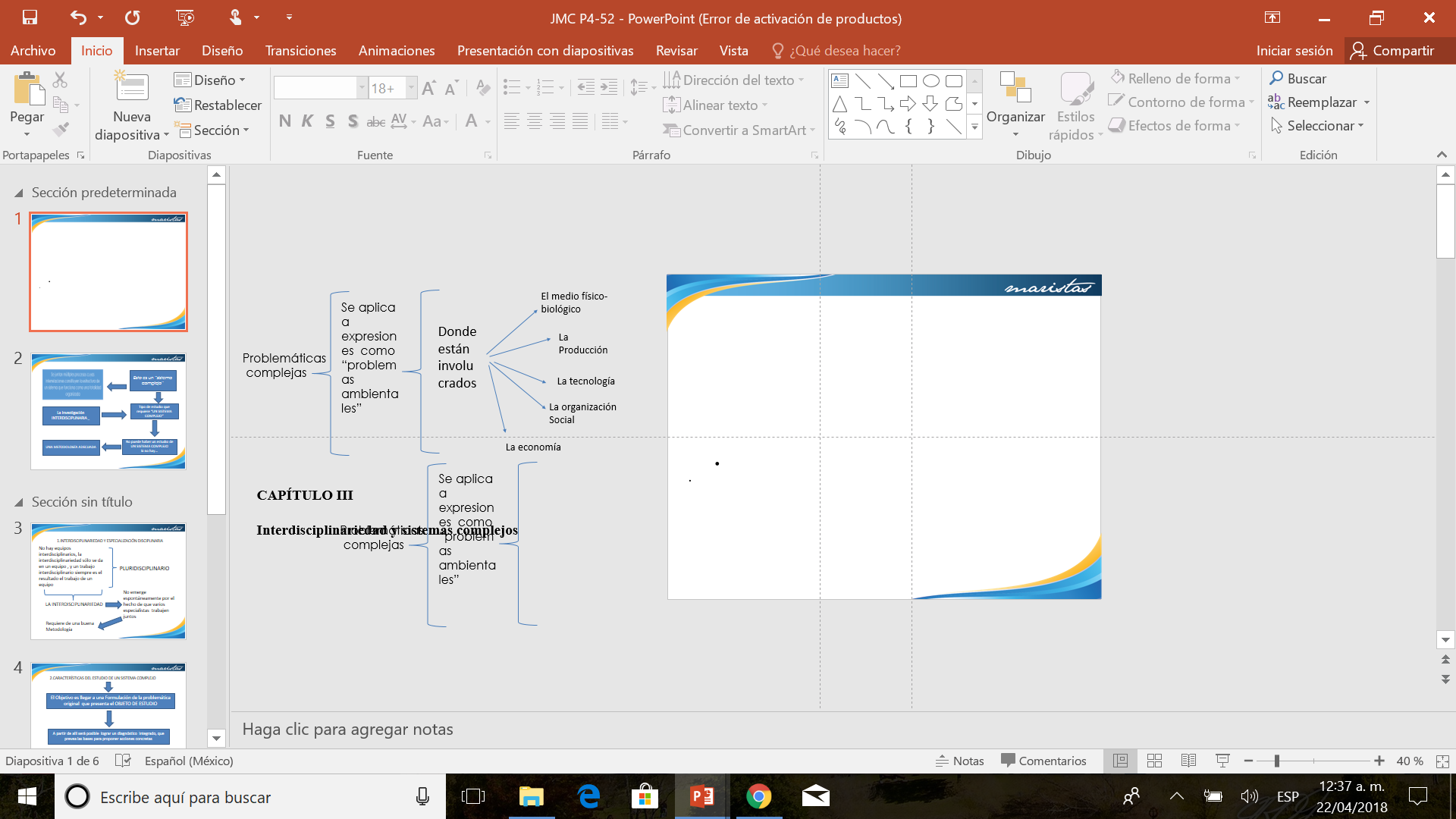 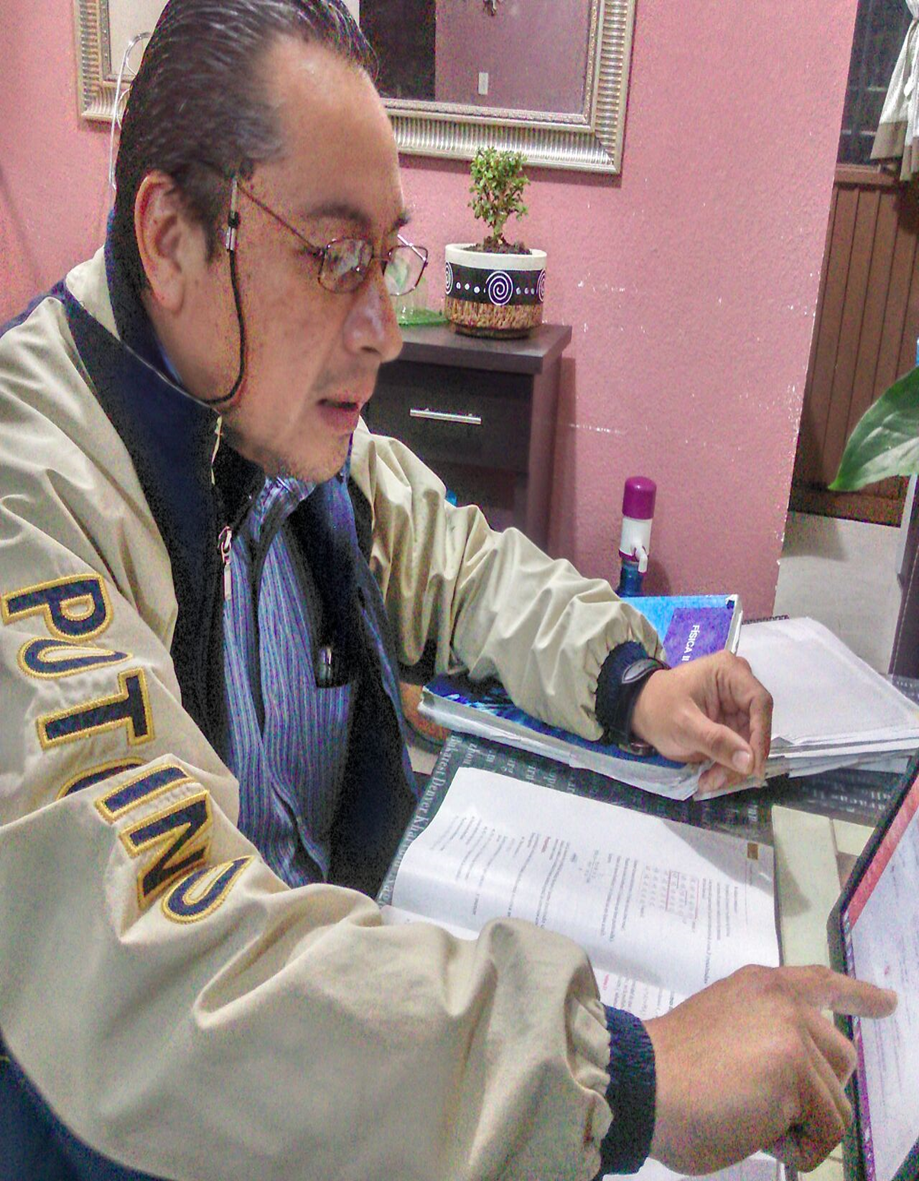 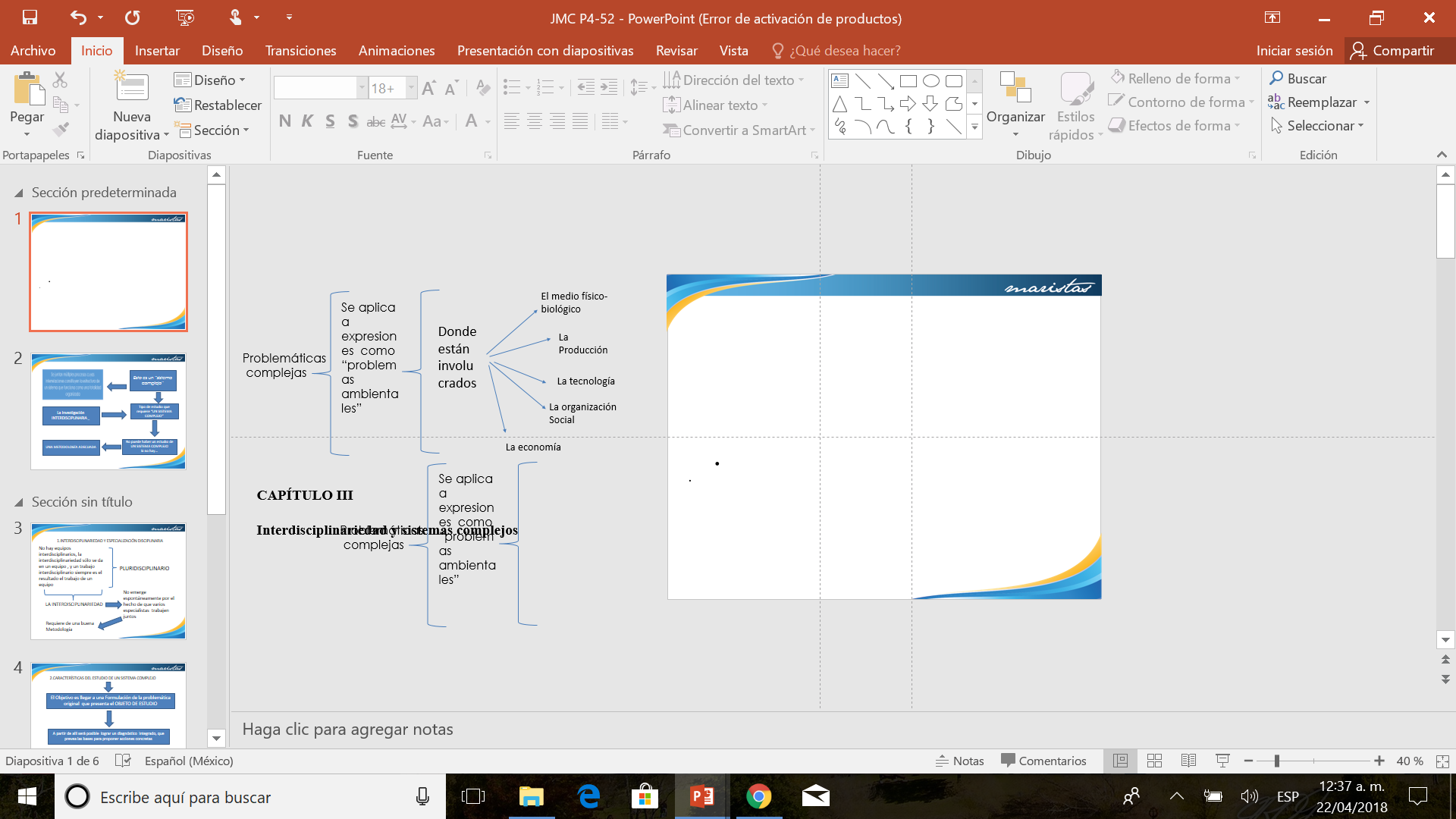 INGLÉS VI CLAVE: 1603
TEMA:
¿CÓMO SE OBTIENE INFORMACIÓN ESPECÍFICA DE UN TEXTO?
GRÁFICO:
5b  PRODUCTO 2
INDUSTRIA DE LA CONSTRUCCIÓN
MATEMÁTICAS VI CLAVE: 1600
TEMA:
DERIVADA COMO RAZÓN DE CAMBIO Y VELOCIDAD Y ACELERACIÓN
FÍSICA IV CLAVE: 1611 / 1621
TEMA:
CONDICIONES DE EQUILIBRIO
Y LEYES DE NEWTON
LITERATURA MEXICANA E IBEROAMERICANA CLAVE: 1602
TEMA:
INFLUENCIA DE LA LITERATURA CONTEMPORÁNEA EN LA ARQUITECTURA.
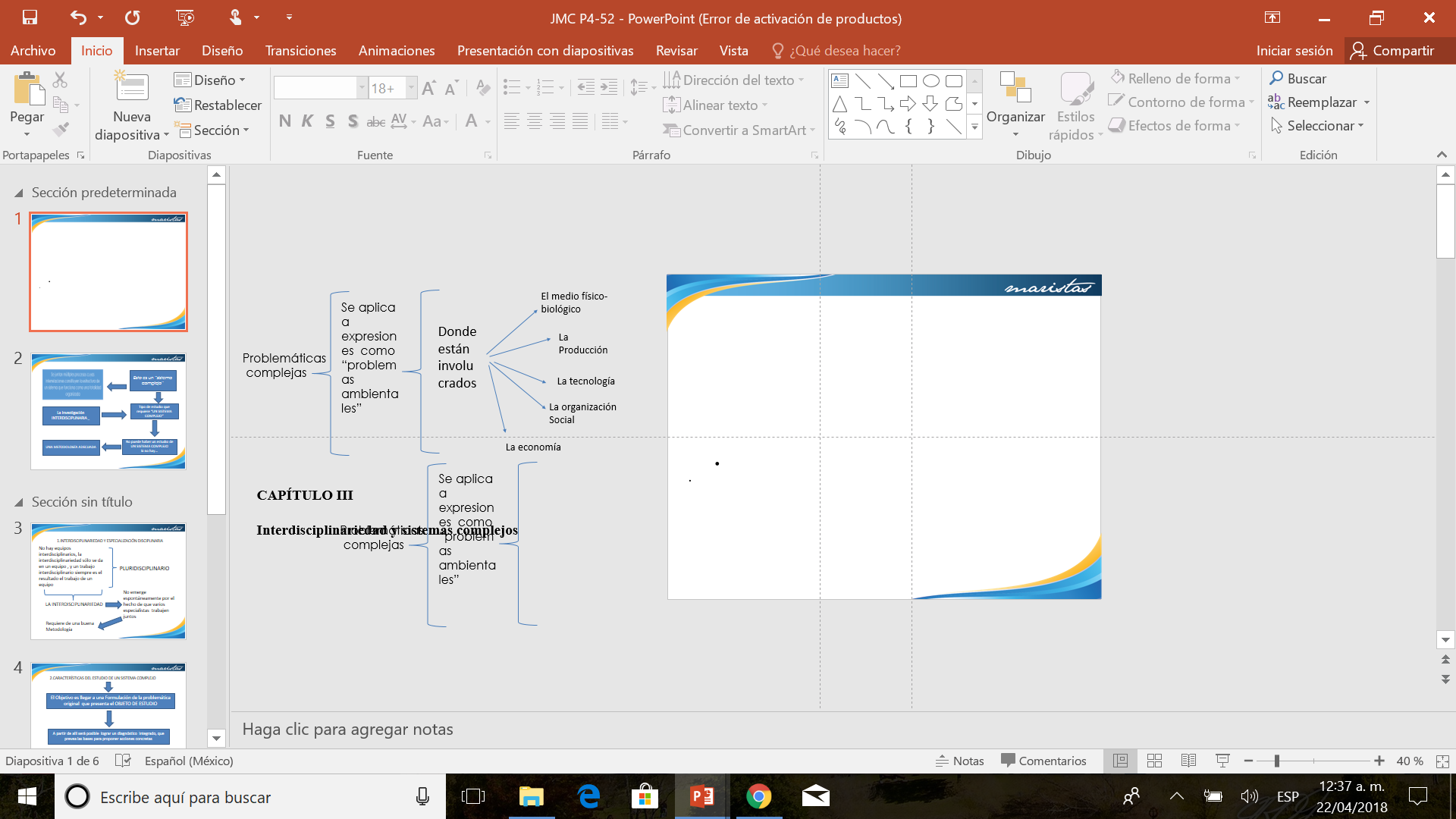 5c   INTRODUCCIÓN O JUSTIFICACIÓN:
Estudiantes de 6º de preparatoria de área Físico Matemático, del Colegio Instituto Potosino, ubicado en San Luis Potosí, se enfrentan a la necesidad de construir un edificio con características de estilo contemporáneo, en un terreno ubicado en la zona centro de la ciudad y la conflictiva se inicia donde existe una legislación de construcción acorde al estilo de la ciudad el cual es completamente colonial y no se permite romper dicho estilo. 
Se deberá pensar en la calidad de materiales, suministro de insumos, el tráfico y las horas pico que dificultan avance de la obra. Además, se piensa en el uso como parte innovadora del proyecto materiales amigables con el medio ambiente (reciclaje), con la mira de que sea un edificio inteligente, autosustentable, con energía solar y eólica y jardines internos verticales que purifican el aire.
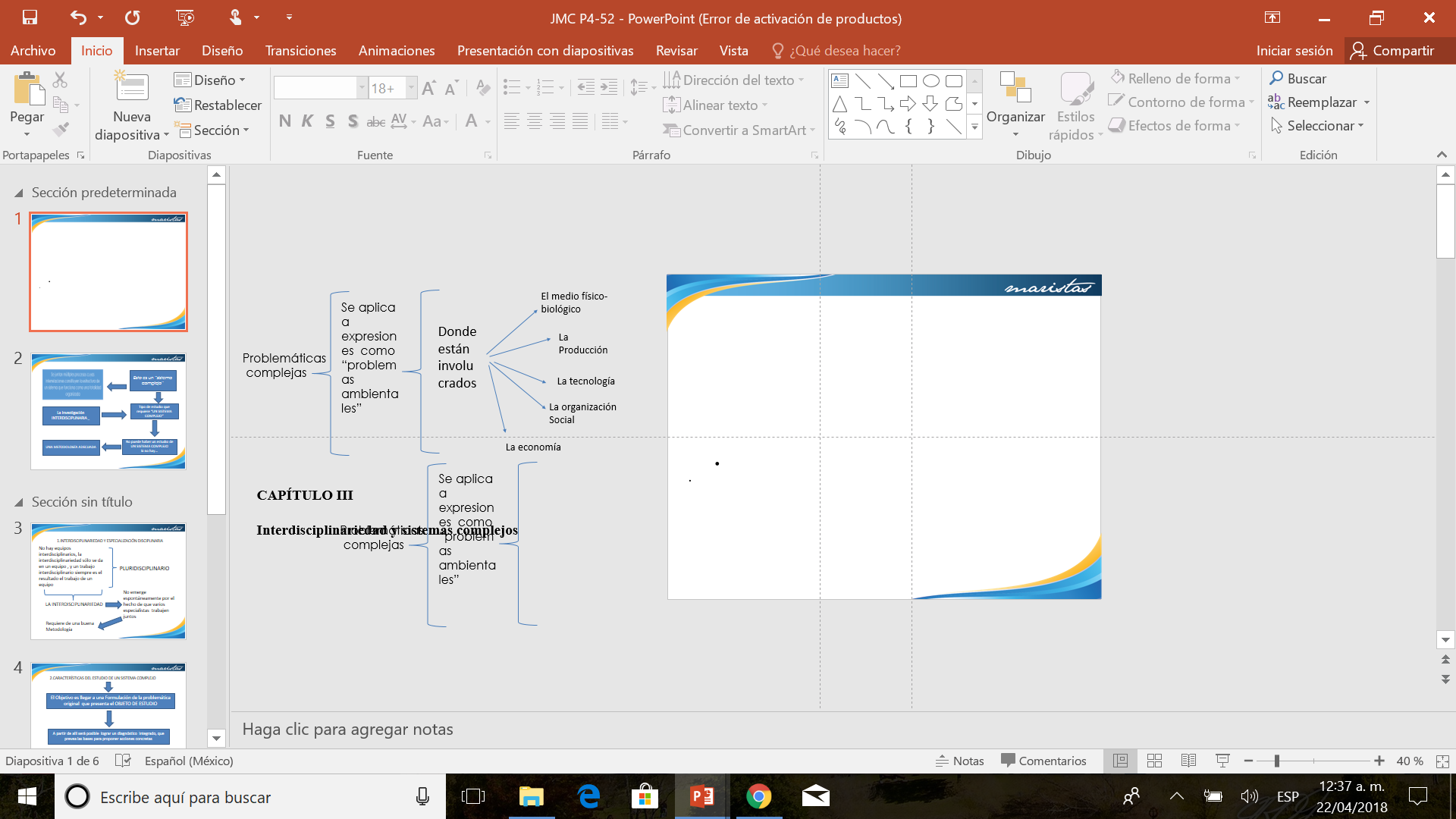 5dObjetivo General del Proyecto:
EQUIPO: 8

El alumno construirá un edificio inteligente, autosustentable con energía solar y eólica; y jardines internos verticales que purifican el aire, amigable con el medio ambiente, en el centro histórico de la ciudad de San Luis Potosí.
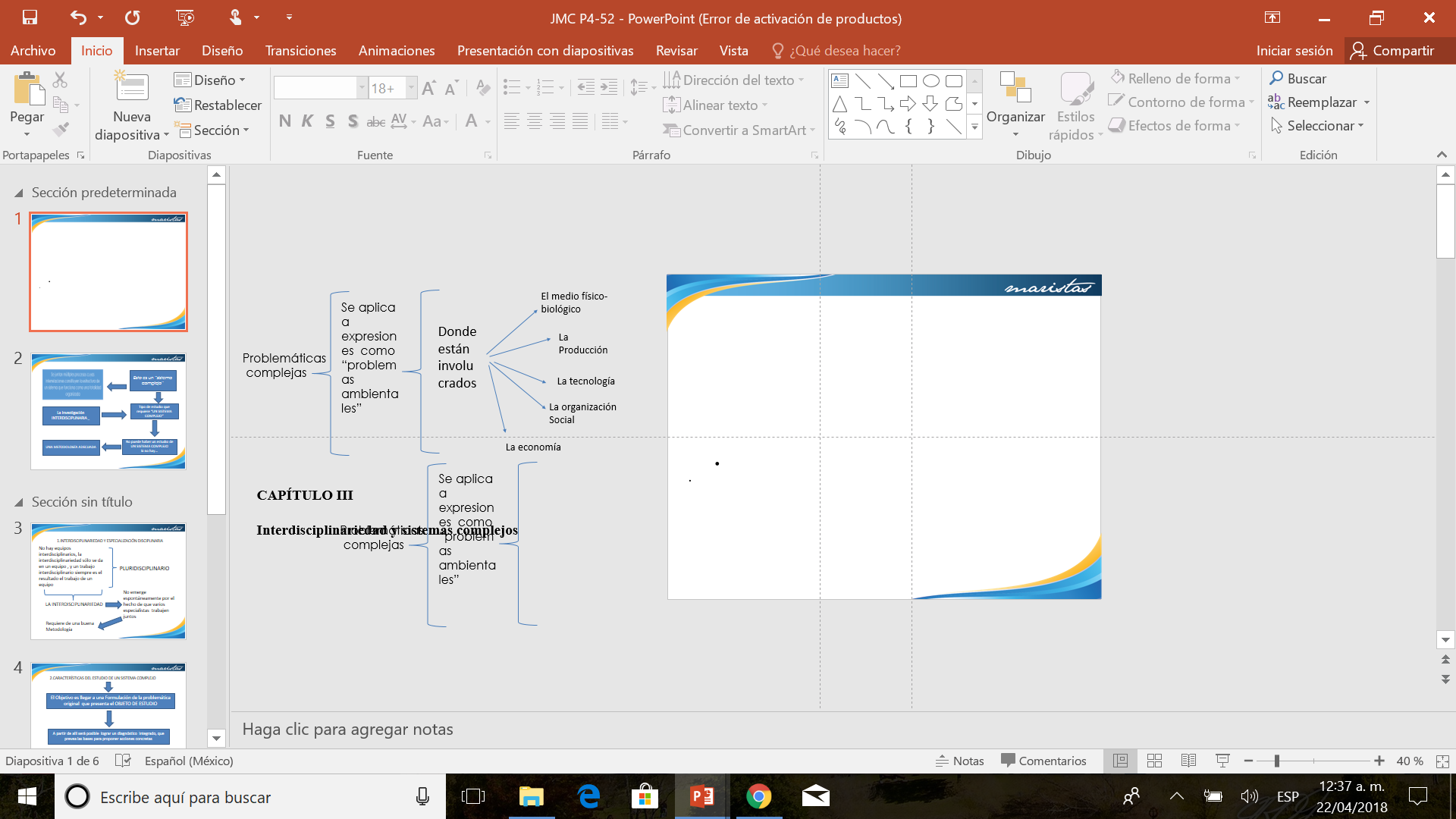 OBJETIVO LITERATURA MEXICANA E IBEROAMERICANA: Establecer una interdisciplina enriquecedora a través del estudio de otras asignaturas para la comprensión del mundo actual.
FÍSICA IV:  Que el alumno relacione, y calcule las variables que influyen en el equilibrio traslacional y rotacional
Que el alumno relacione y calcule las variables que afectan el diseño de los sistemas que transportan fluidos
Que el alumno conozca y calcule las variables más importantes en los sistemas eléctricos
Que el alumno conozca y aplique los efectos de la dilatación
MATEMÁTICAS IV: Despertar en el alumno la inquietud por diseñar sus propios modelos matemáticos para la solución de problemas concretos de la realidad.
INGLÉS VI: Que el alumno sea capaz de localizar e interpretar información específica de un texto.
2. Que el alumno. distinga las diferencias de uso de las estrategias: scanning y skimming
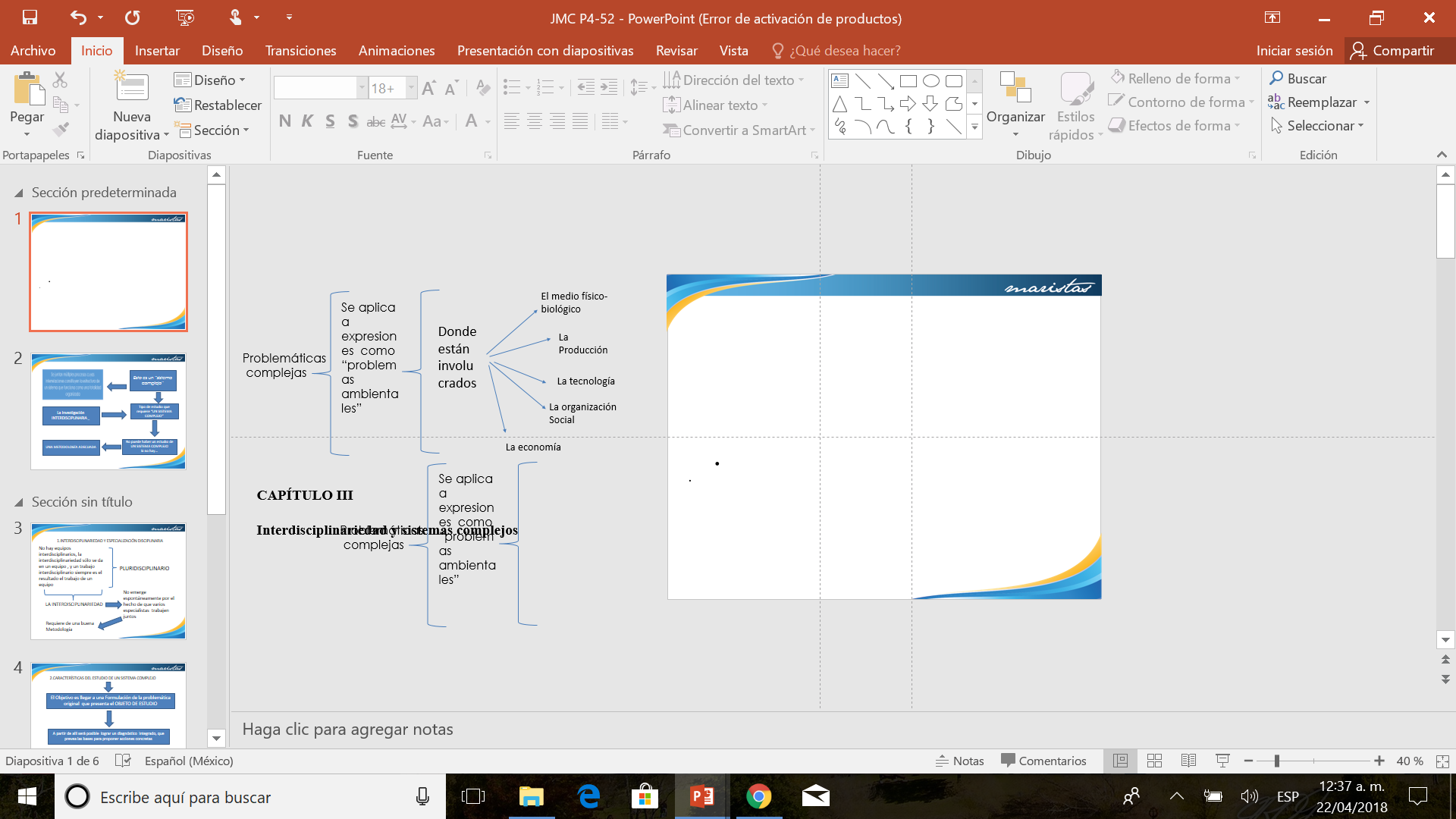 5ePREGUNTA GENERADORA
INDUSTRIA DE LA CONSTRUCCIÓN.
PREGUNTA DISPARADORA DEL PROYECTO: ¿A qué problemáticas se enfrenta la Industria de la construcción en San Luis Potosí, al construir un edificio con un estilo contemporáneo, en una zona de construcción de estilos restringidos?
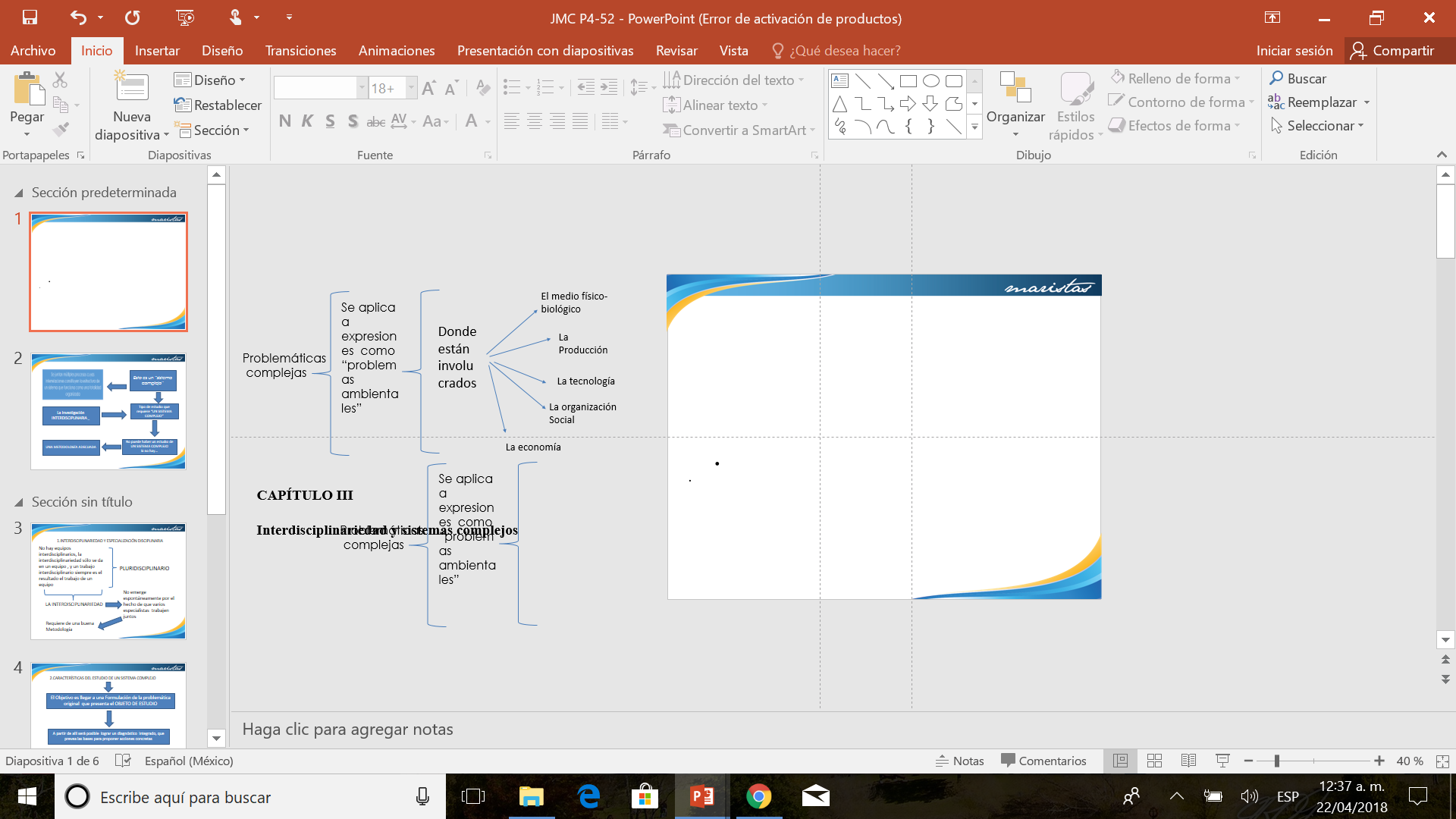 5f.TEMAS Y PRODUCTOS PROPUESTOS
TEMAS
LITERATURA MEXICANA E IBEROAMERICANA: EL TEXTO CONTEMPORÁNEO (U 8): 1.Textos narrativos contemporáneos en México, 2.Nuevas técnicas en la novelística, 3.Autores representativos de "la nueva narrativa, 4.El mundo actual como contexto de la literatura y sus problemas, 5.El contexto,  hispanoamericano de los 40s a nuestros días.
 FÍSICA IV: 1.Leyes de newton, equilibrio de fuerzas, maquinas simples. 2.Hidrostática e hidrodinámico, 3.Electricidad, 4.Dilatación.
MATEMÁTICAS IV: 1)La deriva, la integral y sus aplicaciones, Aplicaciones en obtener la mayor utilidad, de los materiales de construcción al menor costo y ubicar la resistencia de los materiales en su punto más débil. 4)El diseño de áreas sin una simetría por medio de la integral
INGLÉS VI: 1) Estrategia de localización de información específica (scanning)
PRODUCTOS
LITERATURA MEXICANA E IBEROAMERICANA: a) Rubricas adecuadas para cada tipo de trabajo. b)Fichas de trabajo que muestre el proceso que se tuvo durante la investigación.
FÍSICA IV: a) Exposición, b) Portafolio de evidencias, C) Rubricas.
MATEMÁTICAS IV a) Ejercicios de clase, b) trabajo en equipo e investigación de proyectos similares.
INGLÉS VI: a) Rubricas, b) Prácticas y c) Quizzes.
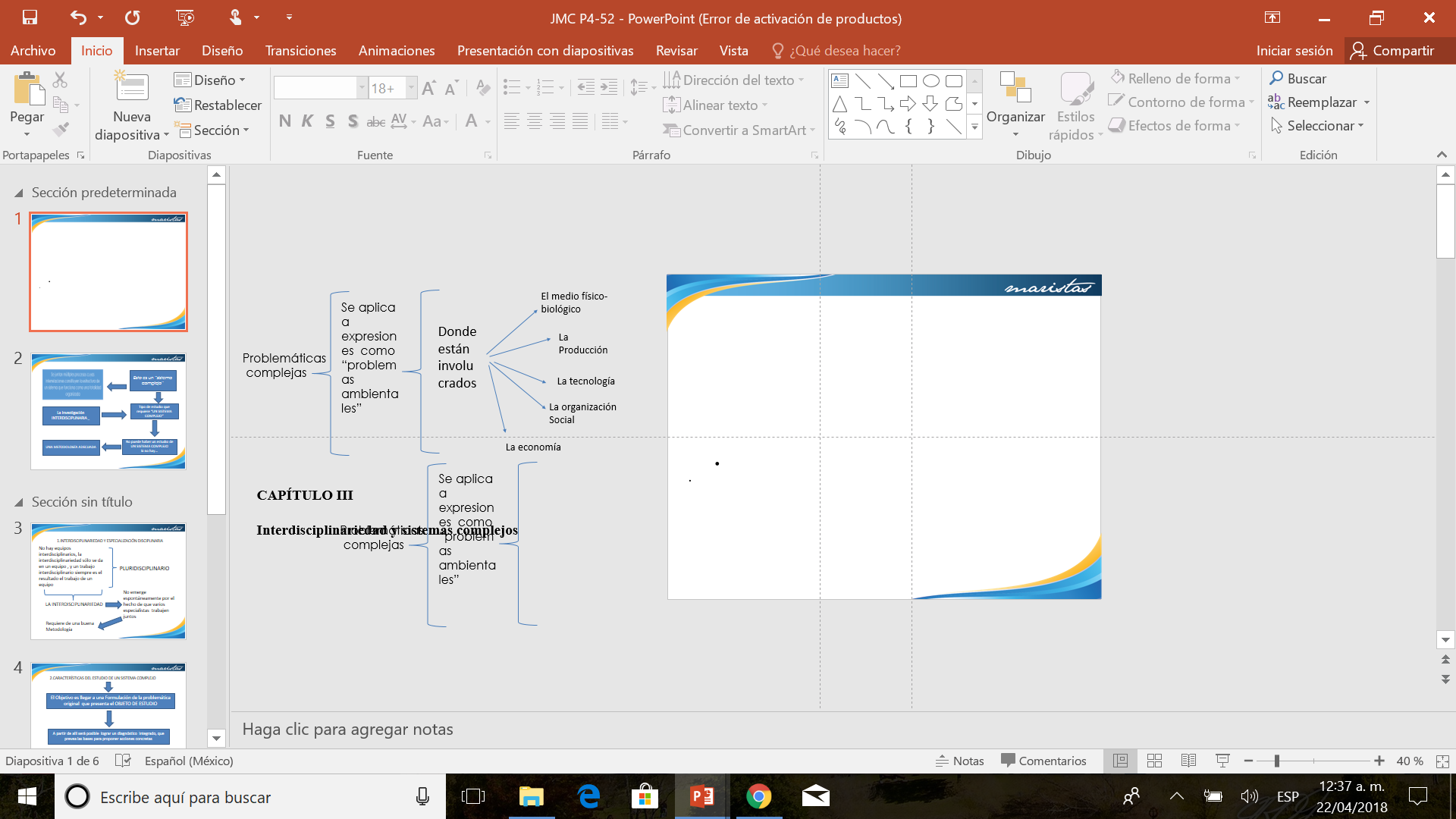 5g. FORMATOS E INSTRUMENTOS
Planeación general
MATERIA 1: LITERATURA MEXICANA E IBERO.
MATERIA 2: FÍSICA IV
MATERIA 3: MATEMÁTICAS VI.
MATERIA 4: INGLÉS VI
FECHA DE INICIO 5 DE NOVIEMBRE DE 2018, A TÉRMINO 14 DE FEBRERO 2019.
CON CINCO HORAS CLASE A LA SEMANA Y AL MENOS UNA HORA DE TRABAJO DE INVESTIGACIÓN EN CASA
*FECHA DE INICIO 5 DE NOVIEMBRE DE 2018, A TÉRMINO 14 DE FEBRERO 2019.
*CON CINCO HORAS CLASE A LA SEMANA Y AL MENOS UNA HORA DE TRABAJO DE INVESTIGACIÓN EN CASA
FECHA DE INICIO 5 DE NOVIEMBRE DE 20 18, A TÉRMINO 14 DE FEBRERO A 2019.
CON CUATRO HORAS CLASE A LA SEMANA Y AL MENOS UNA HORA  DE INVESTIGACIÓN EN CASA
FECHA DE INICIO 5 DE NOVIEMBRE DE 2018, A TÉRMINO 14 DE FEBRERO 2019.
CON TRES HORAS CLASE A LA SEMANA Y AL MENOS UNA HORA DE TRABAJO DE INVESTIGACIÓN EN CASA.
UNA HORA DE TRABAJO INTERDISCIPLINARIO A LA SEMANA DURANTE 4 SEMANAS Y 2 DURANTE OTRAS 4 SEMANAS PREVIAS A FINALIZAR.
[Speaker Notes: Materia 1]
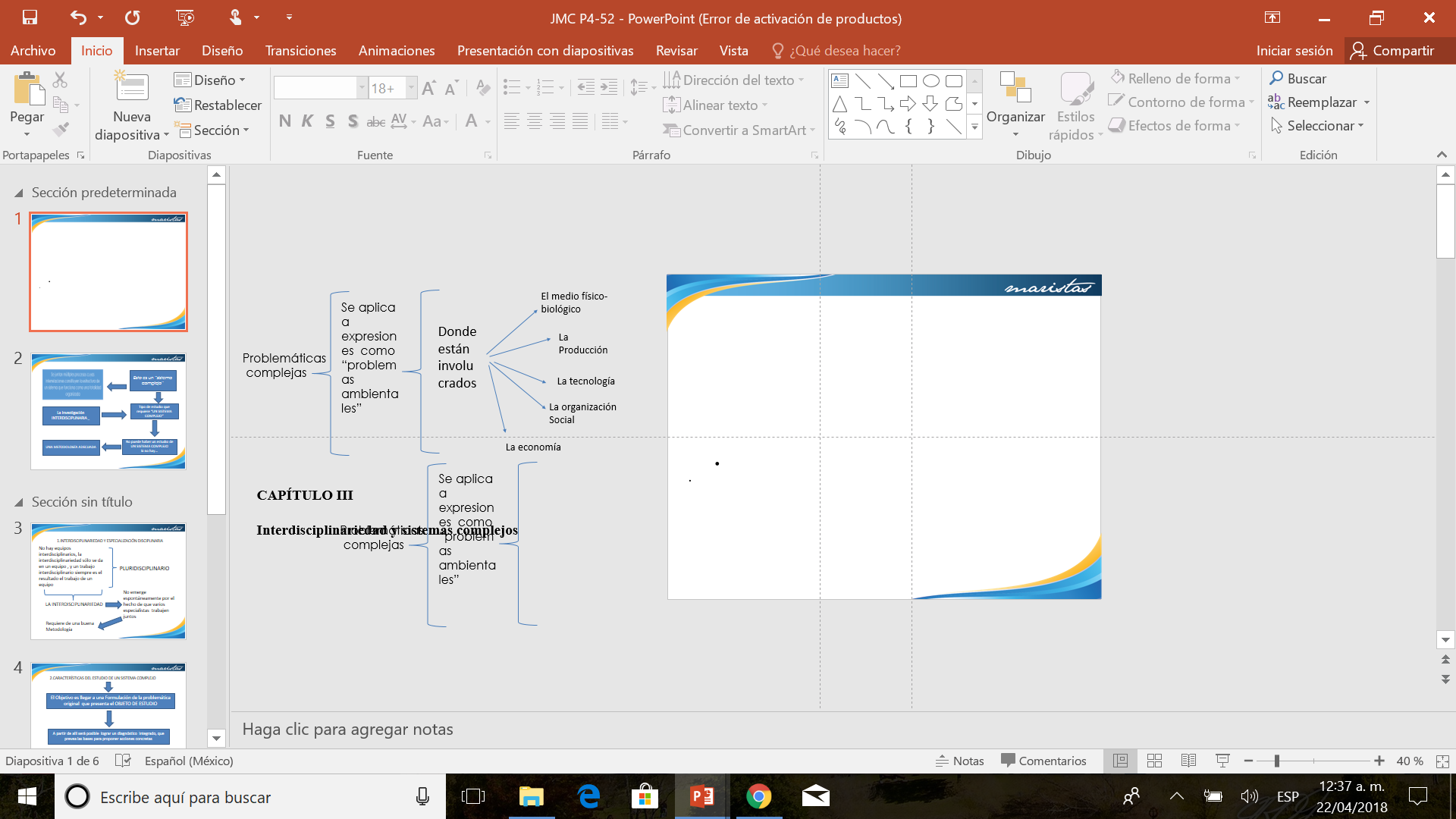 PLANEACIÓN GENERAL
SEMANA DEL 5 AL 9 DE NOVIEMBRE DE 2018
S 1
SEMANA DEL 12 AL 16 DE NOVIEMBRE DE 2018
S 2
SEMANA DEL 19 AL 23 DE NOVIEMBRE DE 2018
S 3
SEMANA DEL 26 AL 30 DE NOVIEMBRE DE 2018
S 4
SEMANA DEL 3 AL 7 DE DICIEMBRE DE 2018
S 5
SEMANA DEL 10 AL 14 DE DICIEMBRE DE 2018
S 6
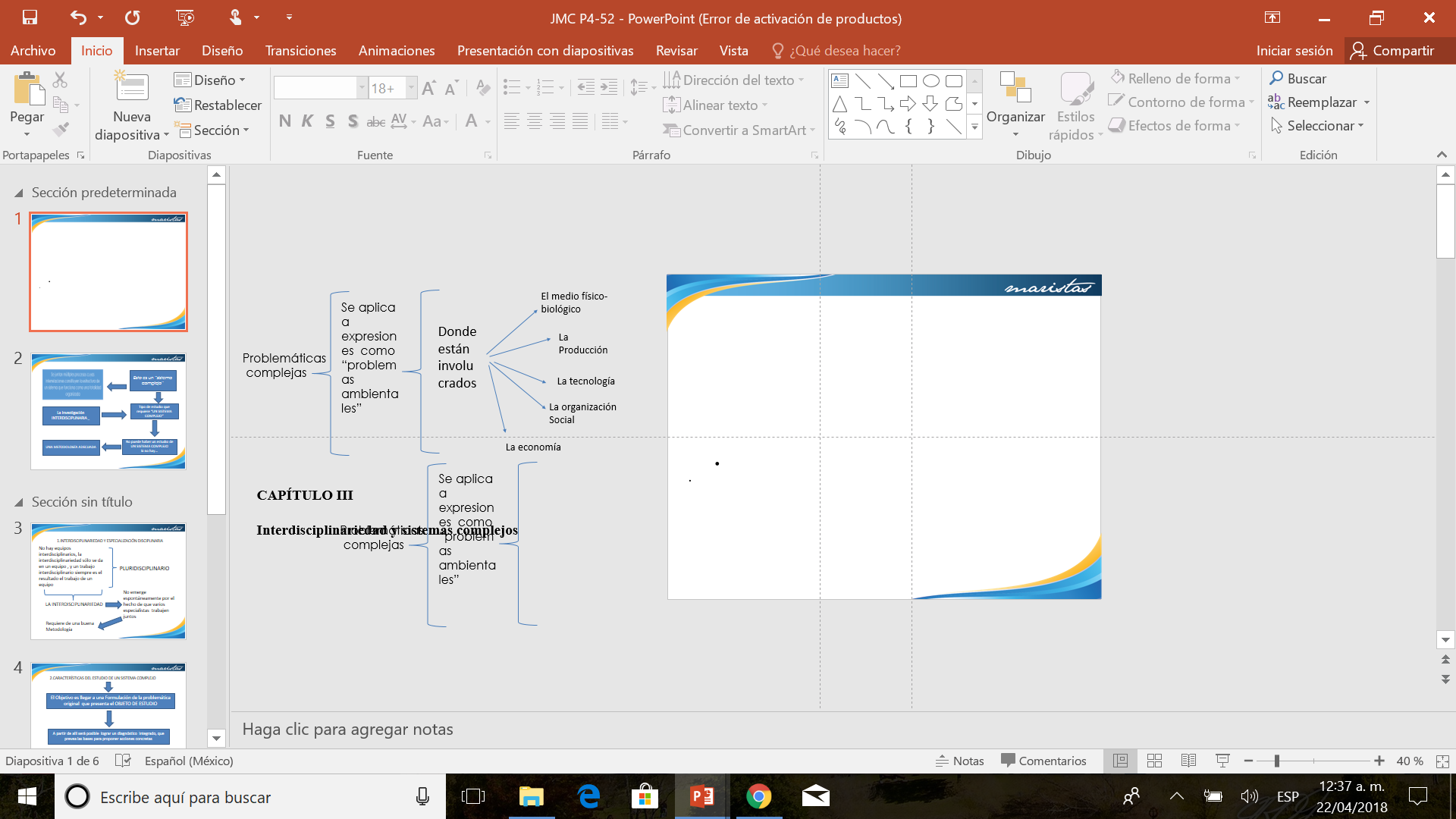 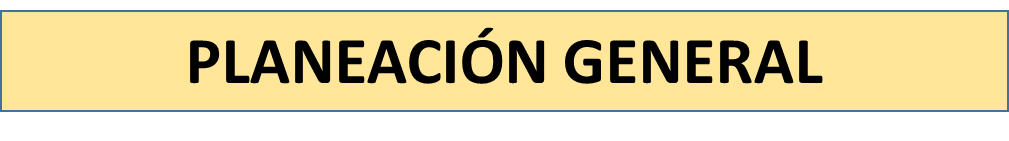 S 7
SEMANA DEL 7 AL 11 DE ENERO 2019
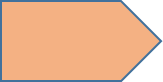 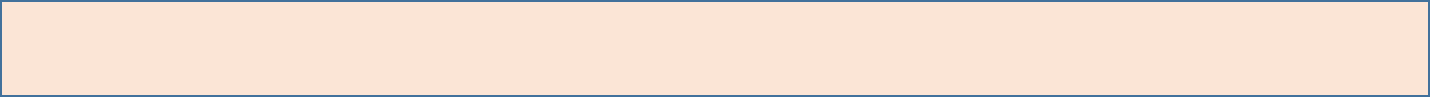 SEMANA DEL 14 AL 18 DE ENERO 2019
S 8
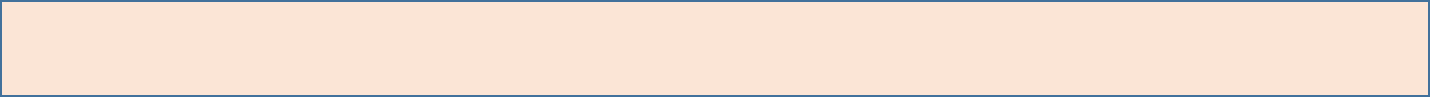 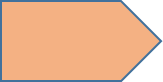 SEMANA  DEL 21 AL 25 DE ENERO 2019
S 9
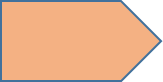 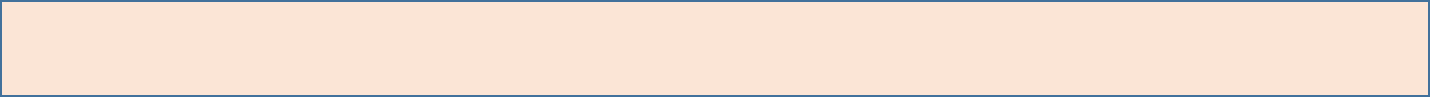 S  10
SEMANA DEL 28 DE ENERO AL 1 DE FEBRERO DE 2019
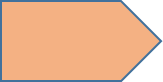 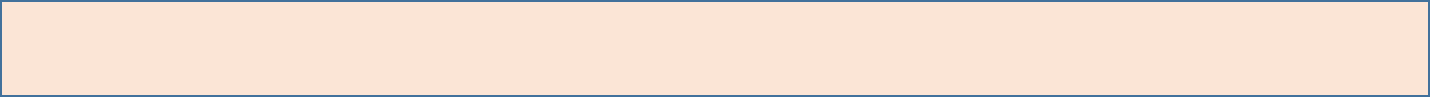 S 11
SEMANAS DEL 4 AL 8 Y 11 AL 14 DE FEBRERO 2019
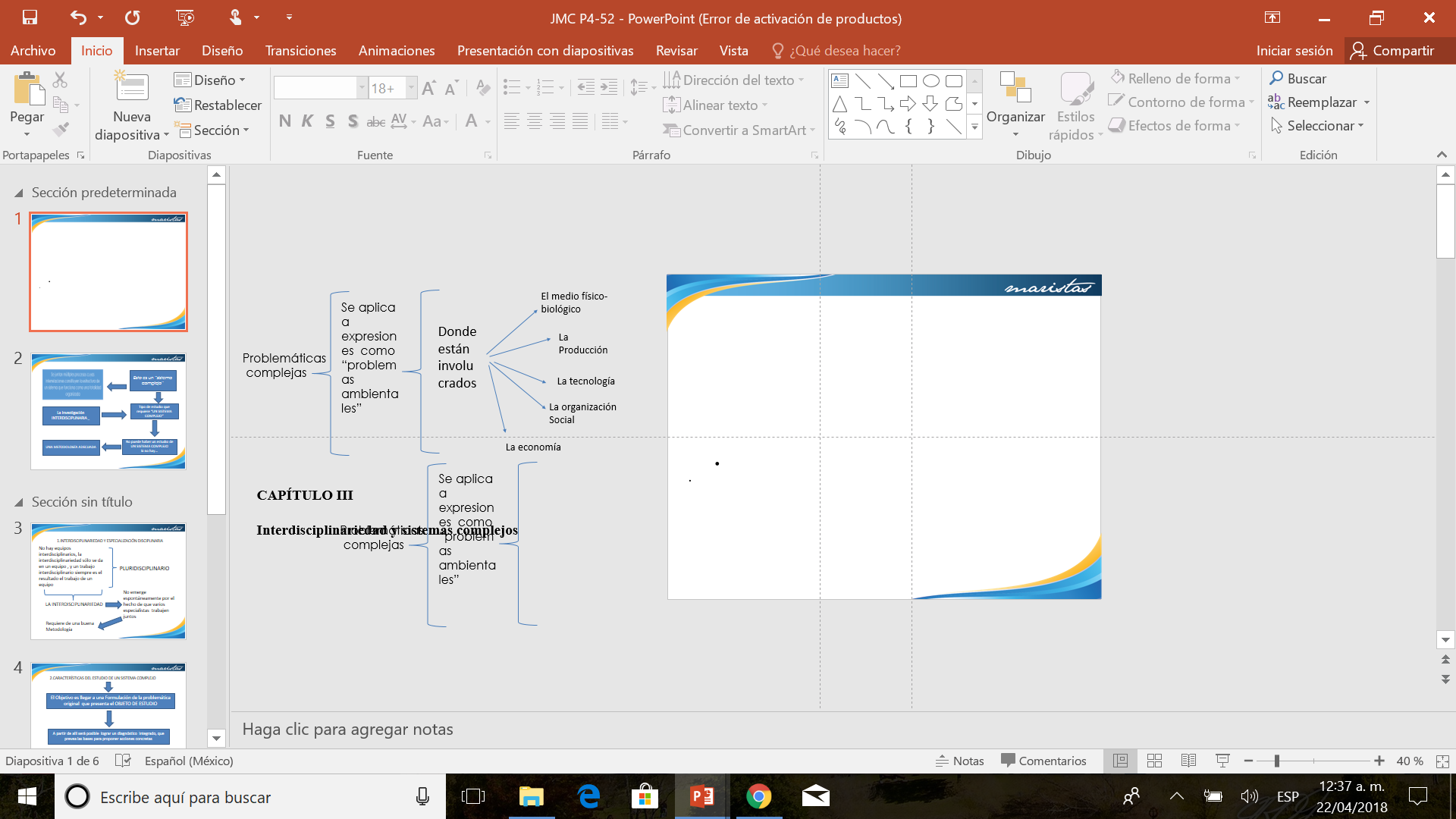 PLANEACIÓN DÍA POR DÍA
MATERIA 1: LITERATURA MEXICANA E IBEROAMERICANA
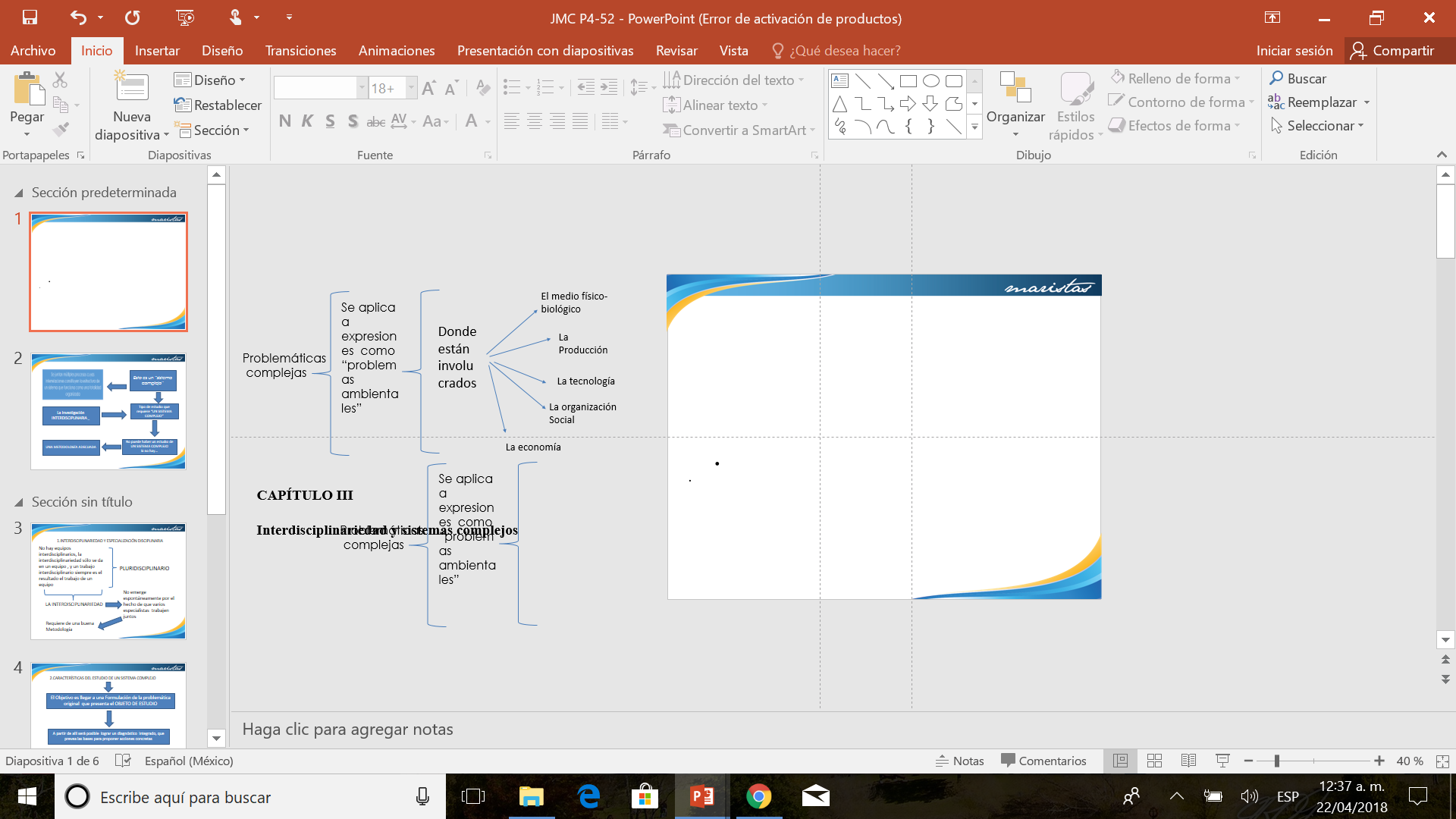 PLANEACIÓN DÍA POR DÍA
MATERIA  1: LITERATURA MEXICANA E IBEROAMERICANA
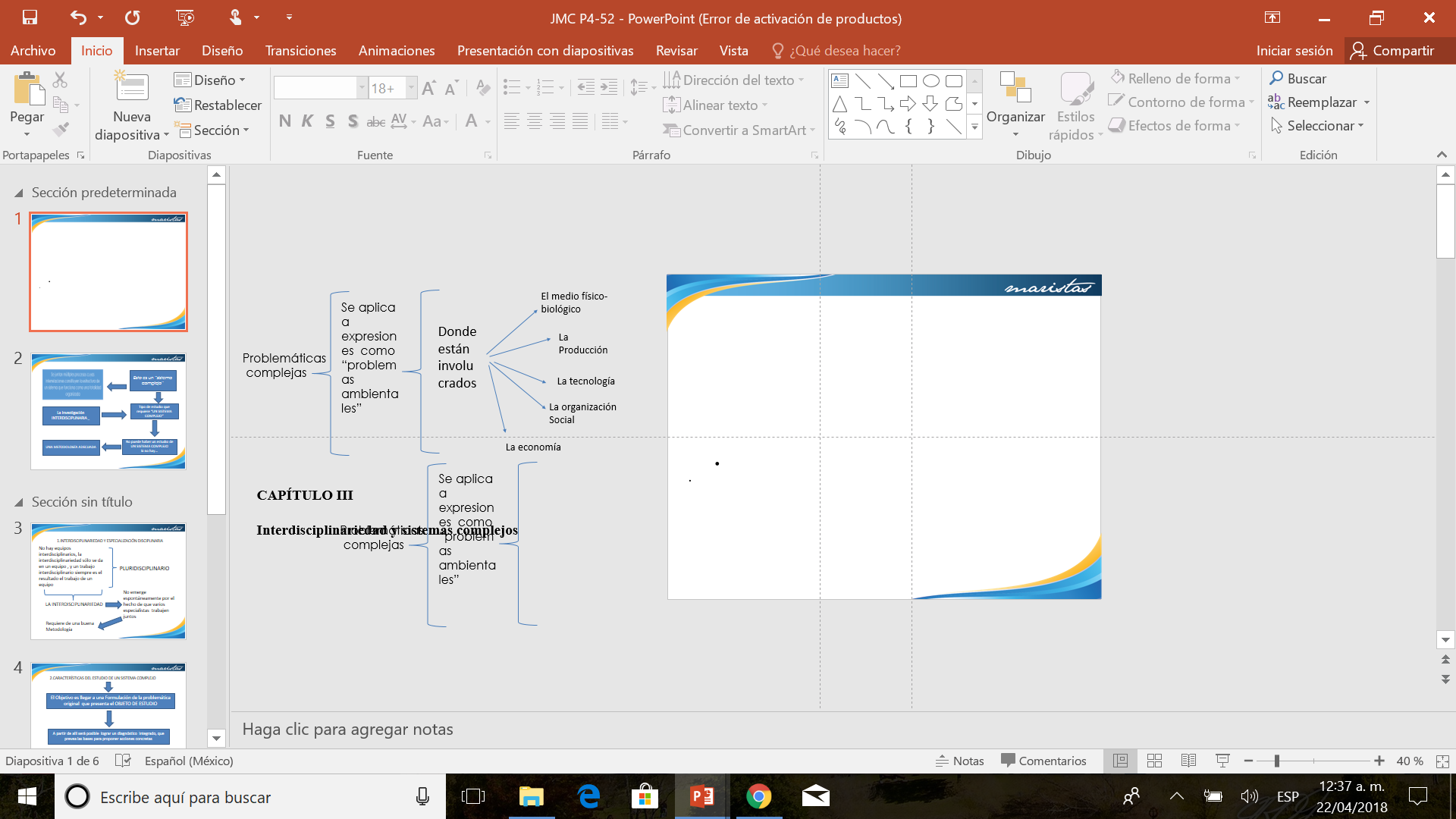 PLANEACIÓN DÍA POR DÍA
MATERIA 2 : FÍSICA IV
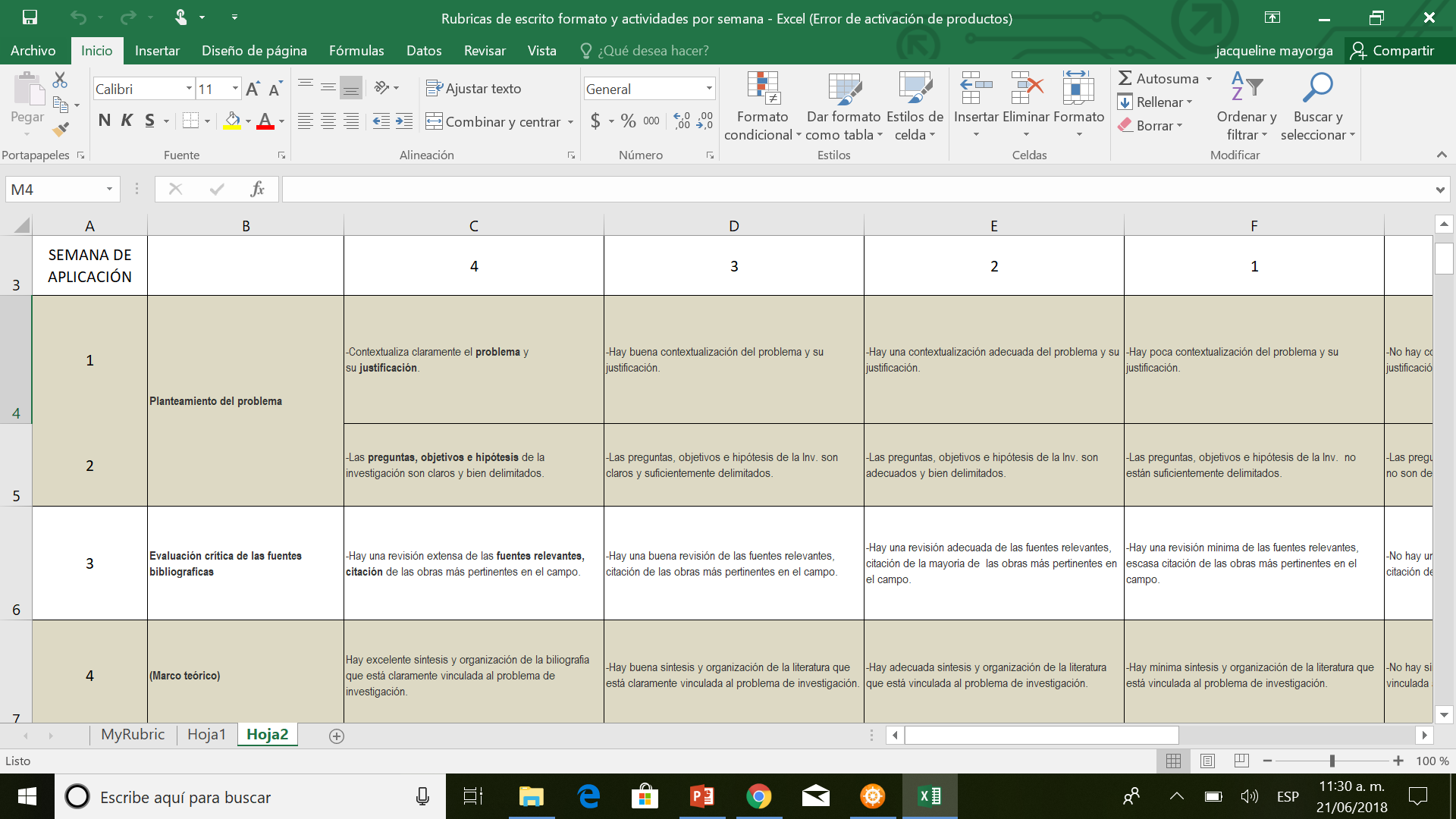 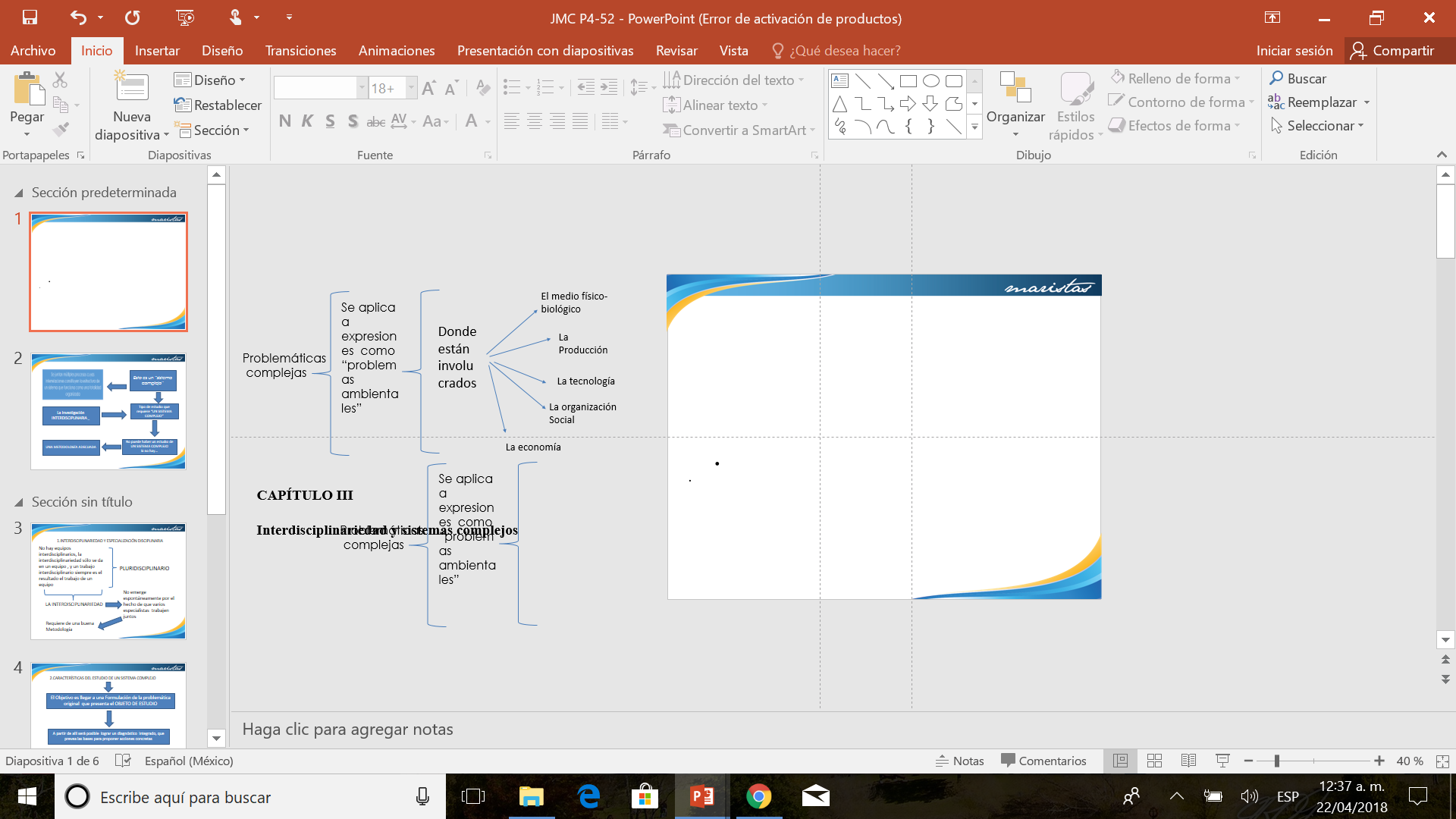 MATERIA 2 : FÍSICA IV
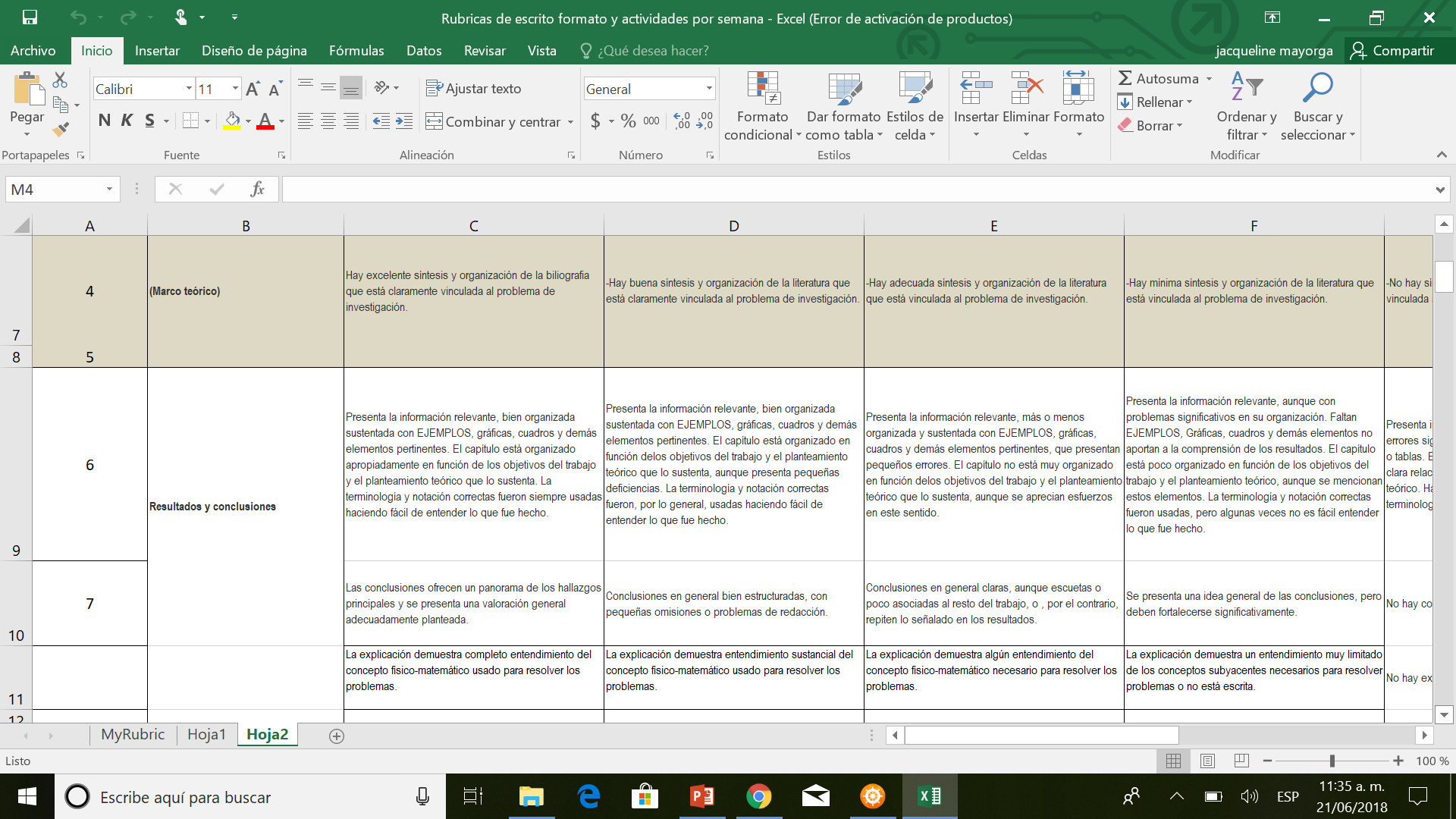 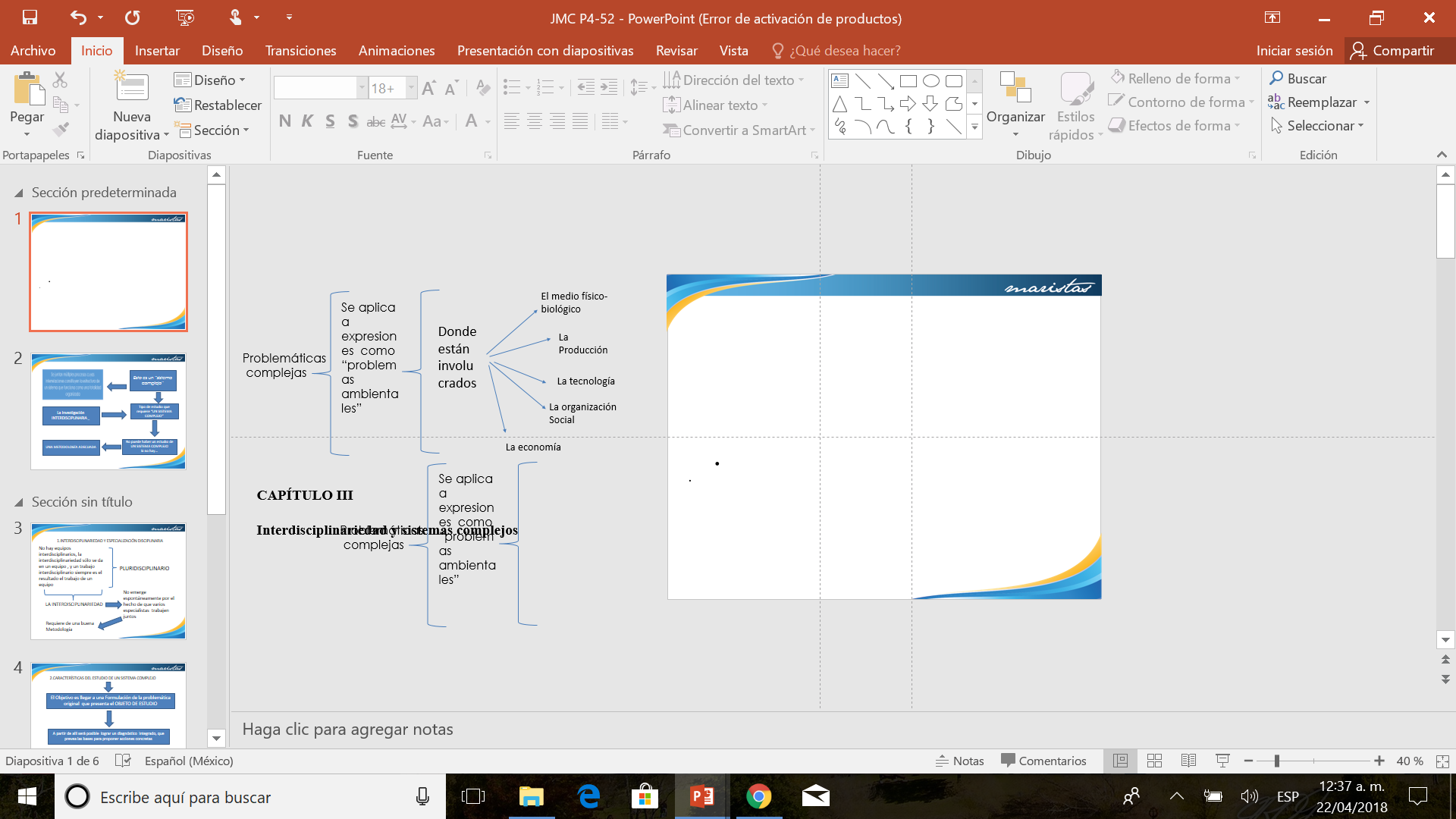 PLANEACIÓN DÍA POR DÍA
MATERIA 3: MATEMÁTICAS VI
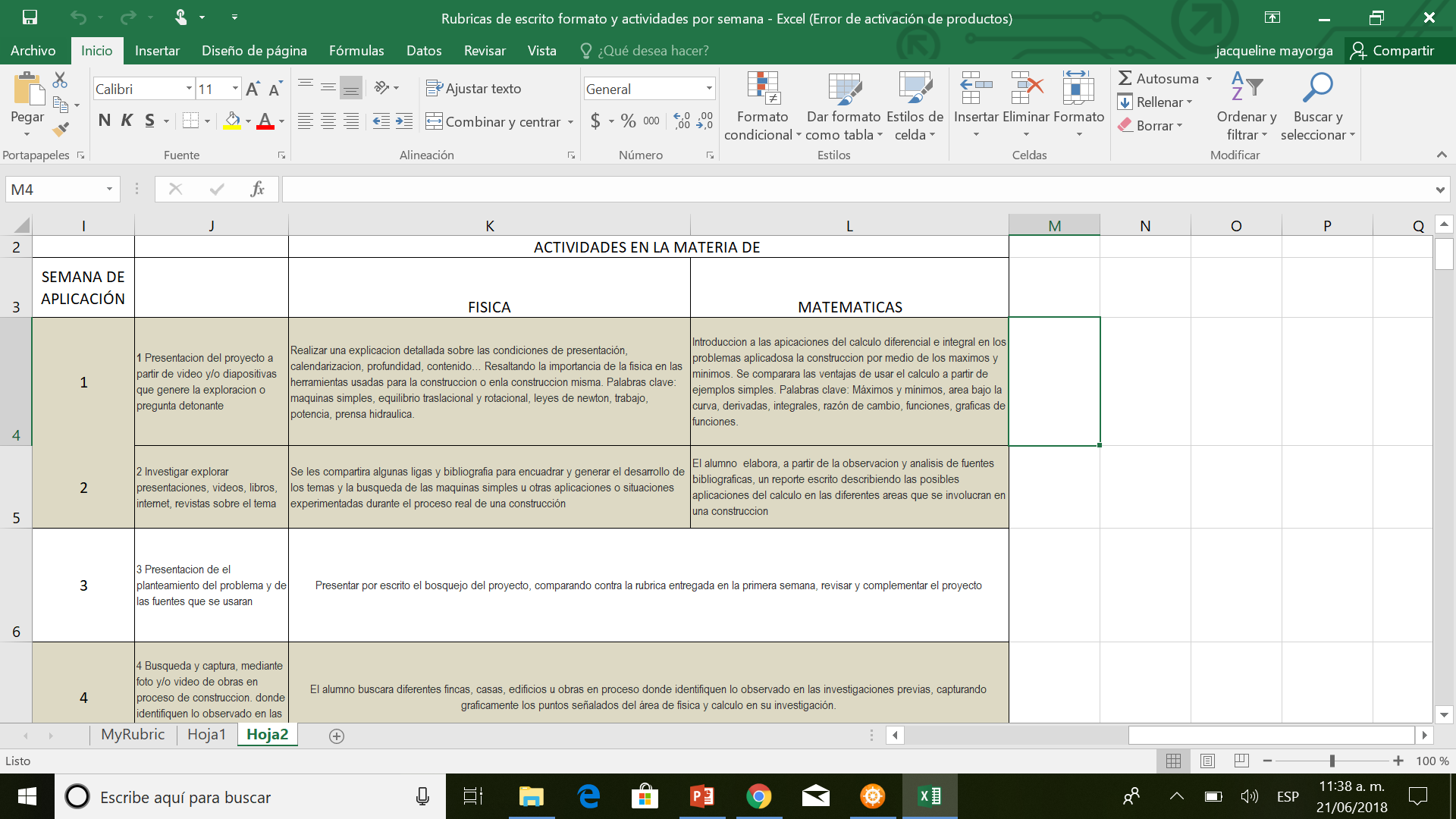 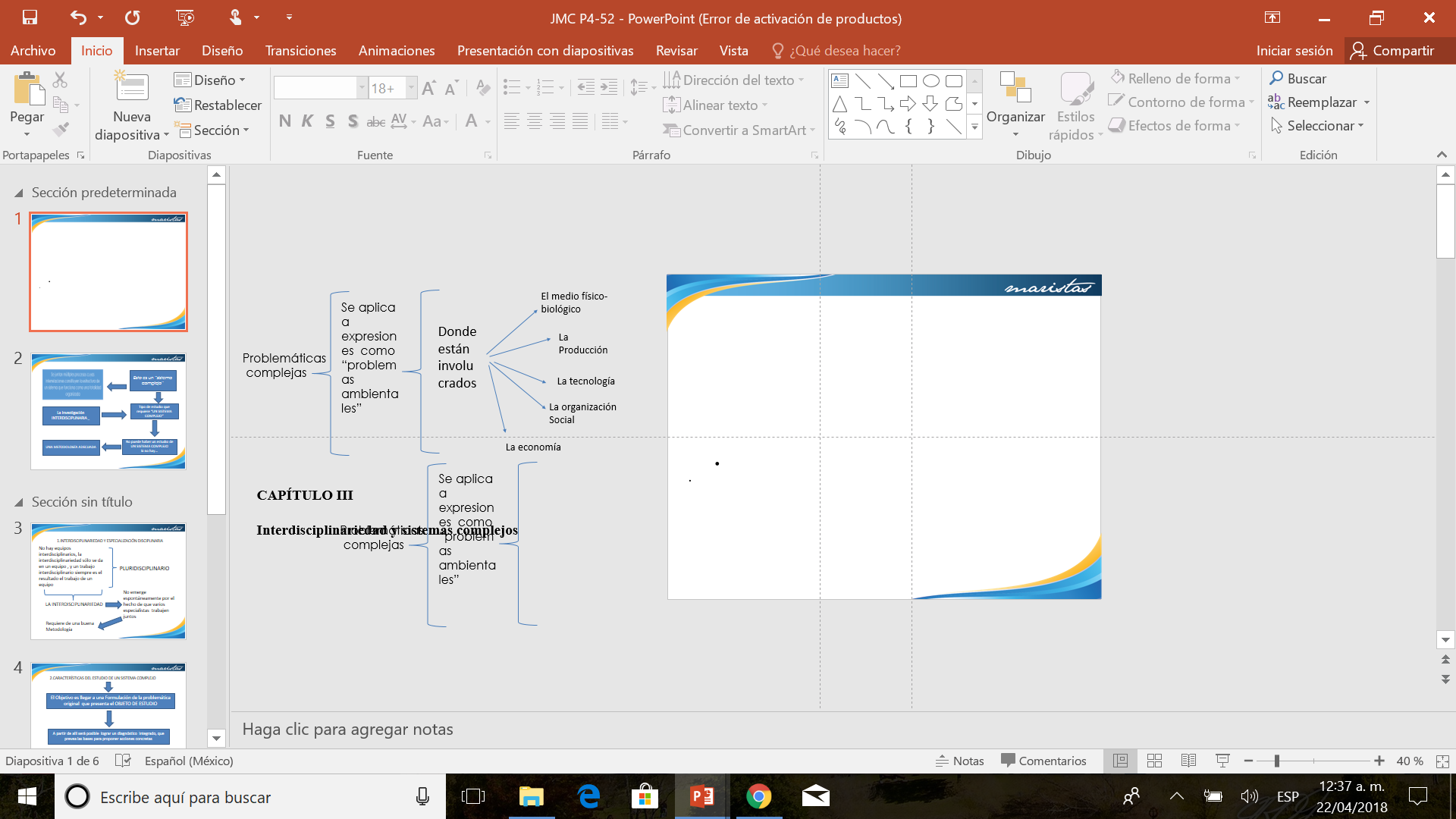 MATERIA 3: MATEMÁTICAS VI
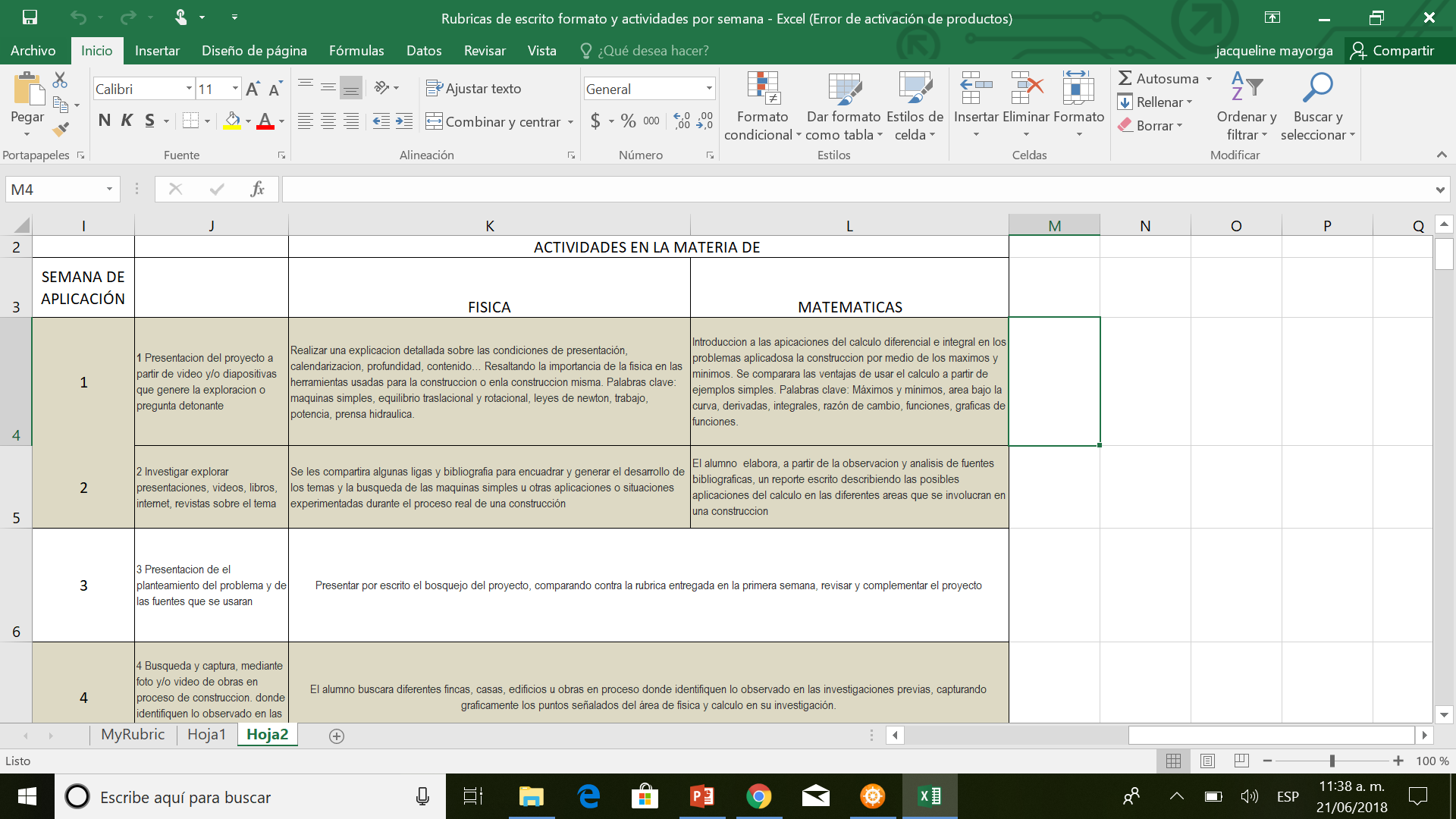 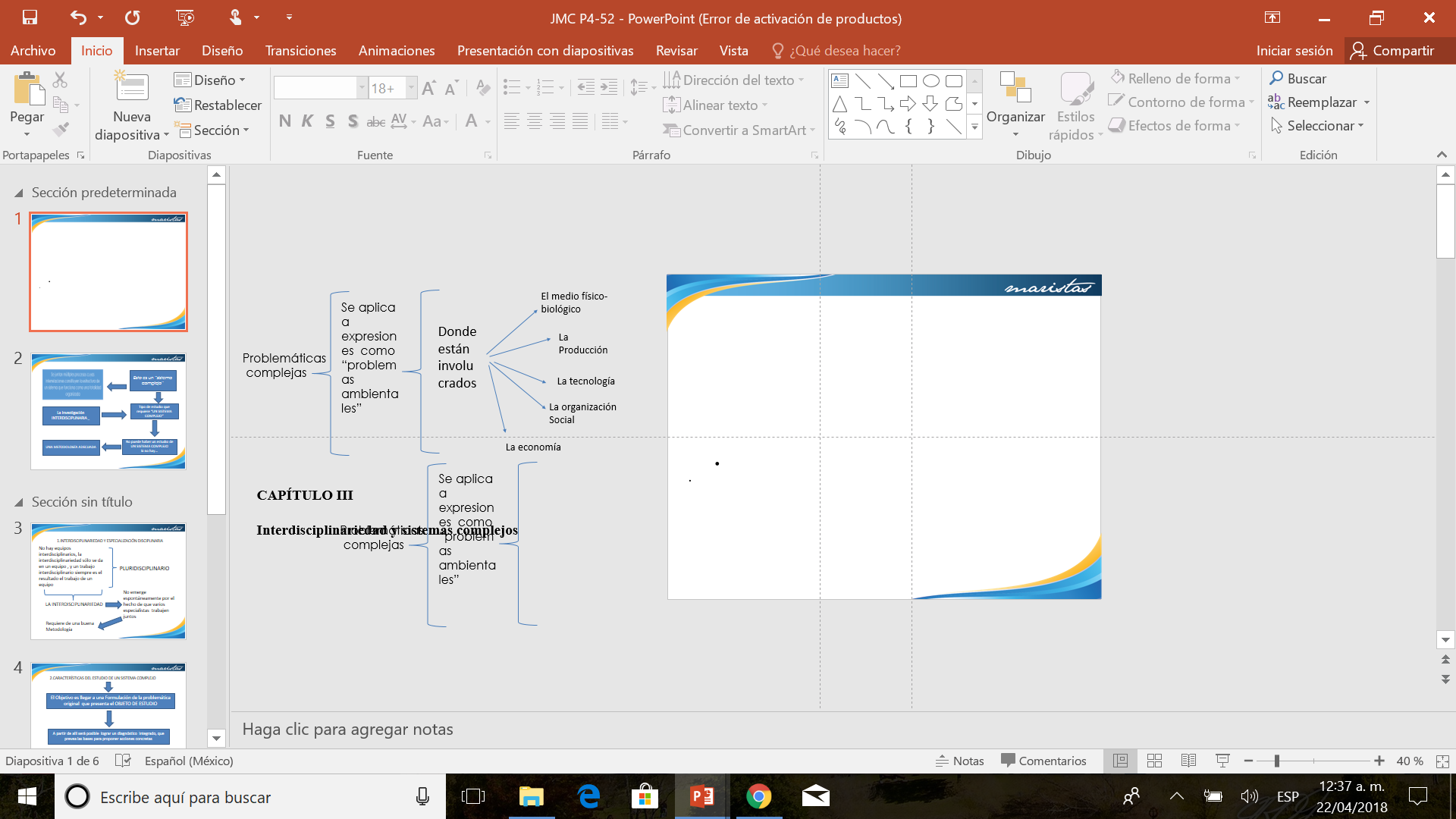 PLANEACIÓN DÍA POR DÍA
MATERIA 4: INGLÉS VI
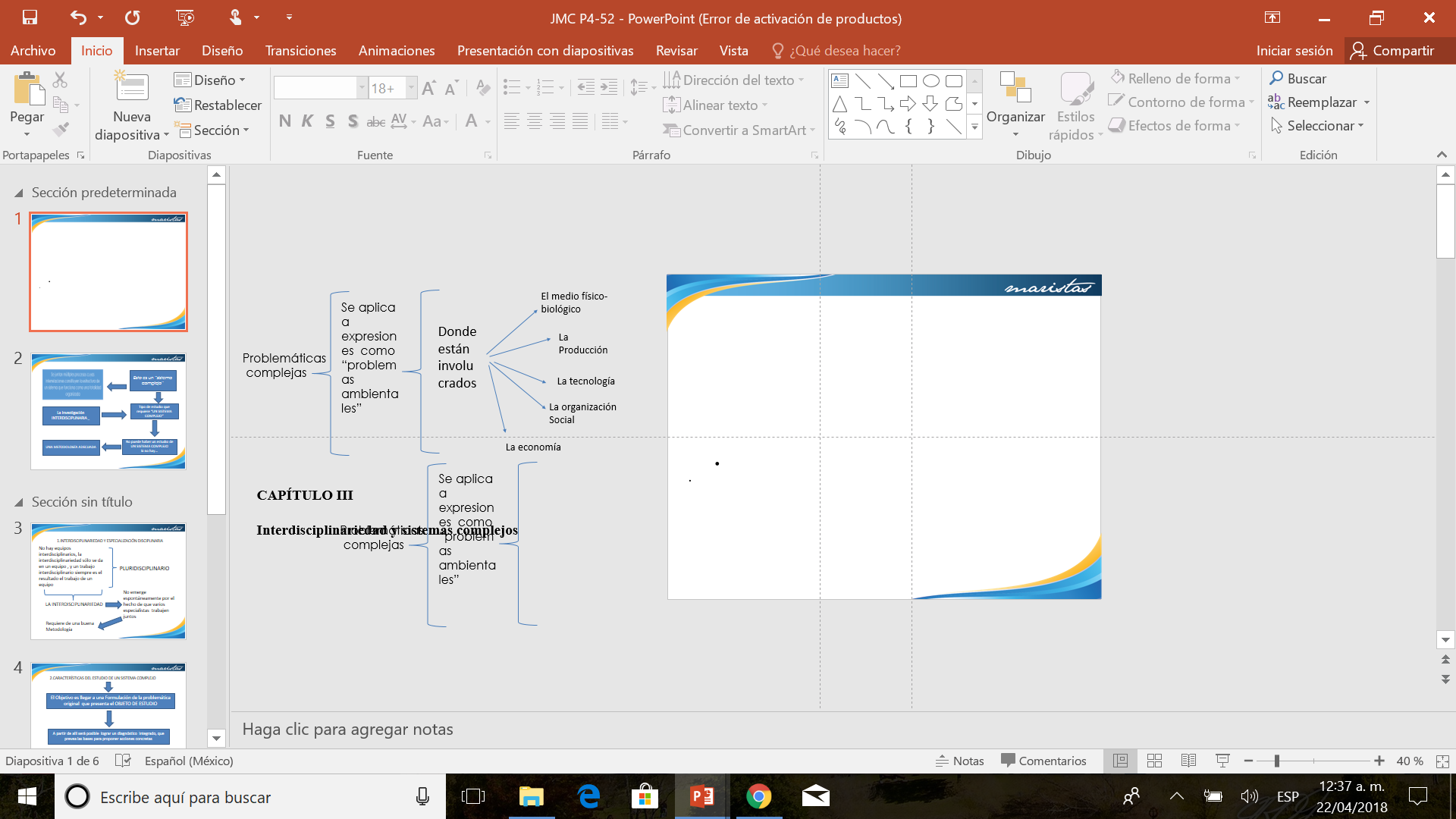 MATERIA 4: INGLÉS VI
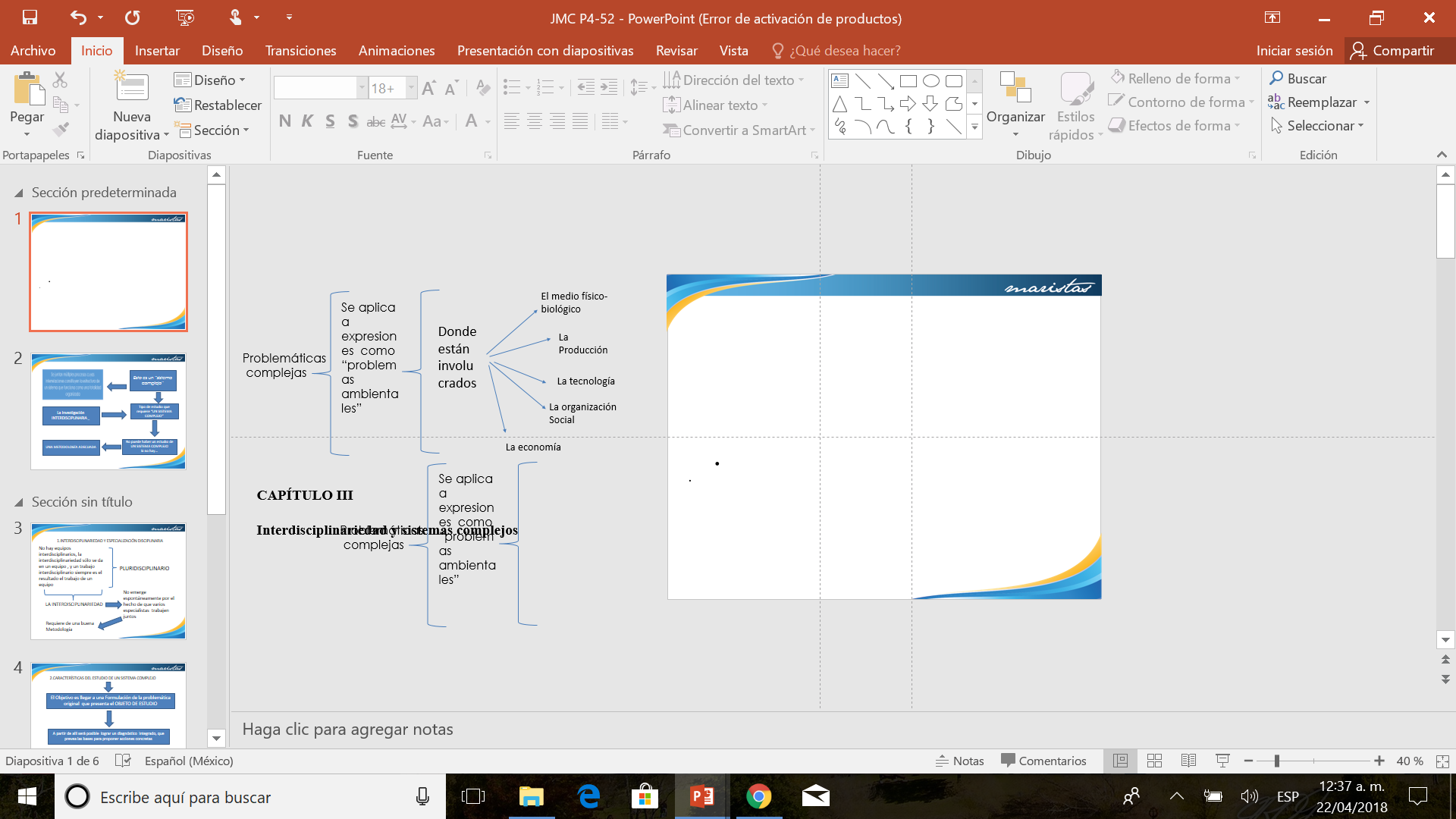 5.g
RUBRICA DE EVALUACIÓN Y SEGUIMIENTO
RUBRICA DE EVALUACIÓN
Todos los días desde el inicio del proyecto se llevará una bitácora en la que se anotarán los avances, las eventualidades y problemáticas que se vayan presentando durante el proceso el proyecto.  Contará con la fecha y la firma del profesor a cargo de la materia, así como los nombres y firmas de los alumnos con los que se tenga que hacer acuerdos.
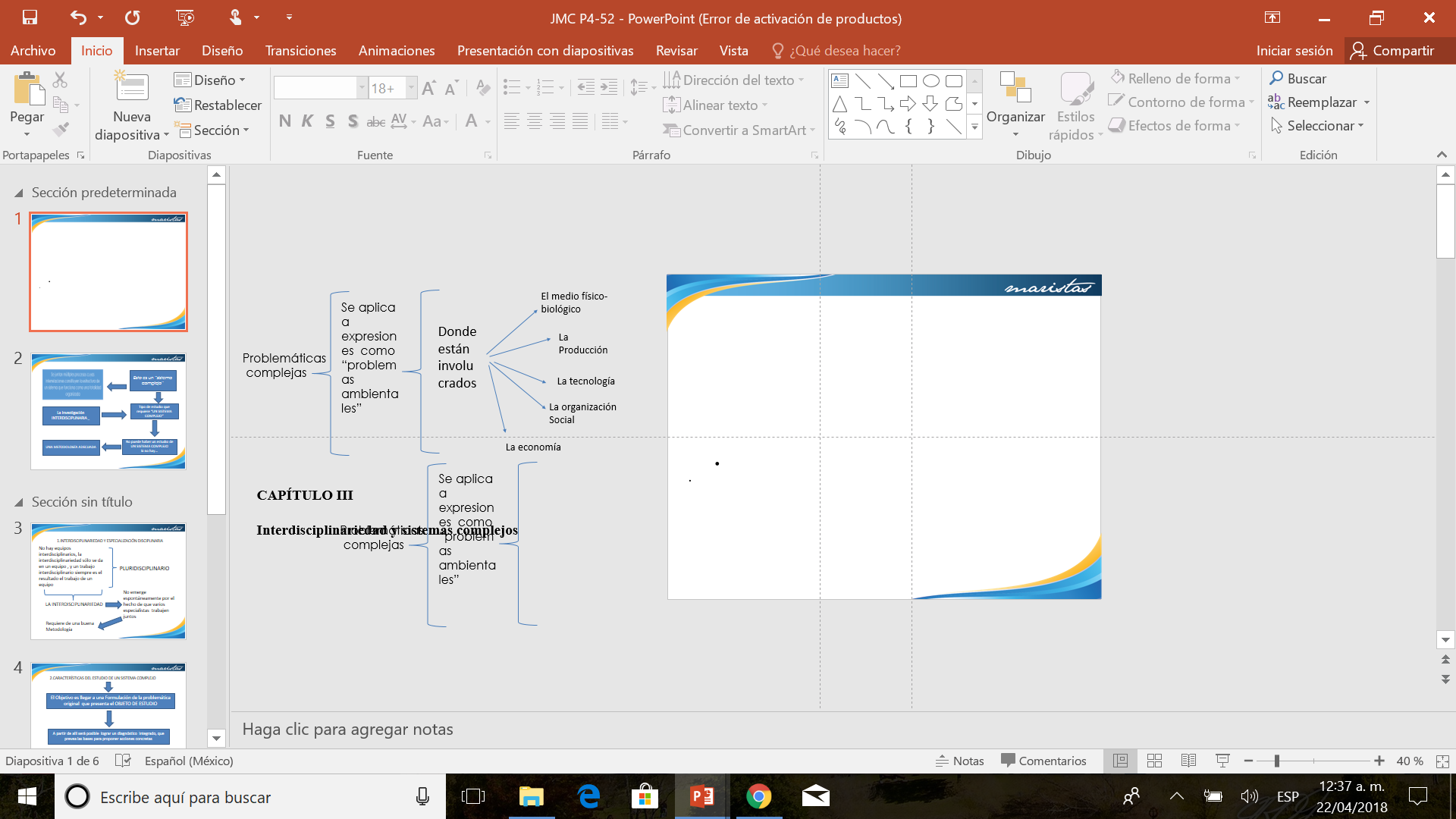 RUBRICA PARA PRESENTACIÓN  ELECTRÓNICA
5.G
EVALUACIÓN
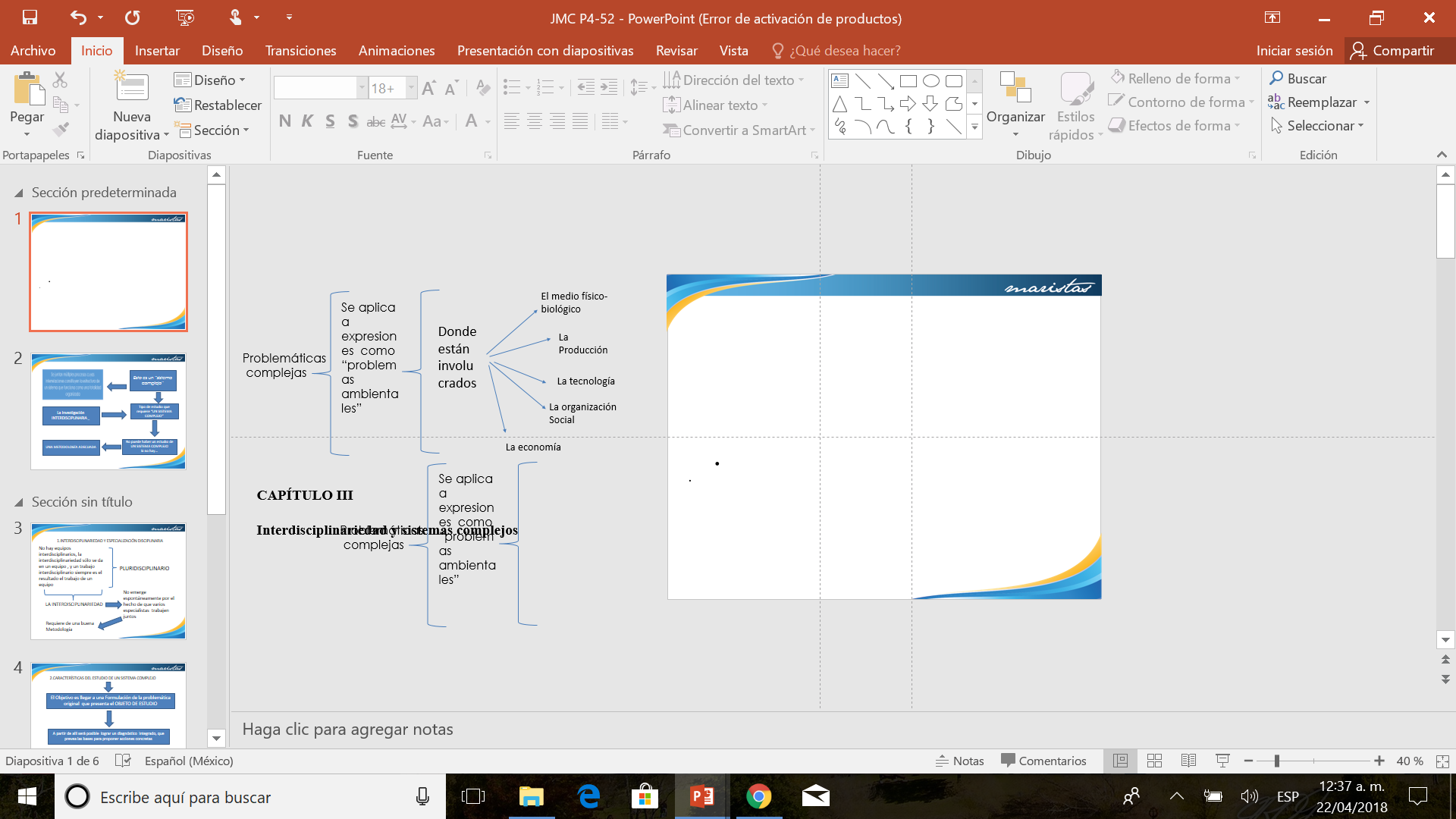 RUBRICA DE EVALUACIÓN
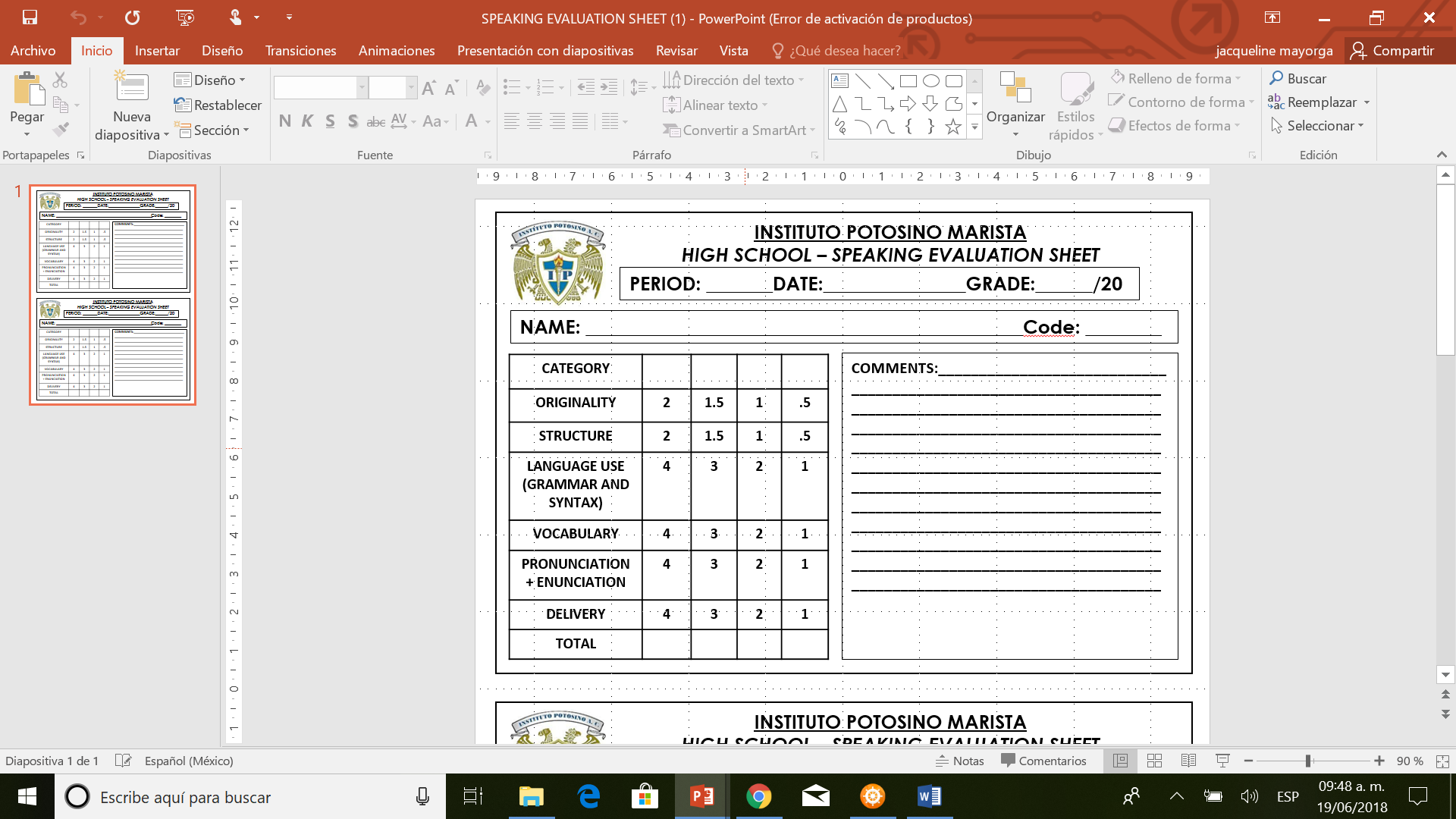 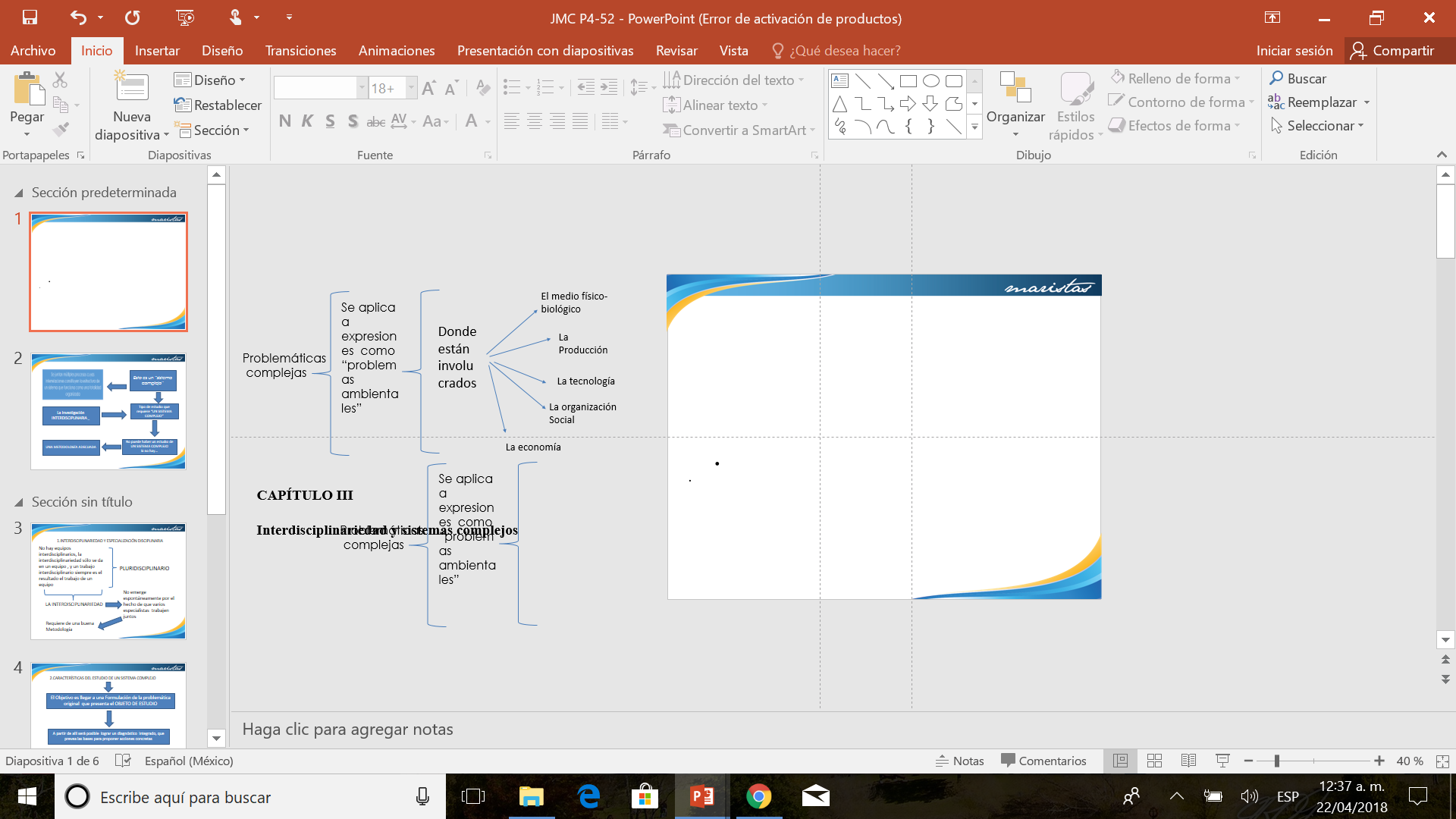 EVALUACIÓN: RUBRICA DE REPORTE DE LECTURA
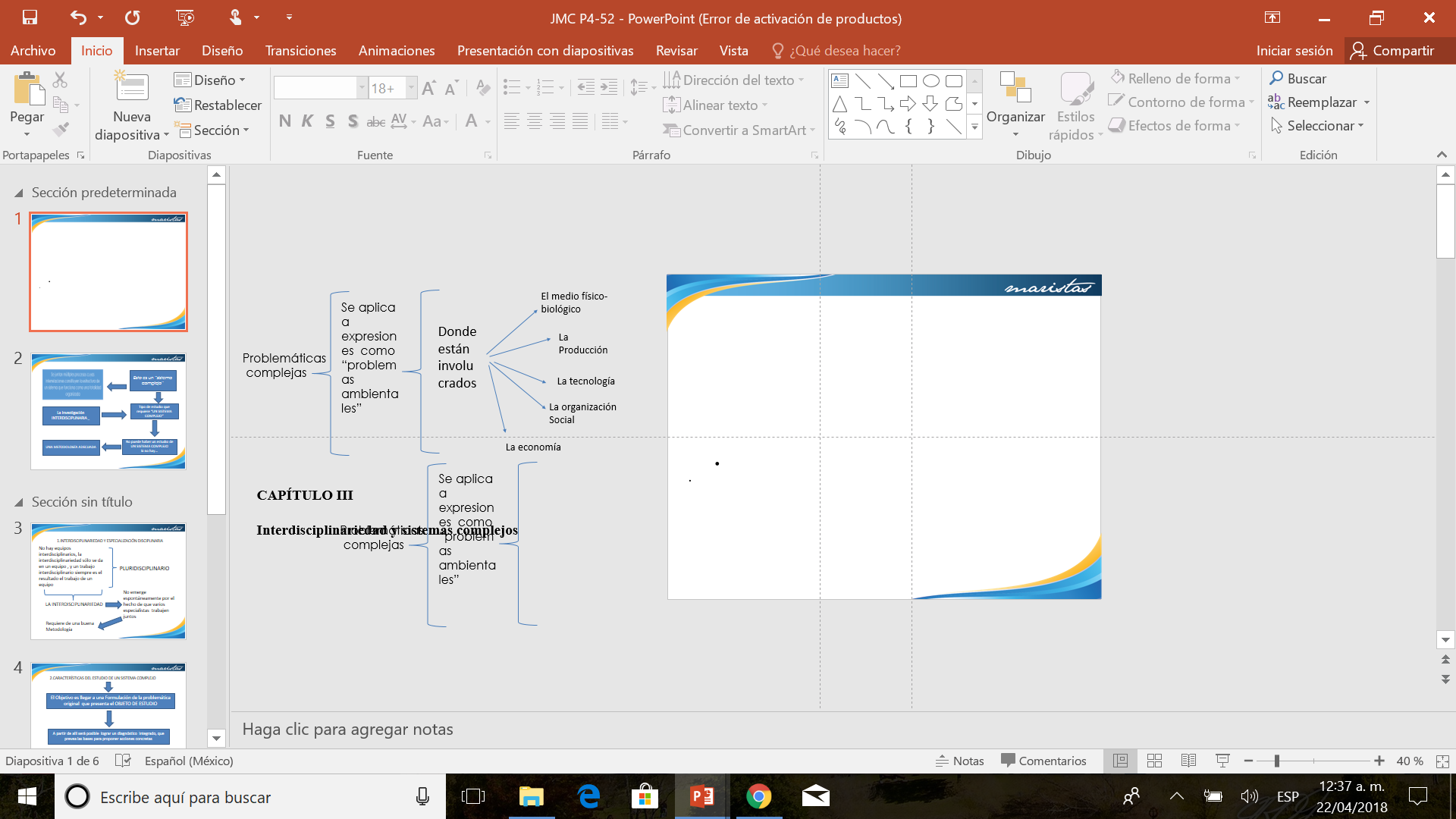 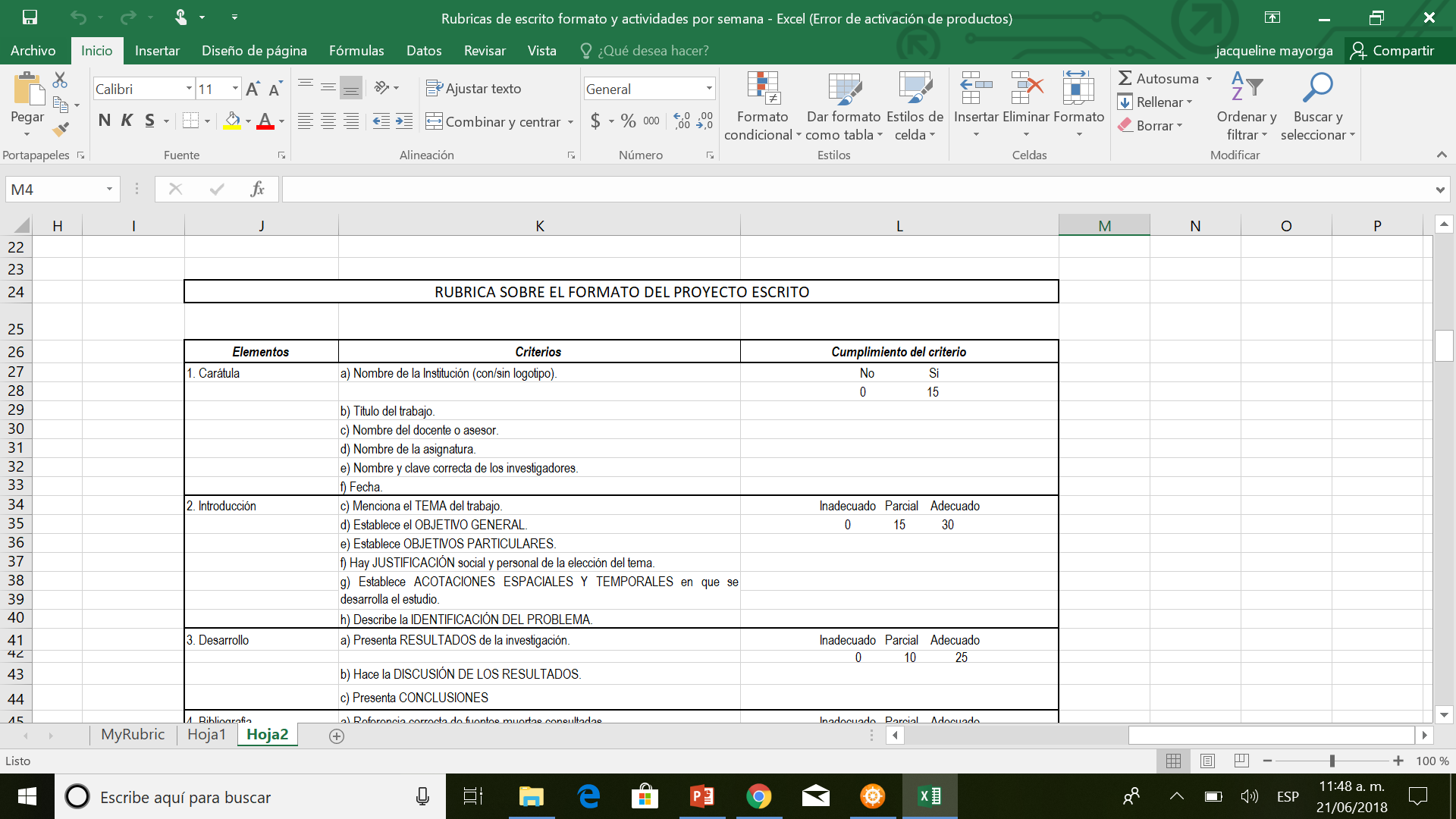 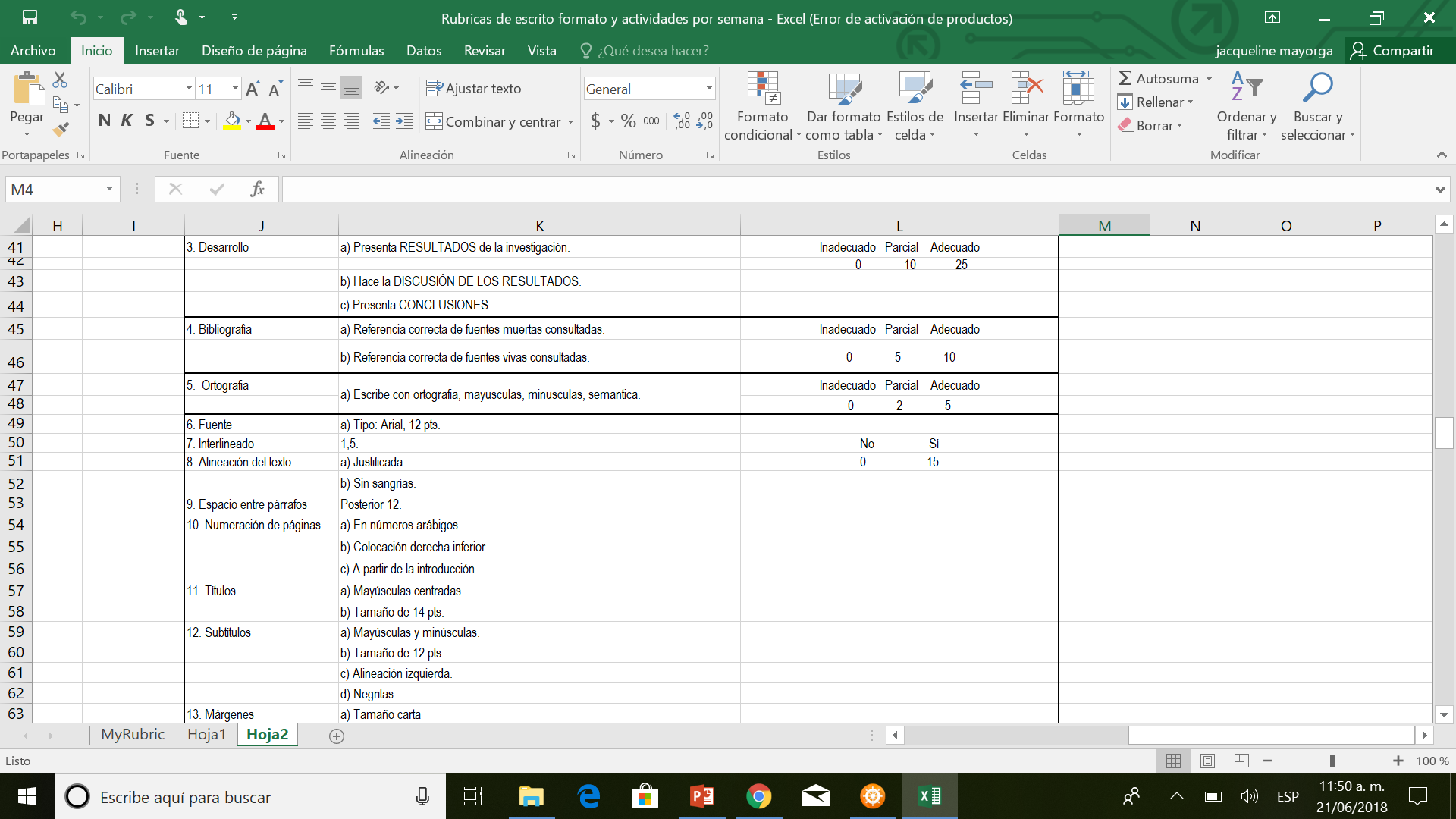 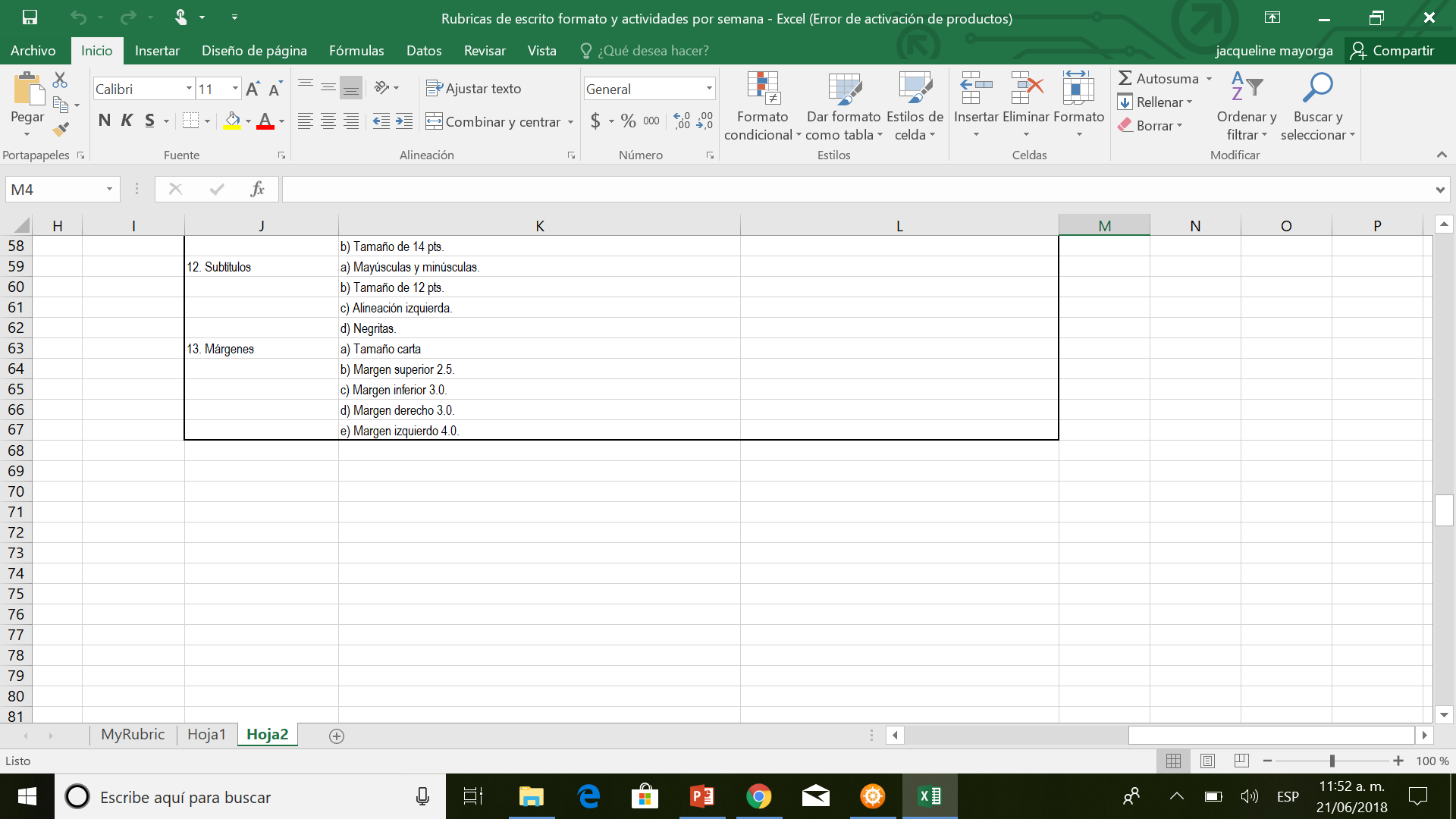 RÚBRICA: FÍSICA Y MATEMÁTICAS
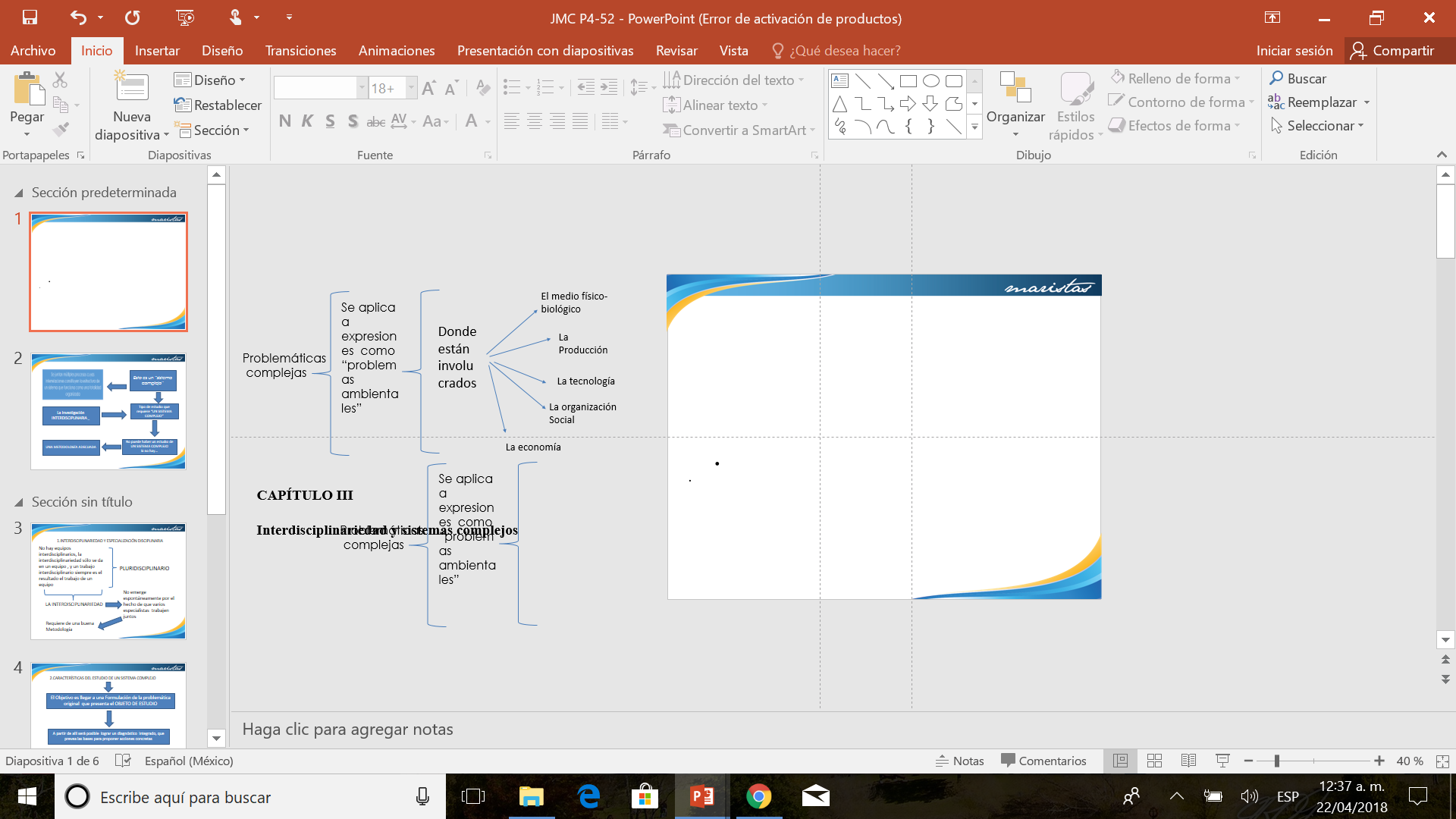 RURICAS DE AUTOEVALUACIÓN Y COEVALUACIÓN
COEVLUACIÓNA
AUTOEVALUACIÓN
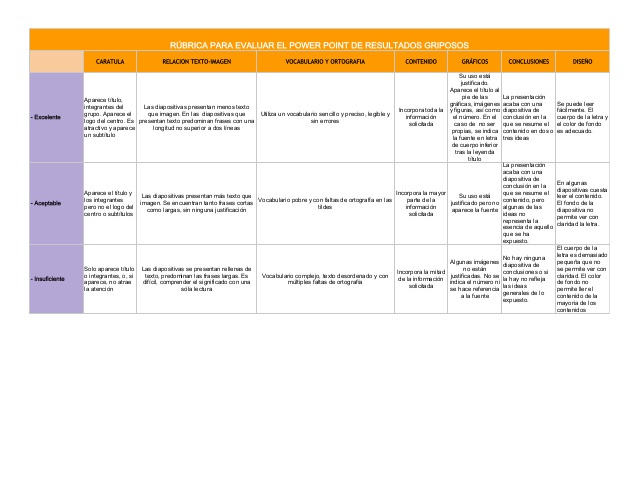 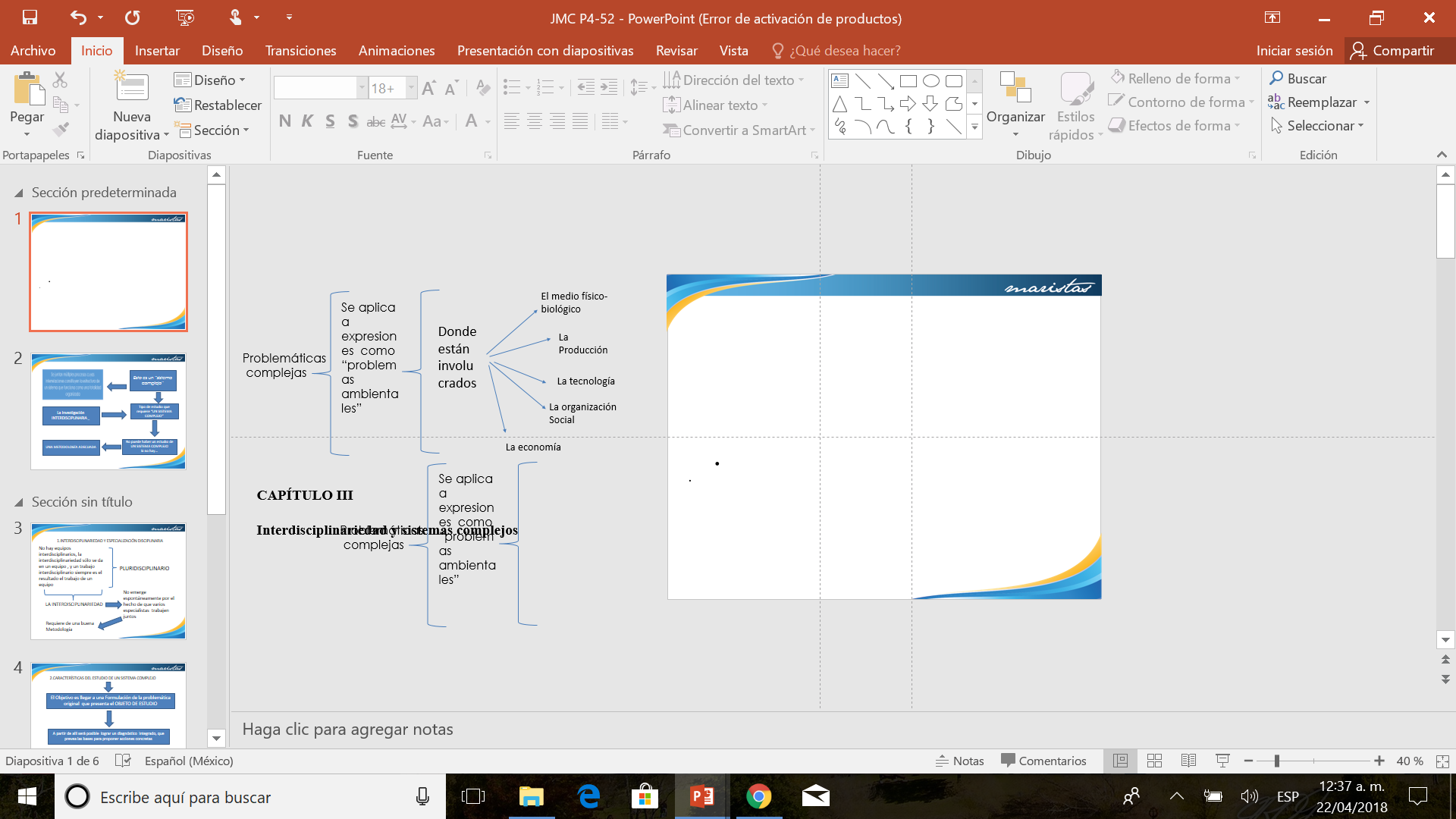 REFLEXIÓN: GRUPO INTERDISCIPLINARIO Y DE ZONA FORANEA 2
5h
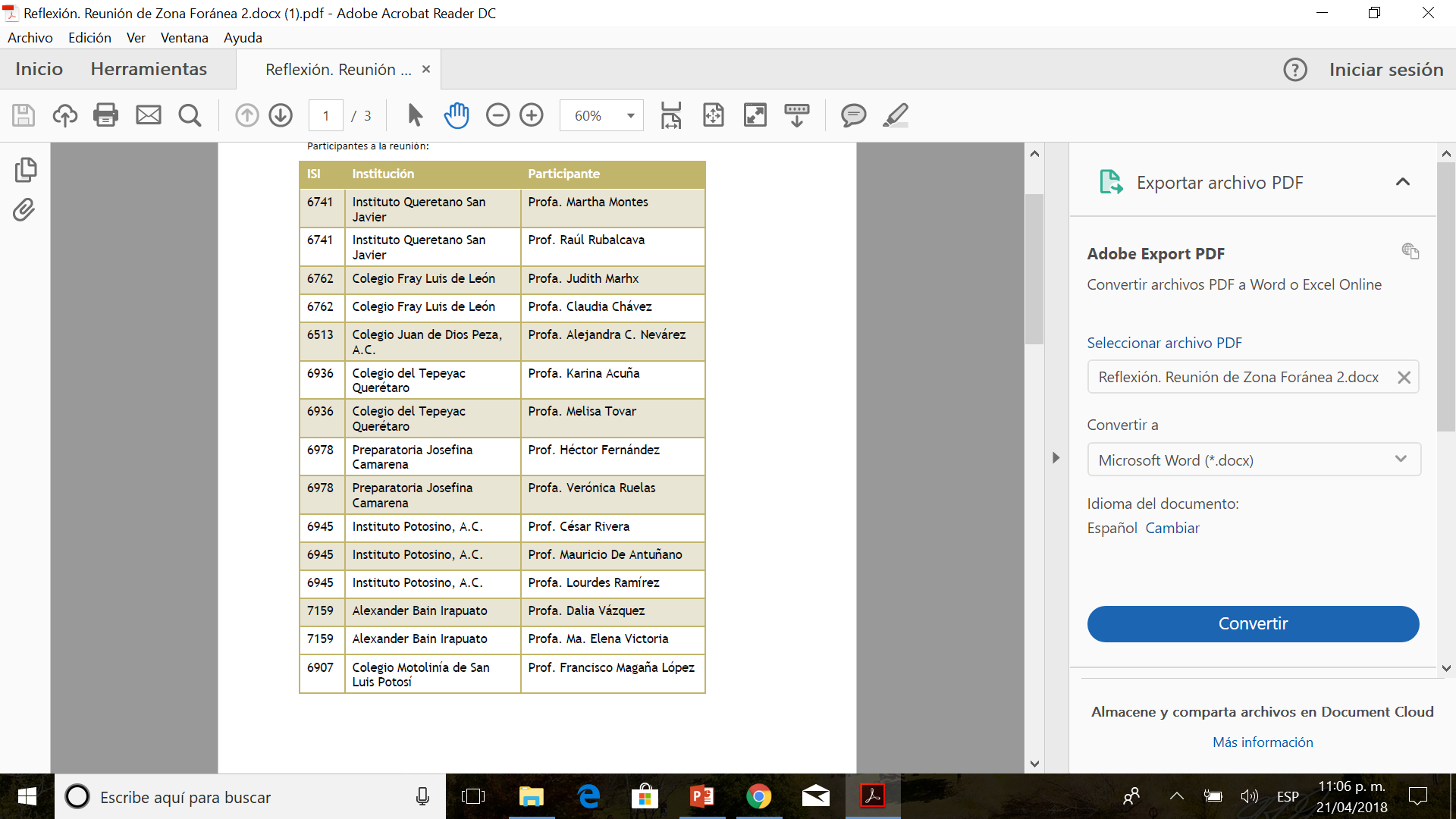 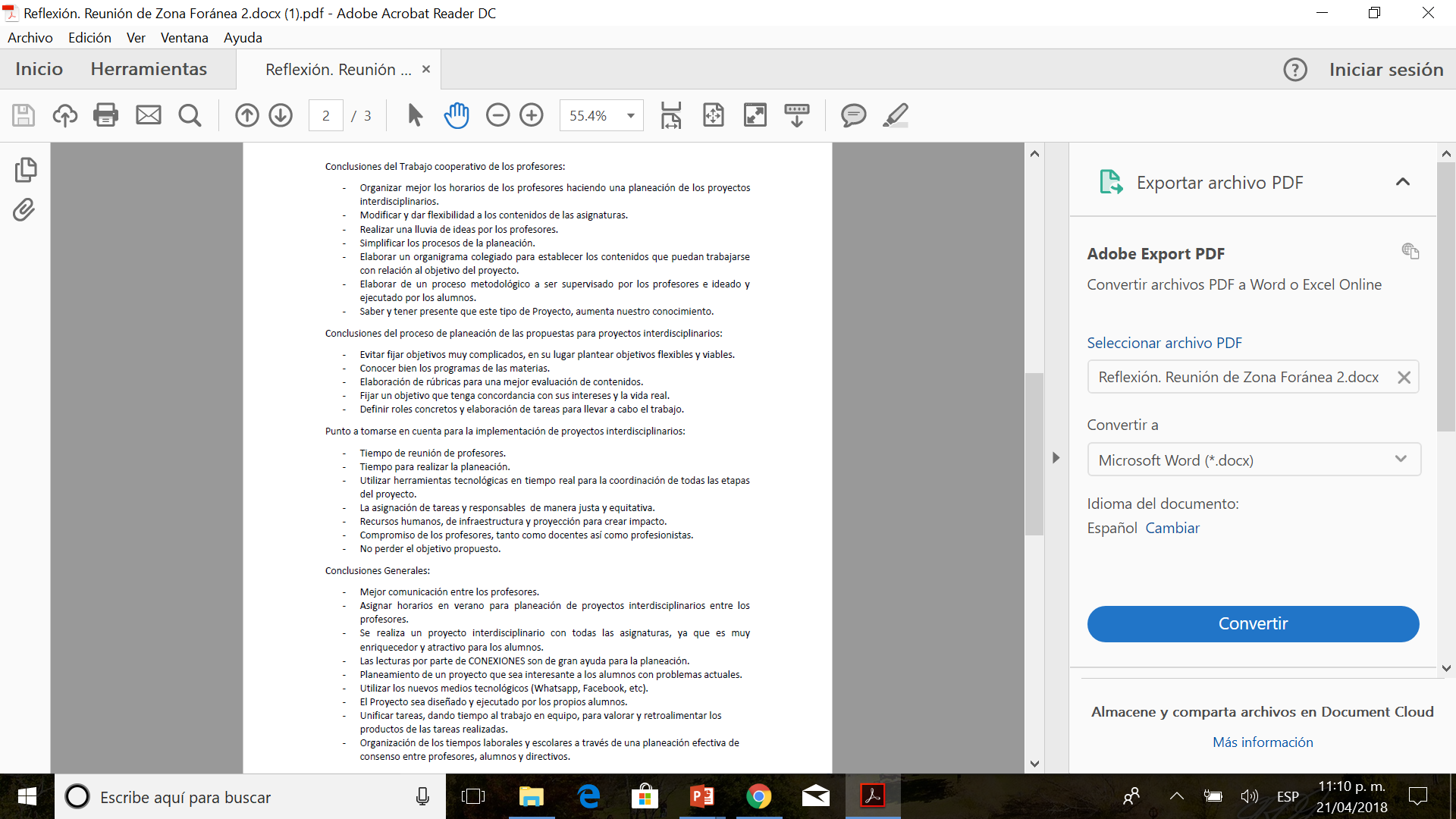 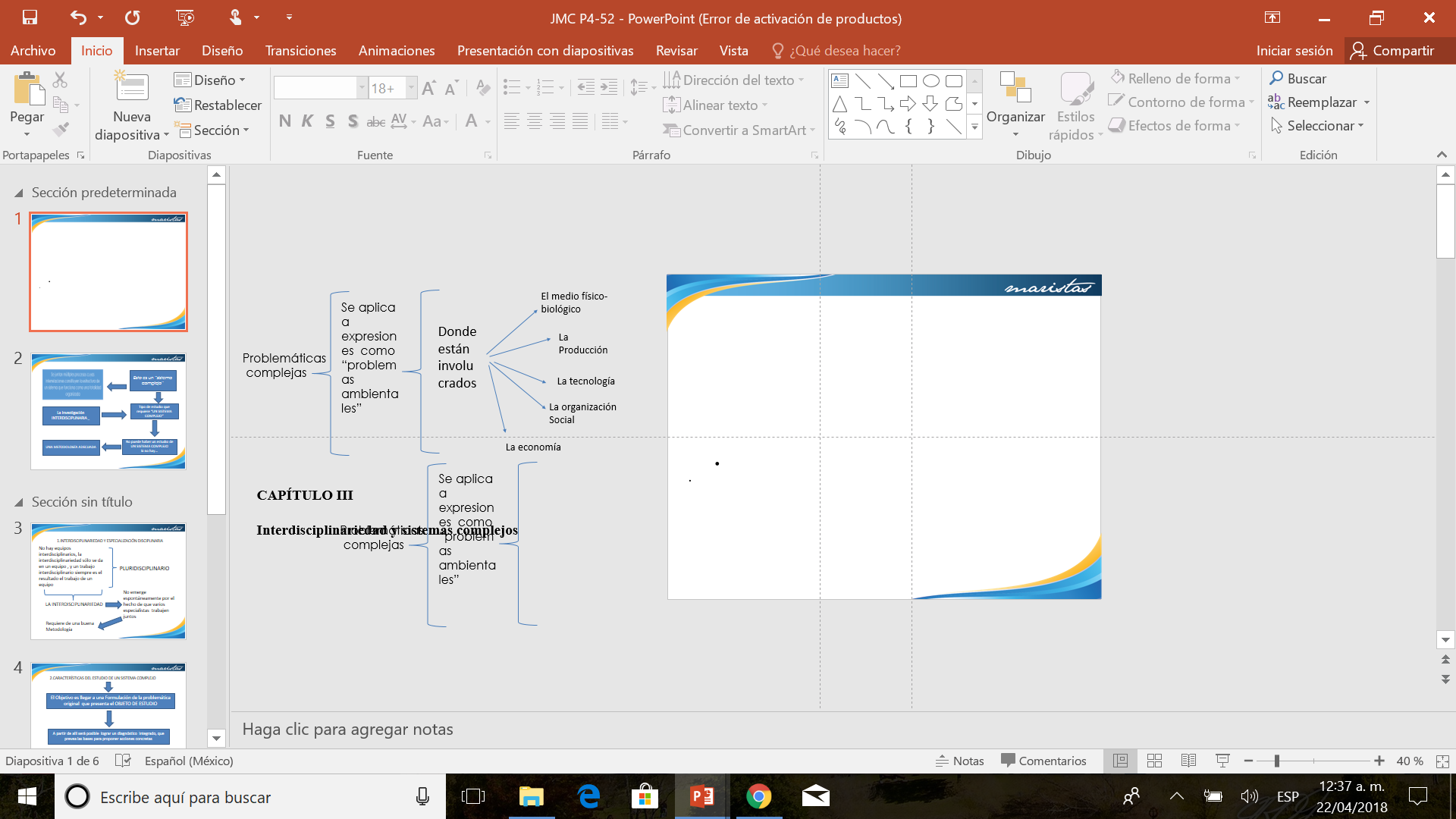 4. ORGANIZADOR GRÁFICO: EL ARTE DE FORMULAR PREGUNTAS ESENCIALES
POR: LA DRA. LIDIA ELDER Y EL DR. RICHARD PAUL.
5.i PRODUCTOS EN ORDEN CONSECUTIVO.
1.CONOCIMIENTO
Están implícitas en las estructuras Universales del Pensamiento.
TRES RESPUESTAS:
2.NO SE PUEDE EVALUAR
SE CLASIFICAN EN:
I. PREGUNTAS ANALÍTICAS
3.JUICIO
Contienen un procedimiento o método establecido para encontrar la contestación. Se resuelven con hechos definiciones o los dos.
EJ. MATEMÁTICAS
1.DE PROCEDIMIENTO (ESTABLECIDA O DE UN SISTEMA):
Tienen contestaciones para cada preferencia humana (Impera el gusto subjetivo).
2. DE PREFERENCIA (SIN SISTEMA):
Requieren razonar con más de una contestación viable. Con contestaciones Mejores o peores. Se busca la mejor contestación dentro de una gama de posibilidades. Se evalúan con criterios universales como: claridad, precisión, exactitud, relevancia, etc.
EJ. DISCIPLINAS HUMANISTAS
3. Sistema en conflicto
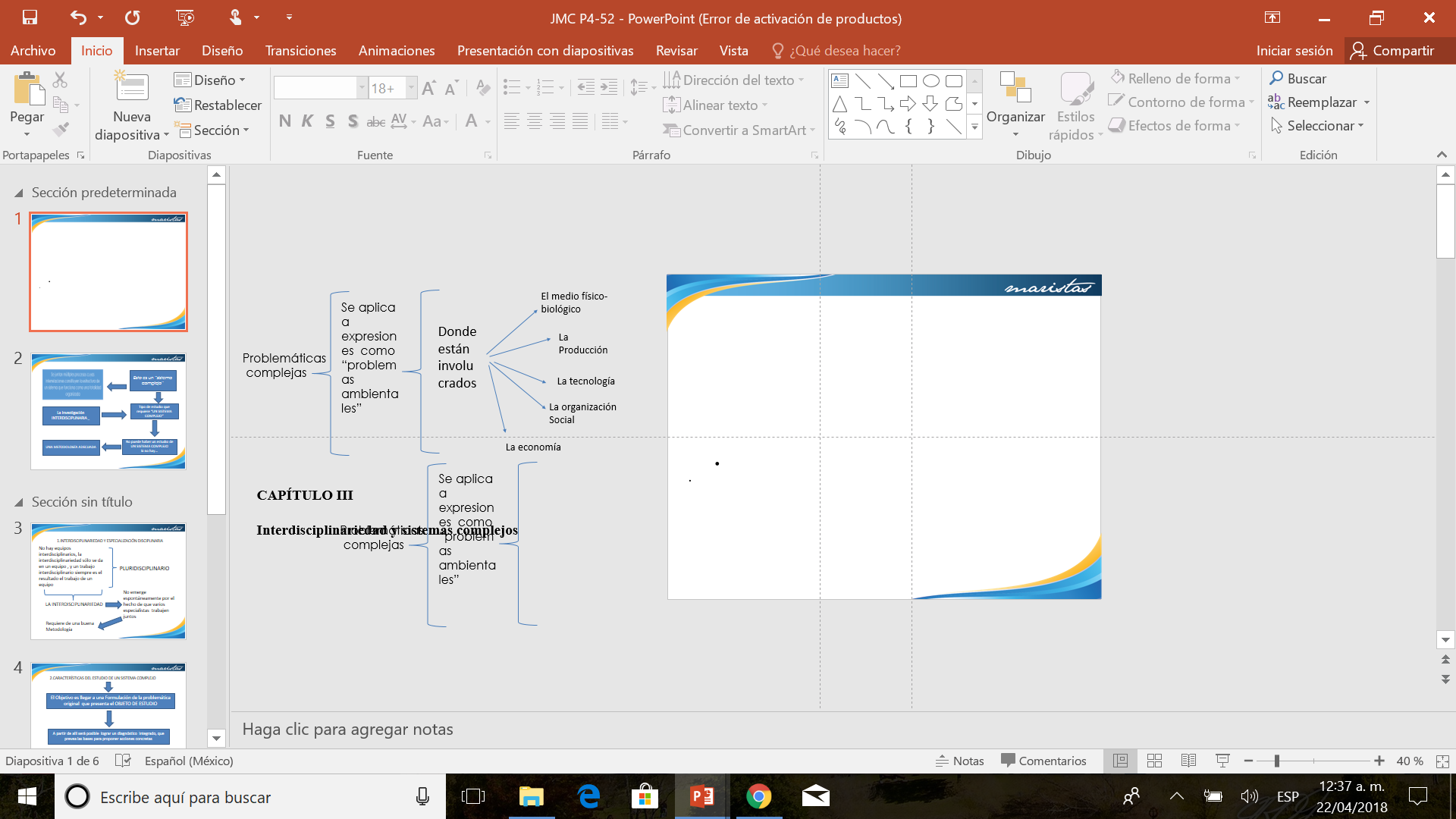 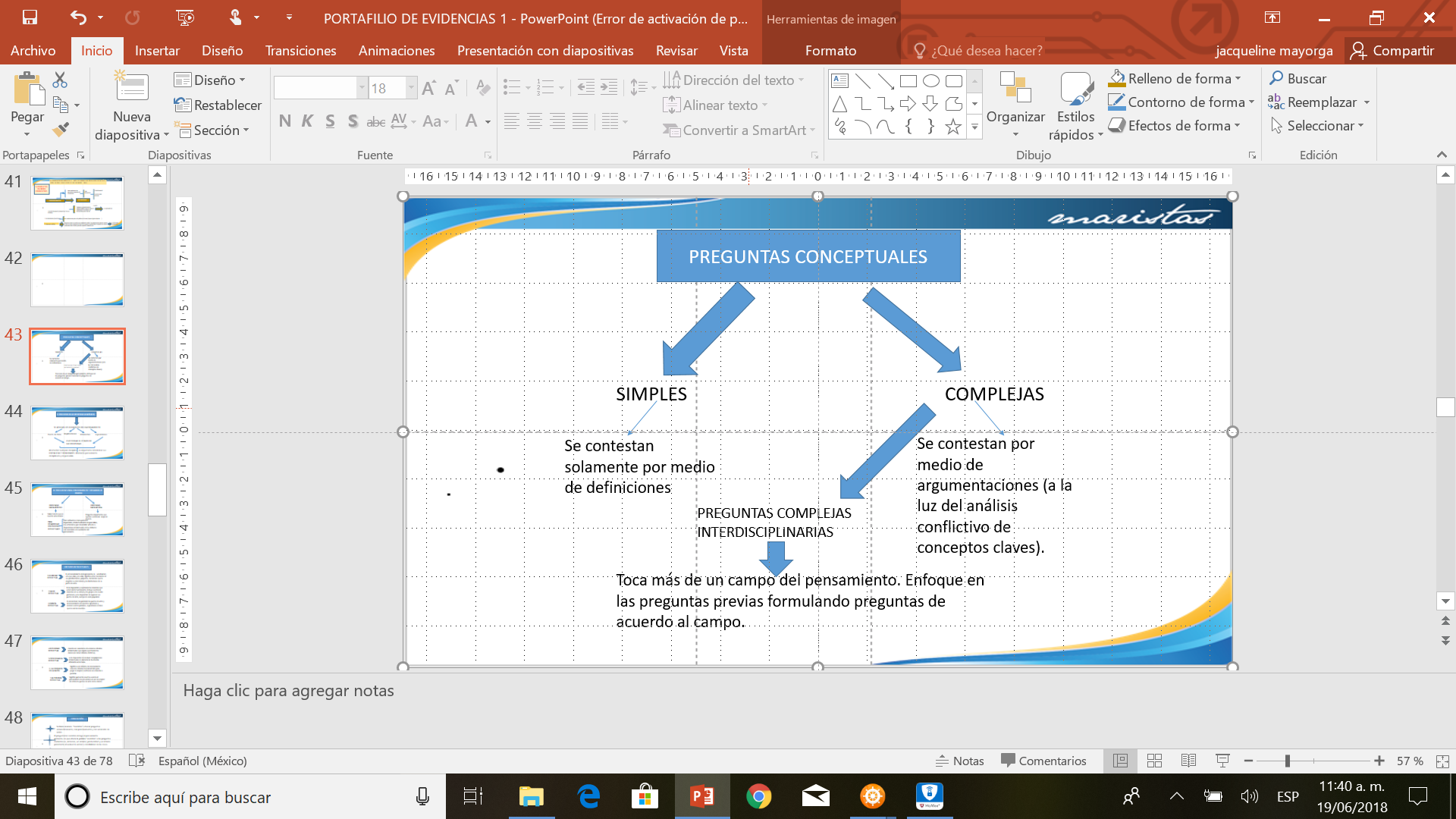 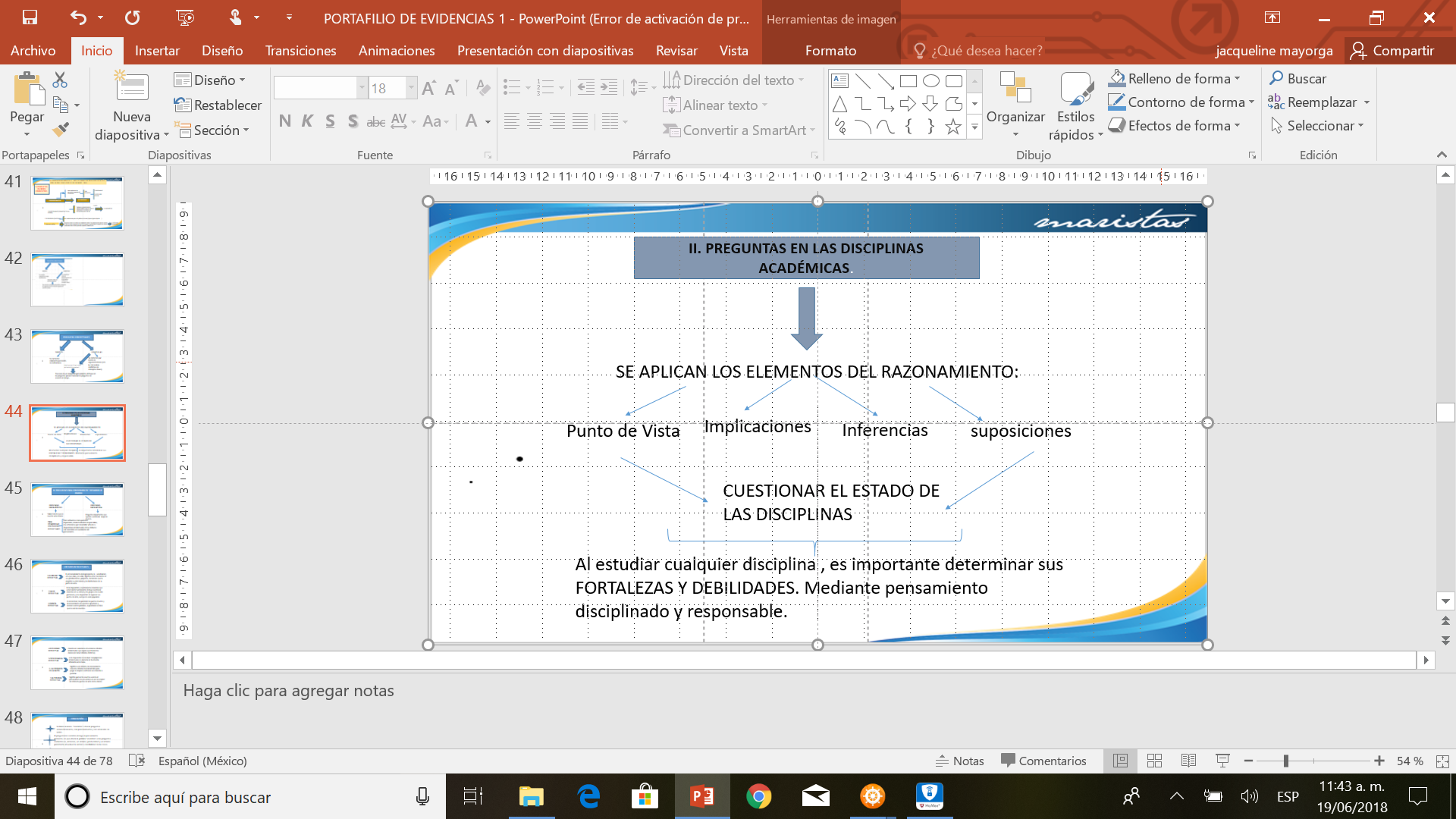 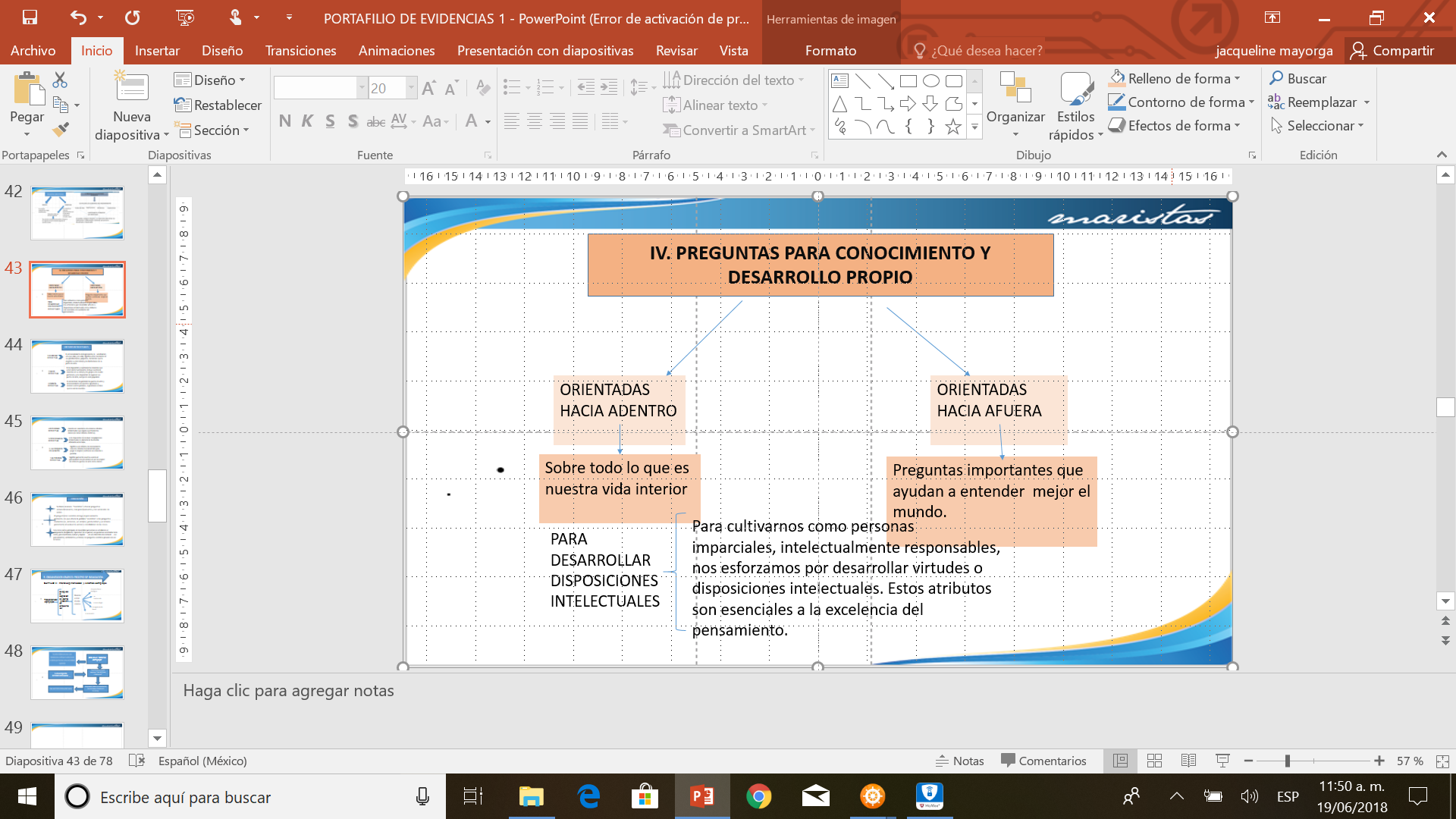 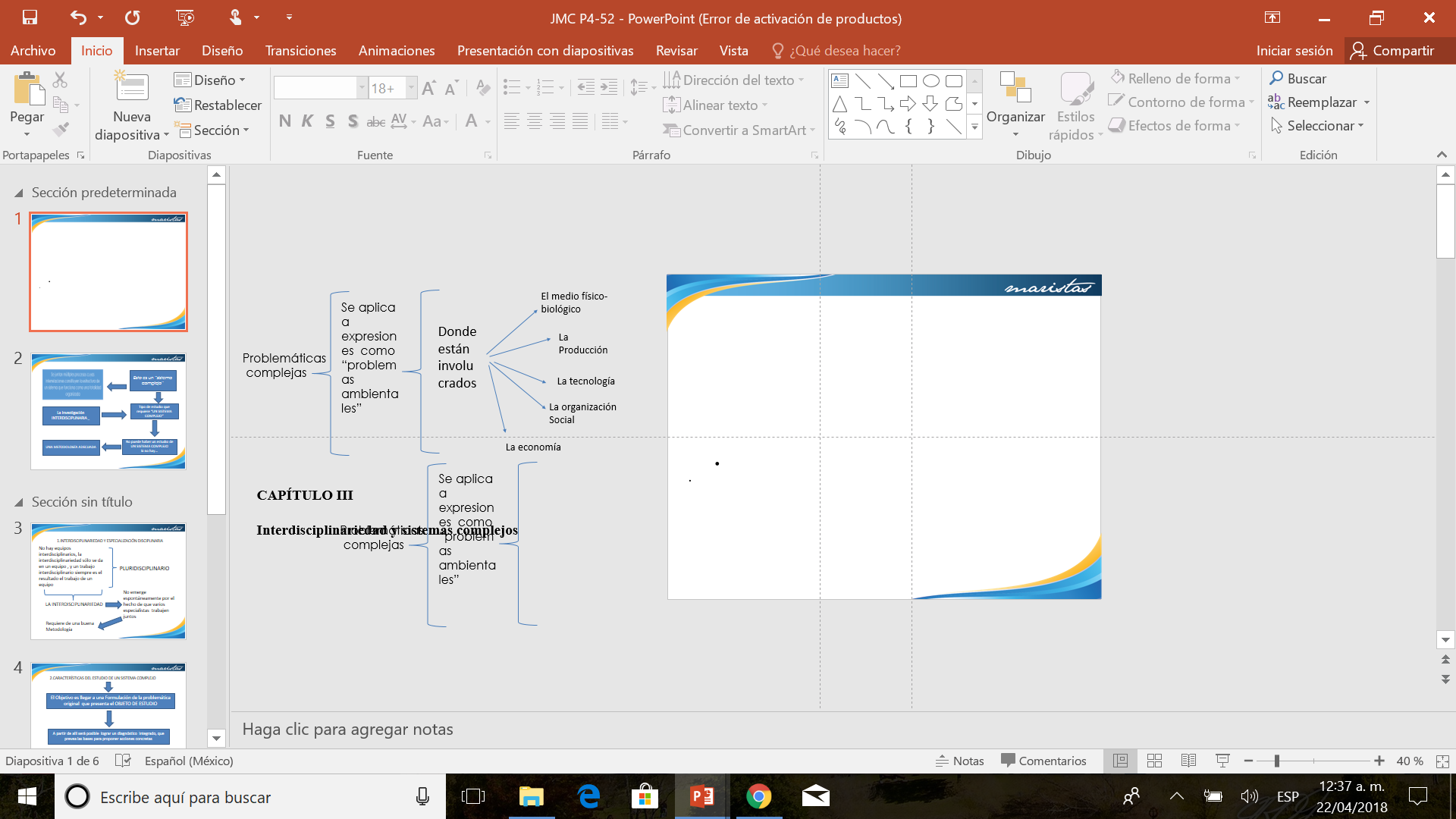 5. ORGANIZADOR GRÁFICO: PROCESO DE INDAGACIÓN
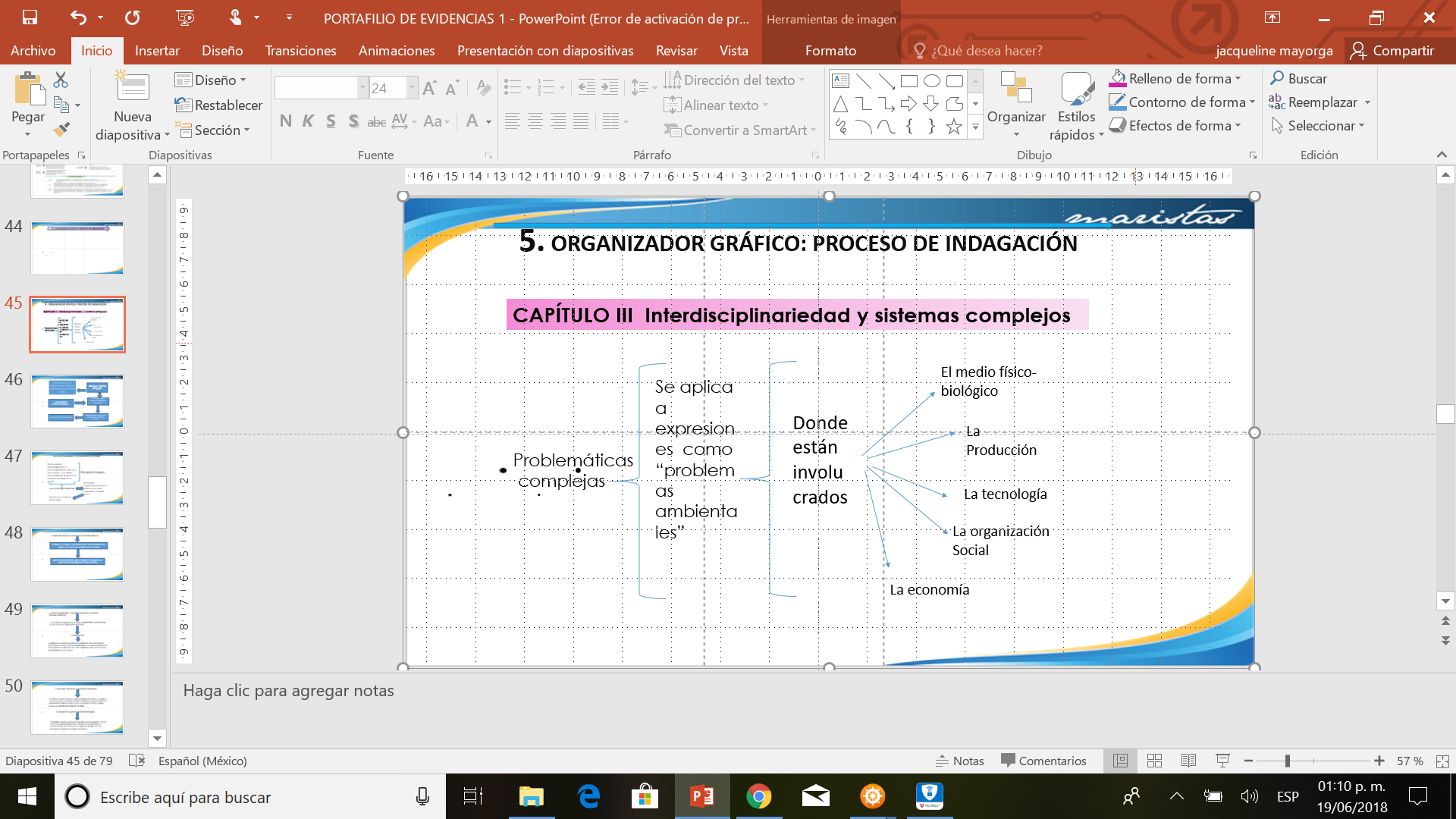 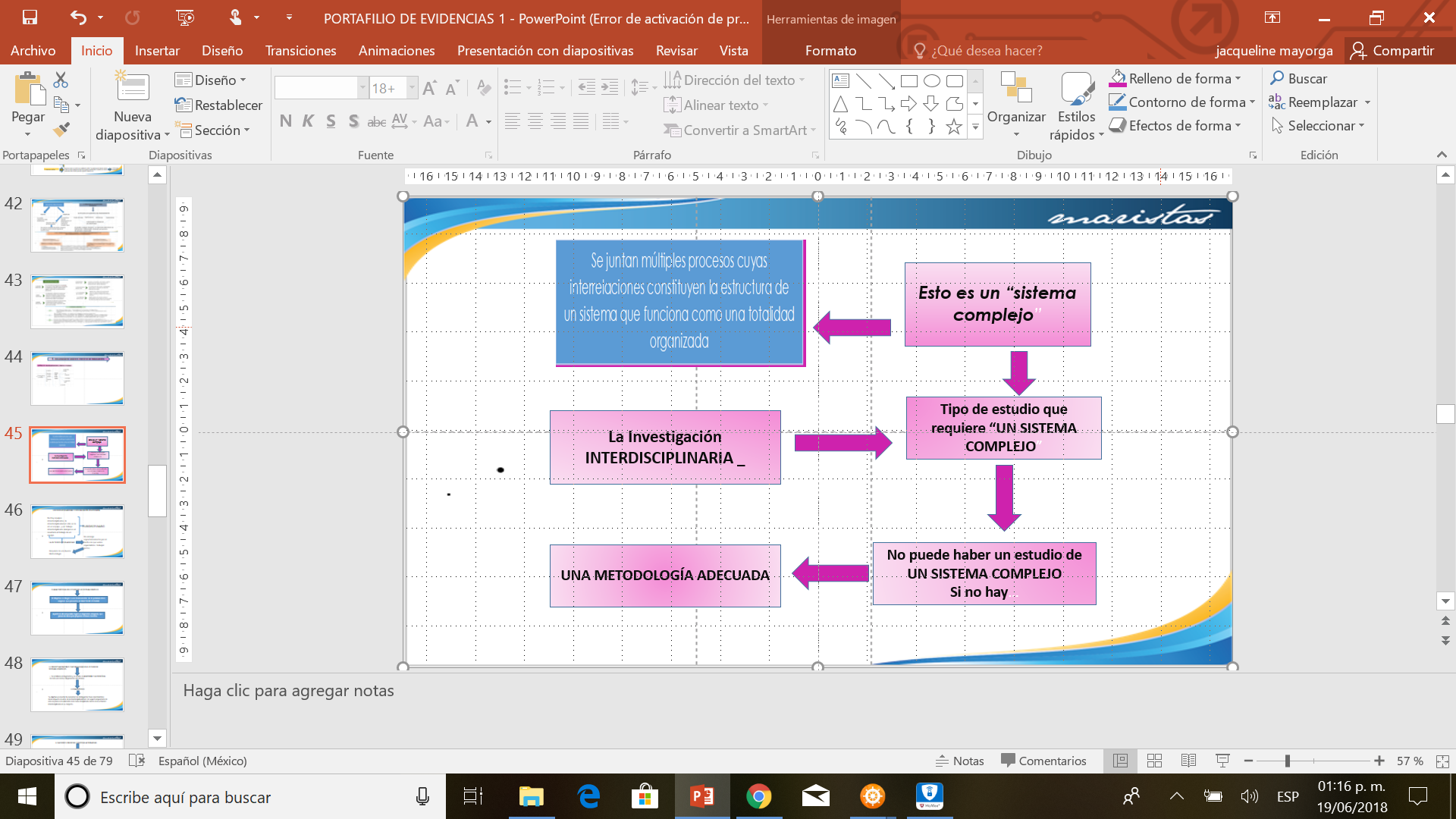 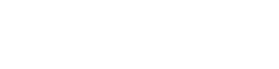 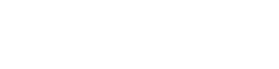 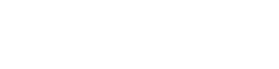 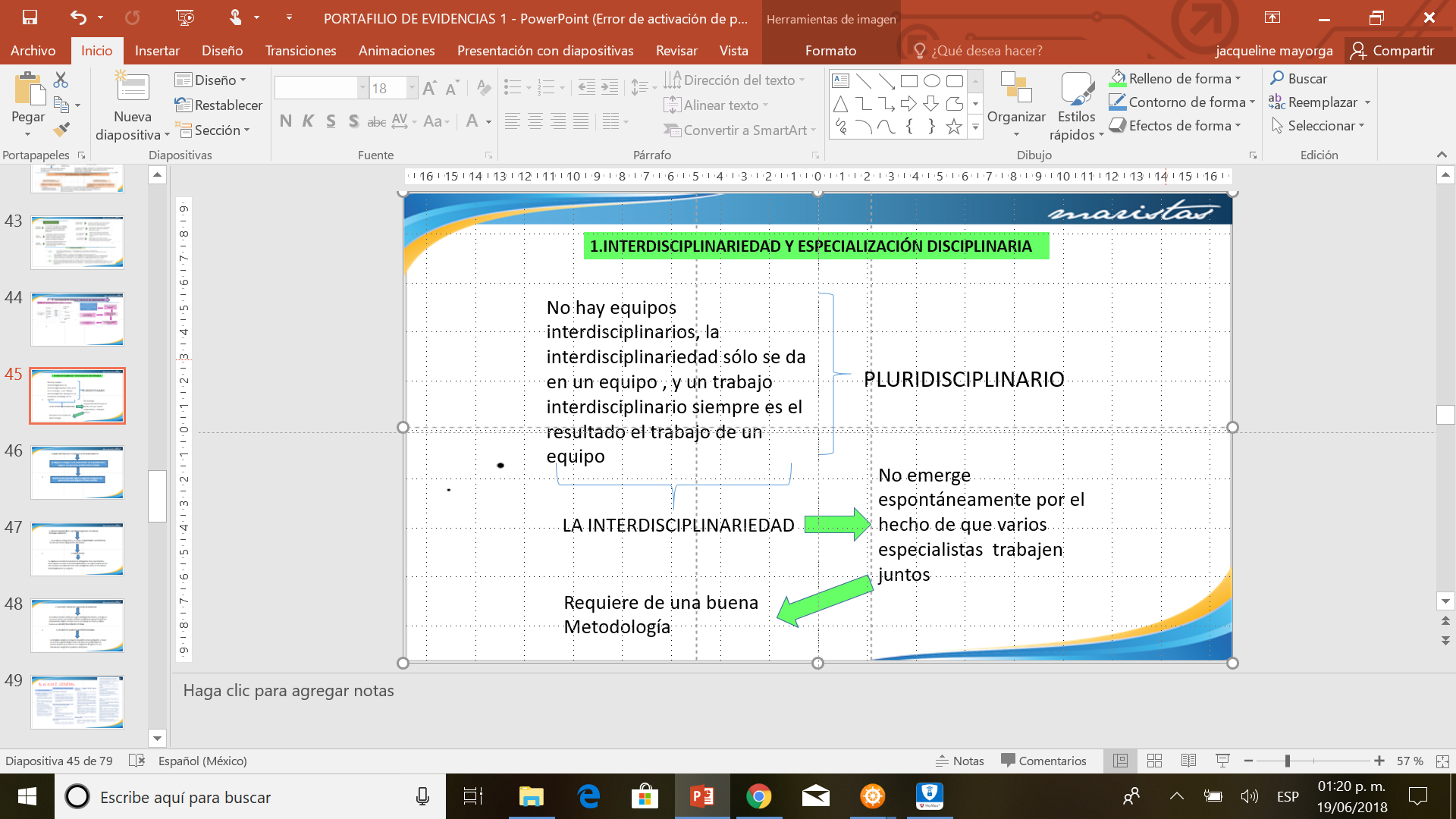 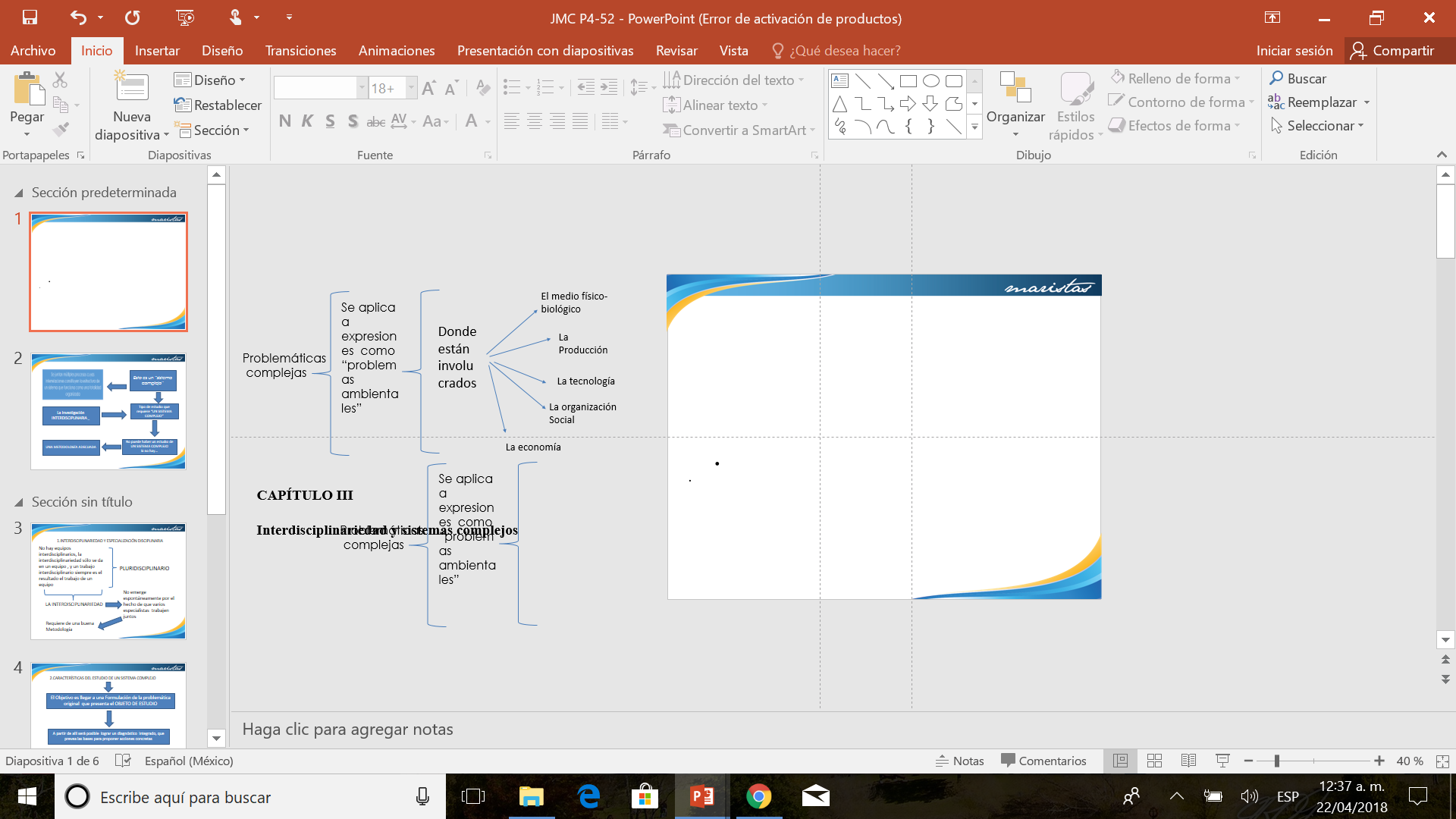 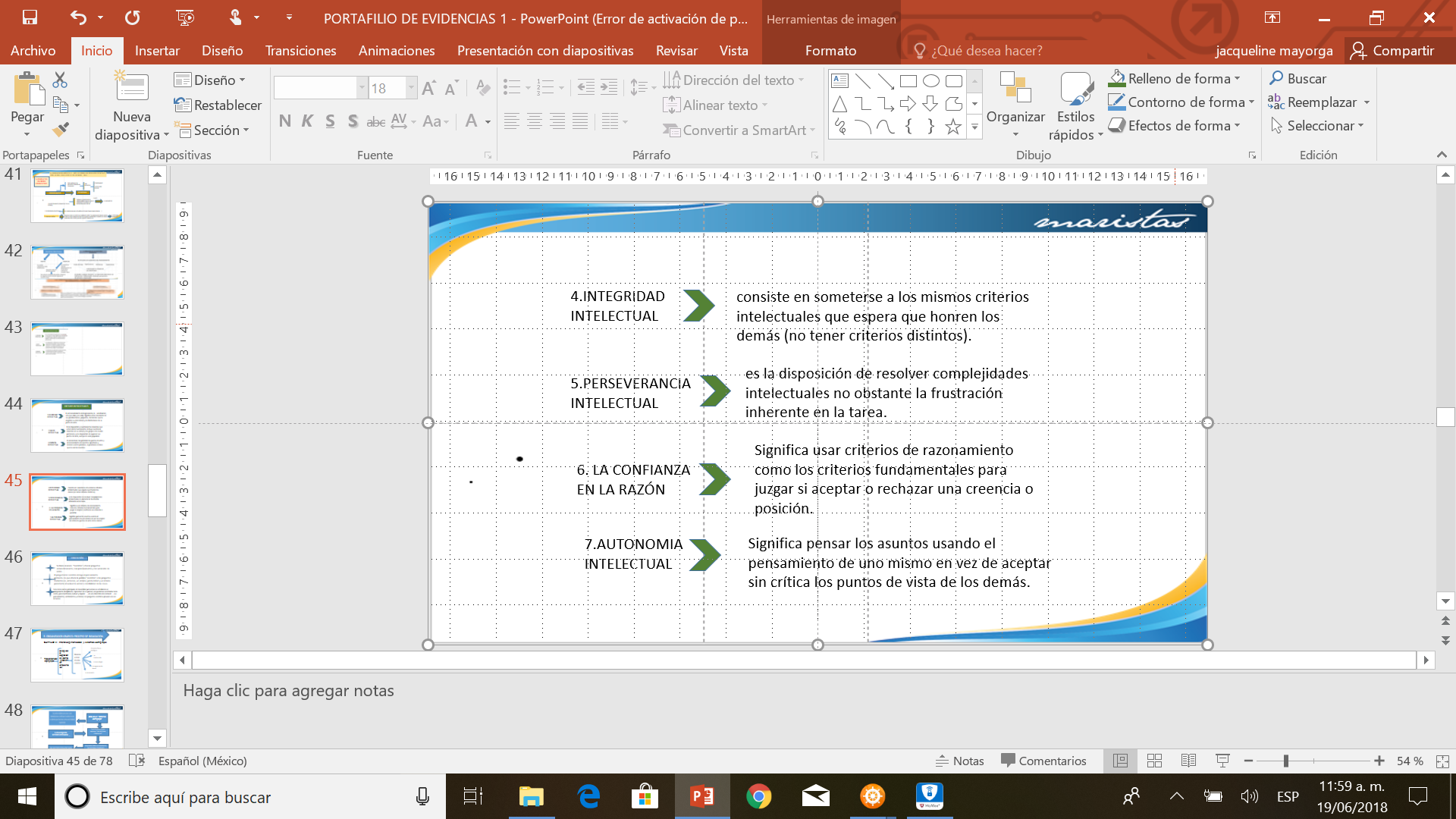 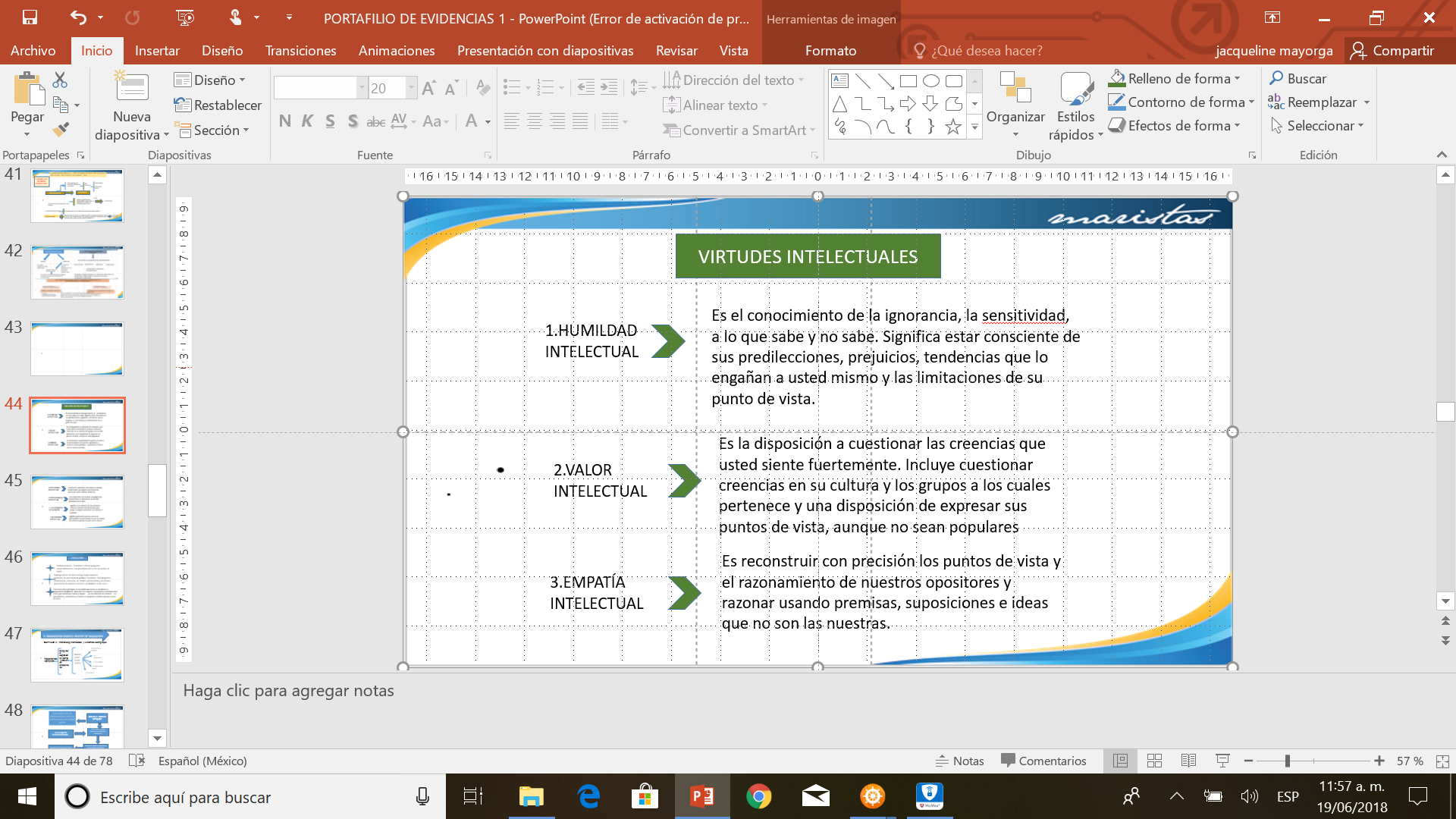 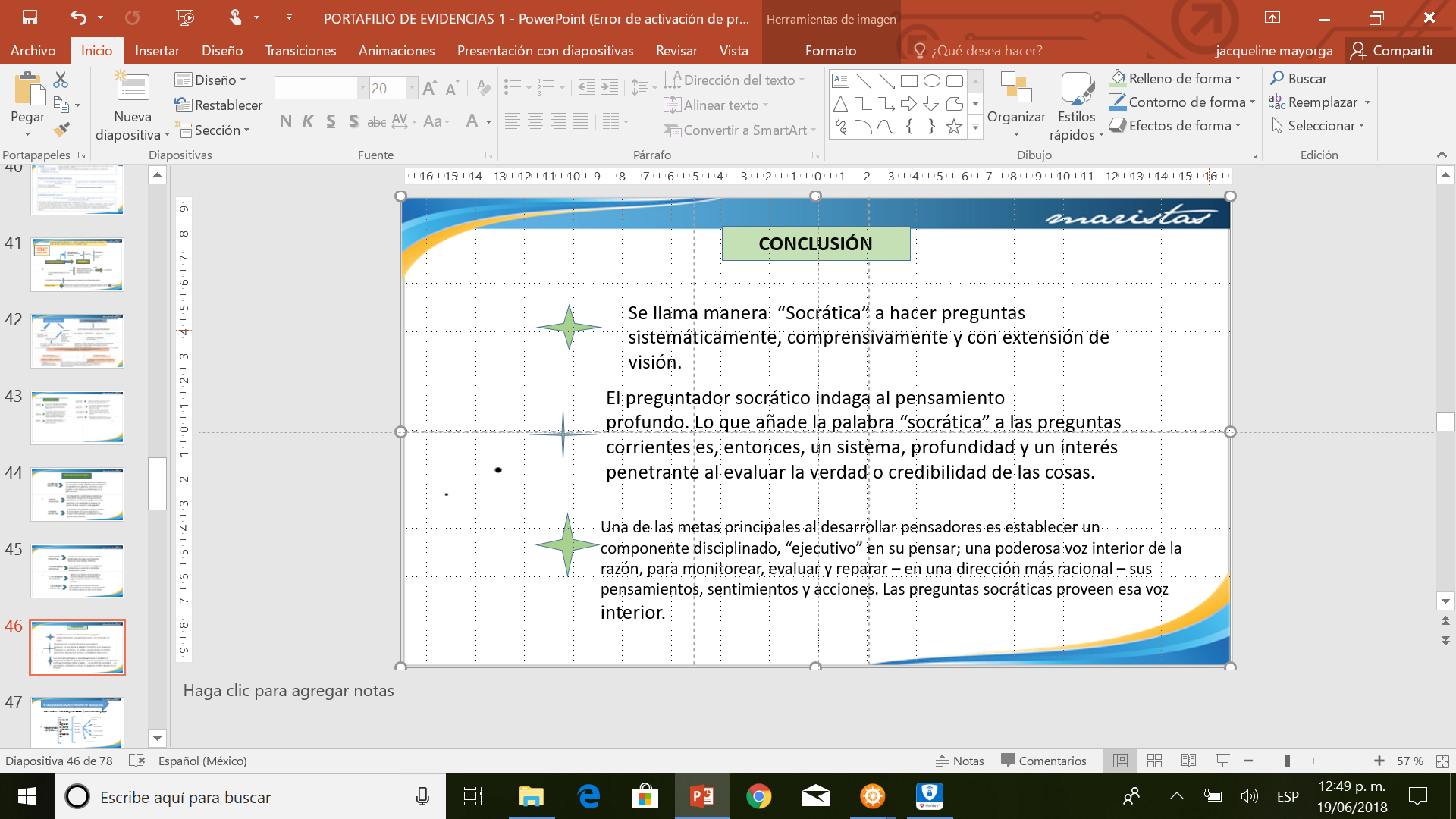 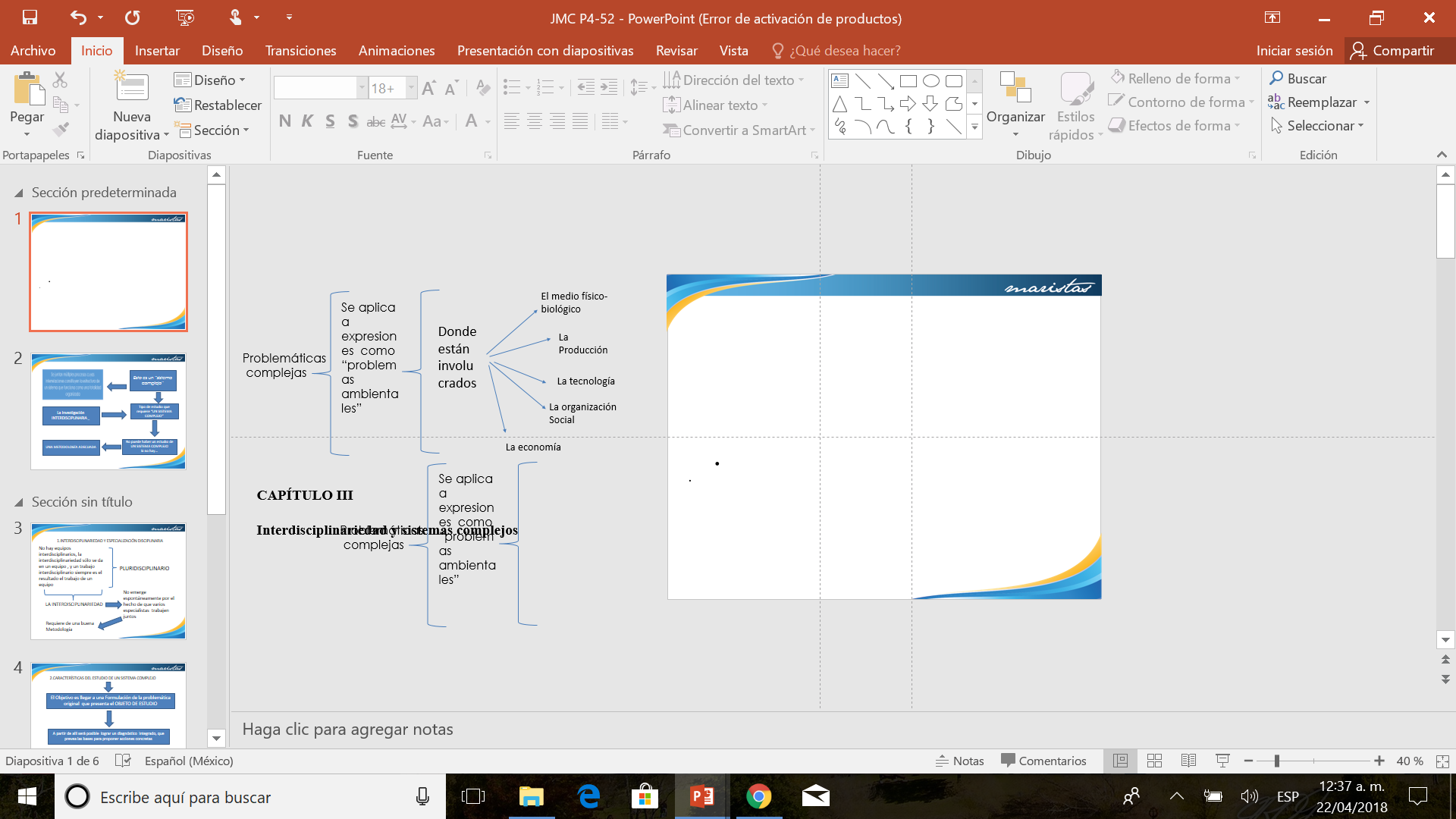 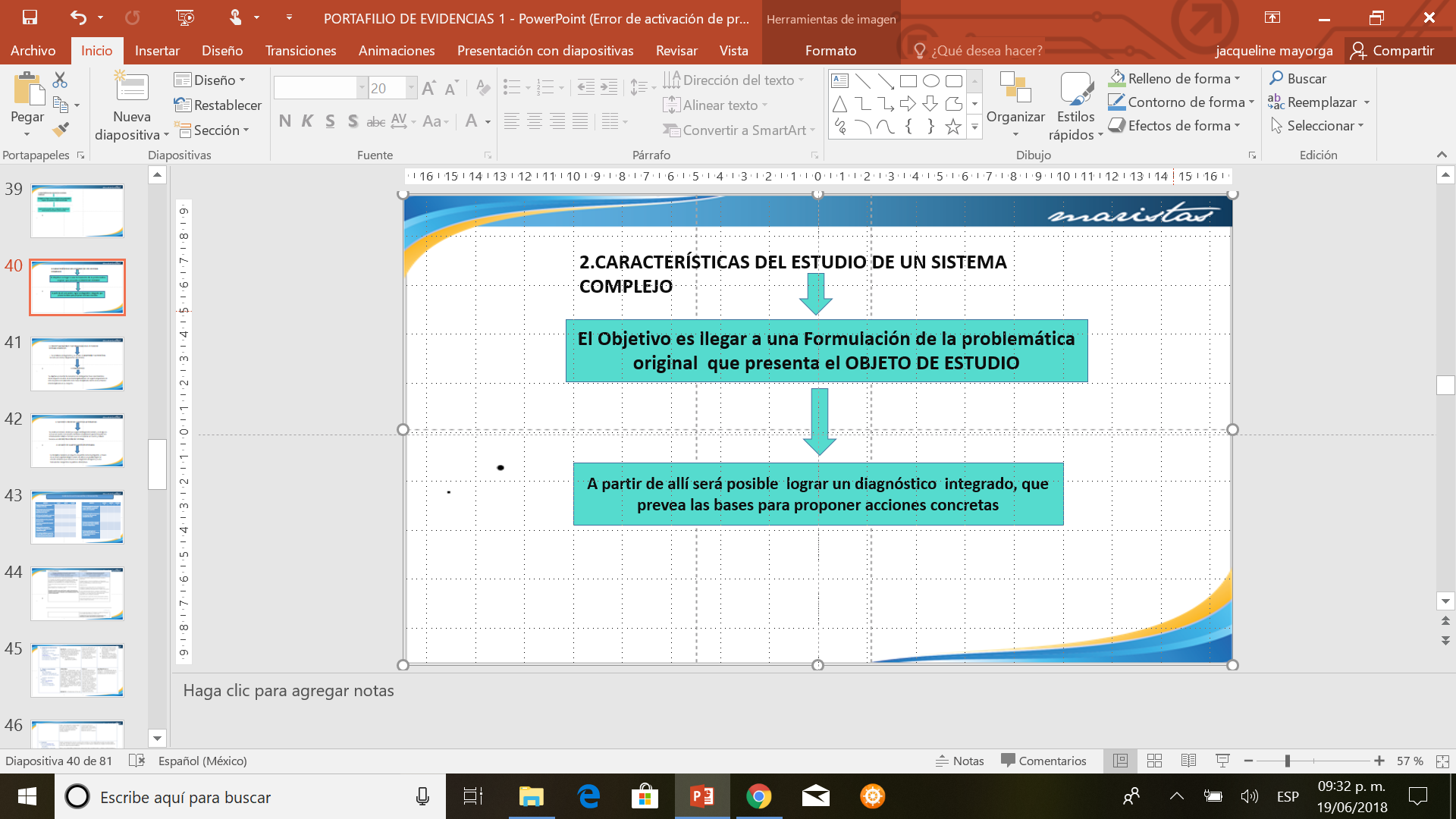 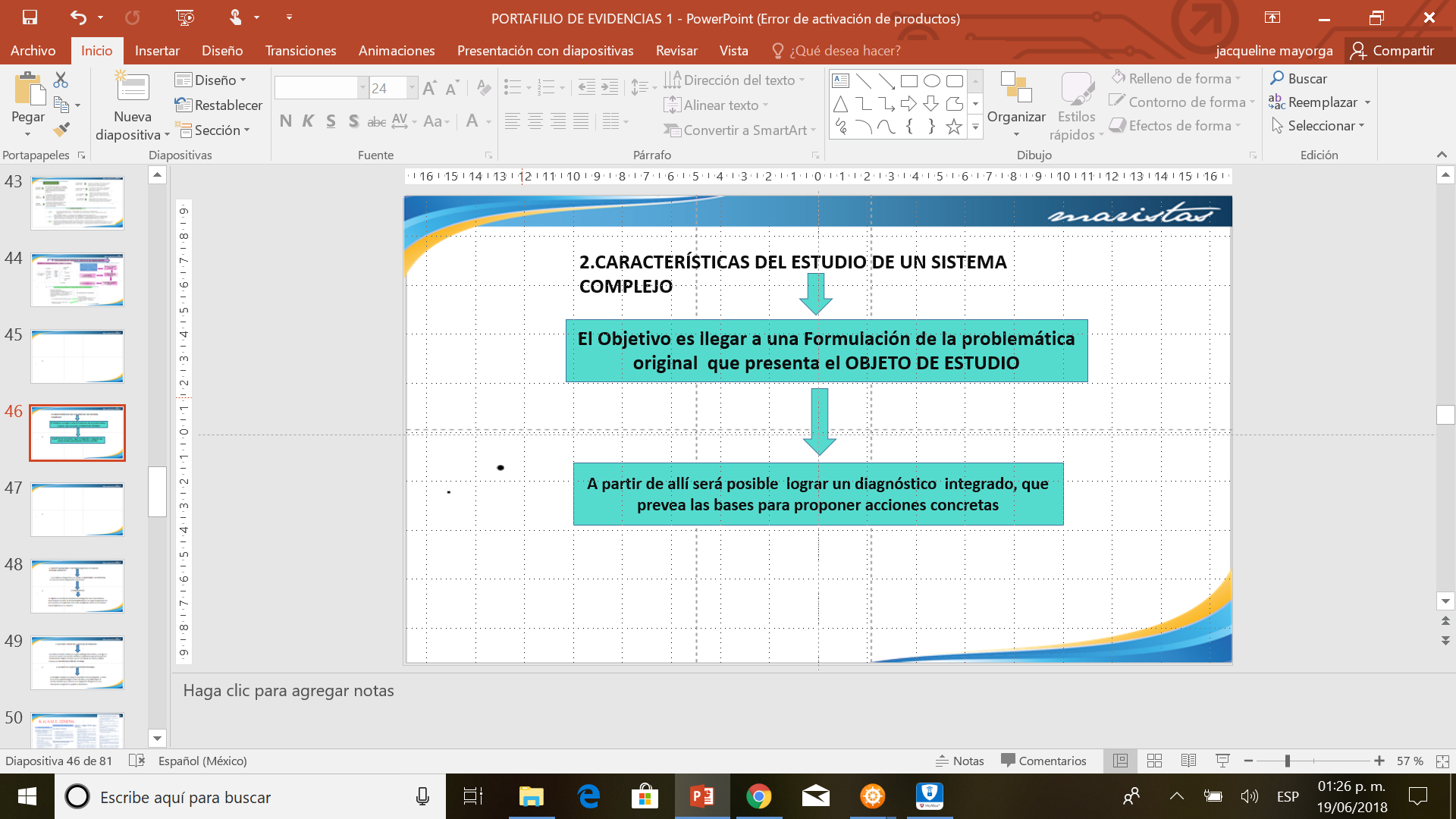 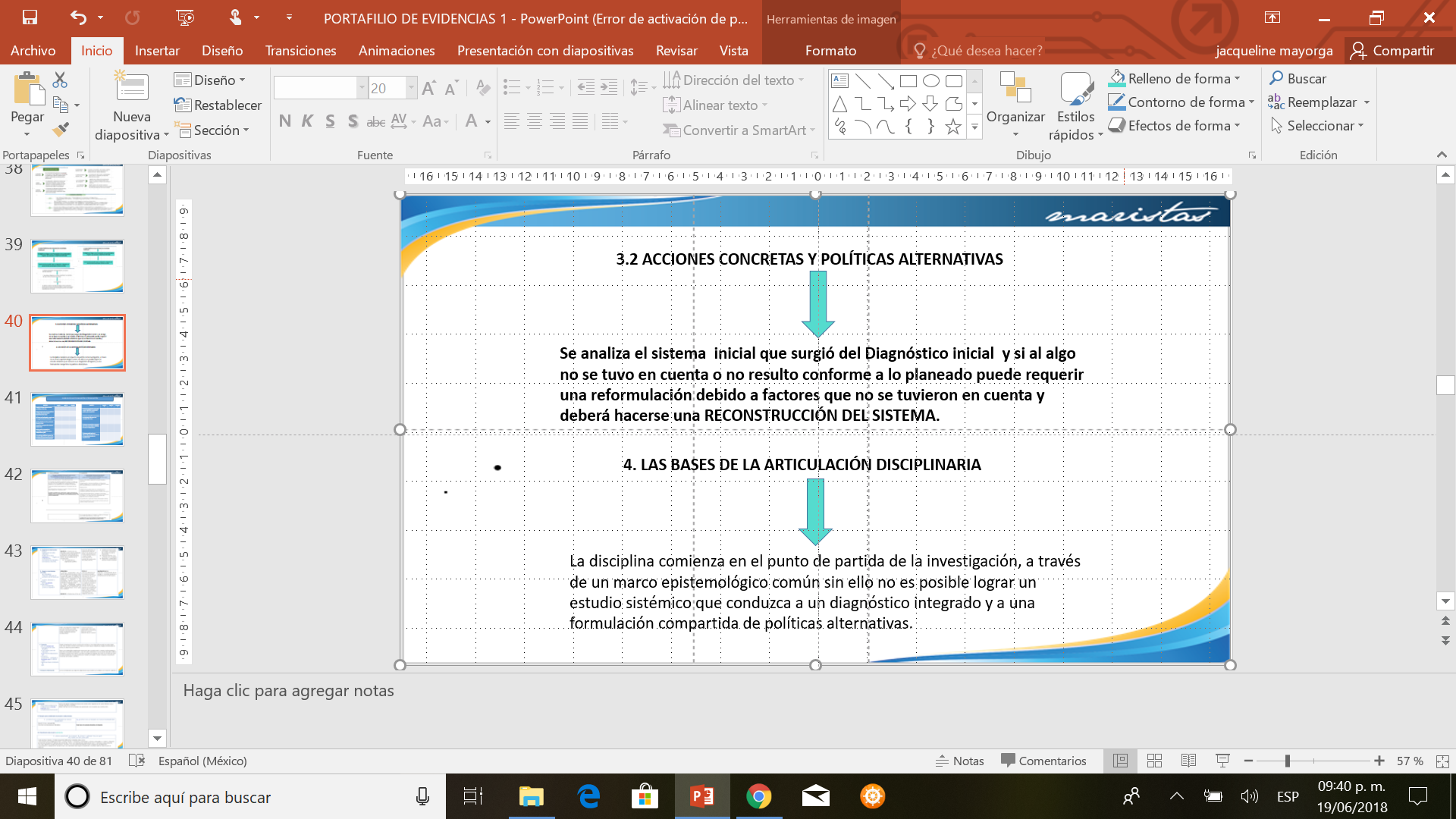 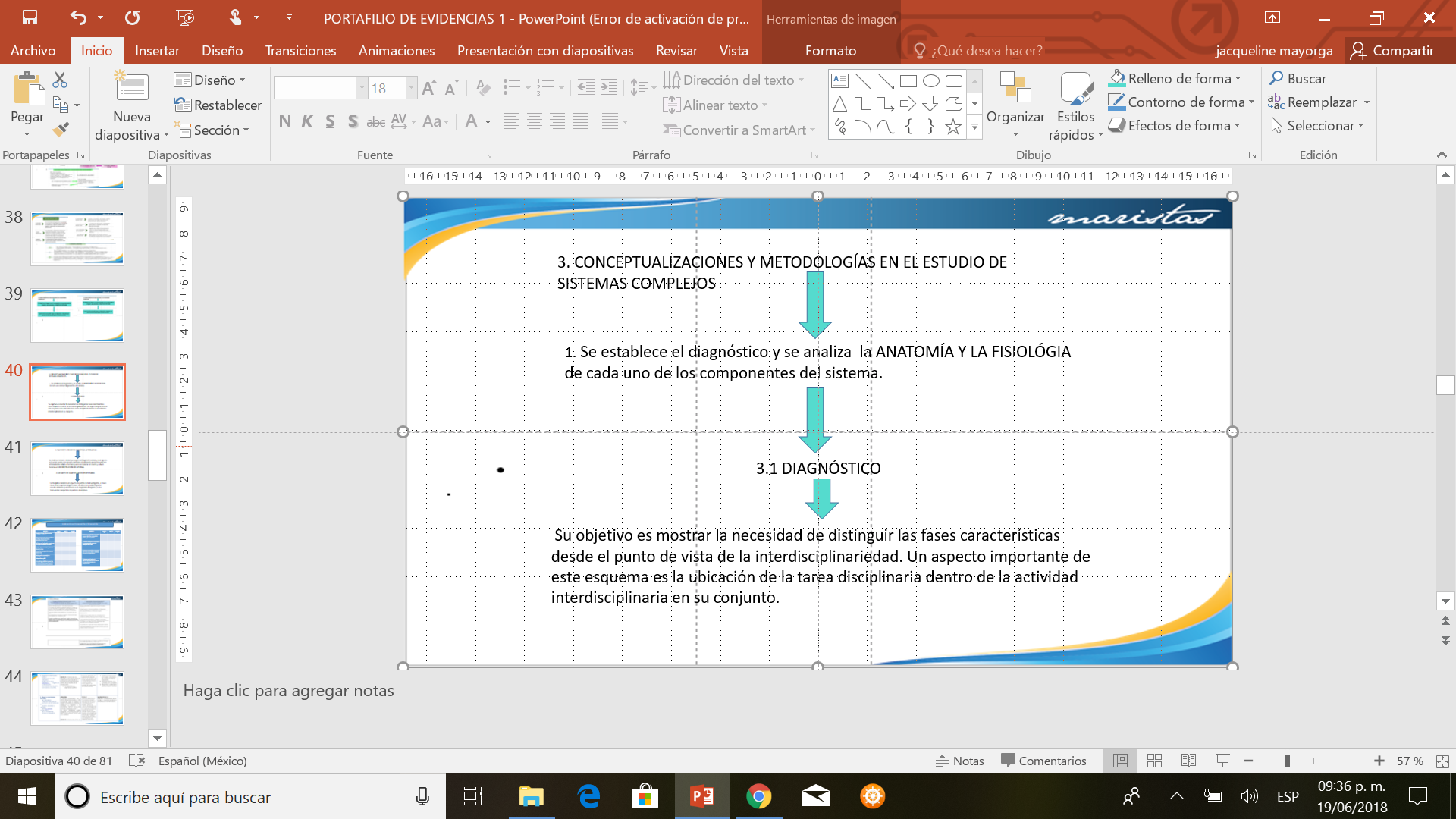 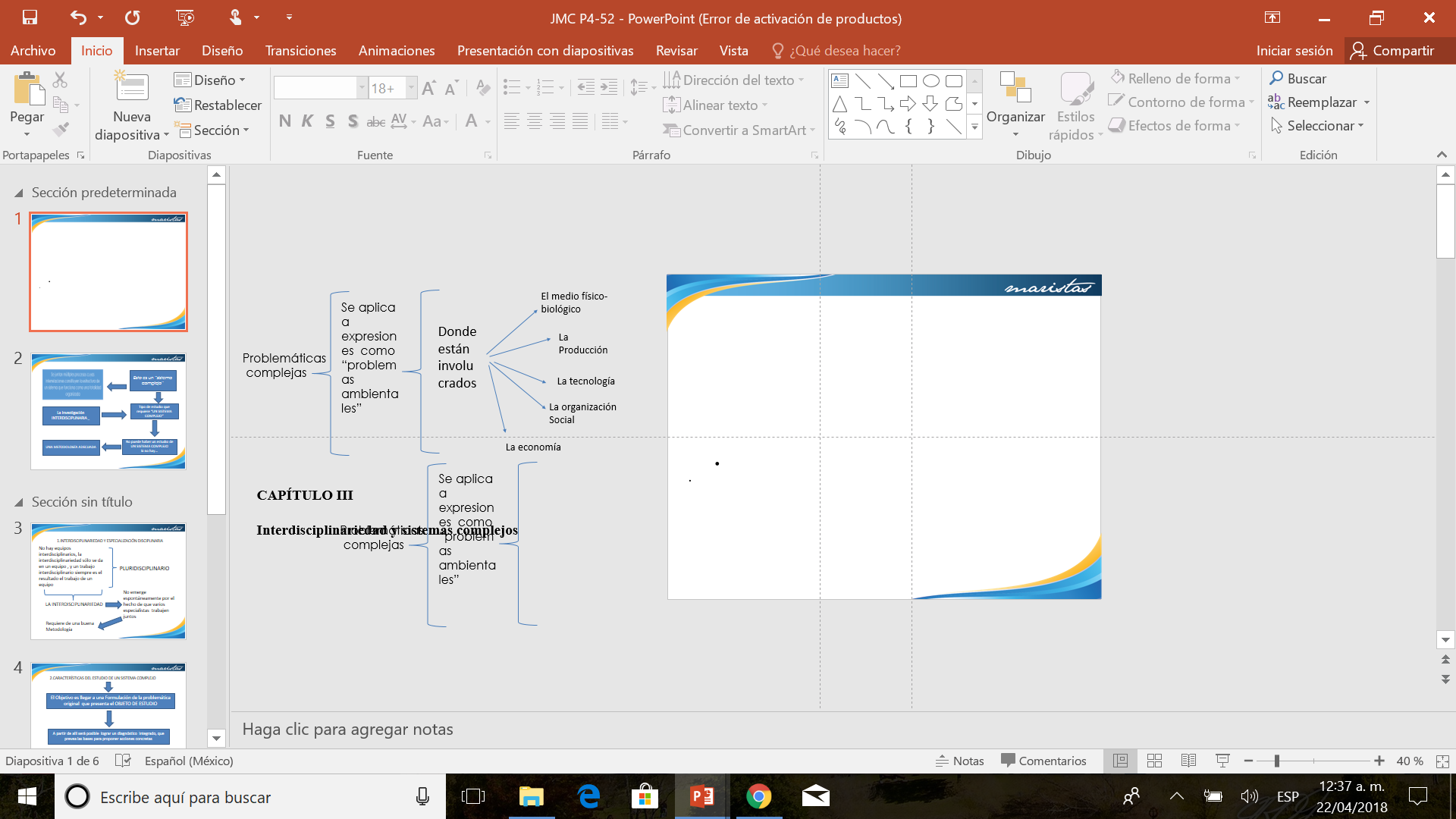 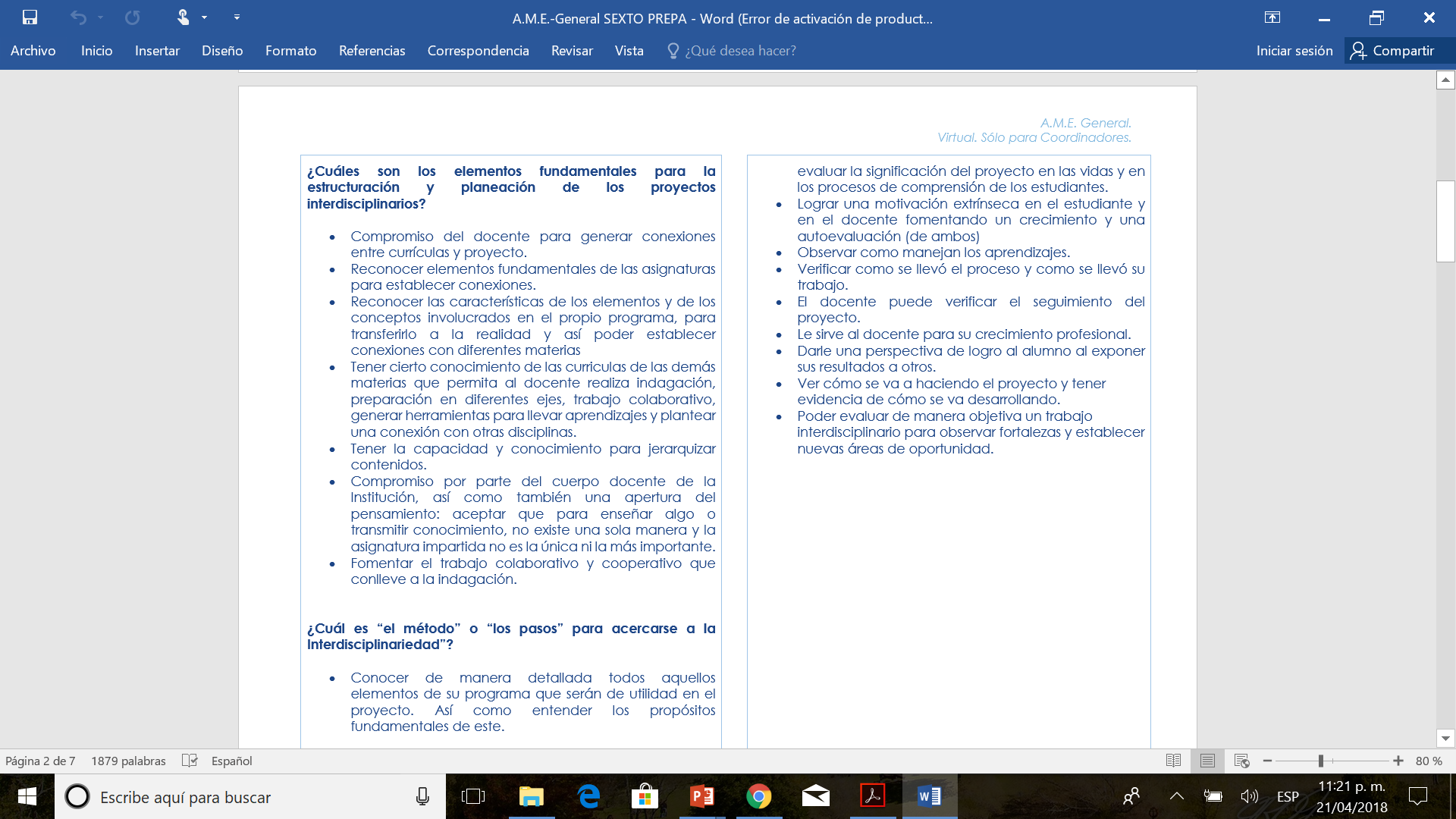 6. e) A.M.E. GENERAL
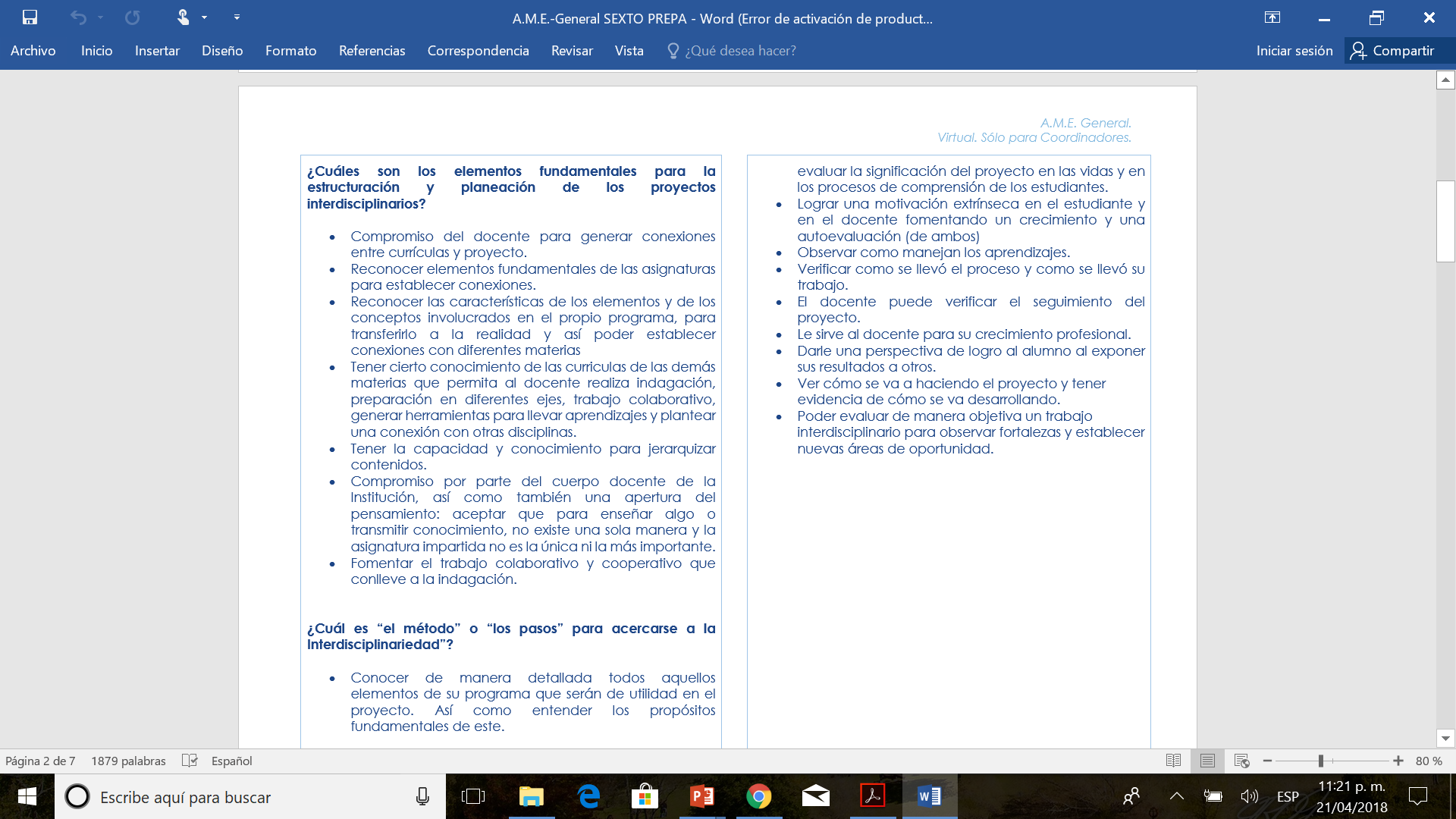 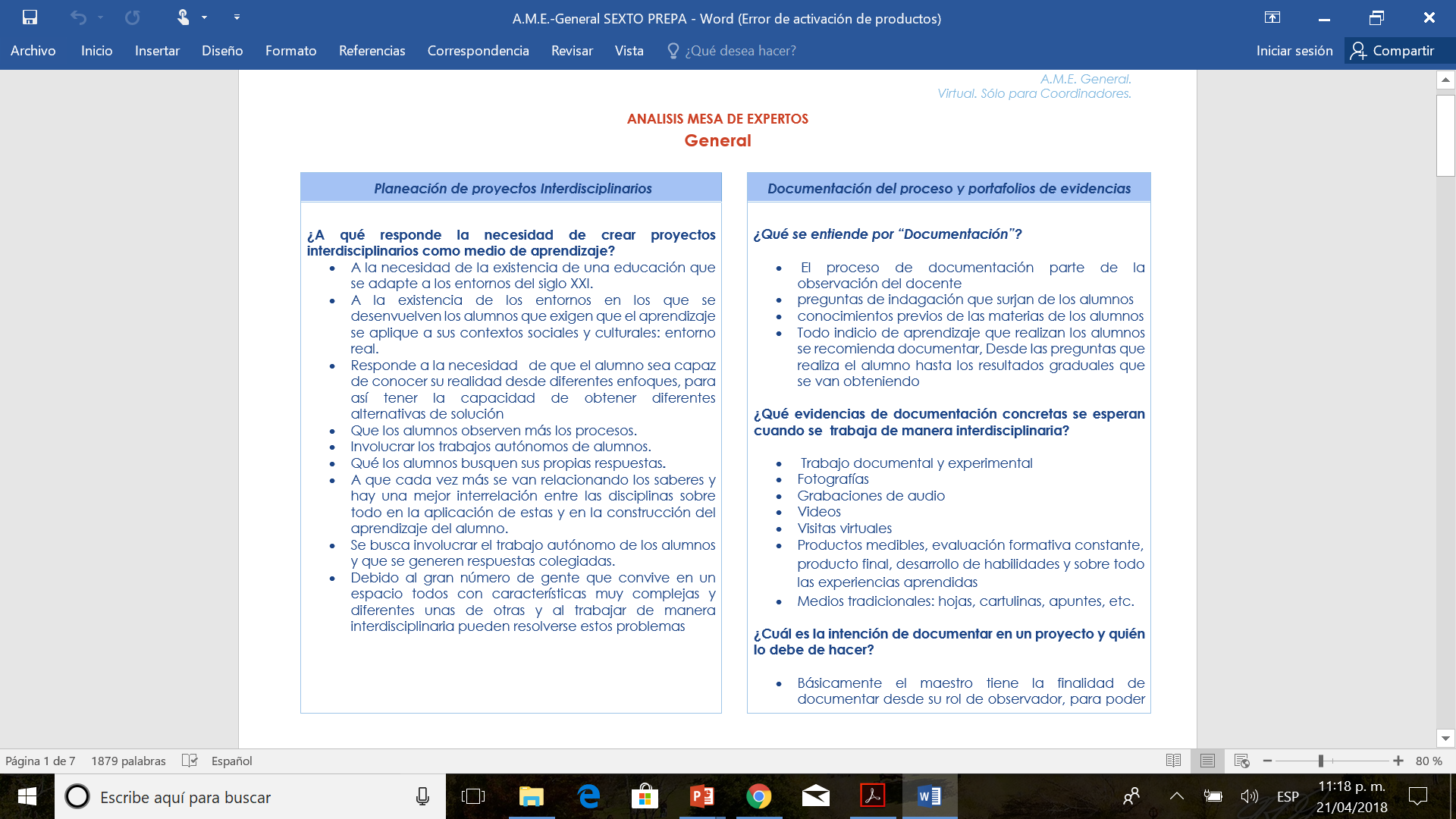 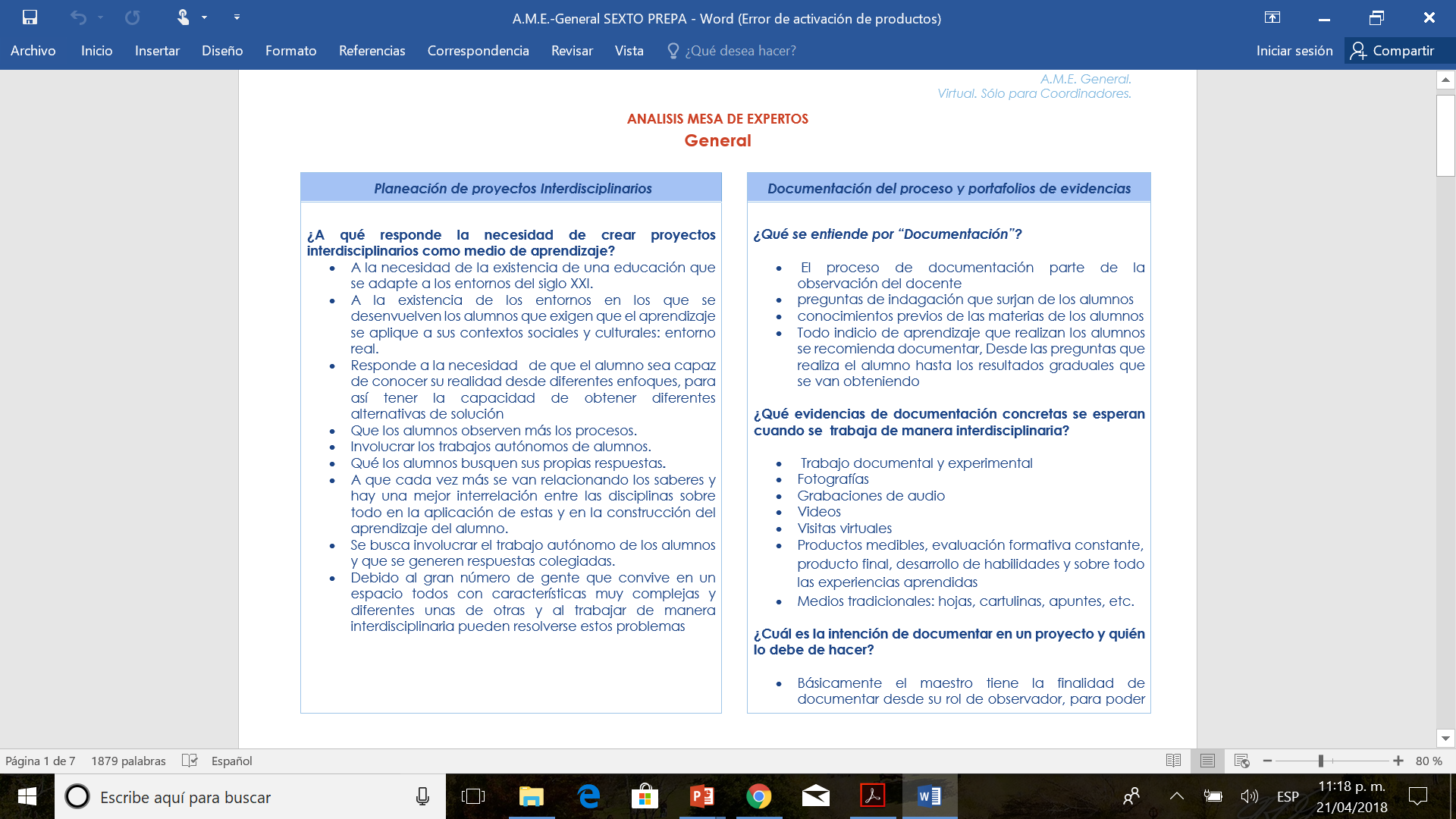 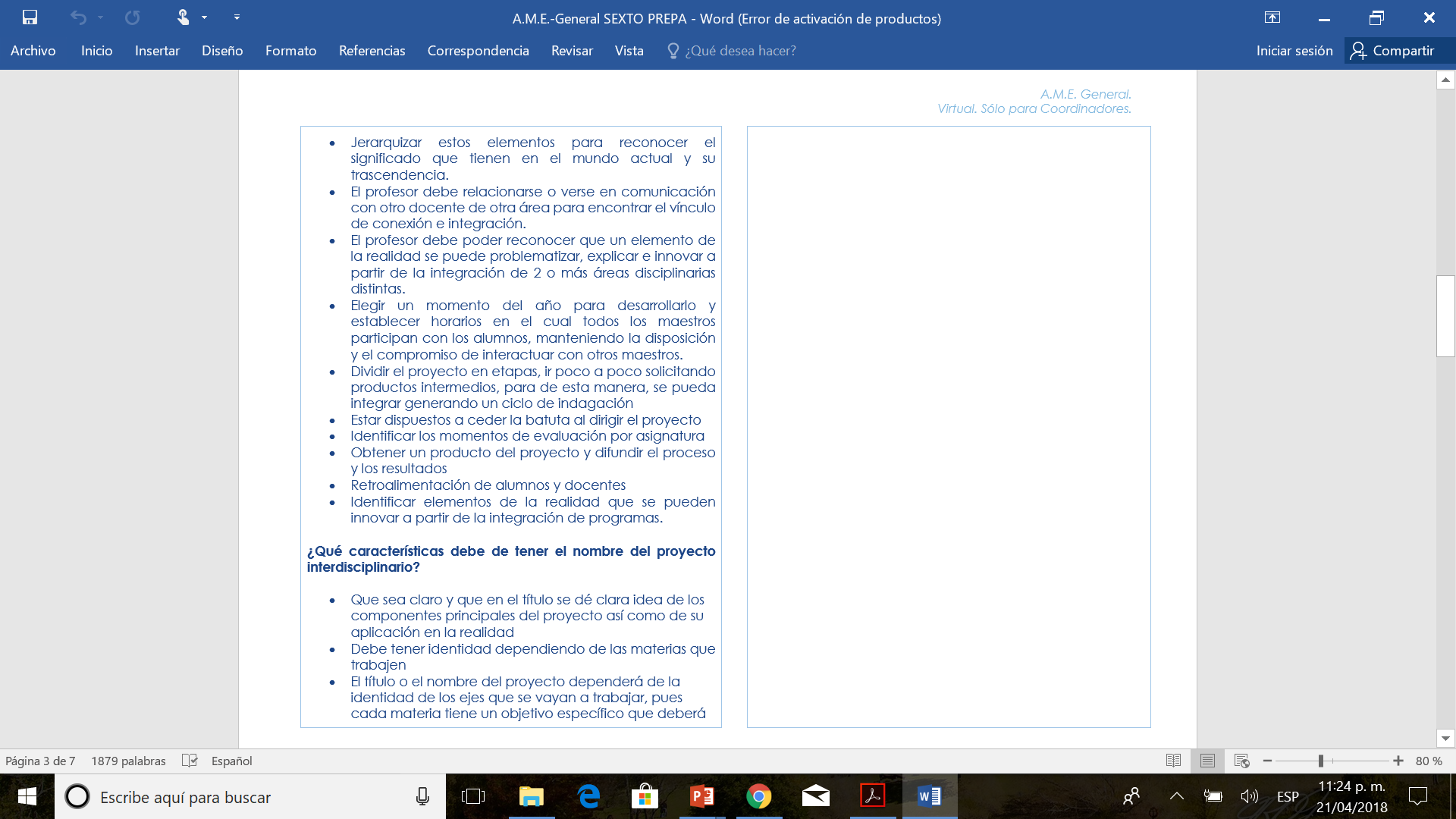 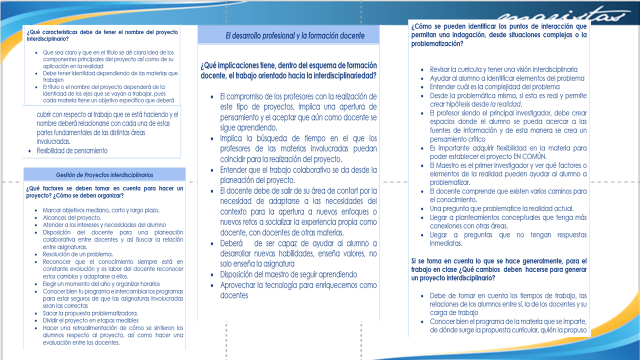 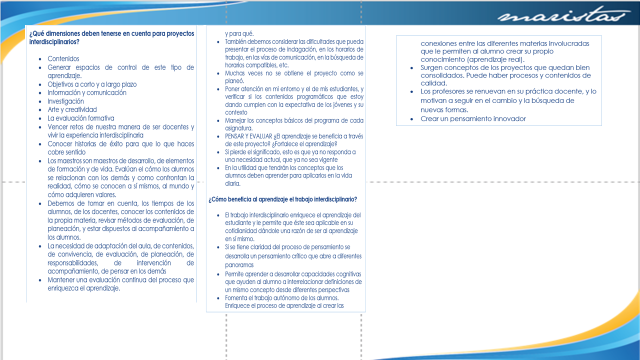 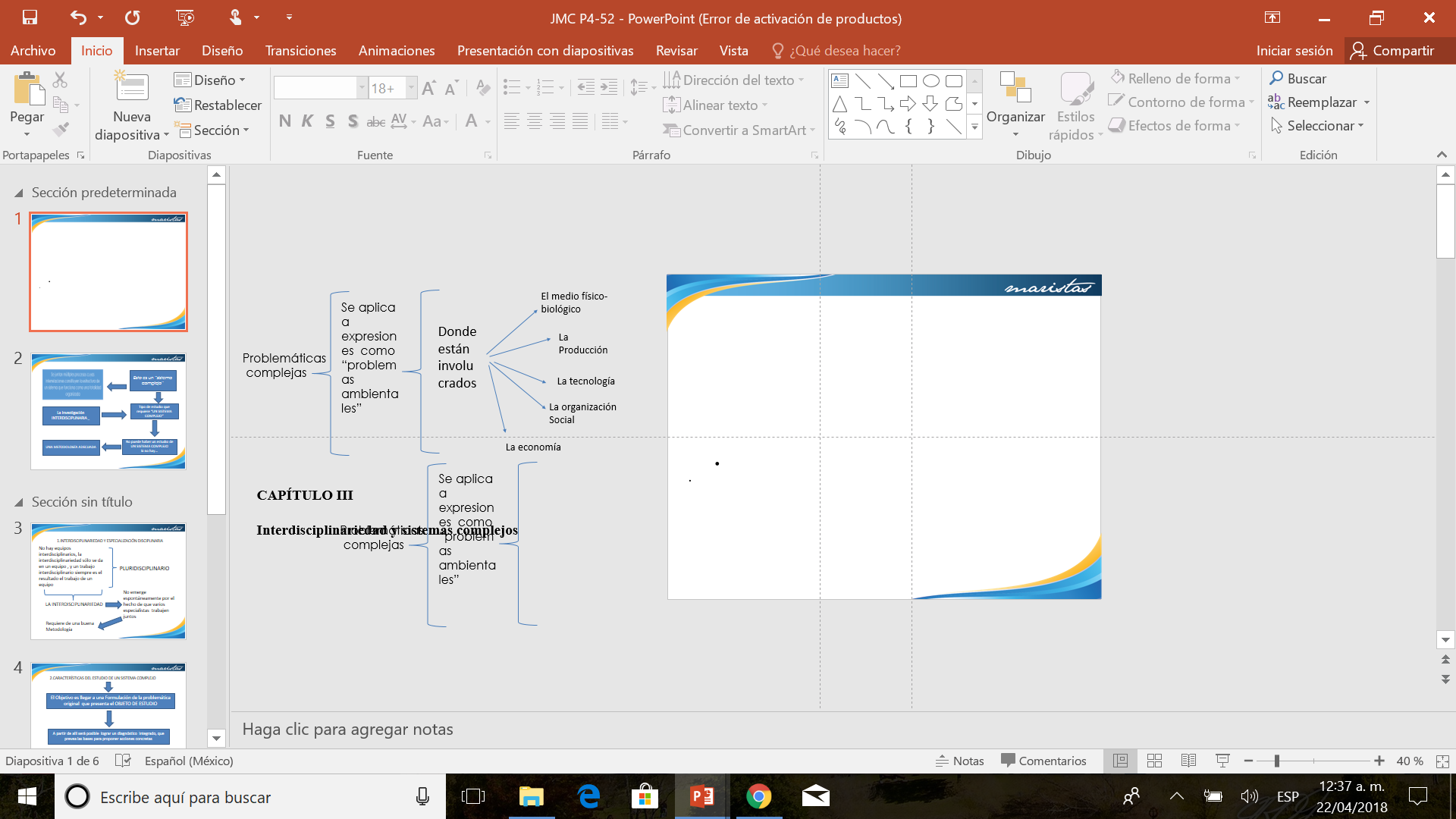 7g.
E.I.P. RESUMEN SEÑALADO
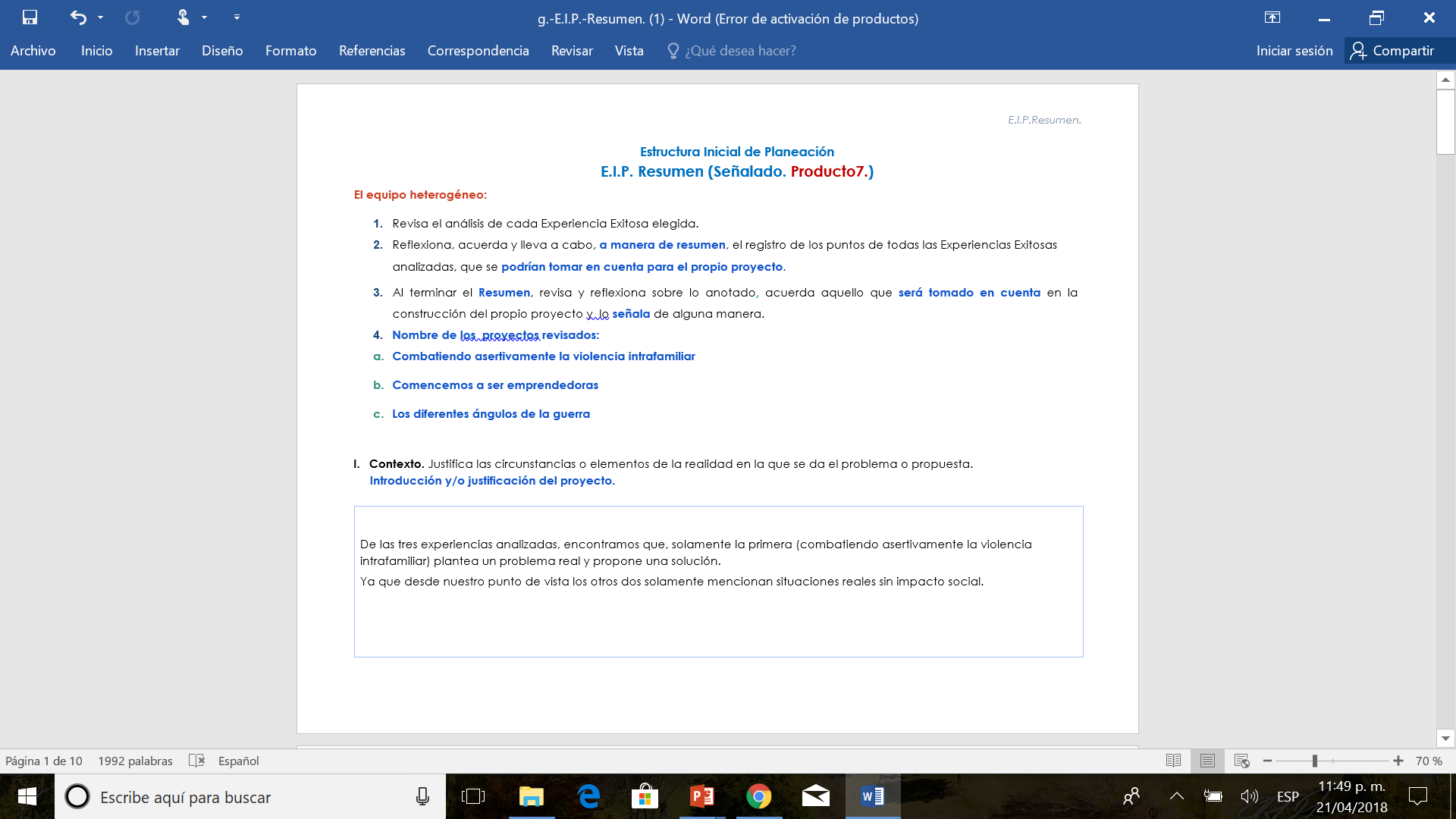 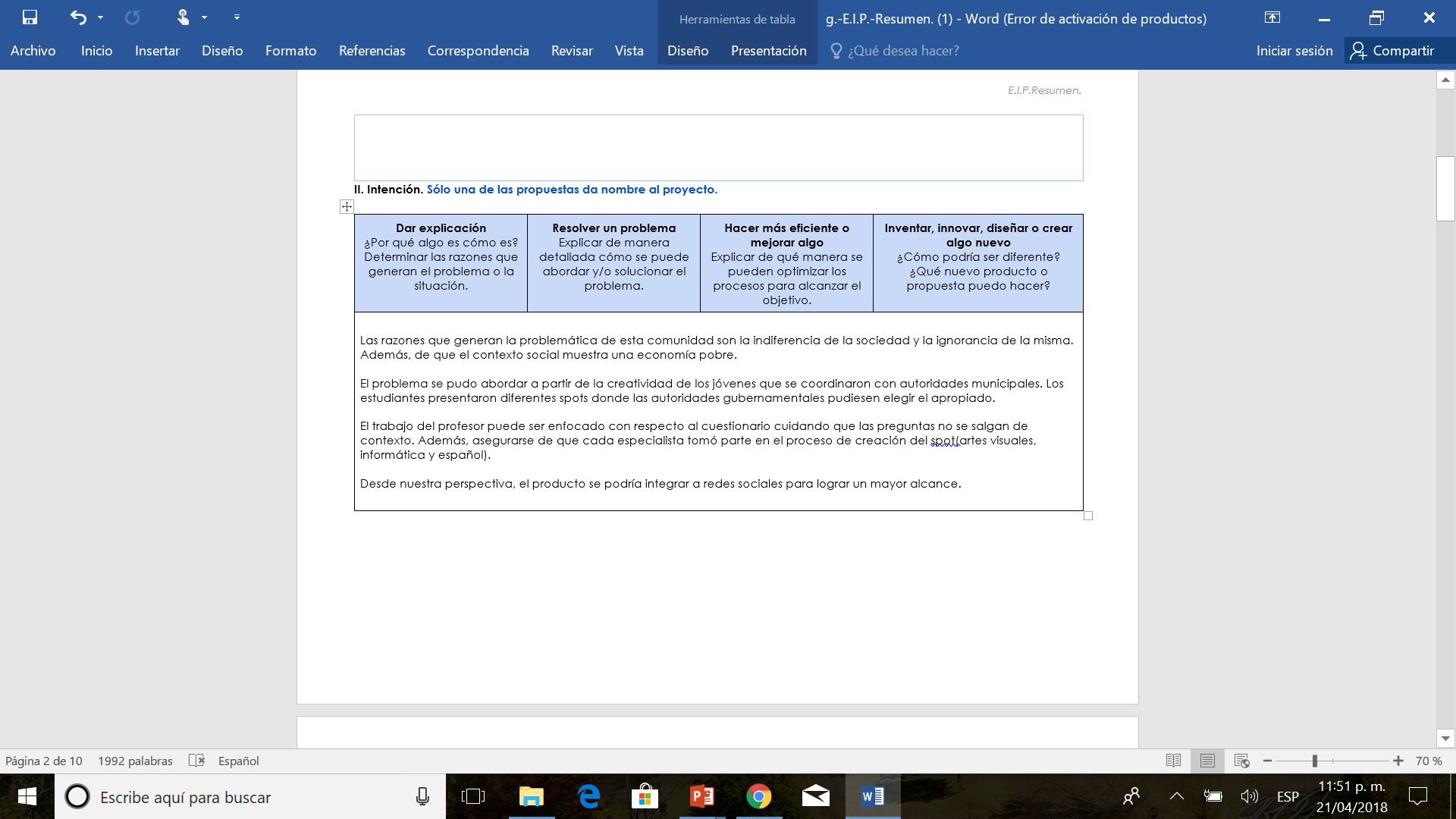 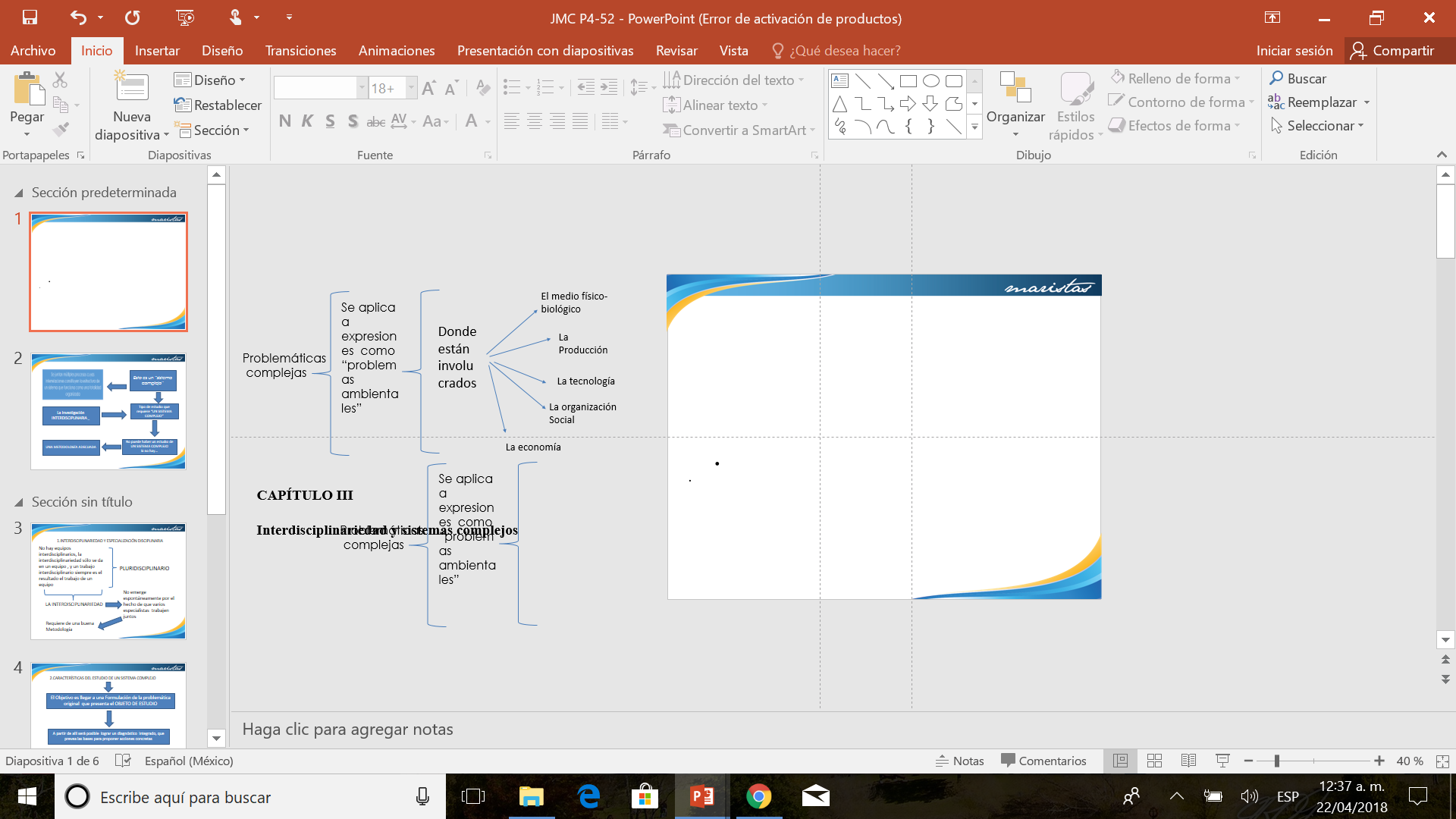 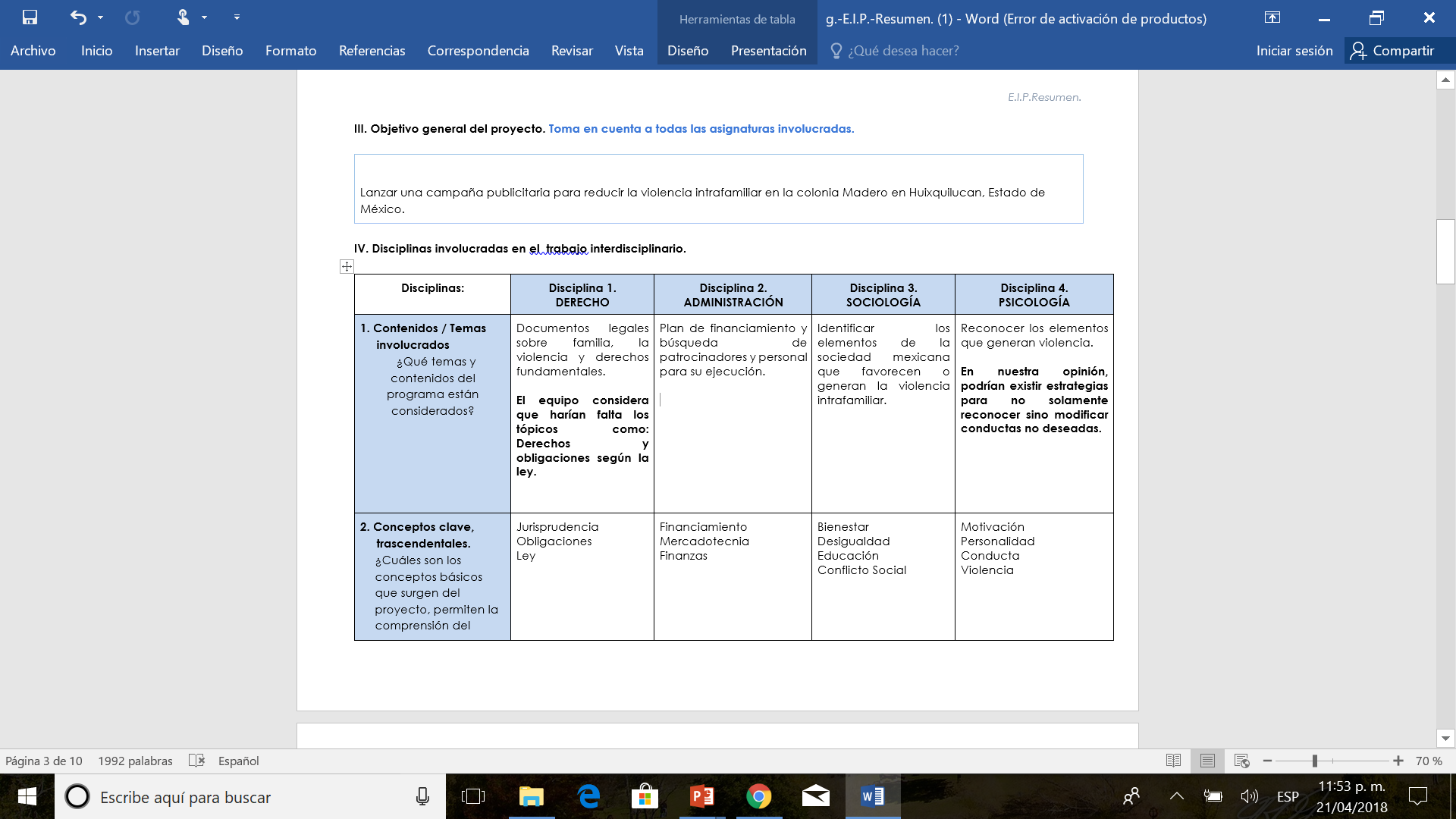 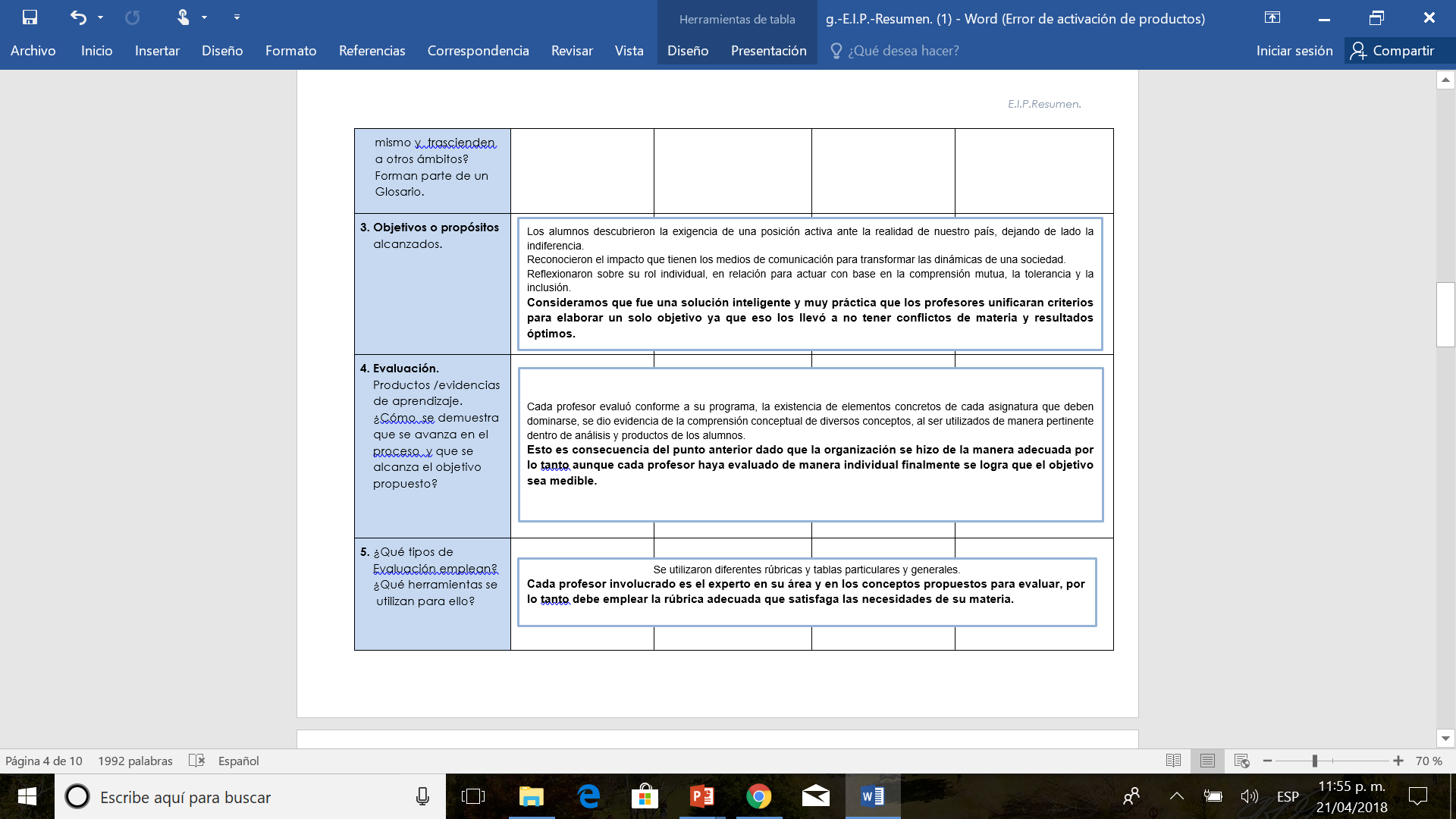 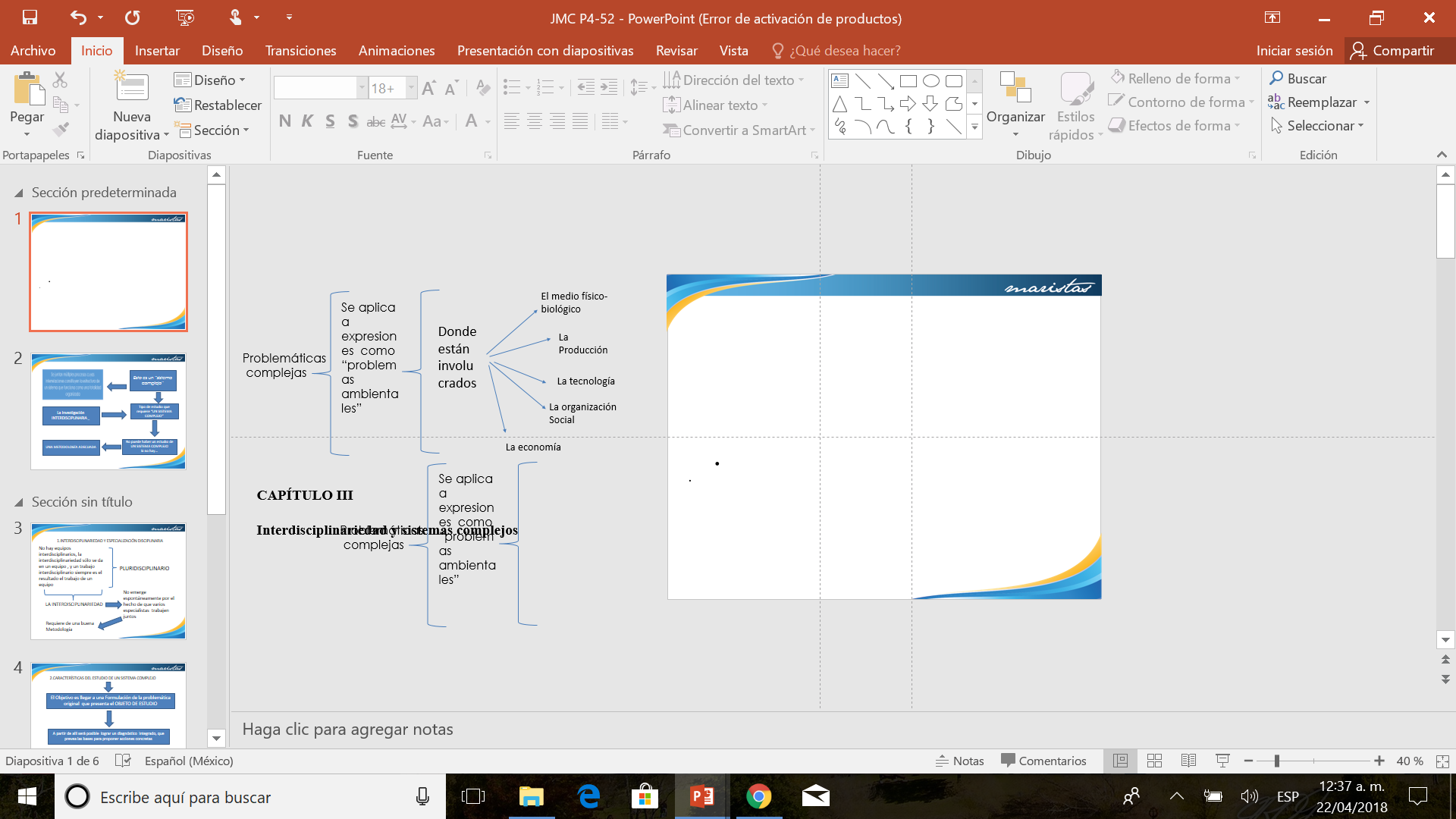 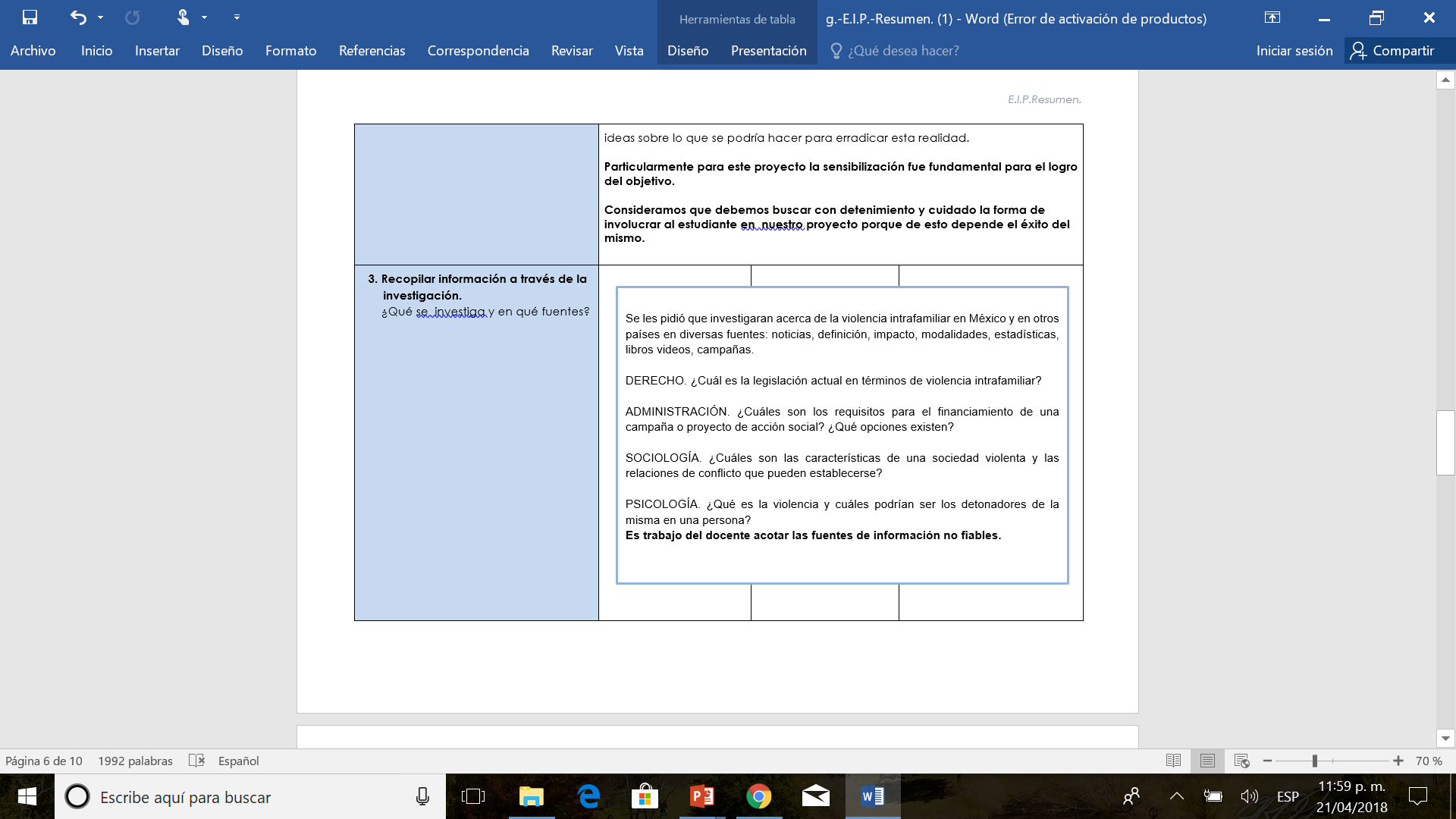 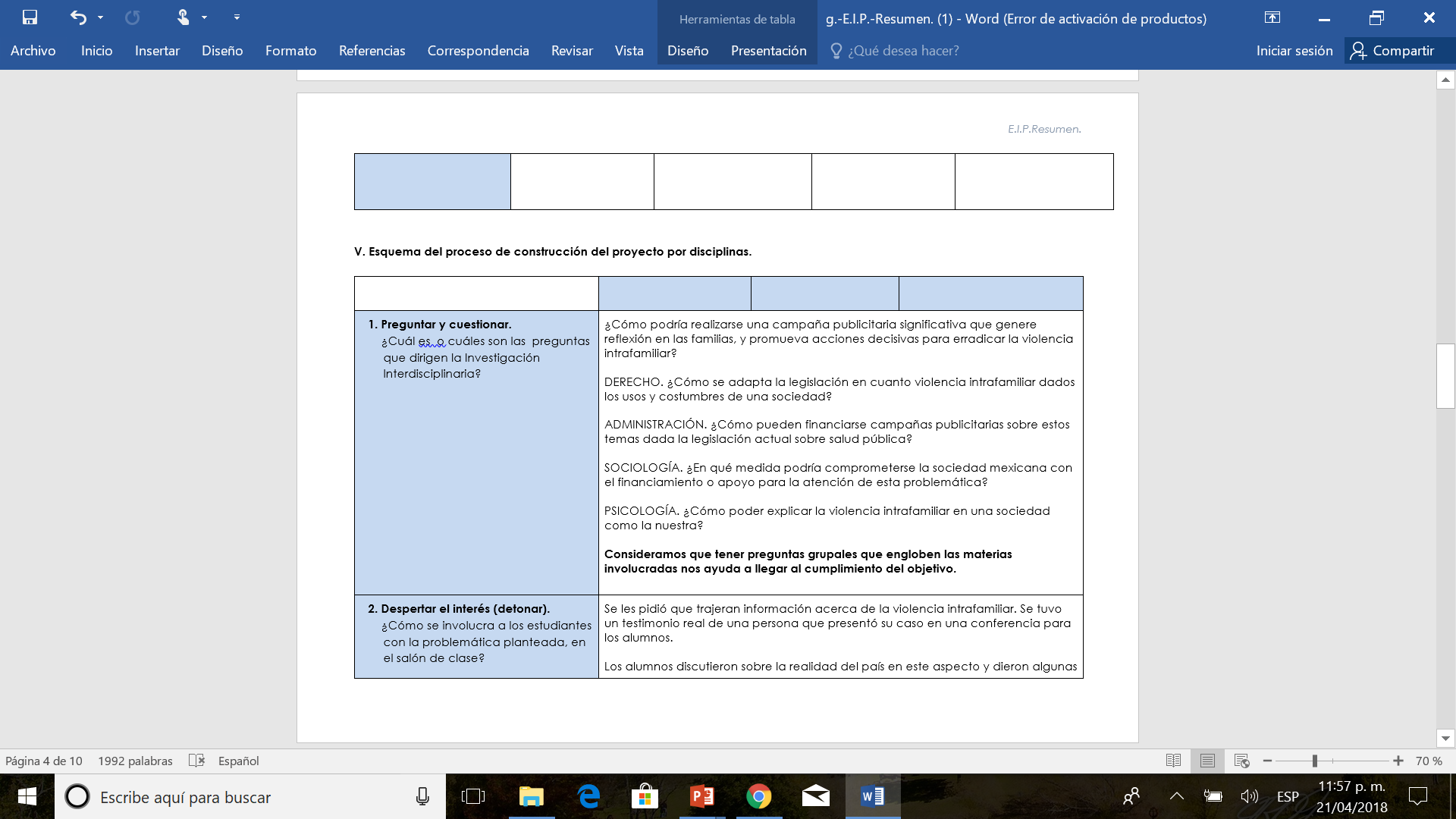 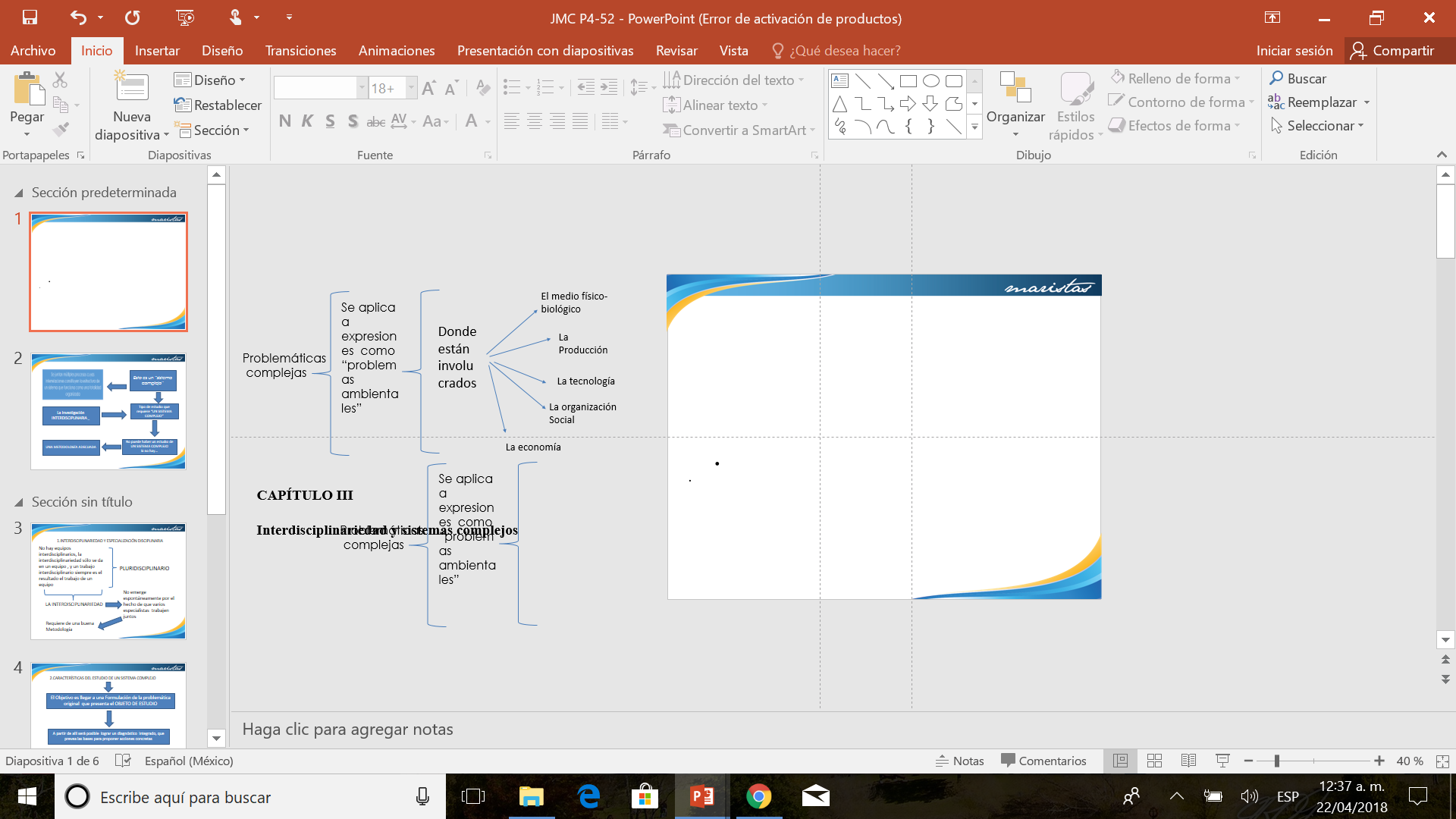 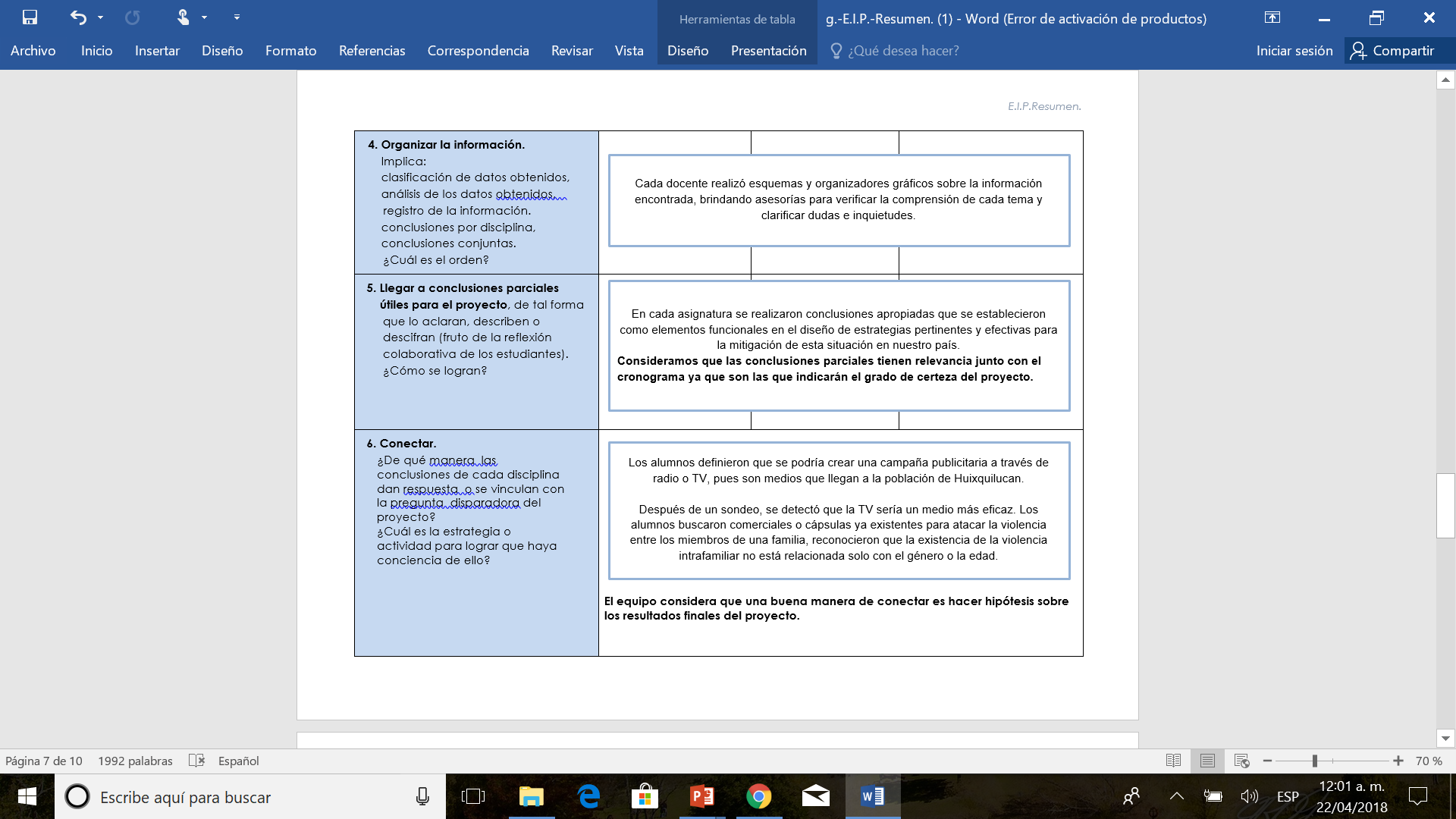 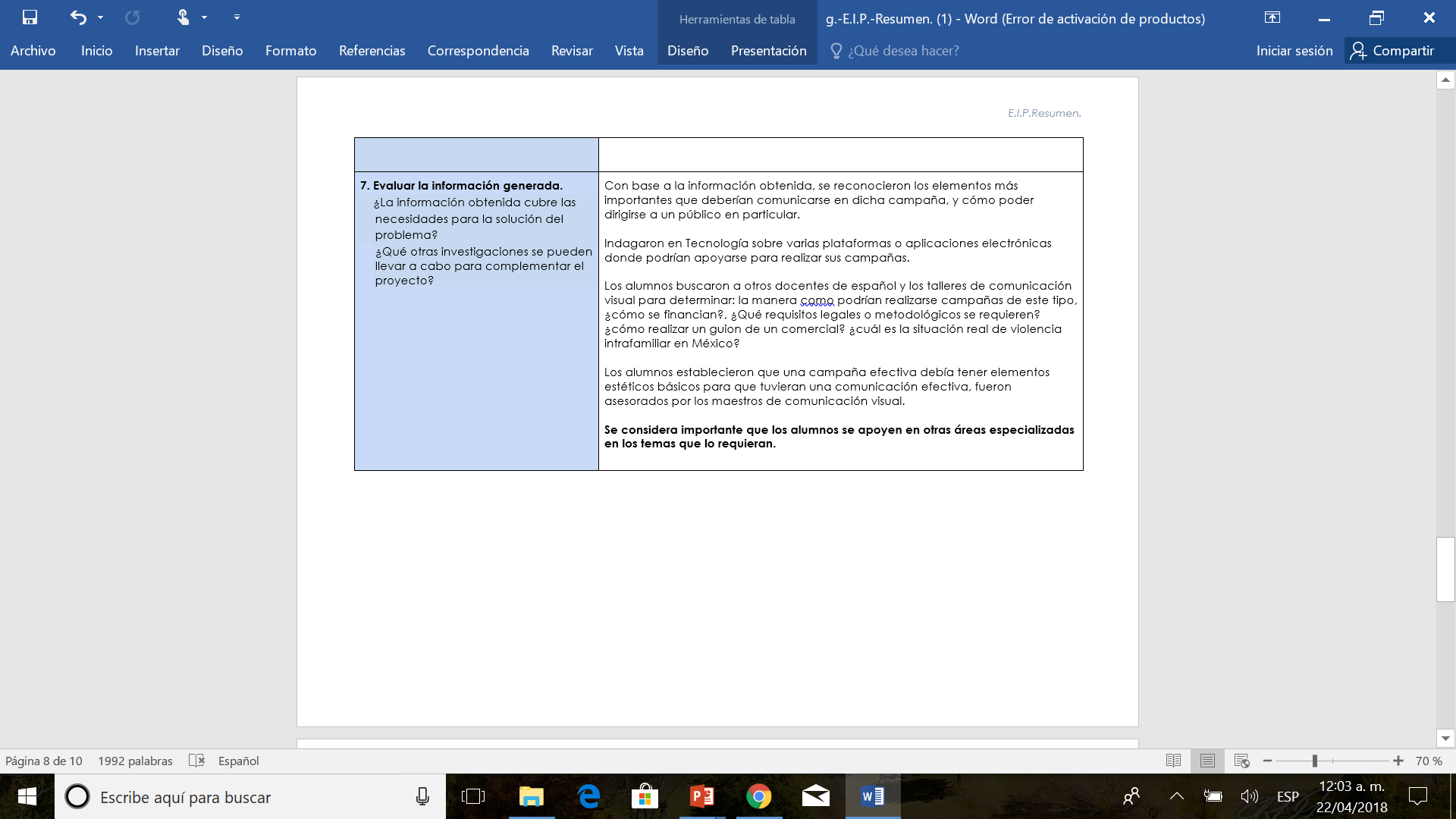 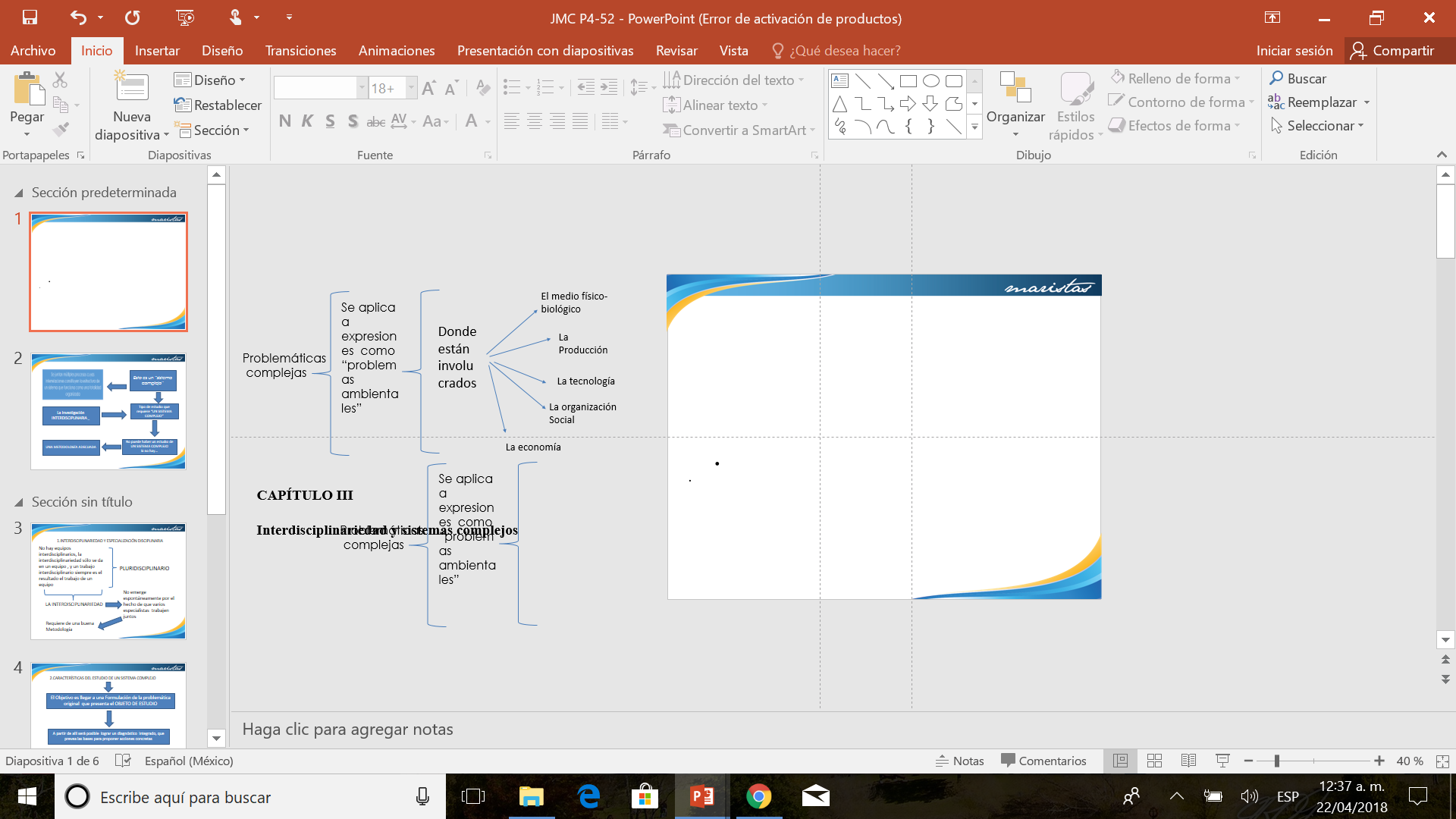 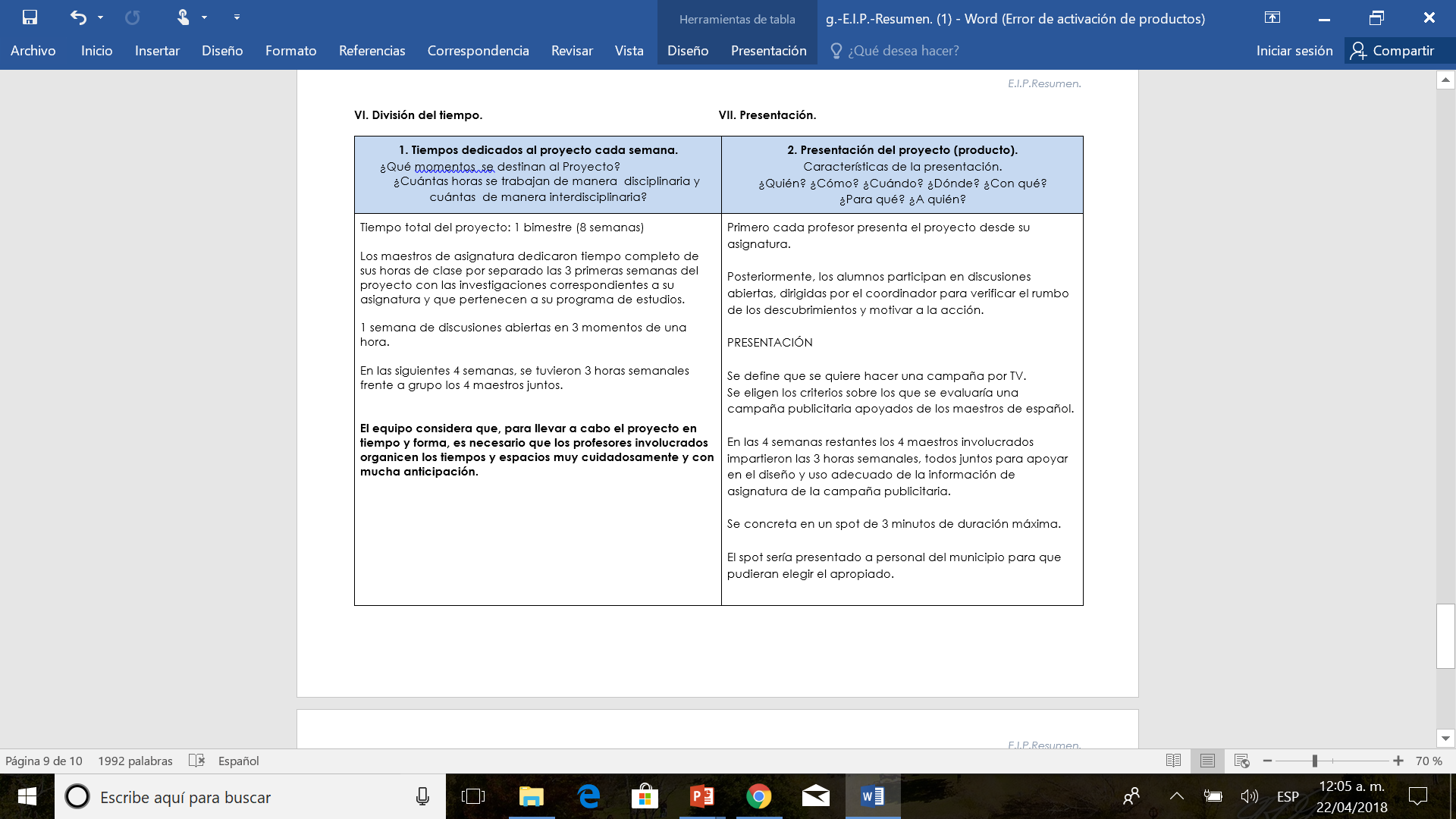 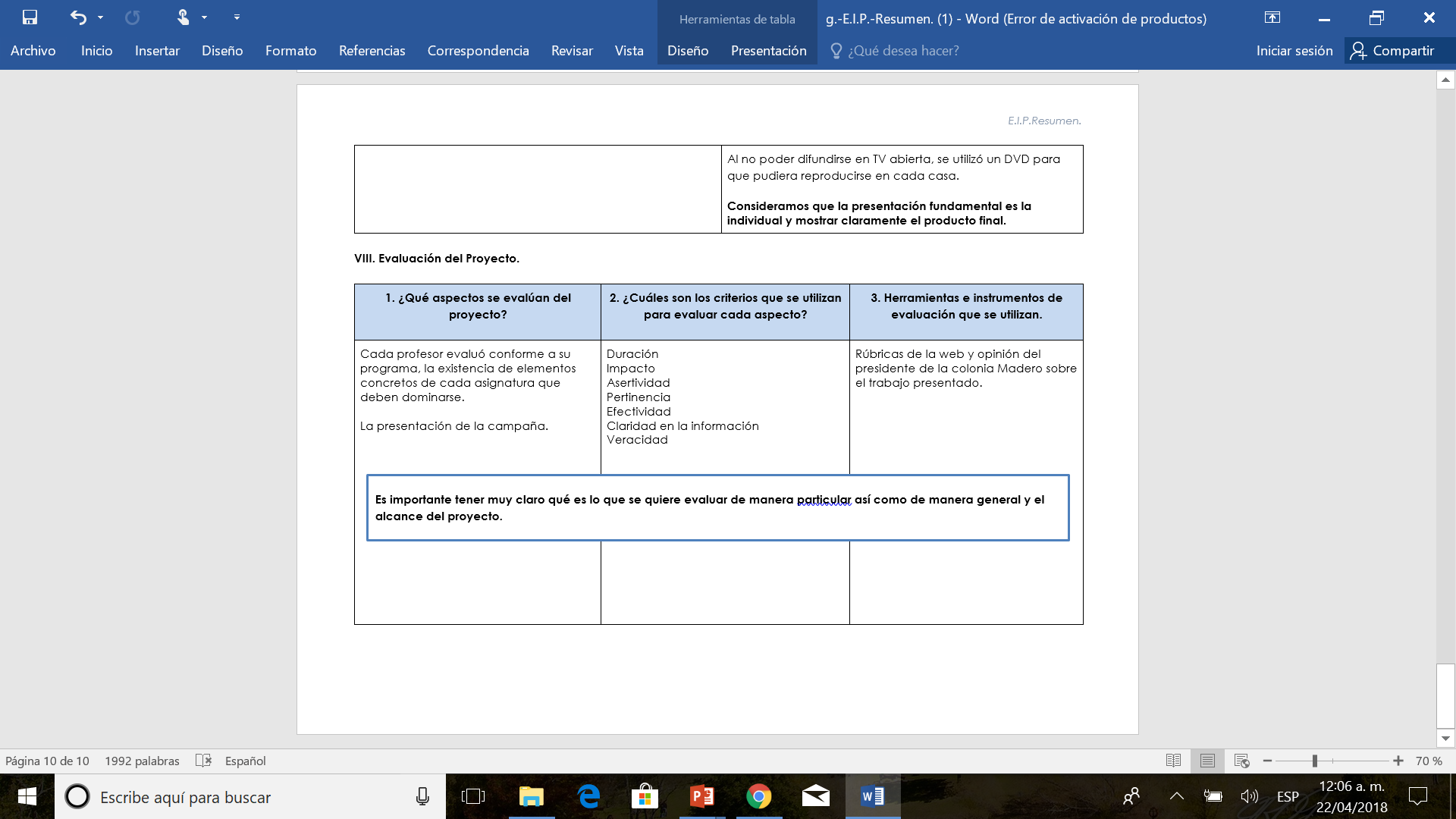 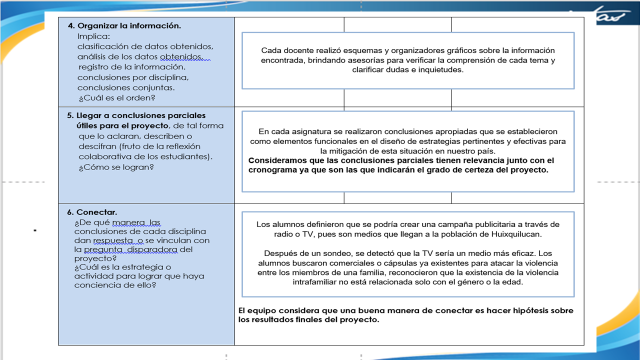 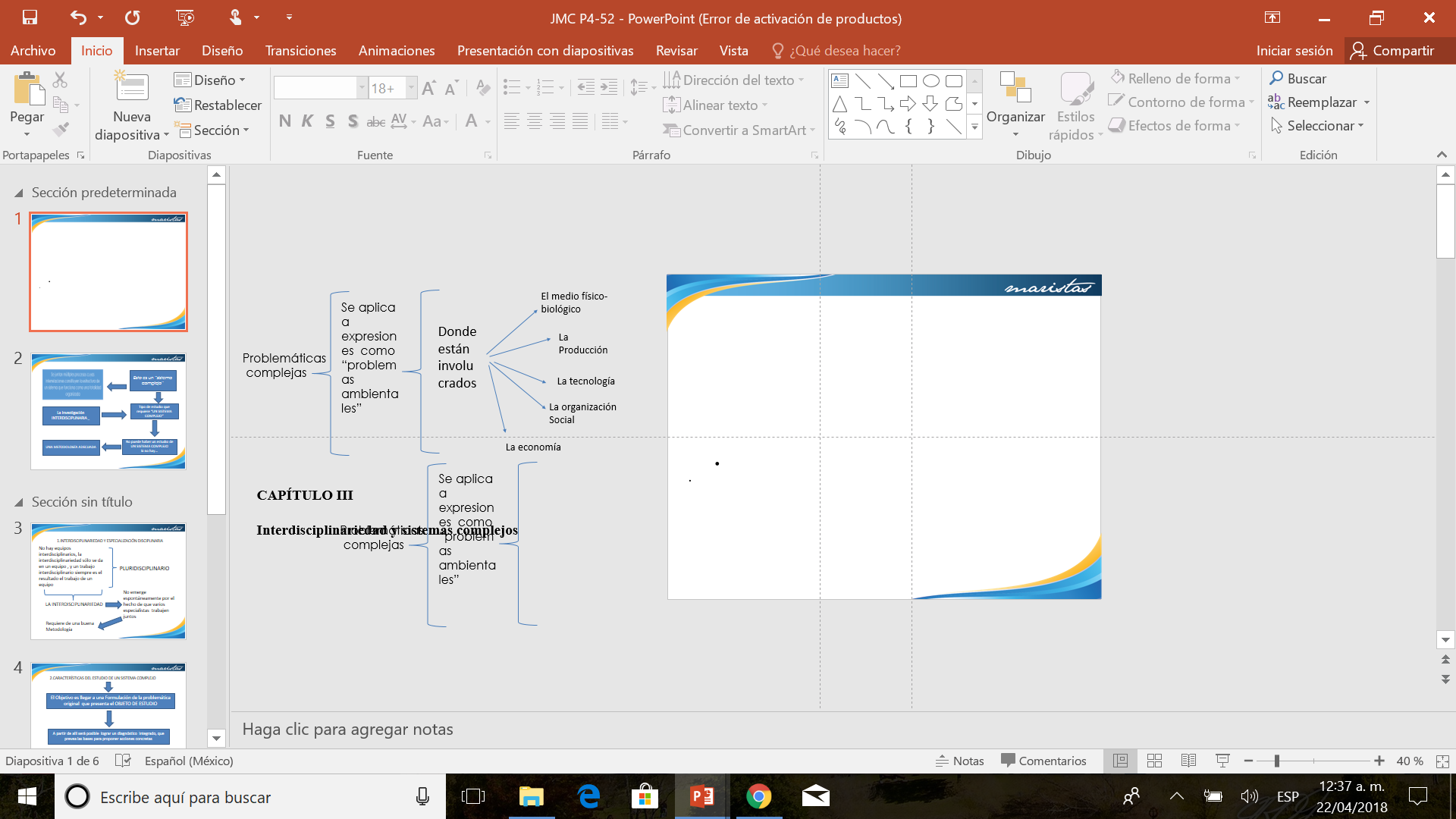 8.h) E.I.P. ELABORACIÓN DE PROYECTO
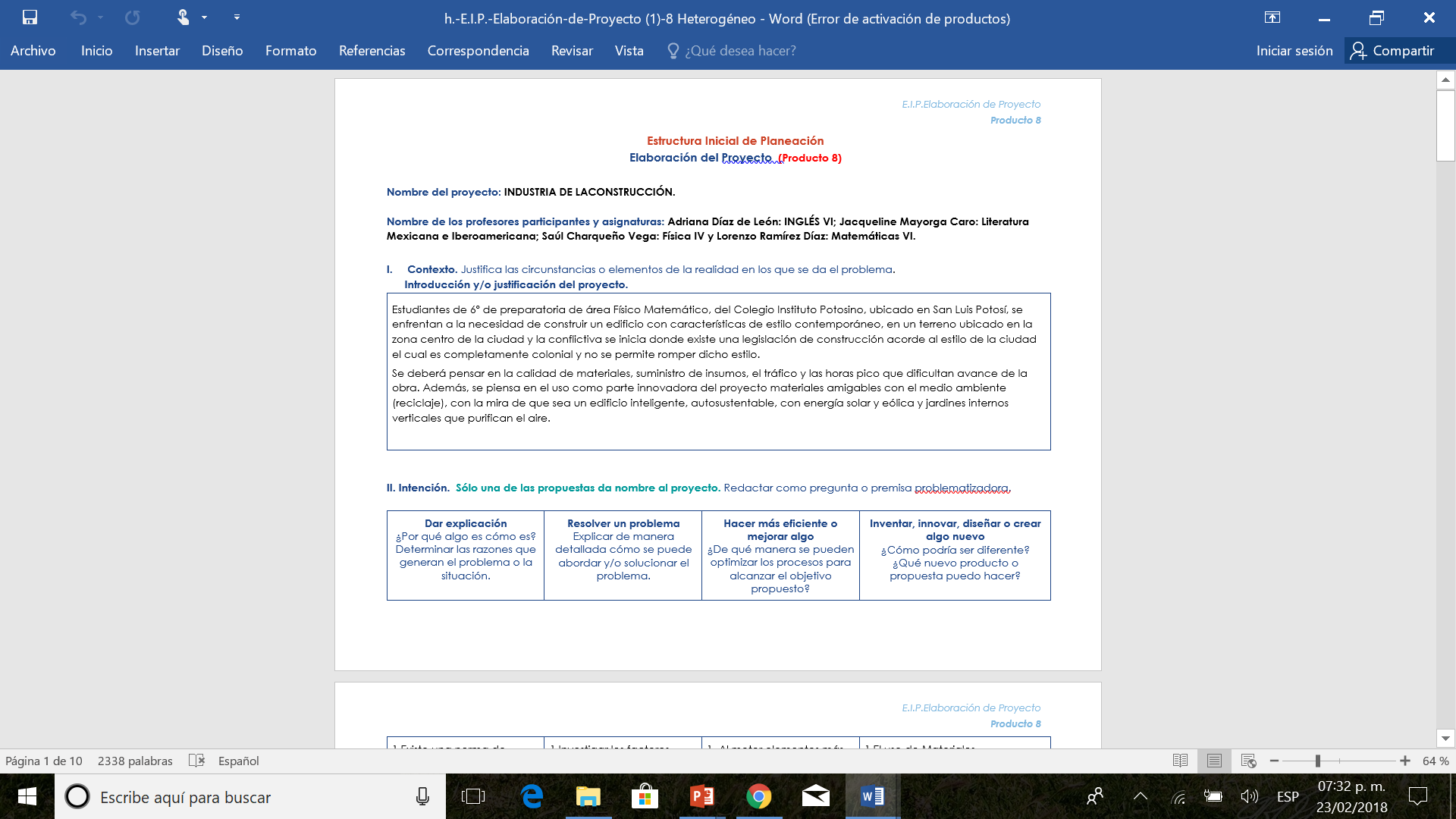 1
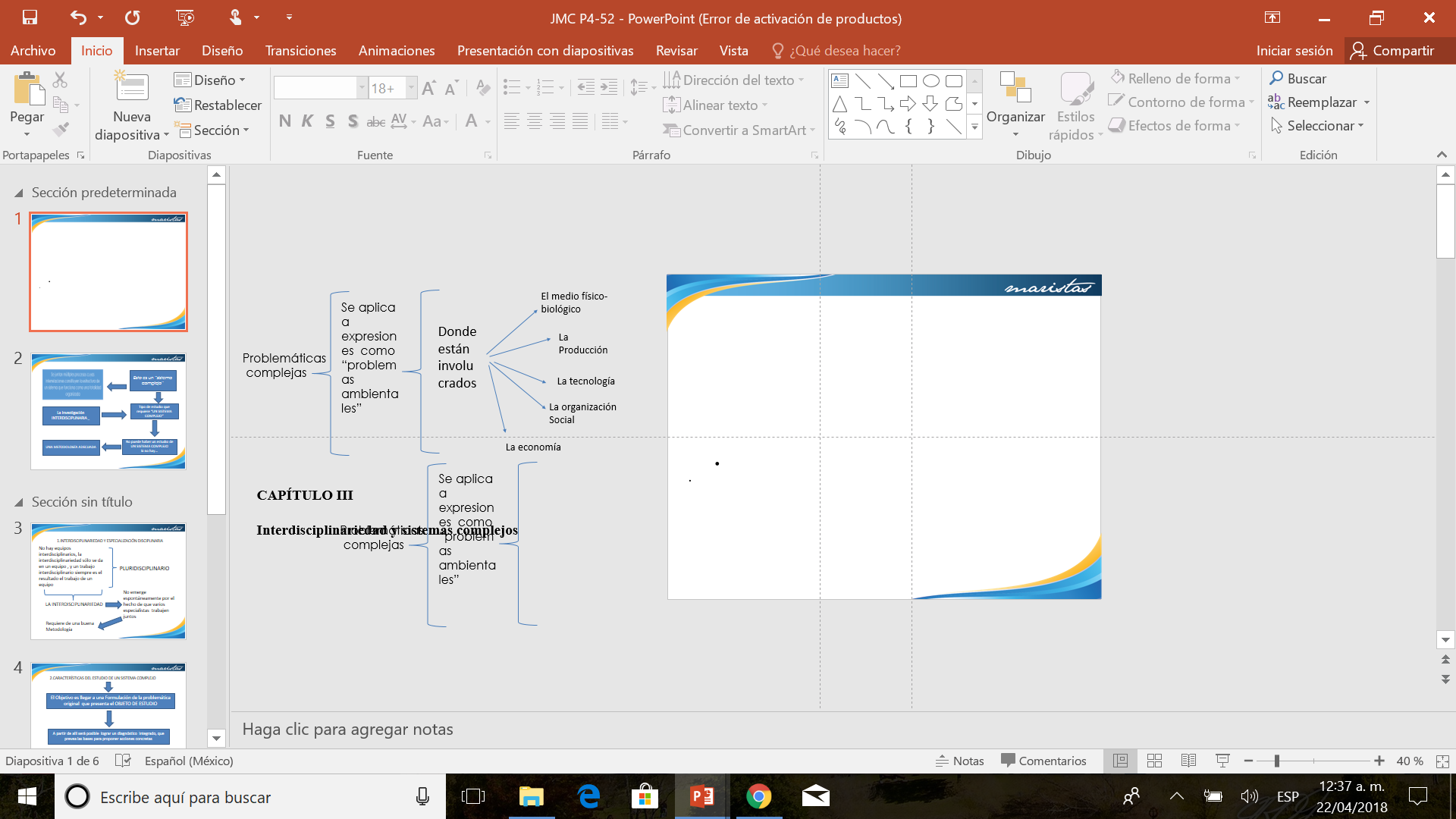 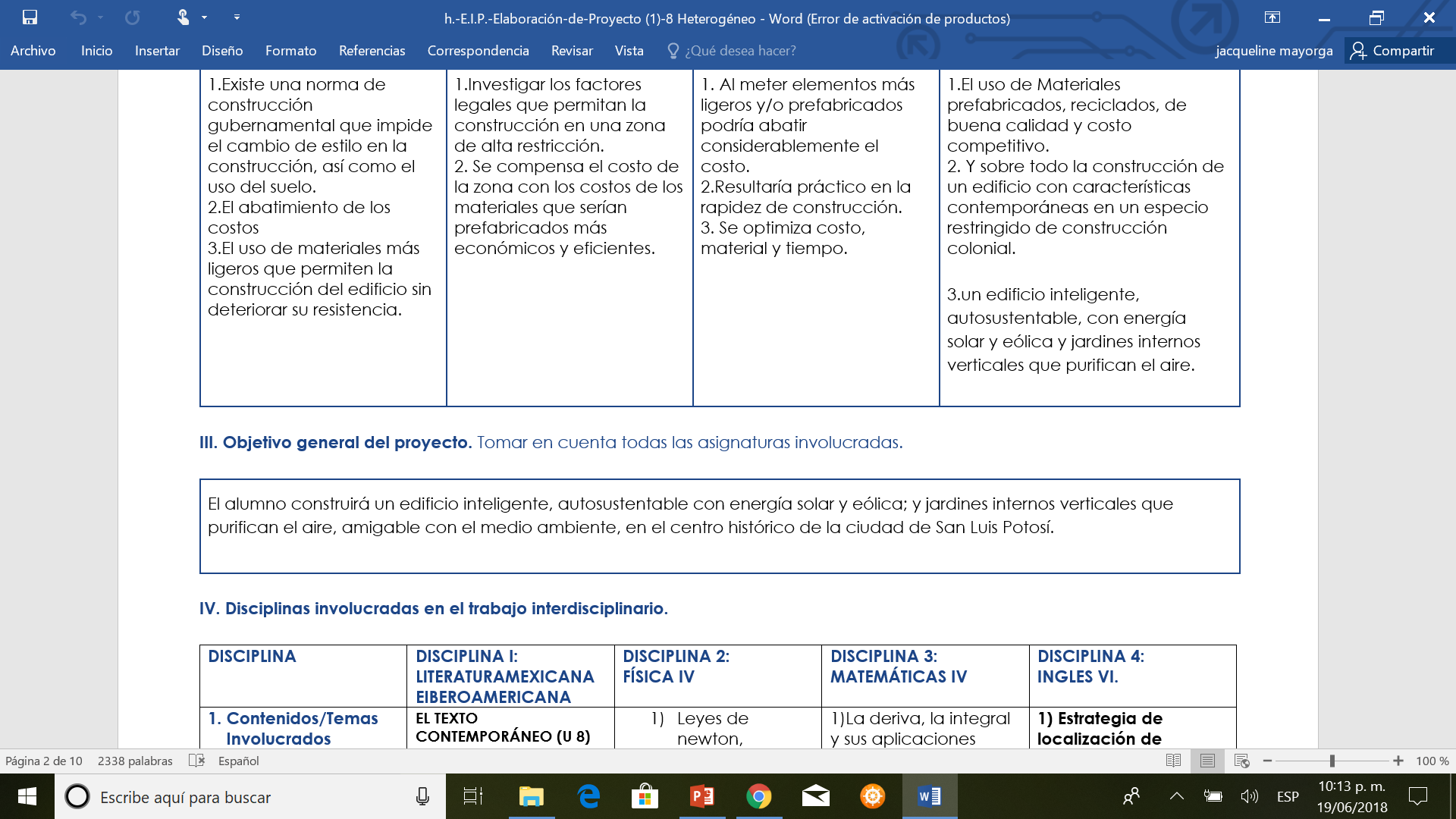 2
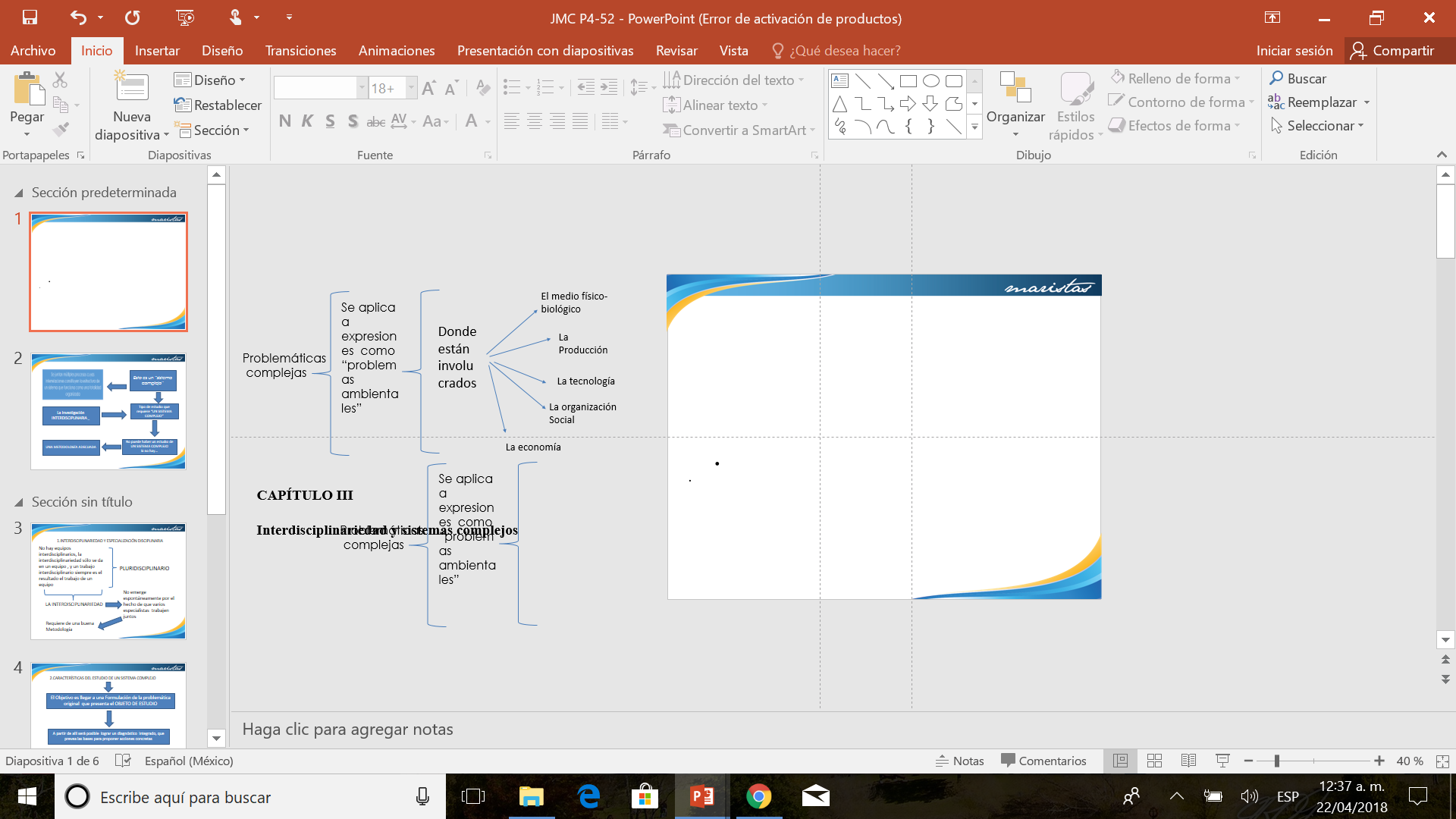 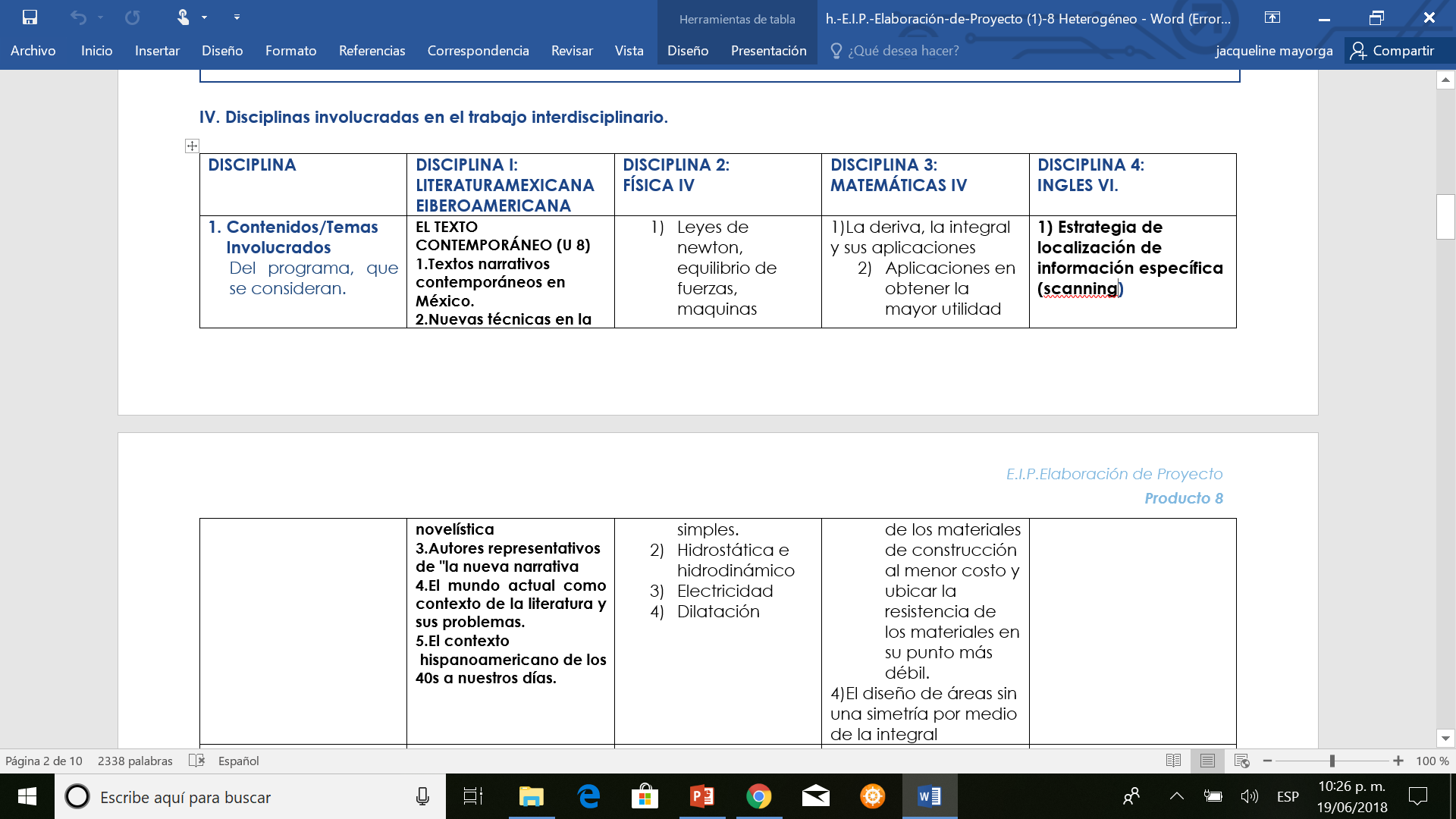 3
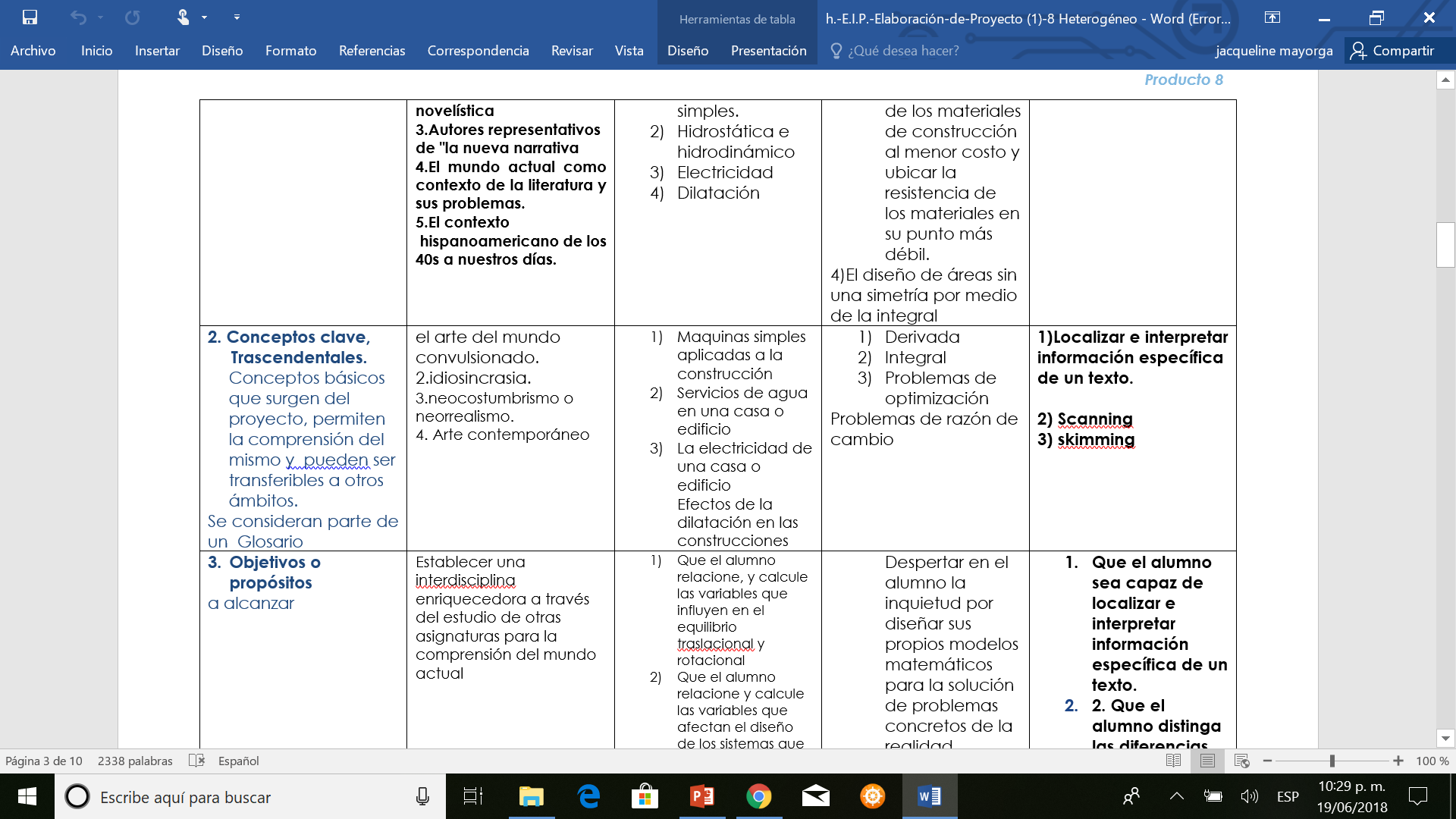 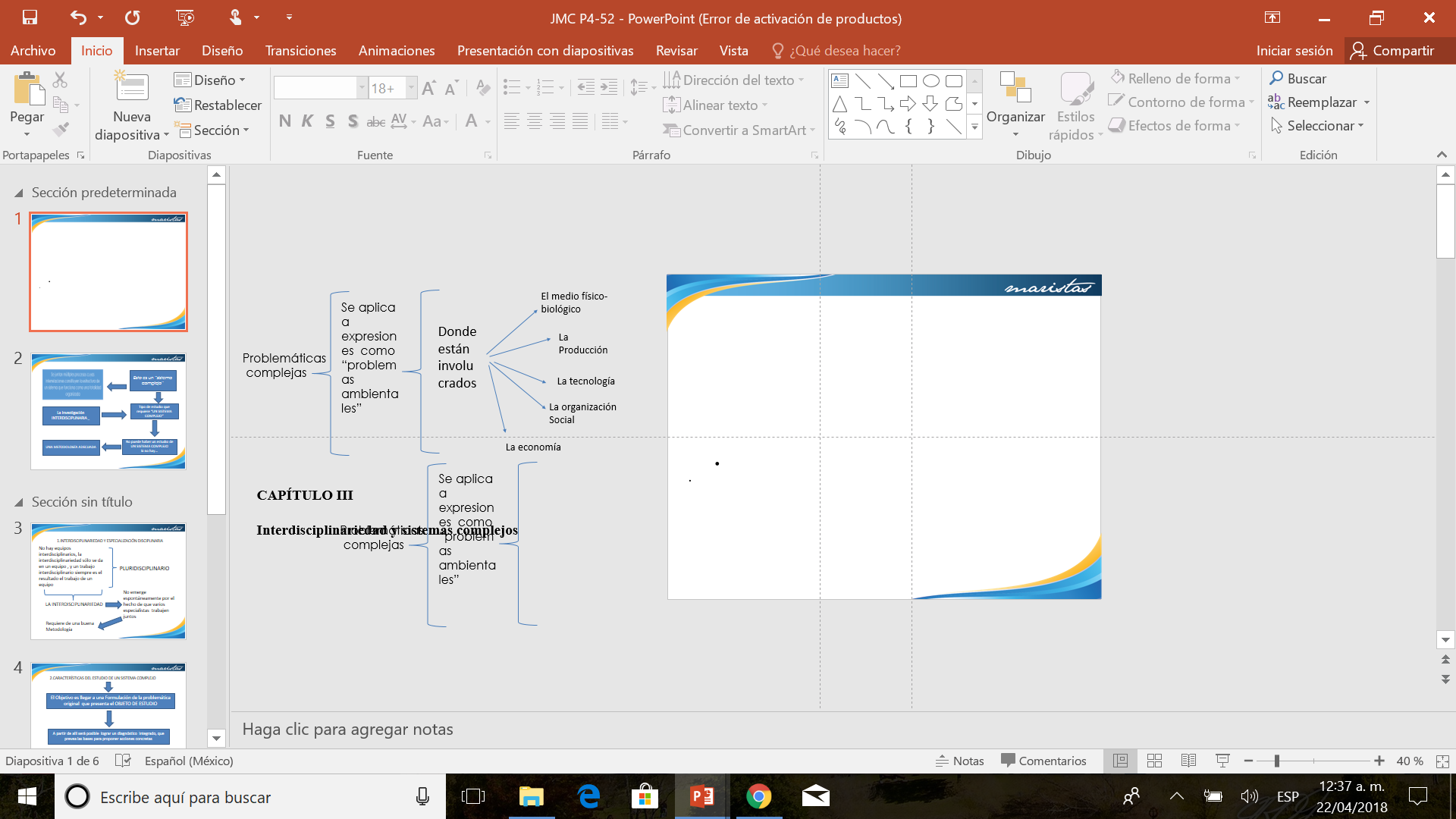 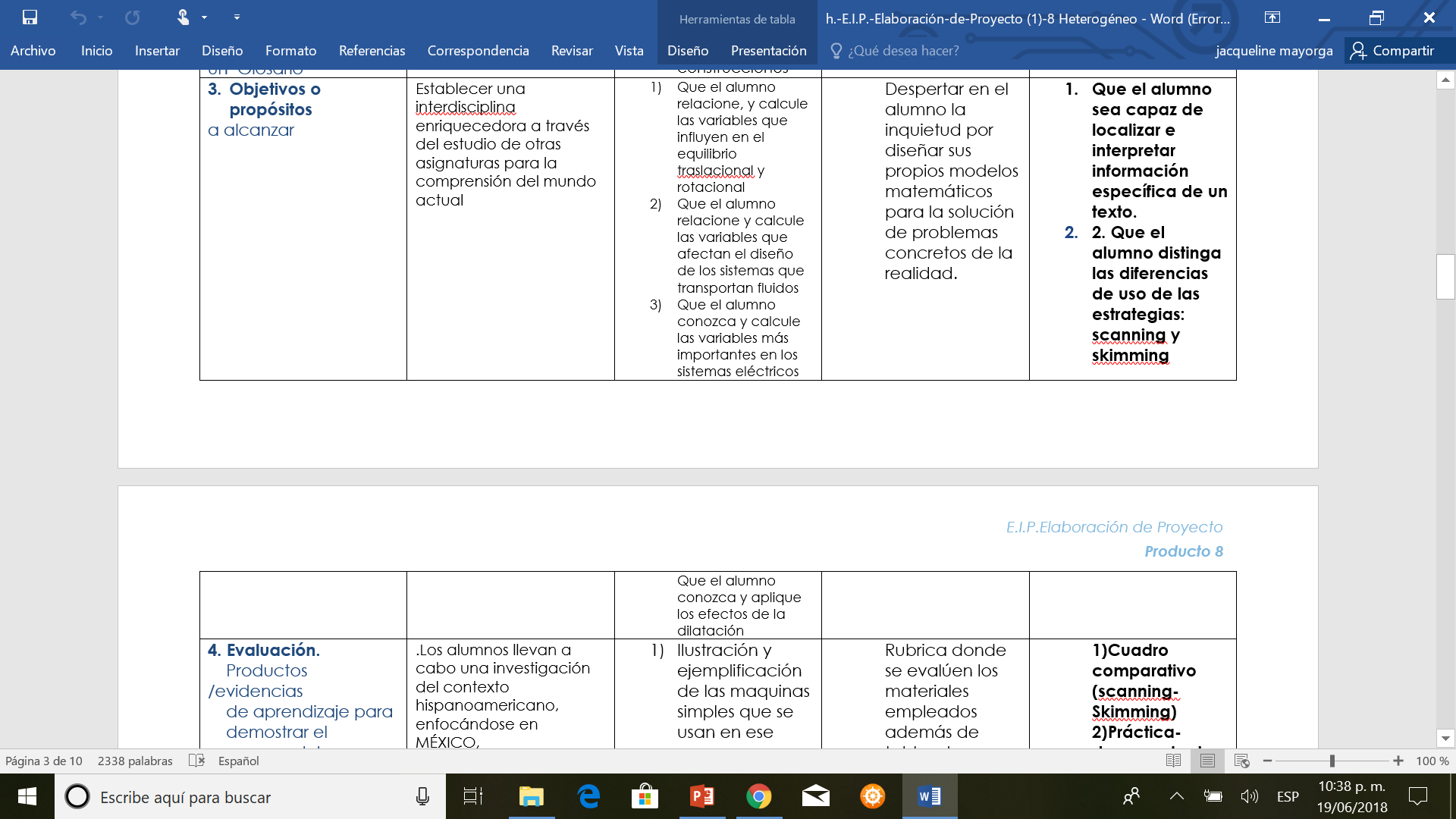 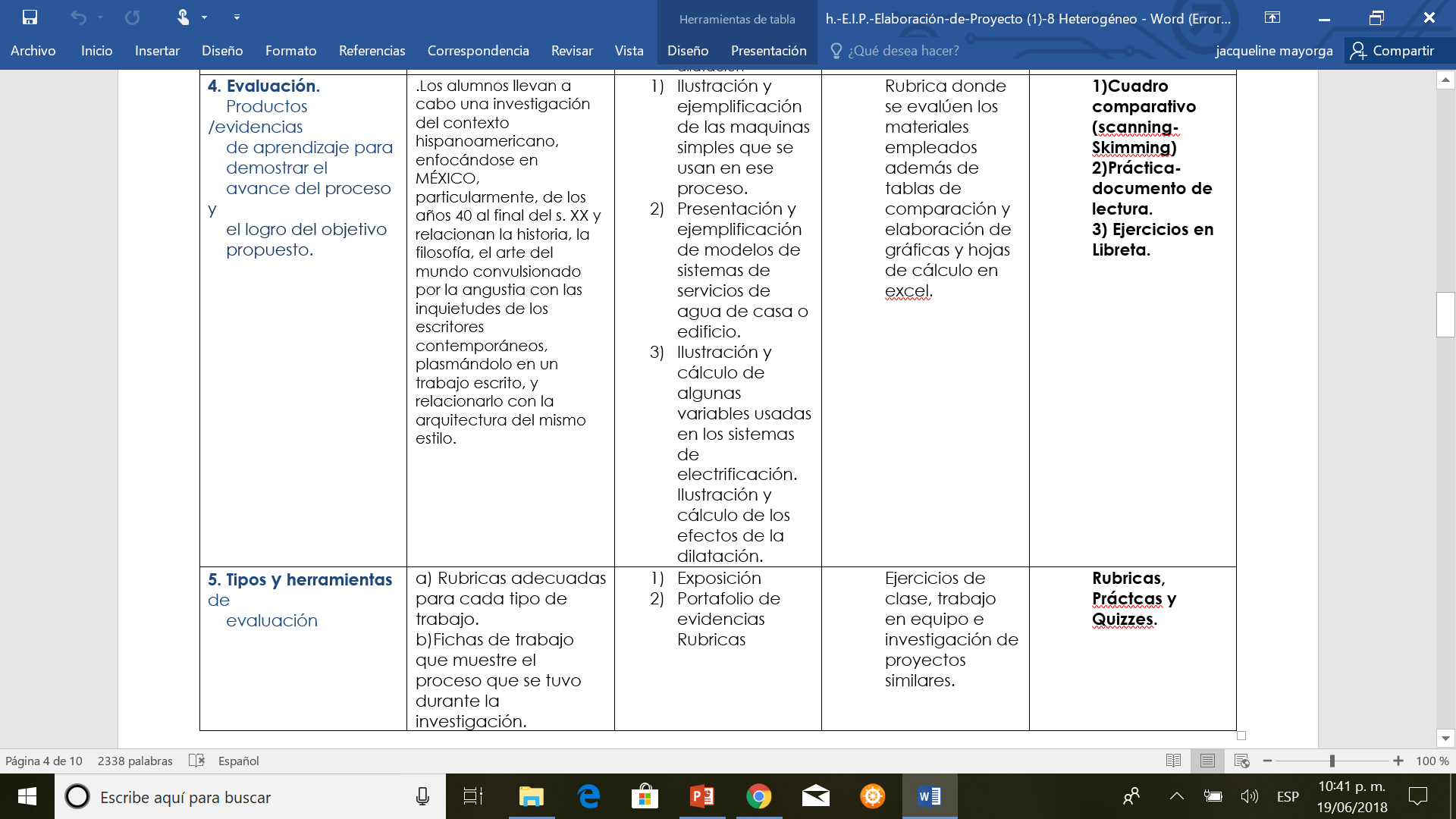 4
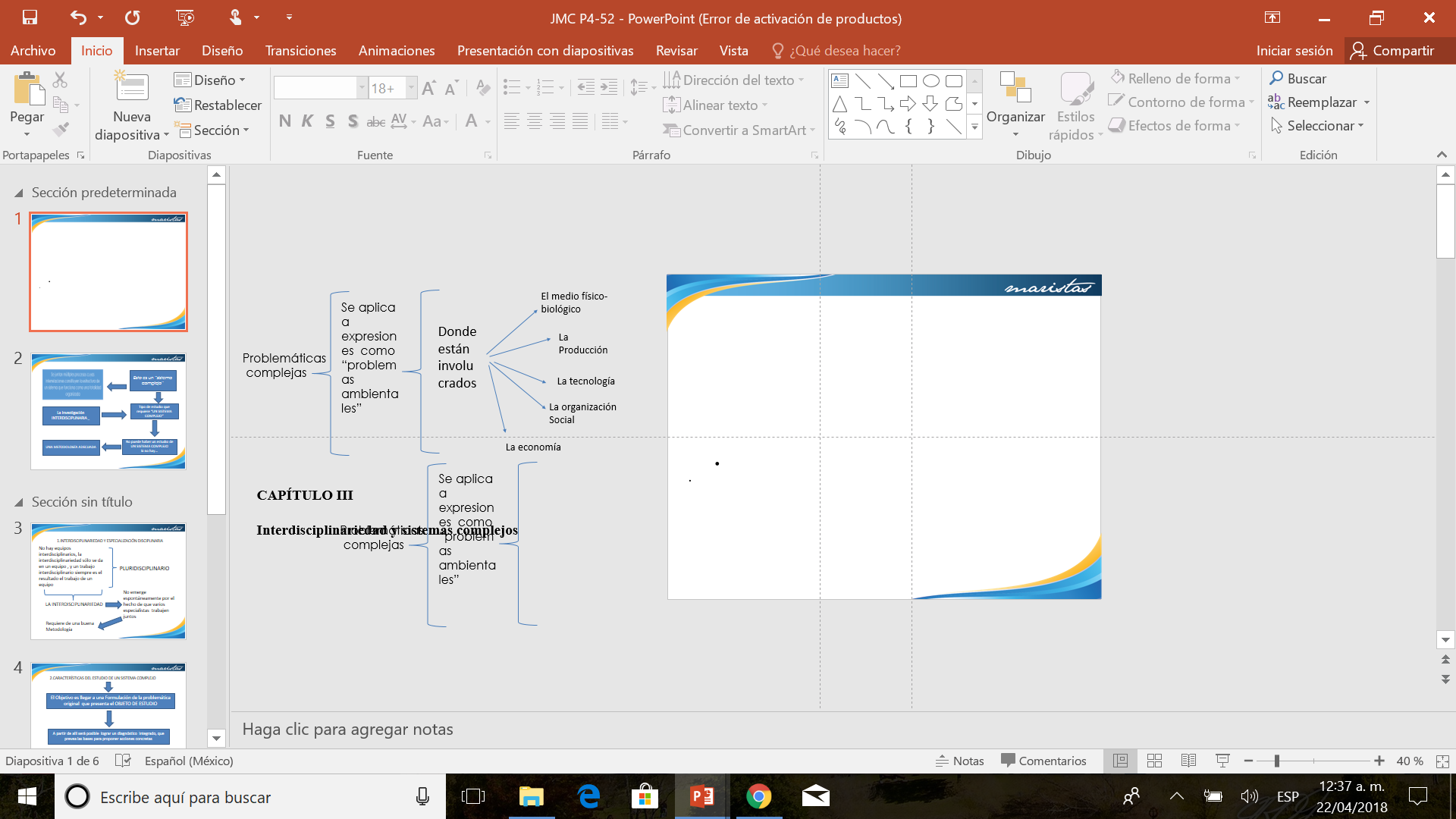 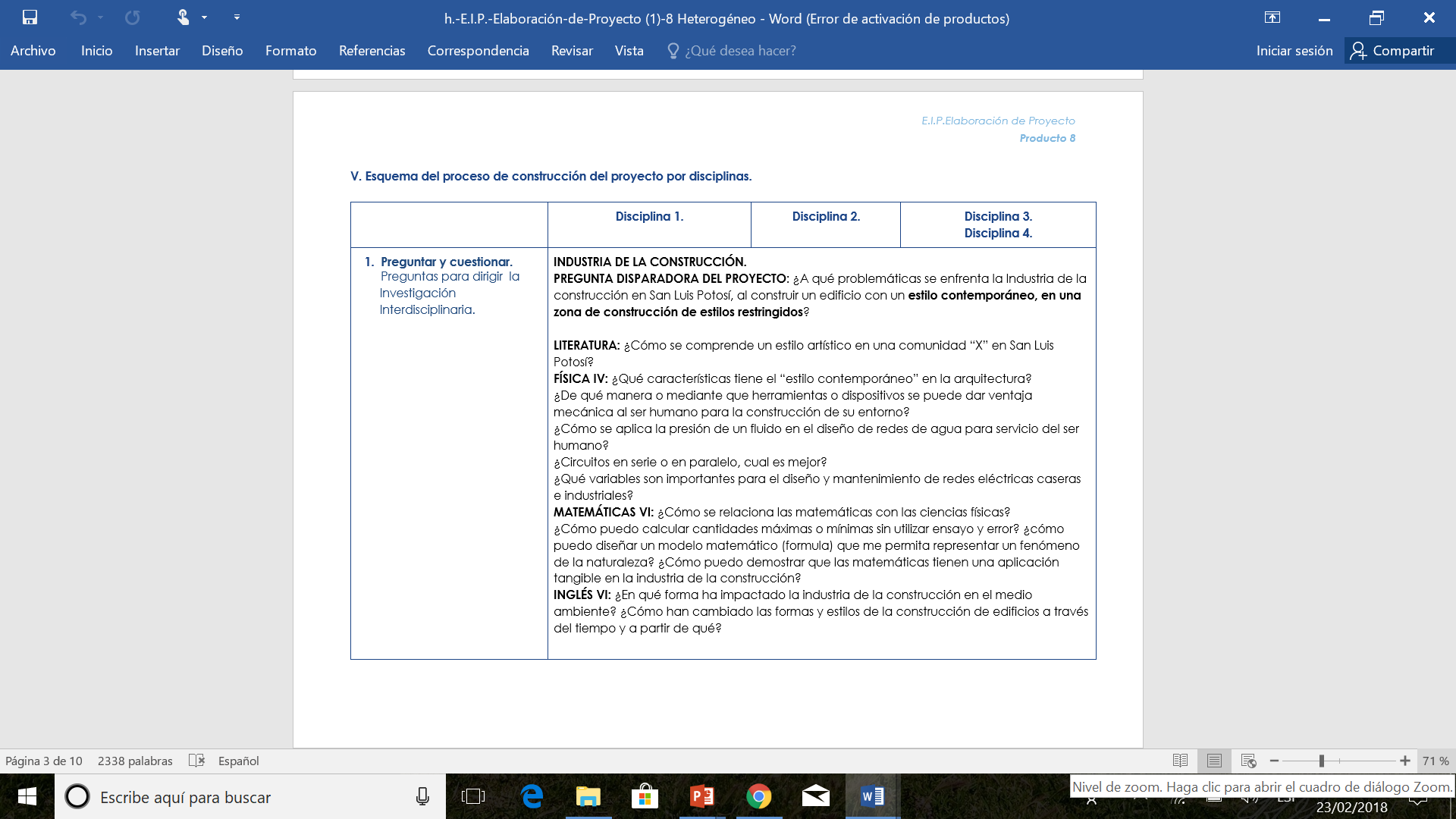 5
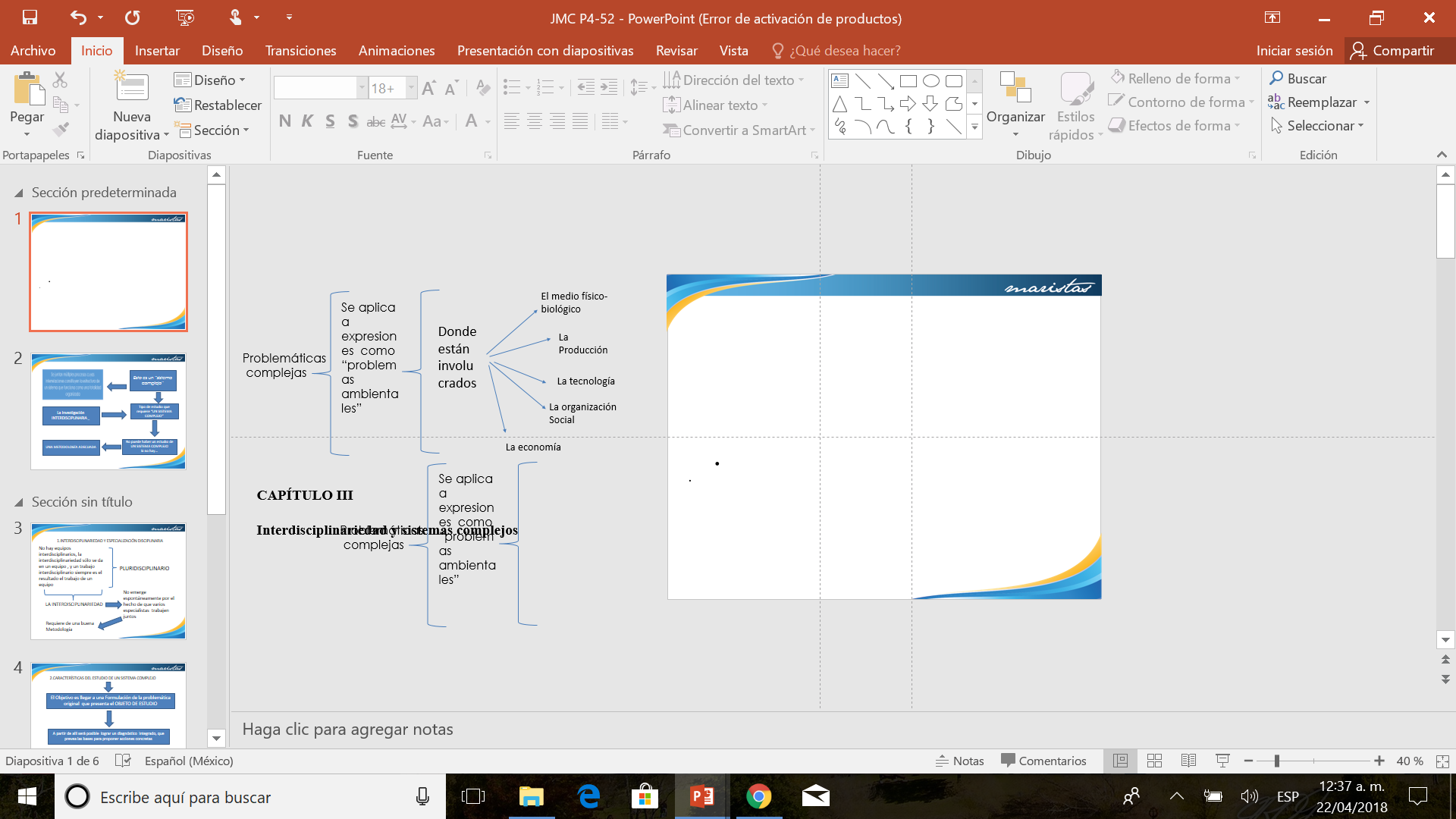 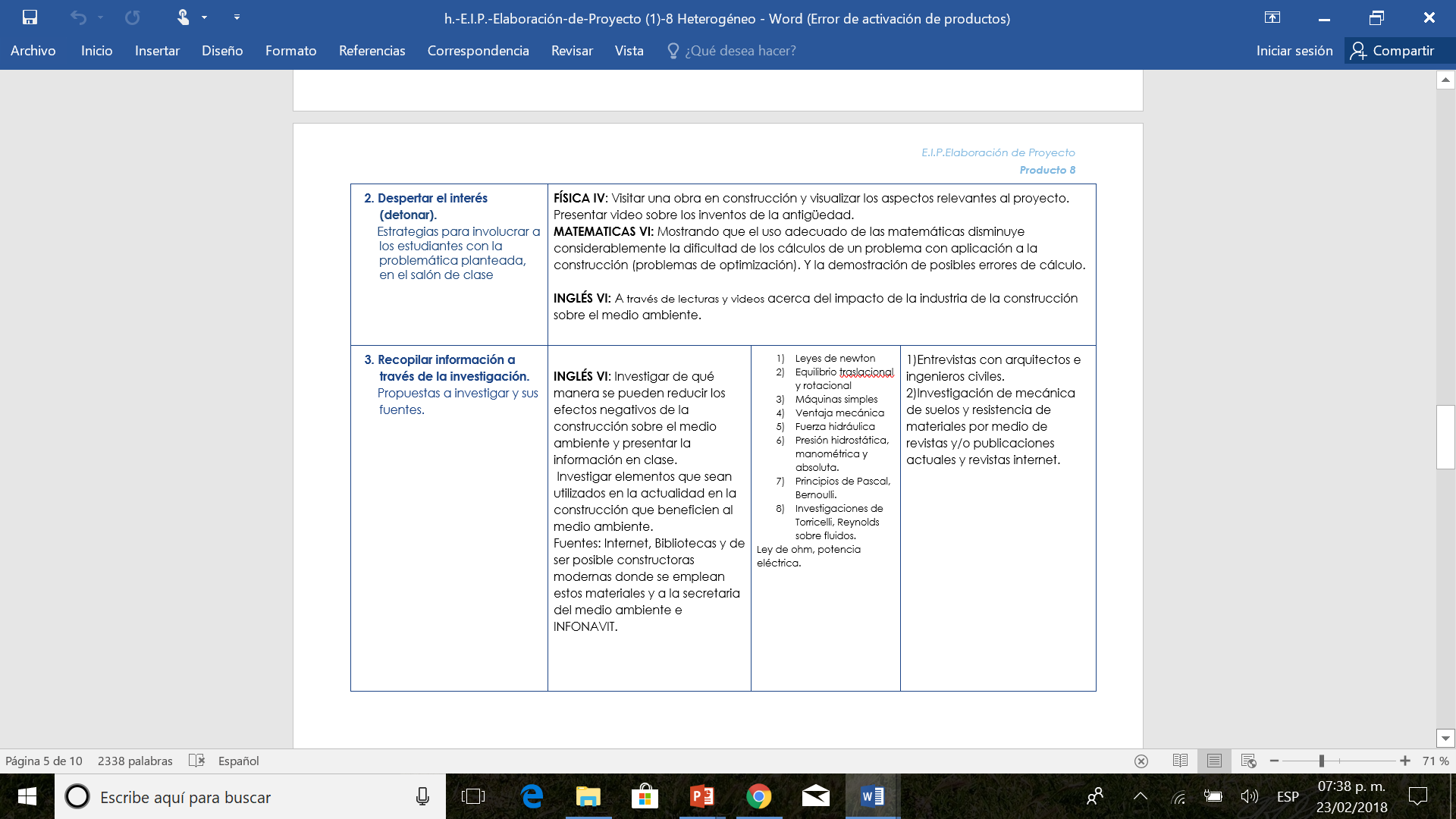 6
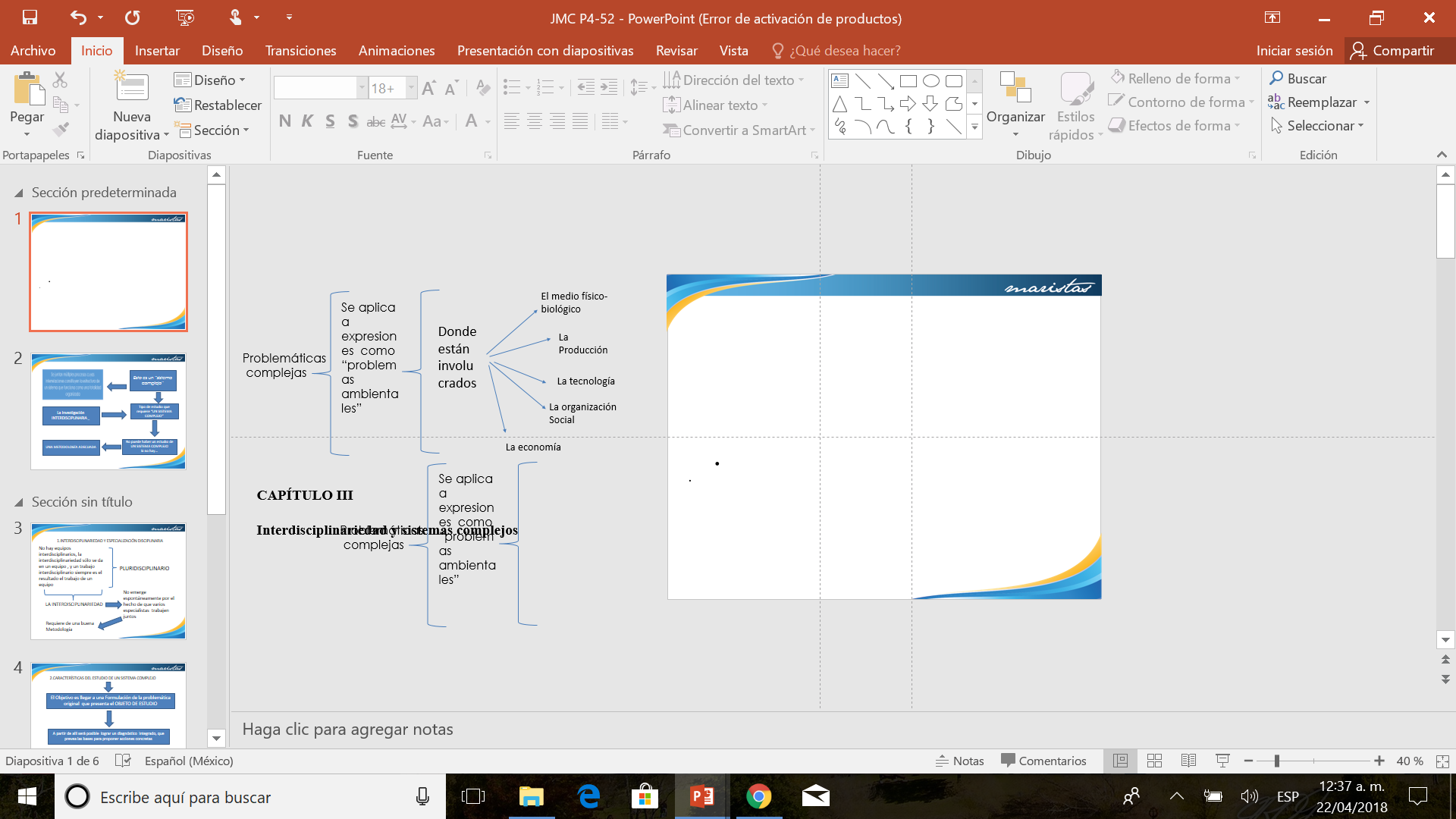 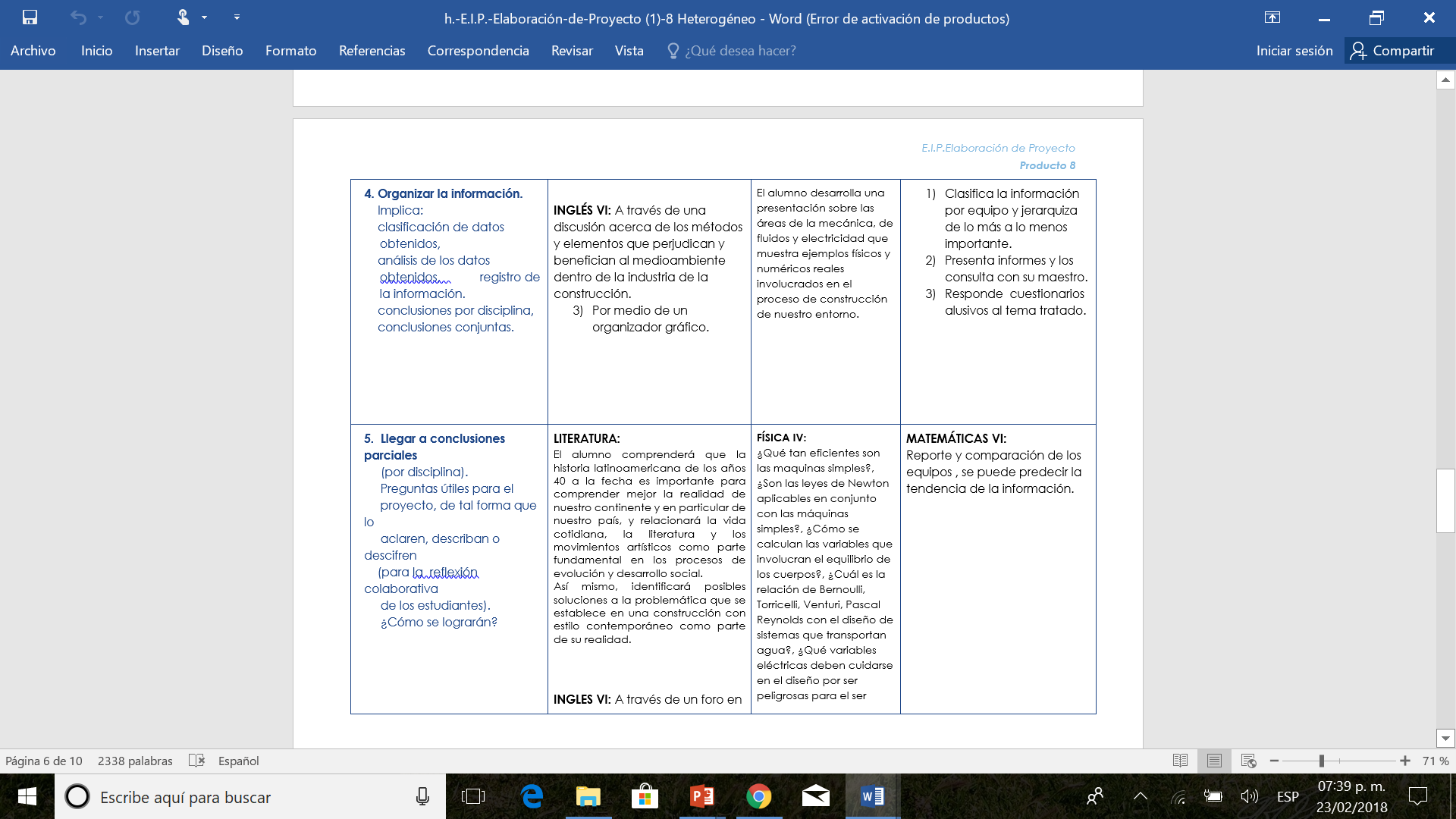 7
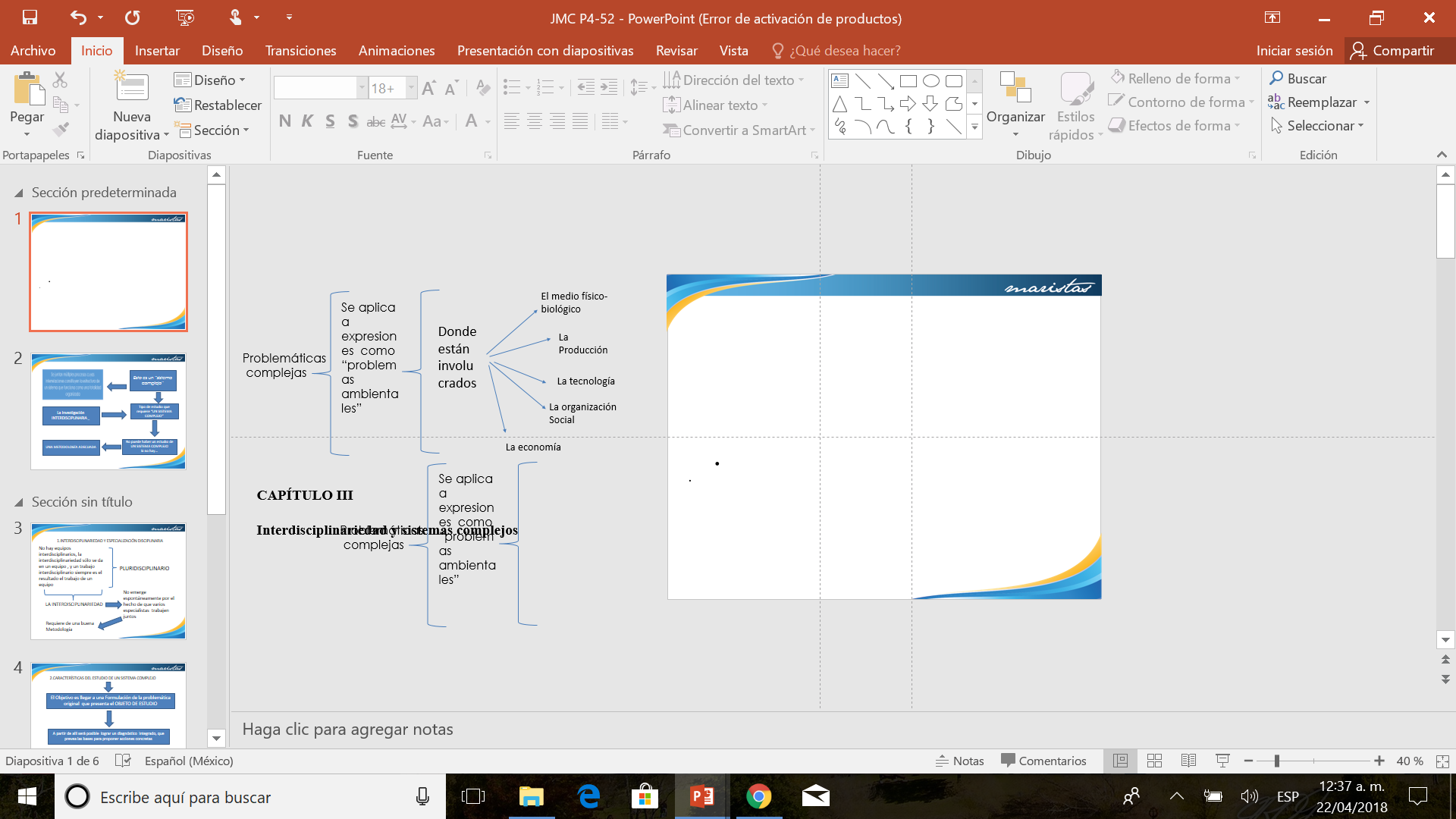 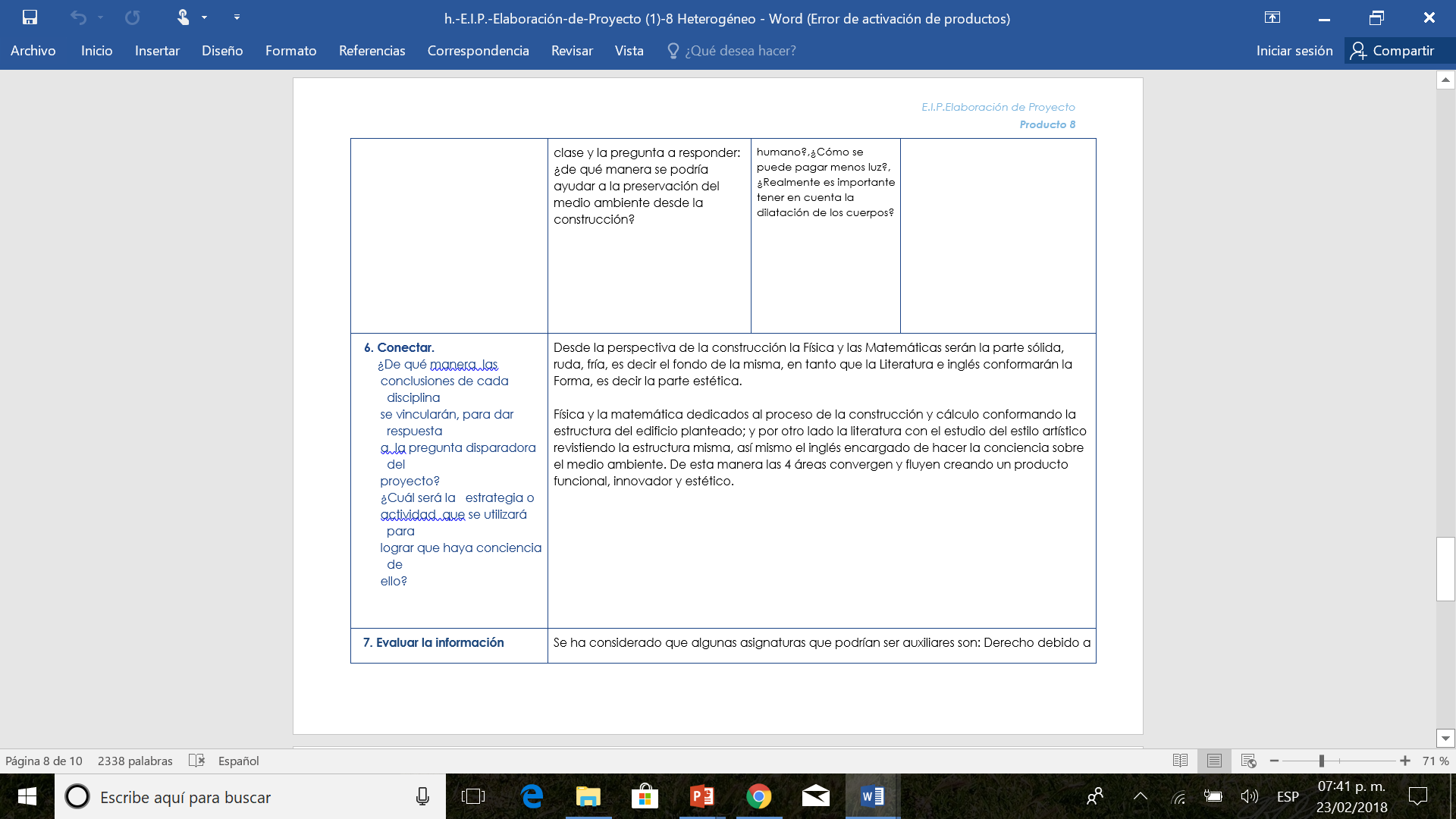 8
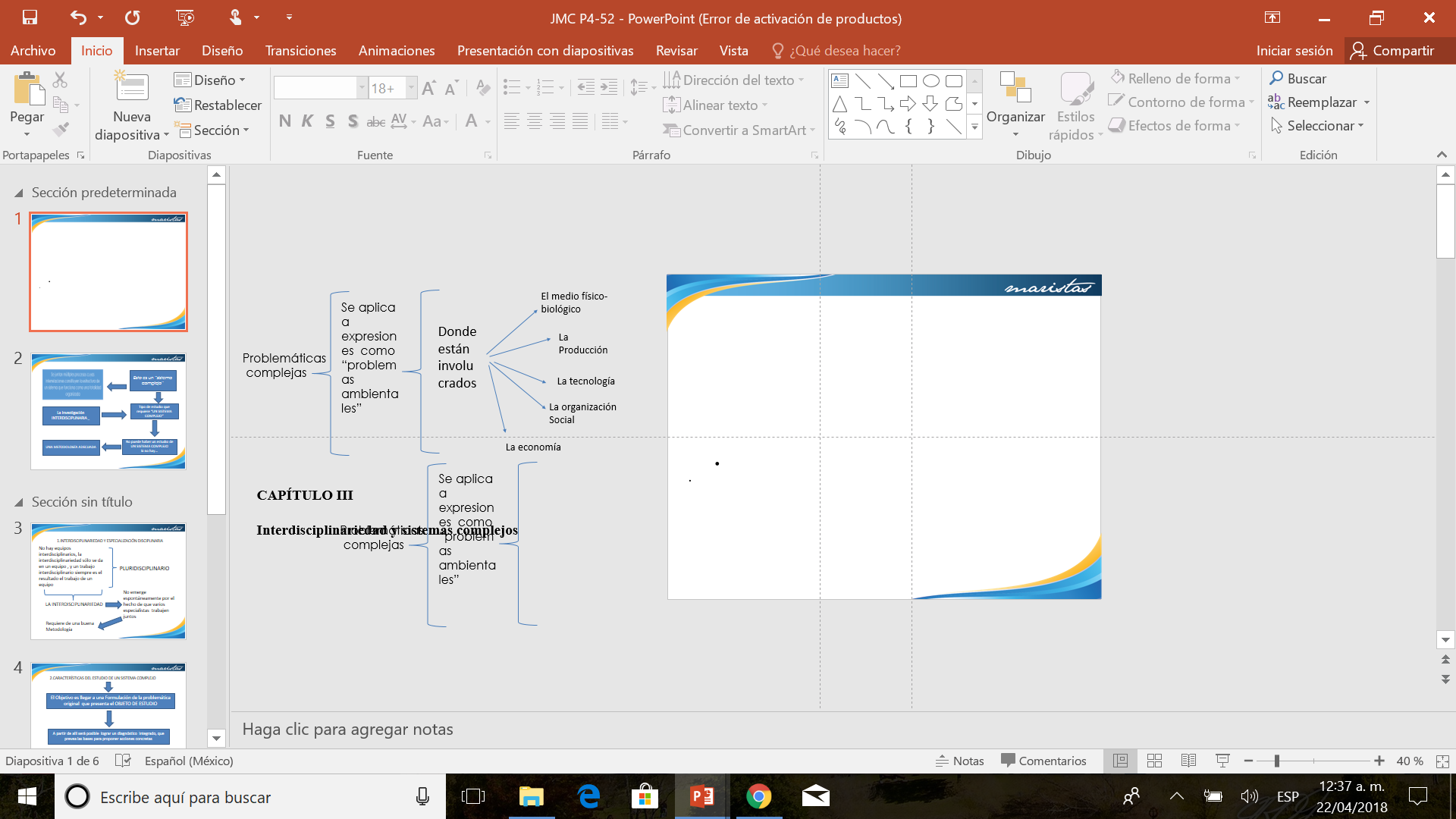 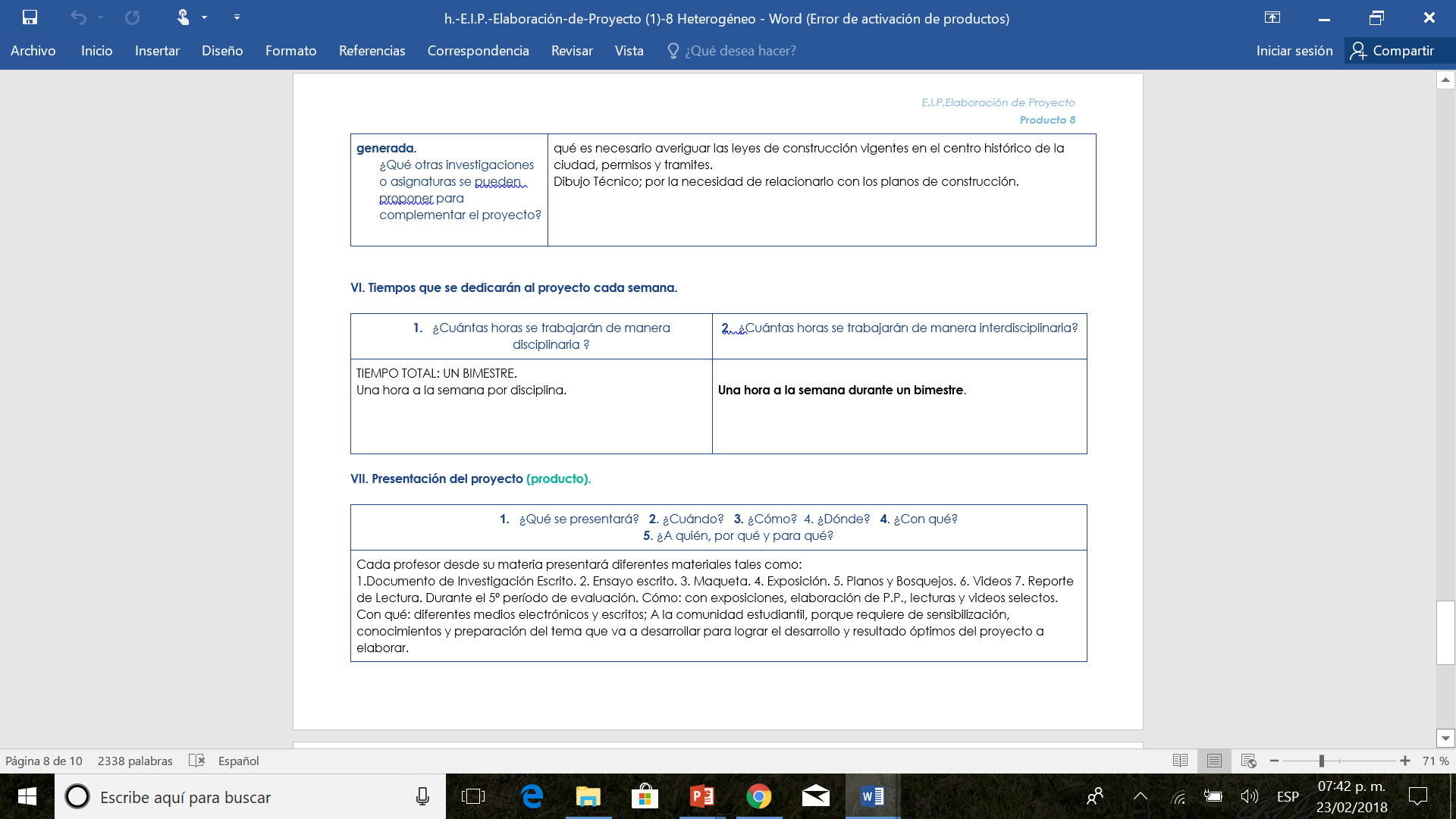 9
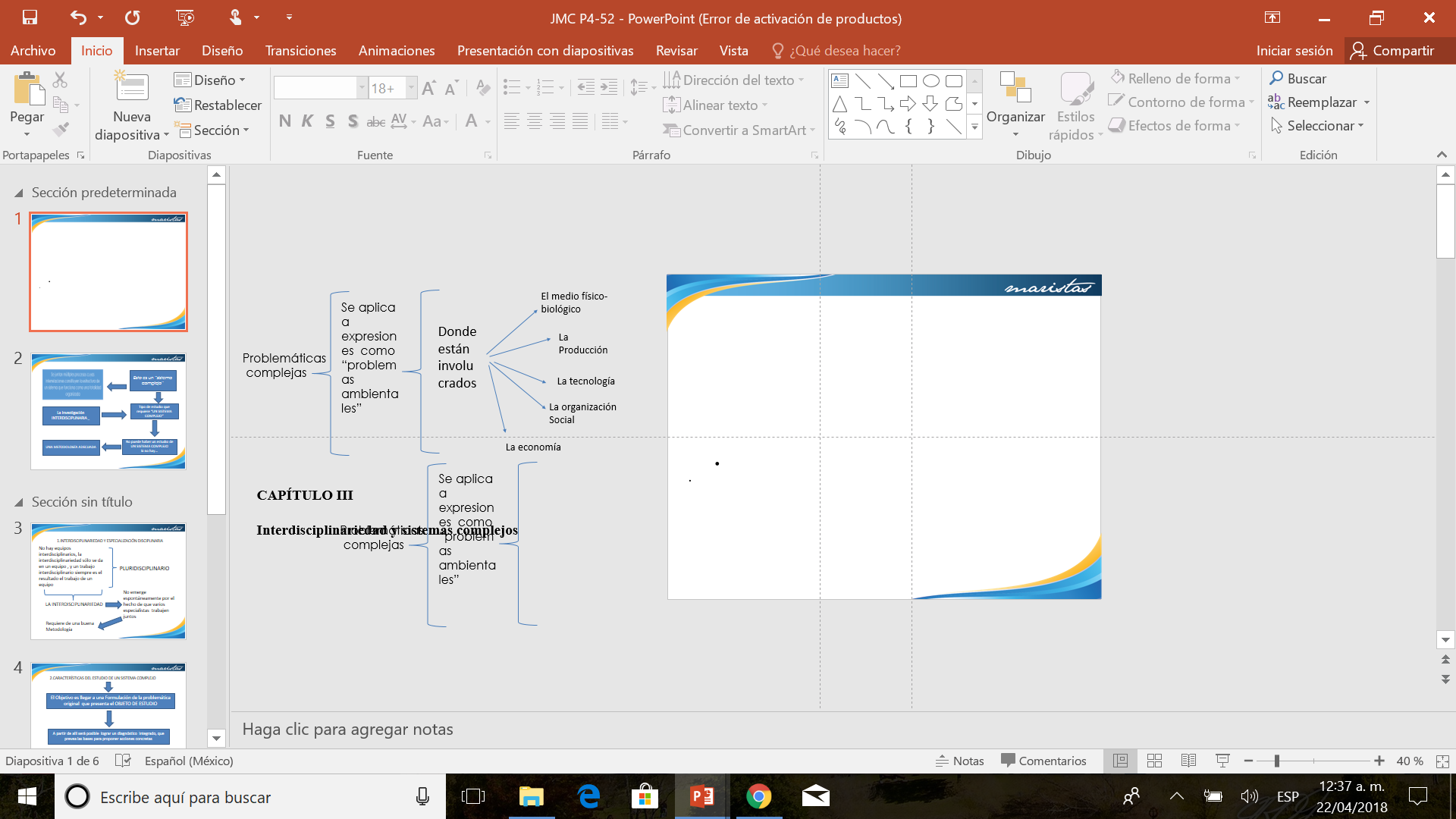 10
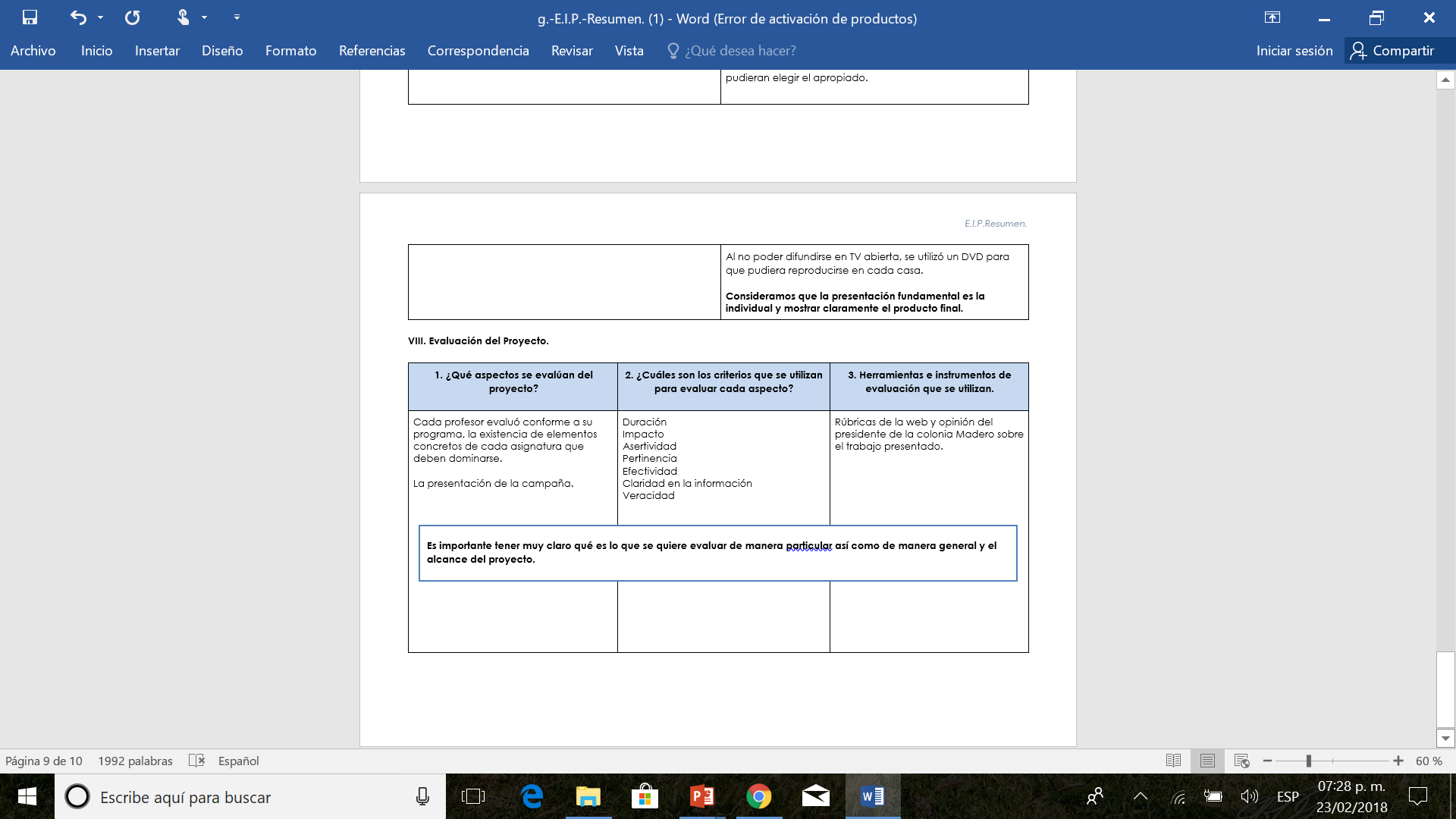 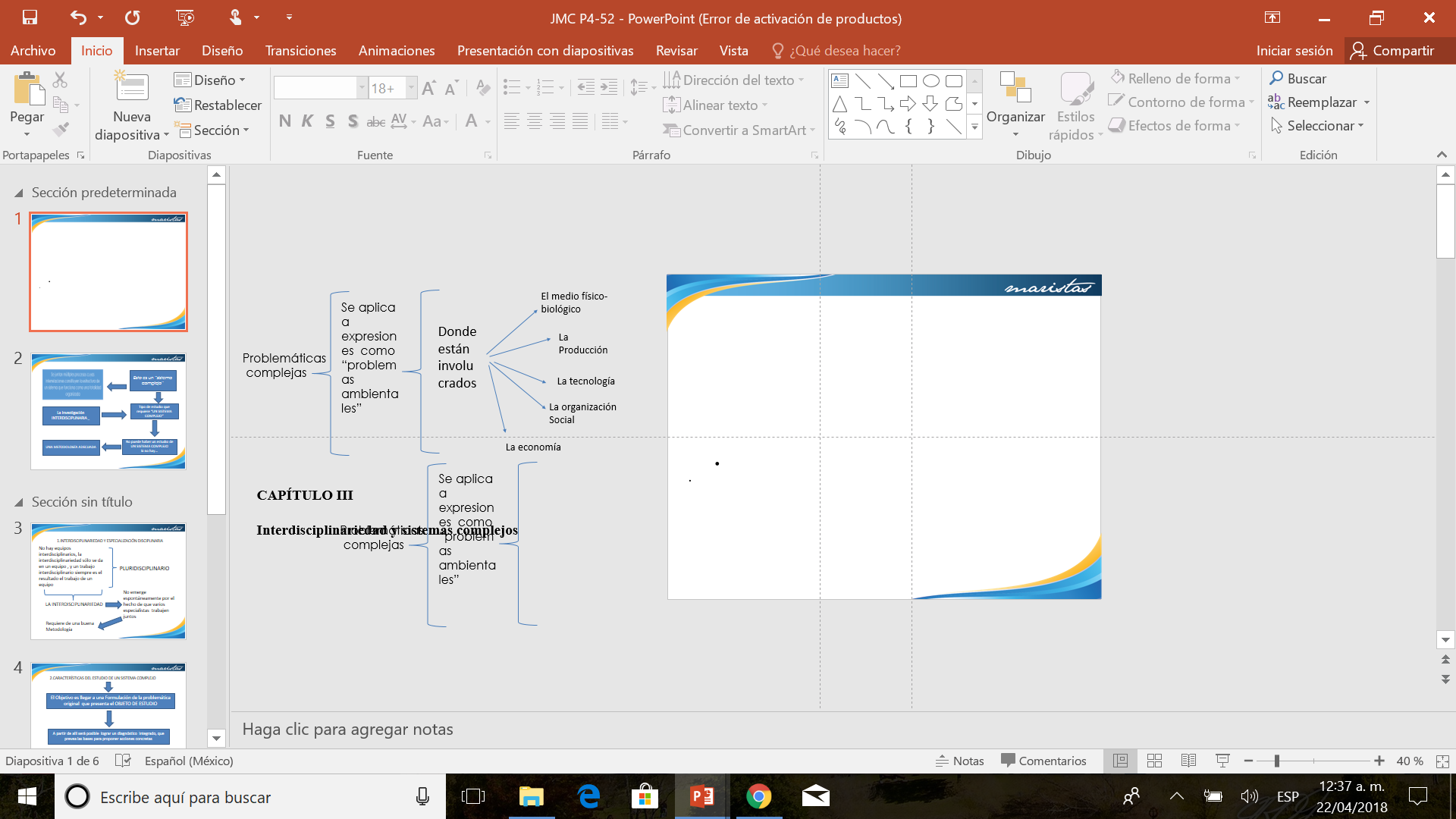 9. FOTOGRAFÍAS DE LA 2ª REUNIÓN DE TRABAJO
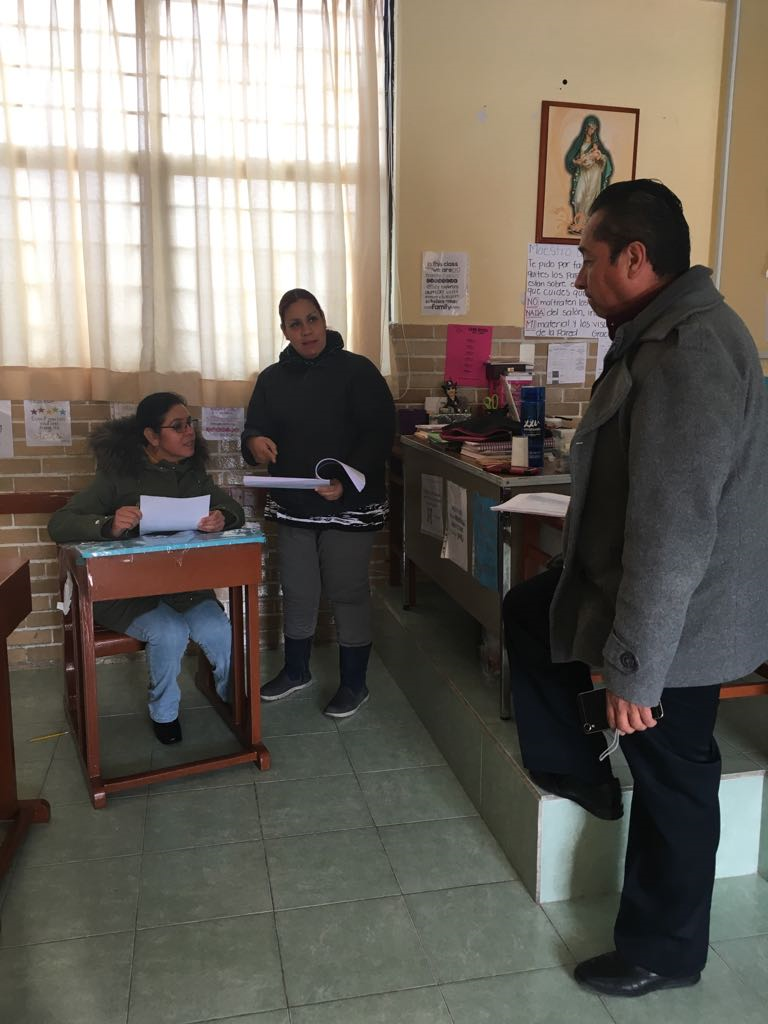 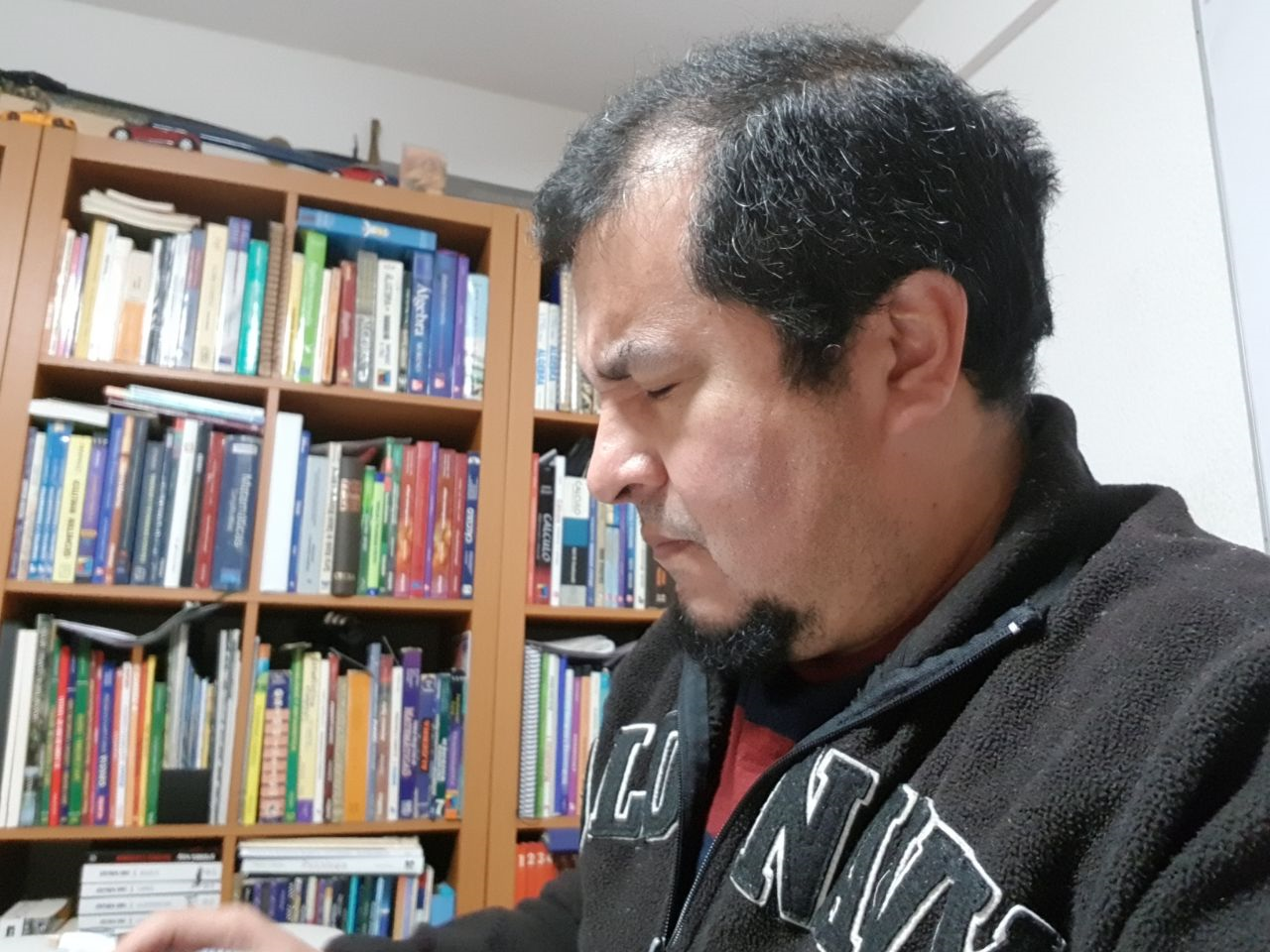 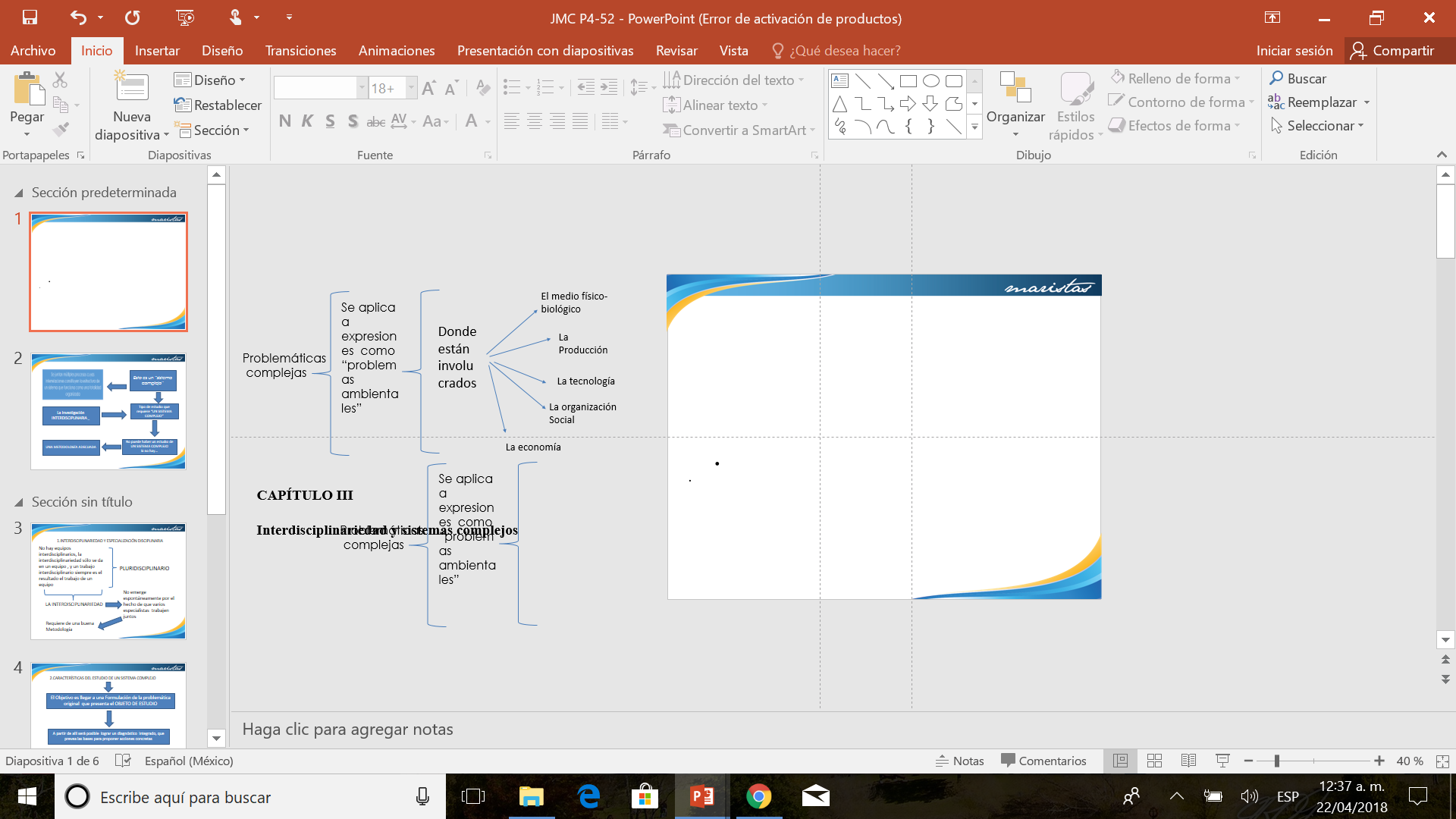 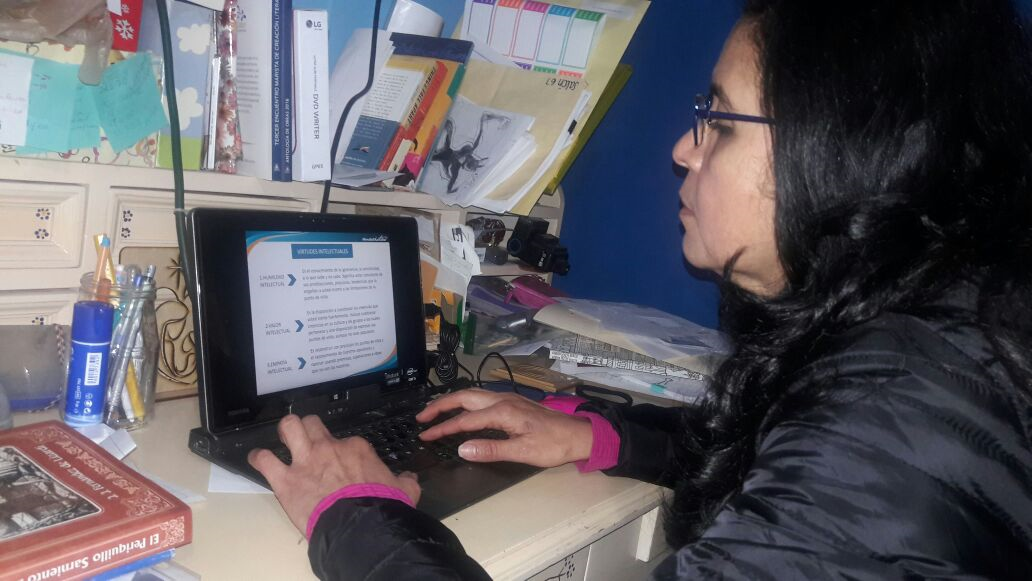 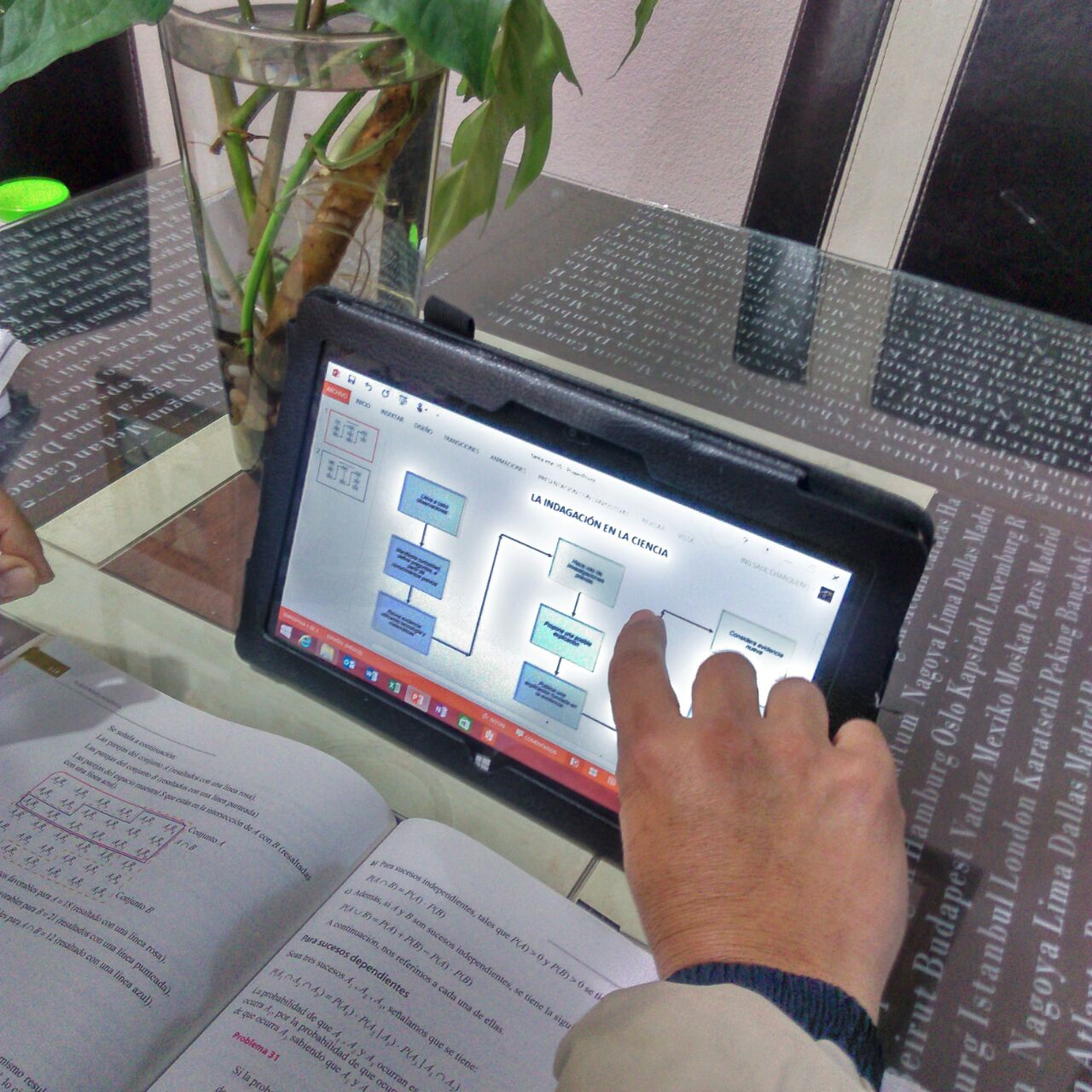 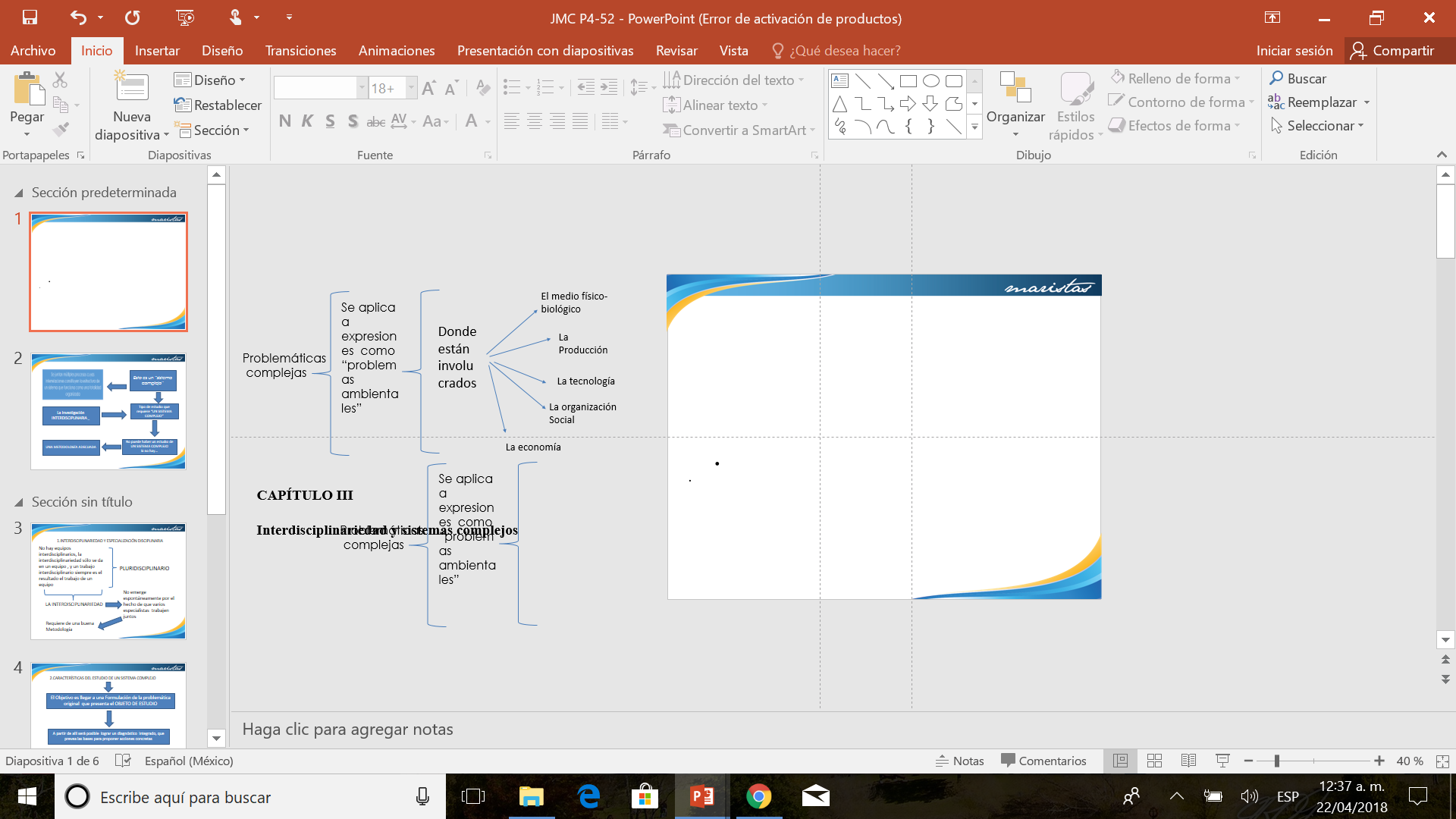 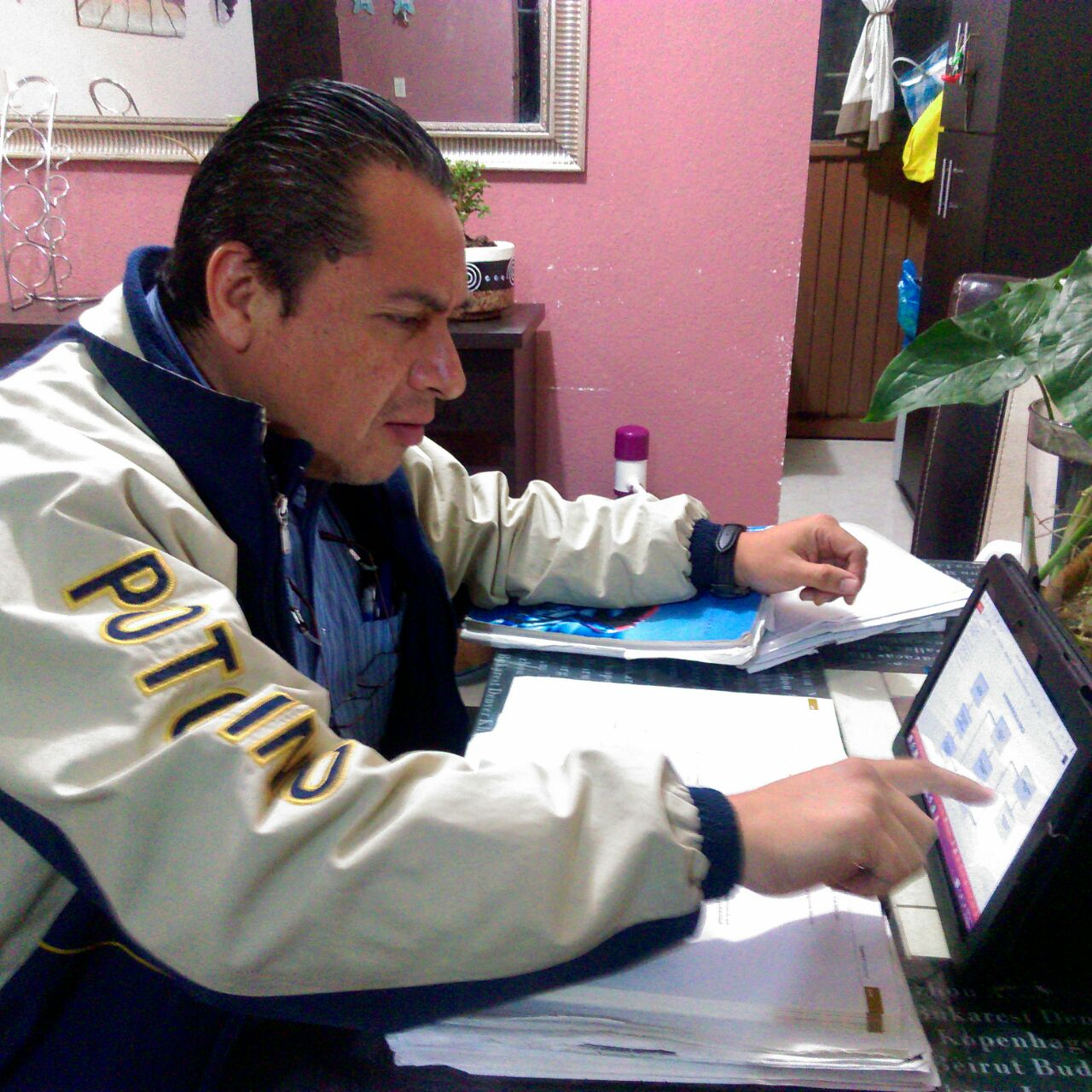 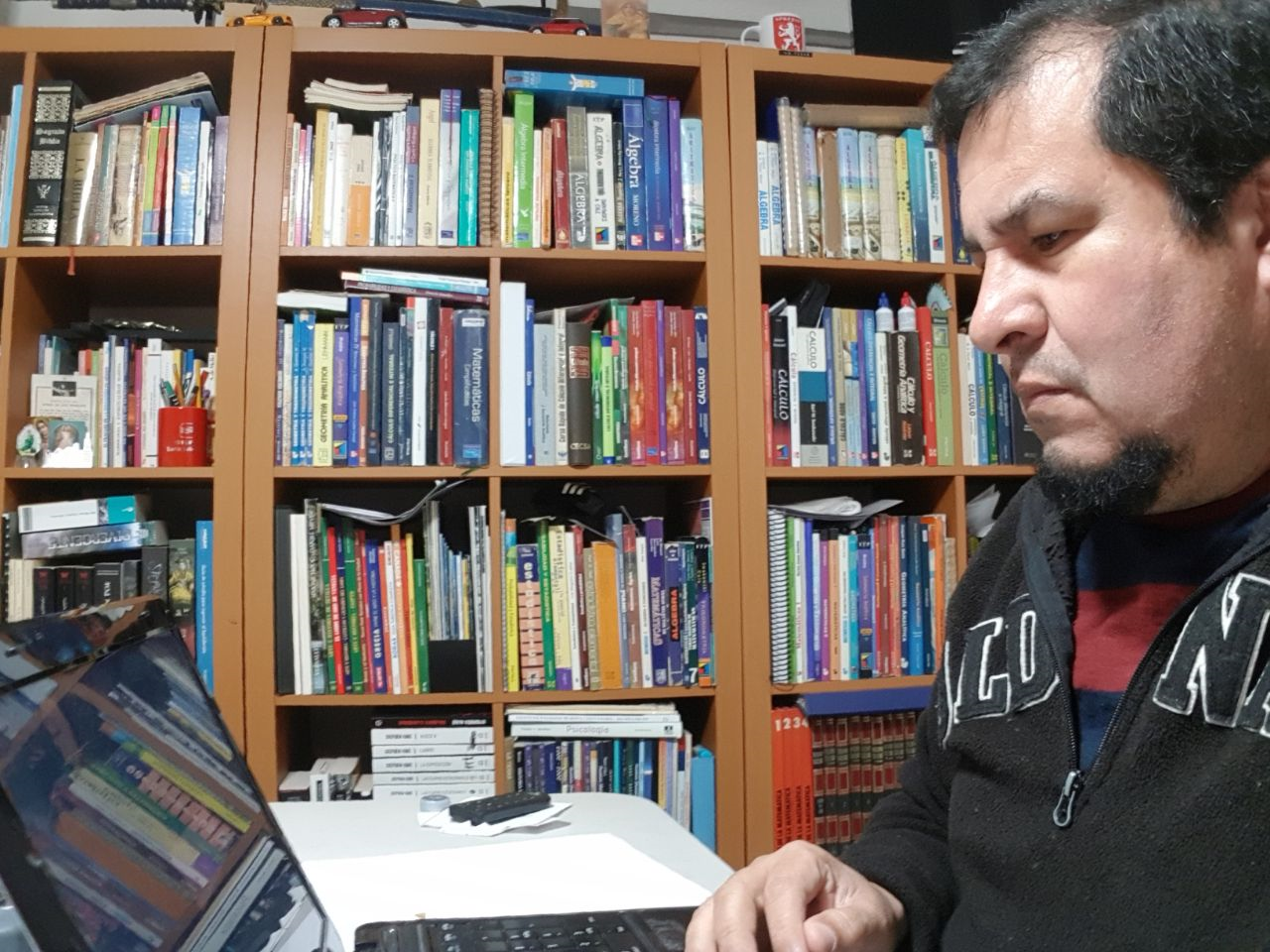 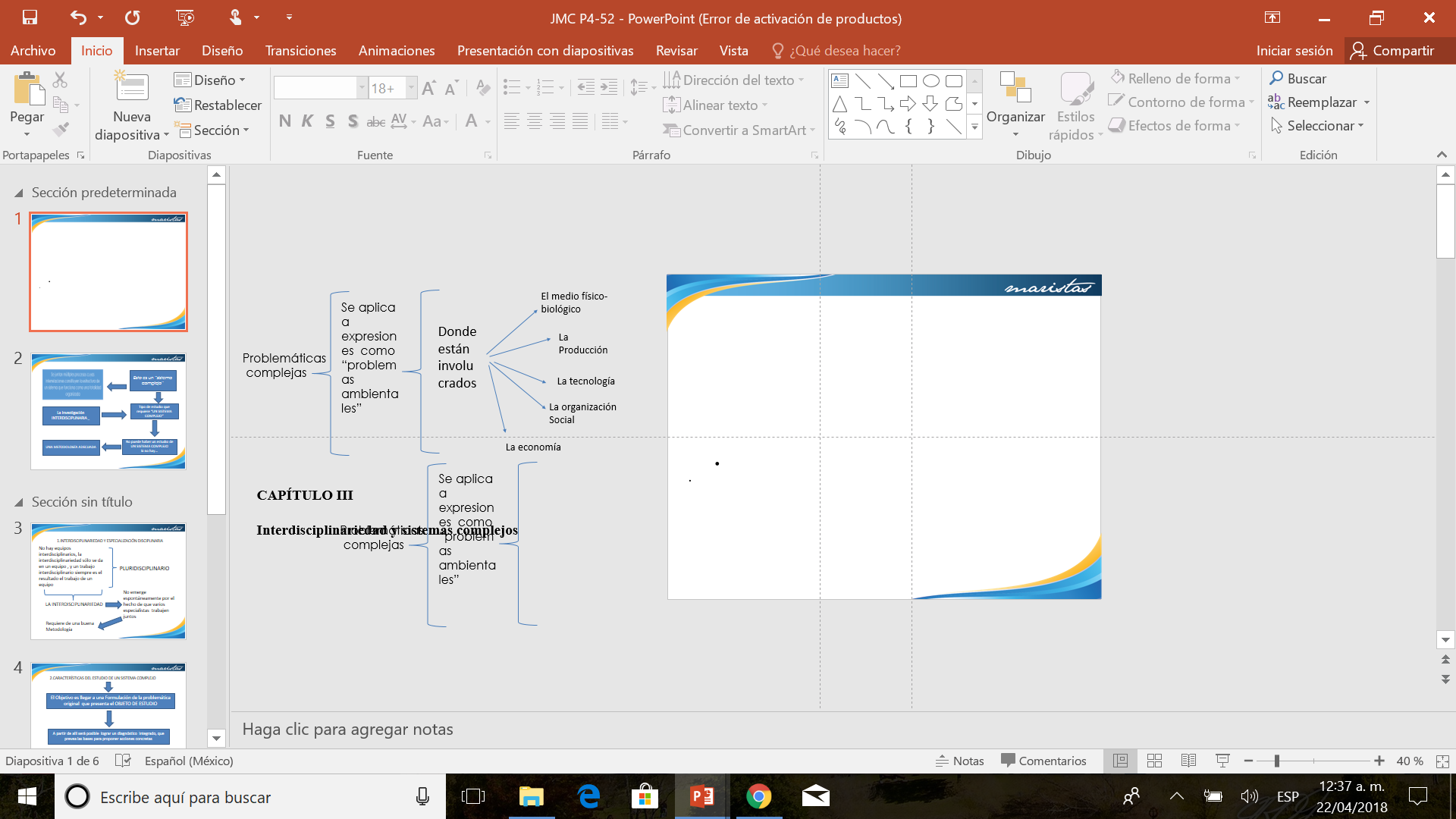 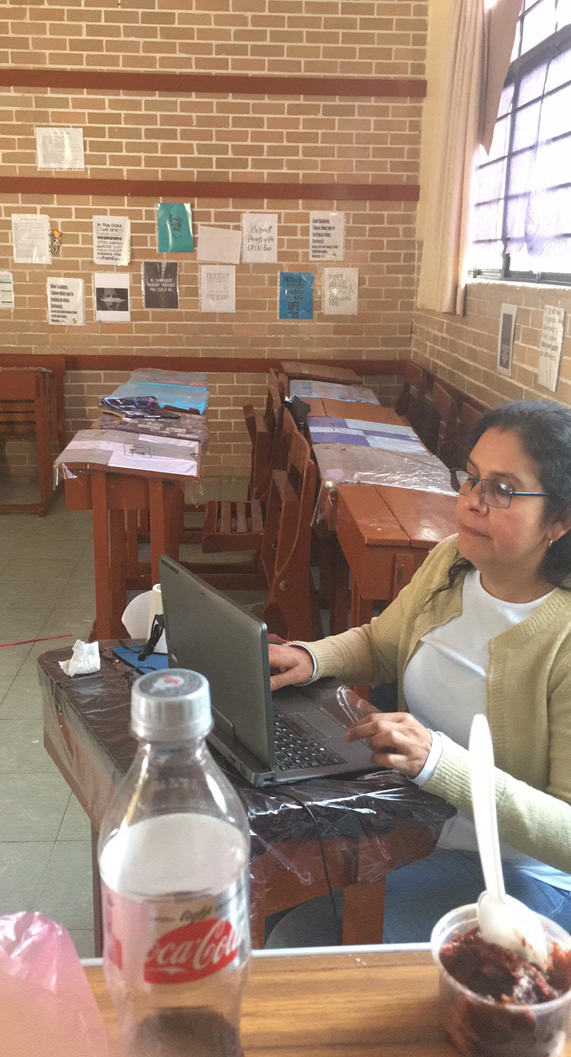 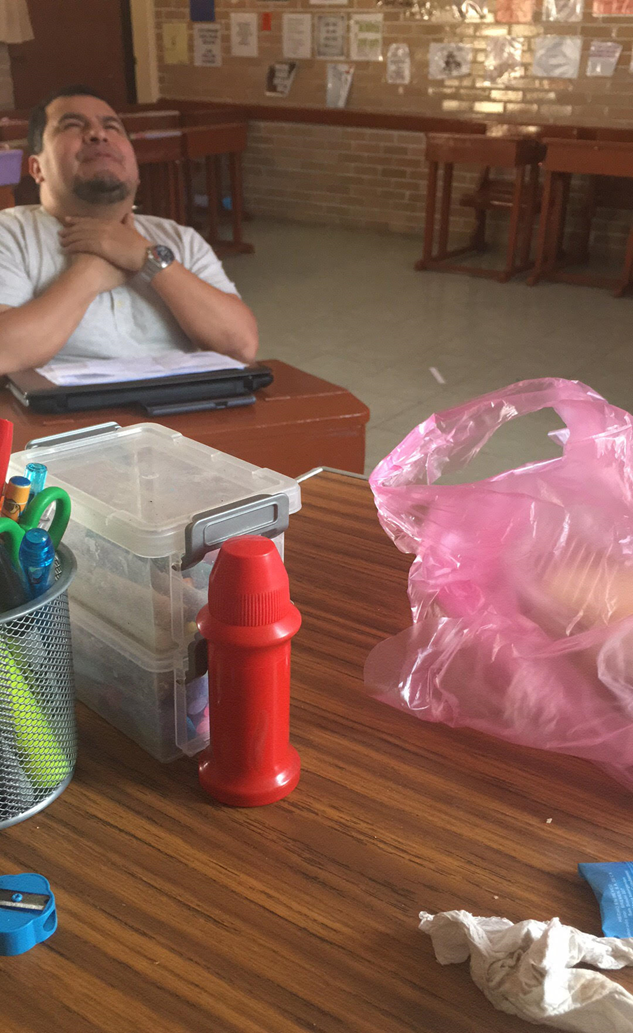 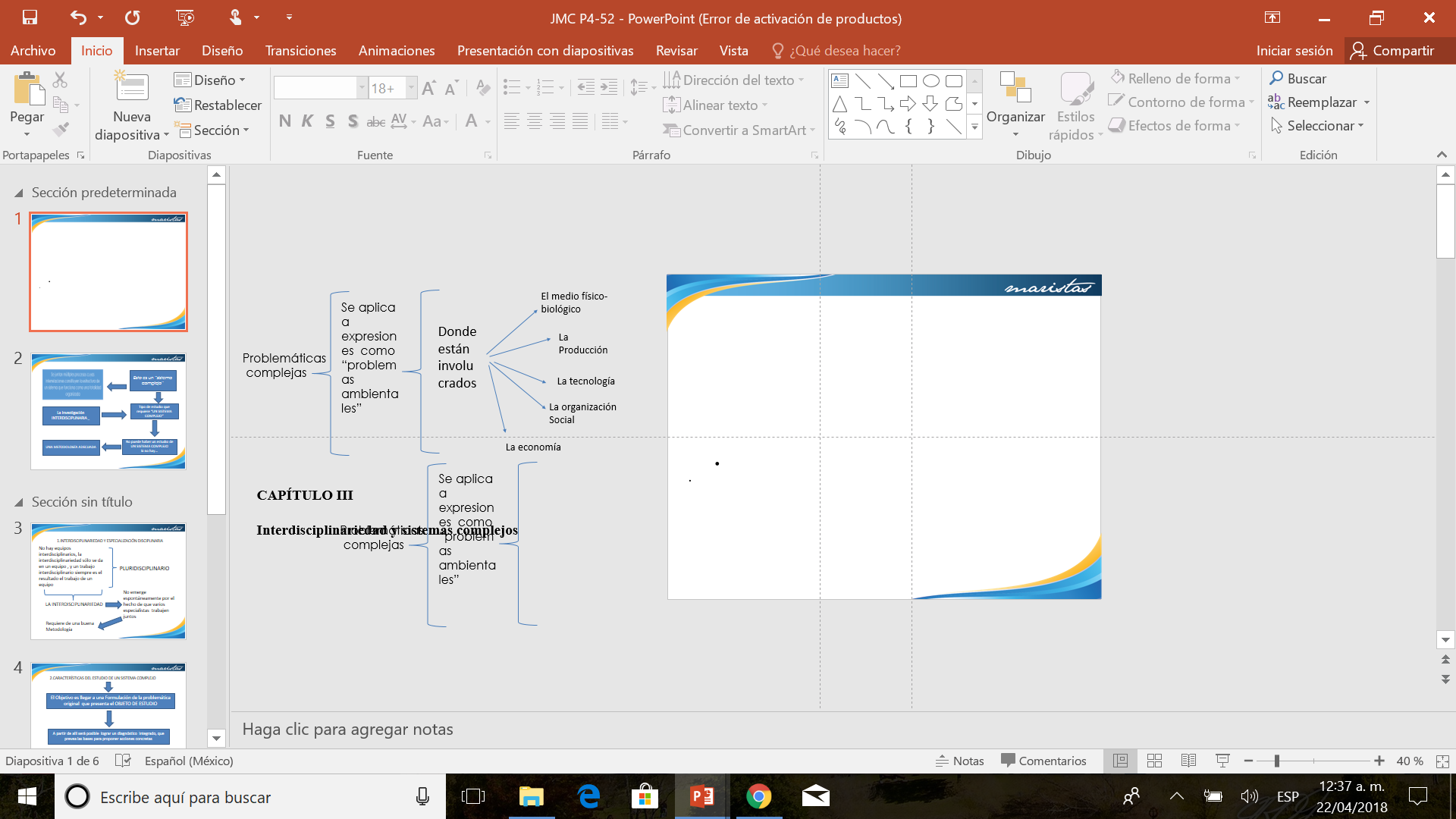 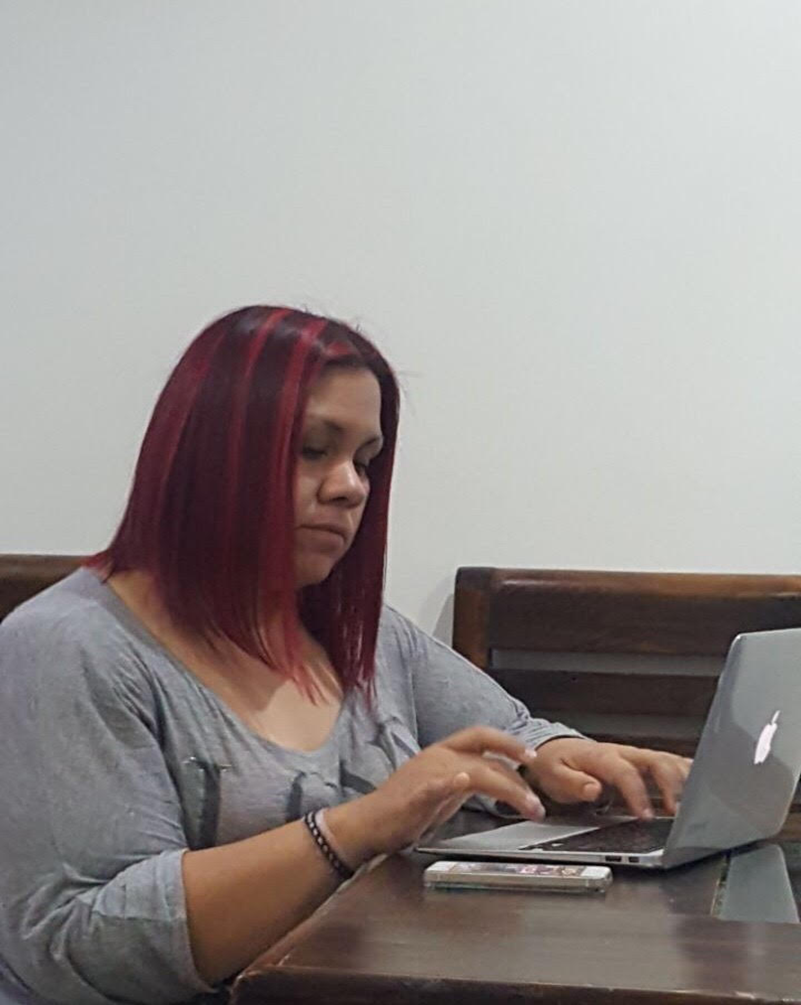 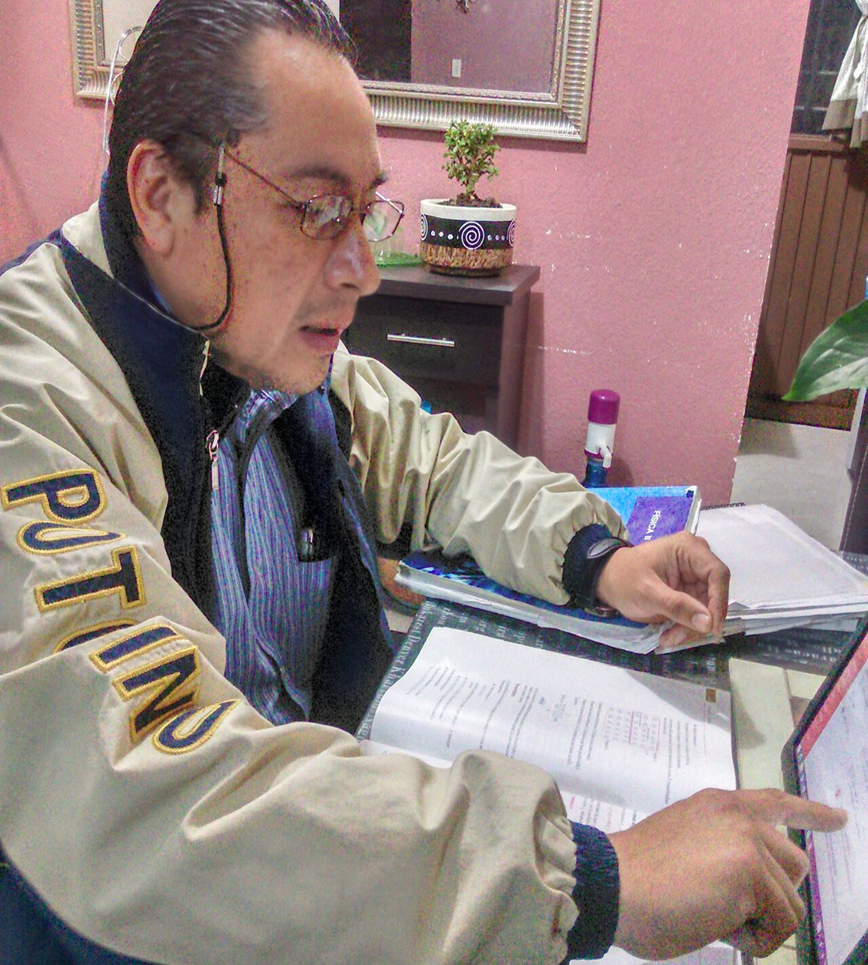 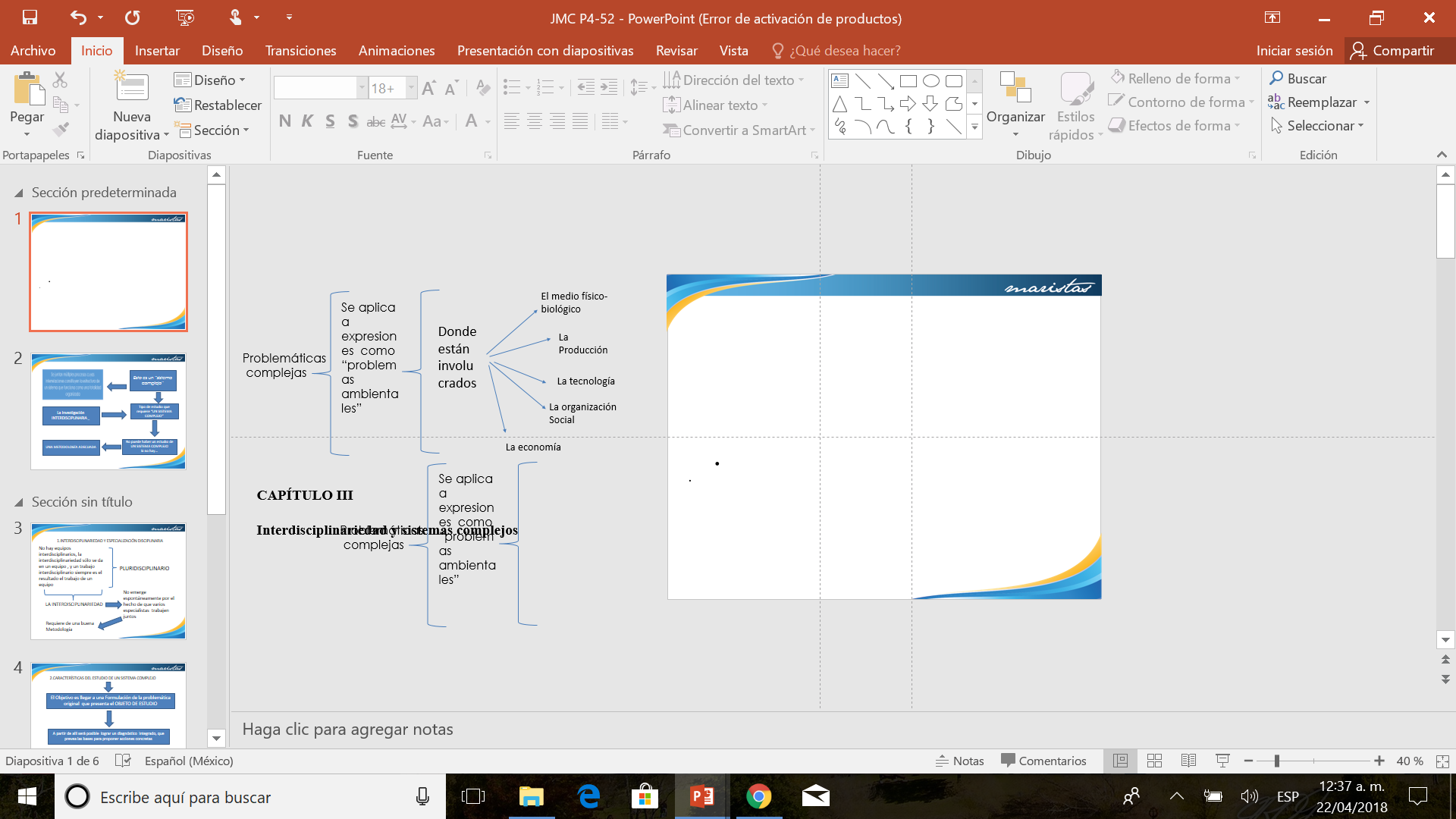 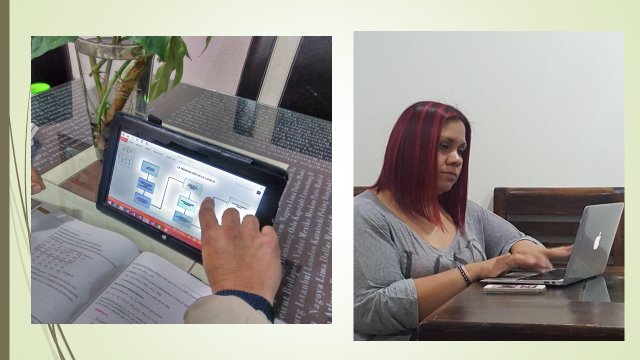 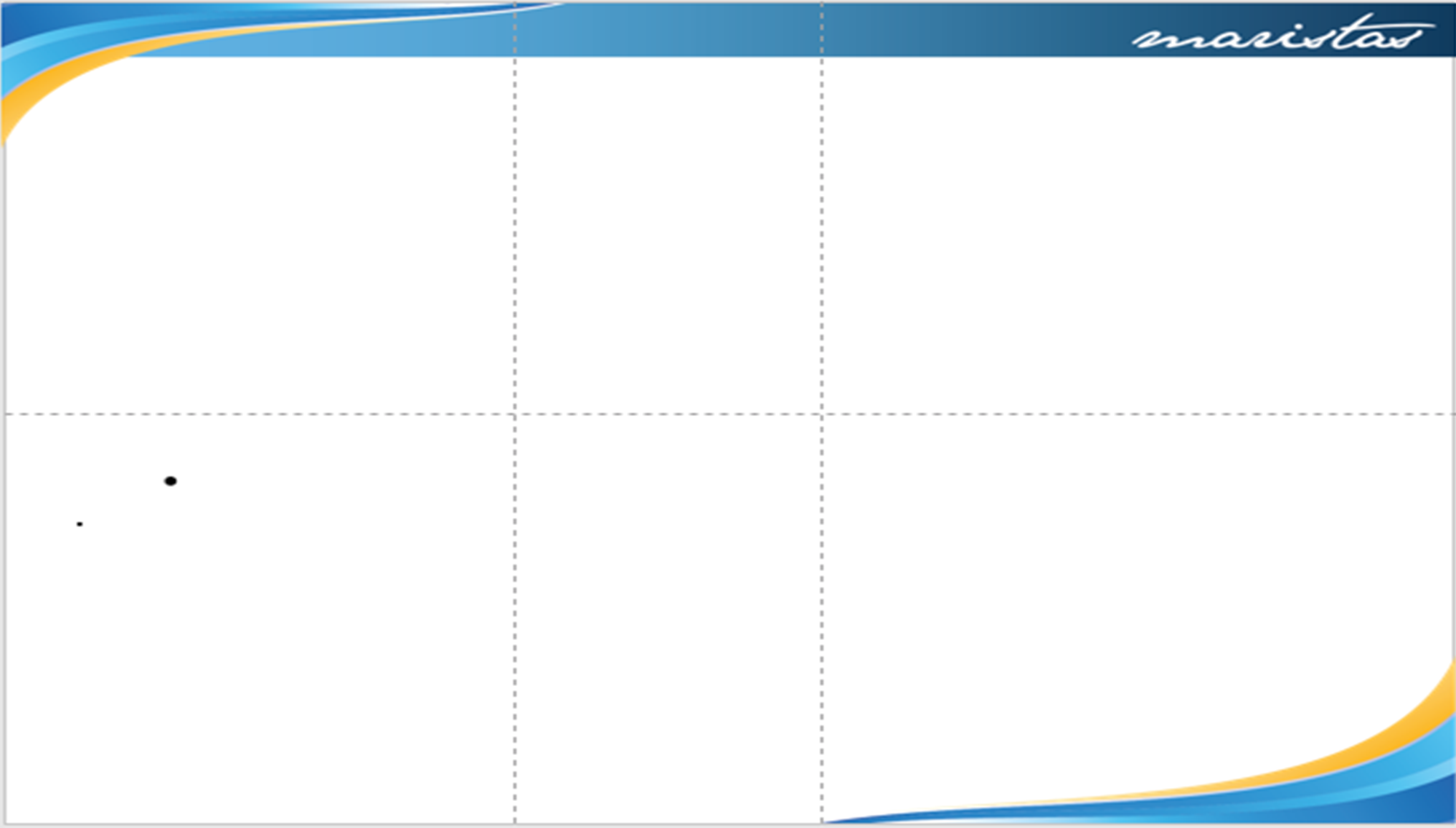 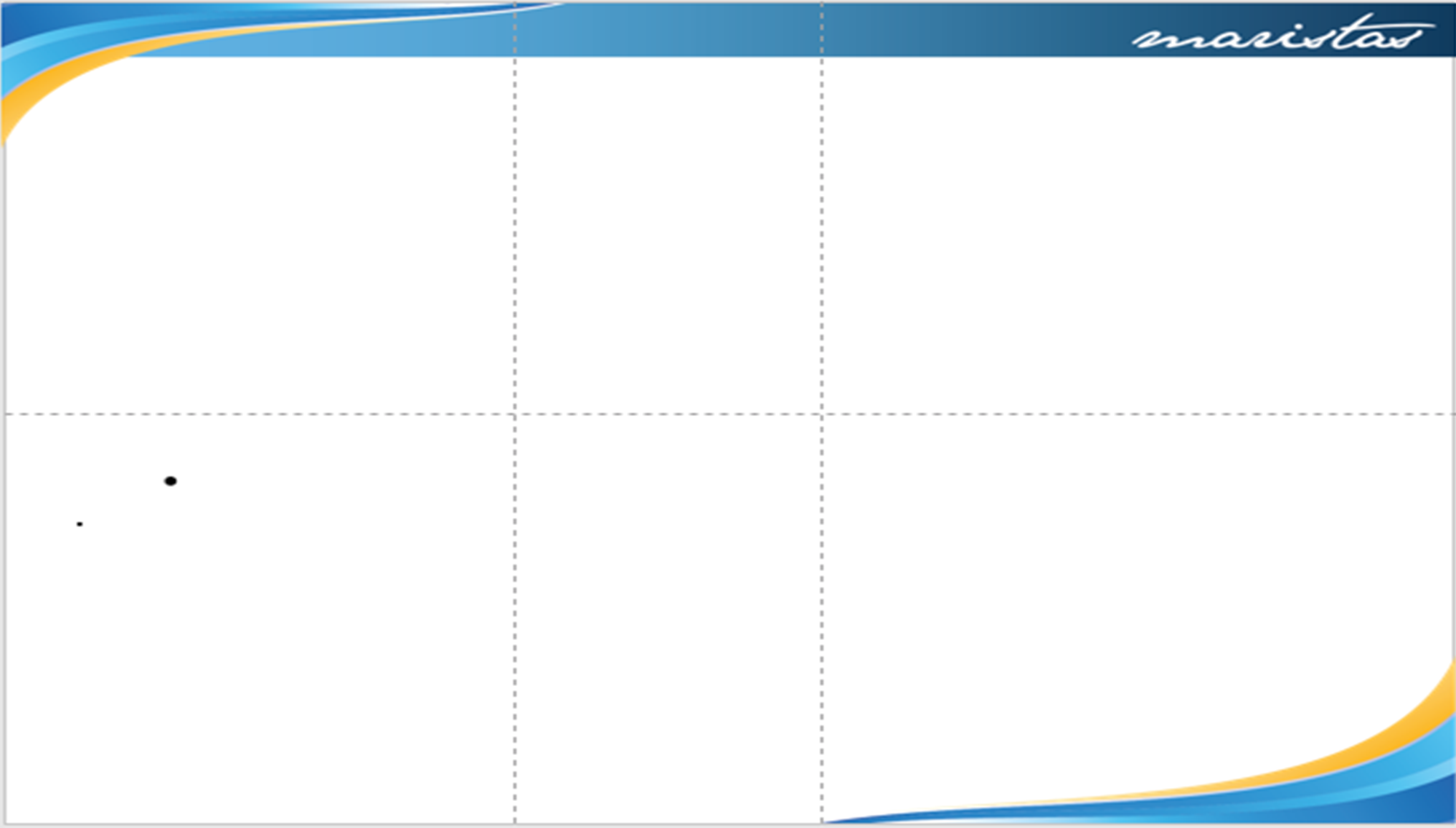 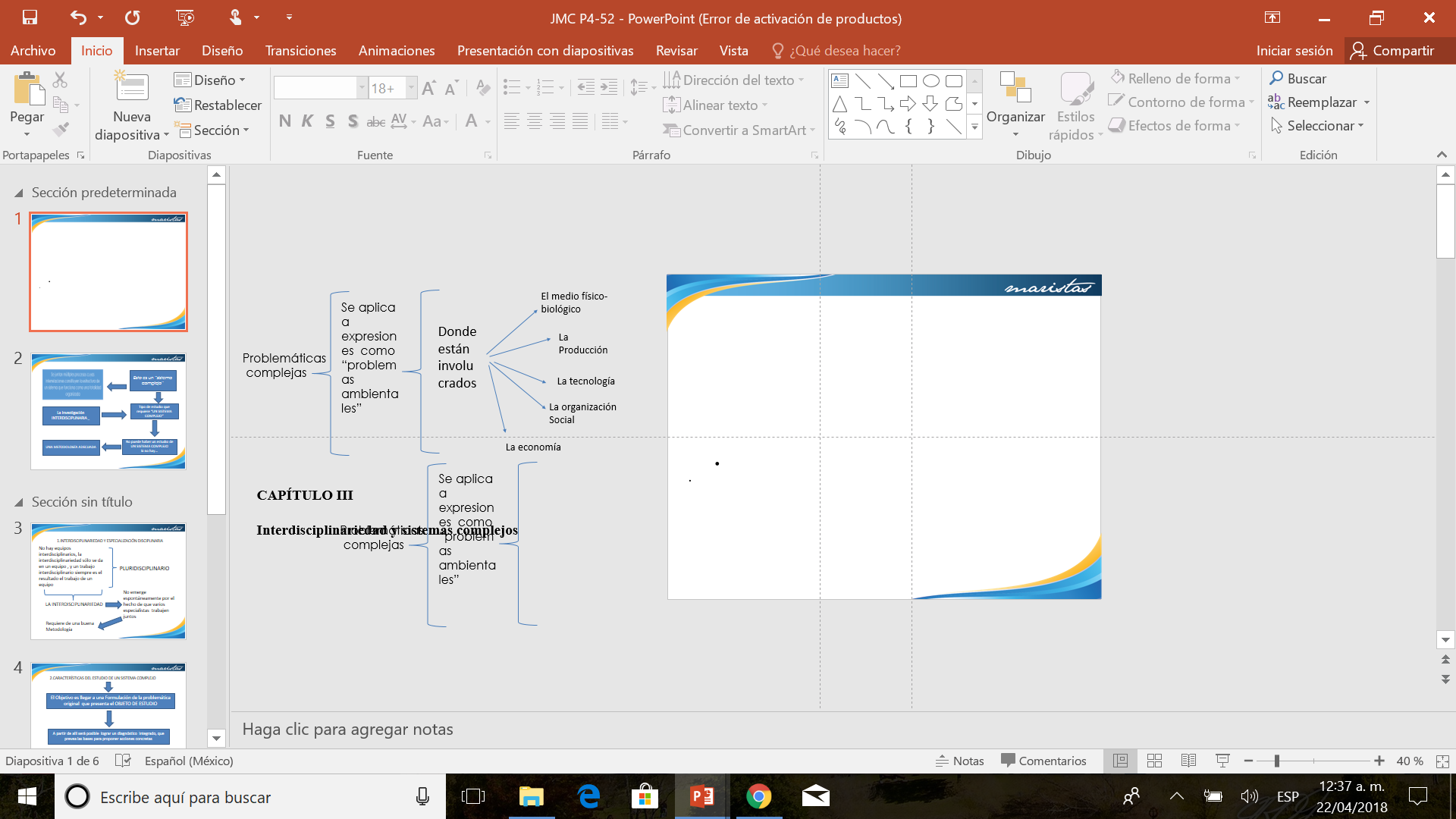 10. EVALUACIÓN: TIPOS DE HERRAMIENTAS Y DE APRENDIZAJE
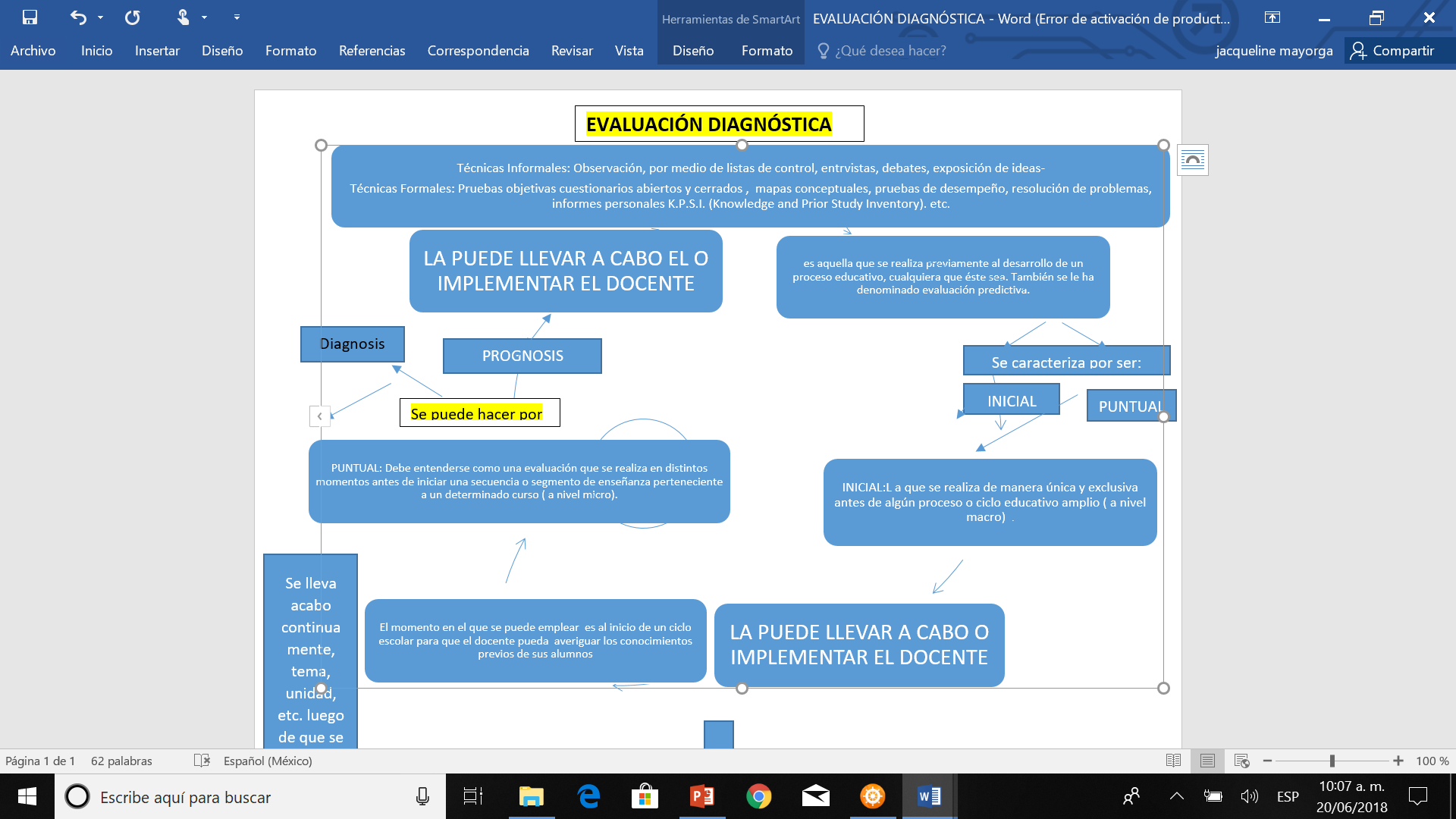 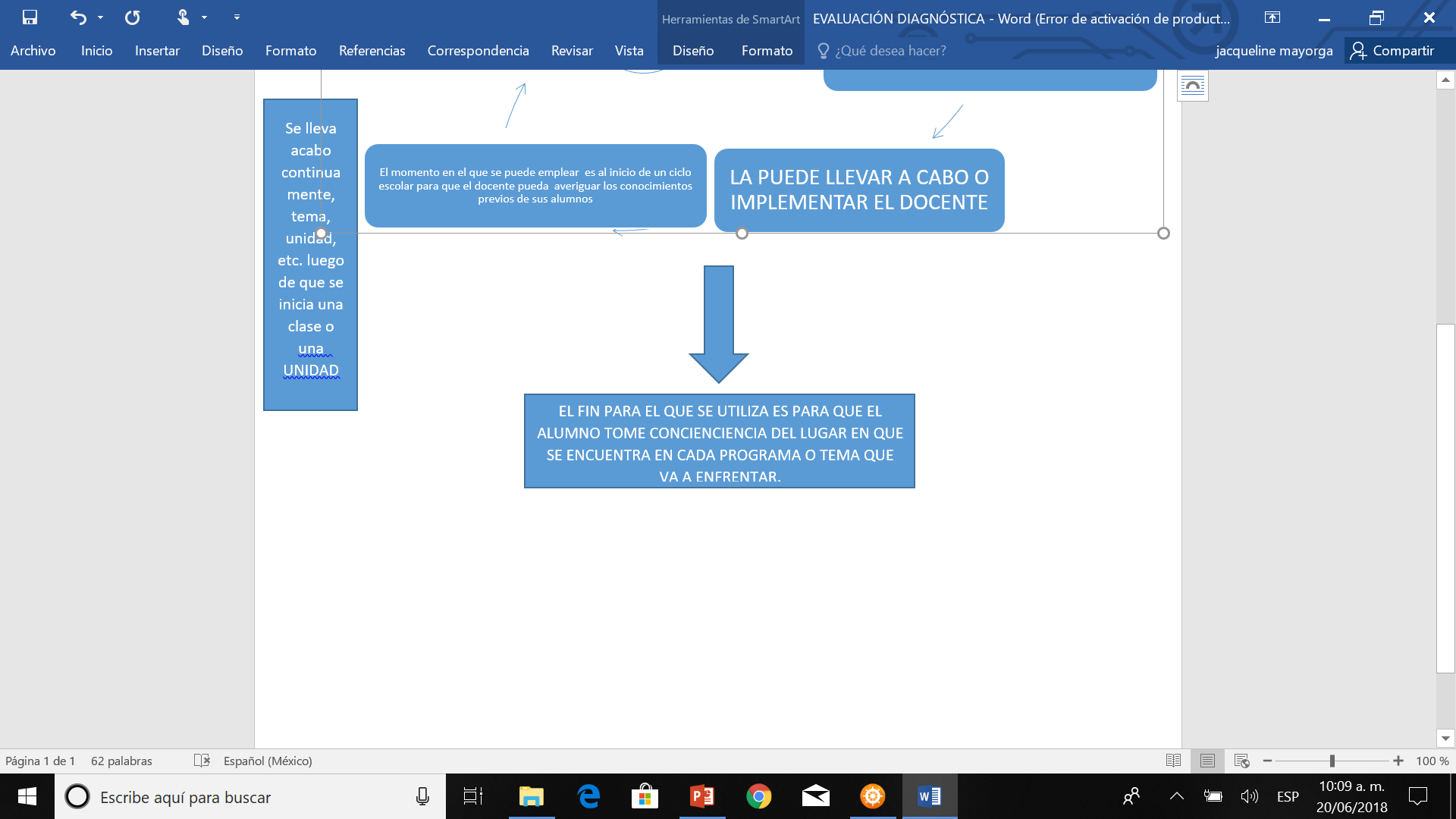 Díaz, F. Y Barriga, A. (2002) Estrategias Docentes para un Aprendizaje Significativo: una interpretación constructivista. México: McGraw Hill (Compilación con fines Instruccionales).
Orozco Juntoran, Mariana. Evaluación Diagnóstica, Formativa y sumativa. En la enseñanza de Traducción. Universidad autónoma de Barcelona
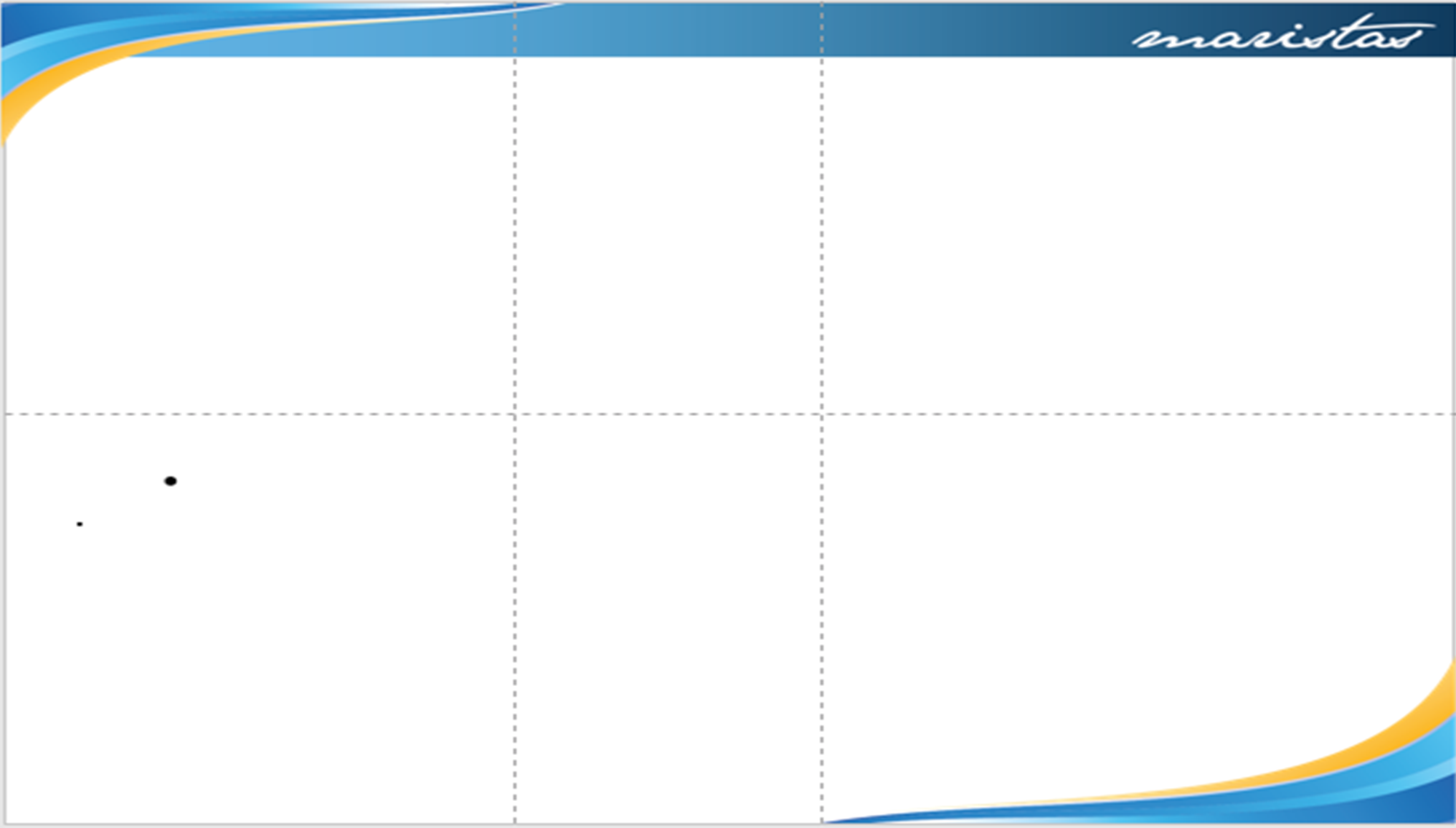 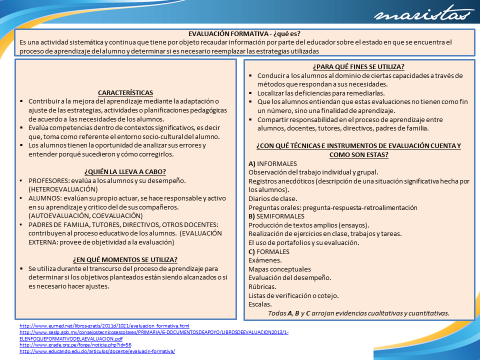 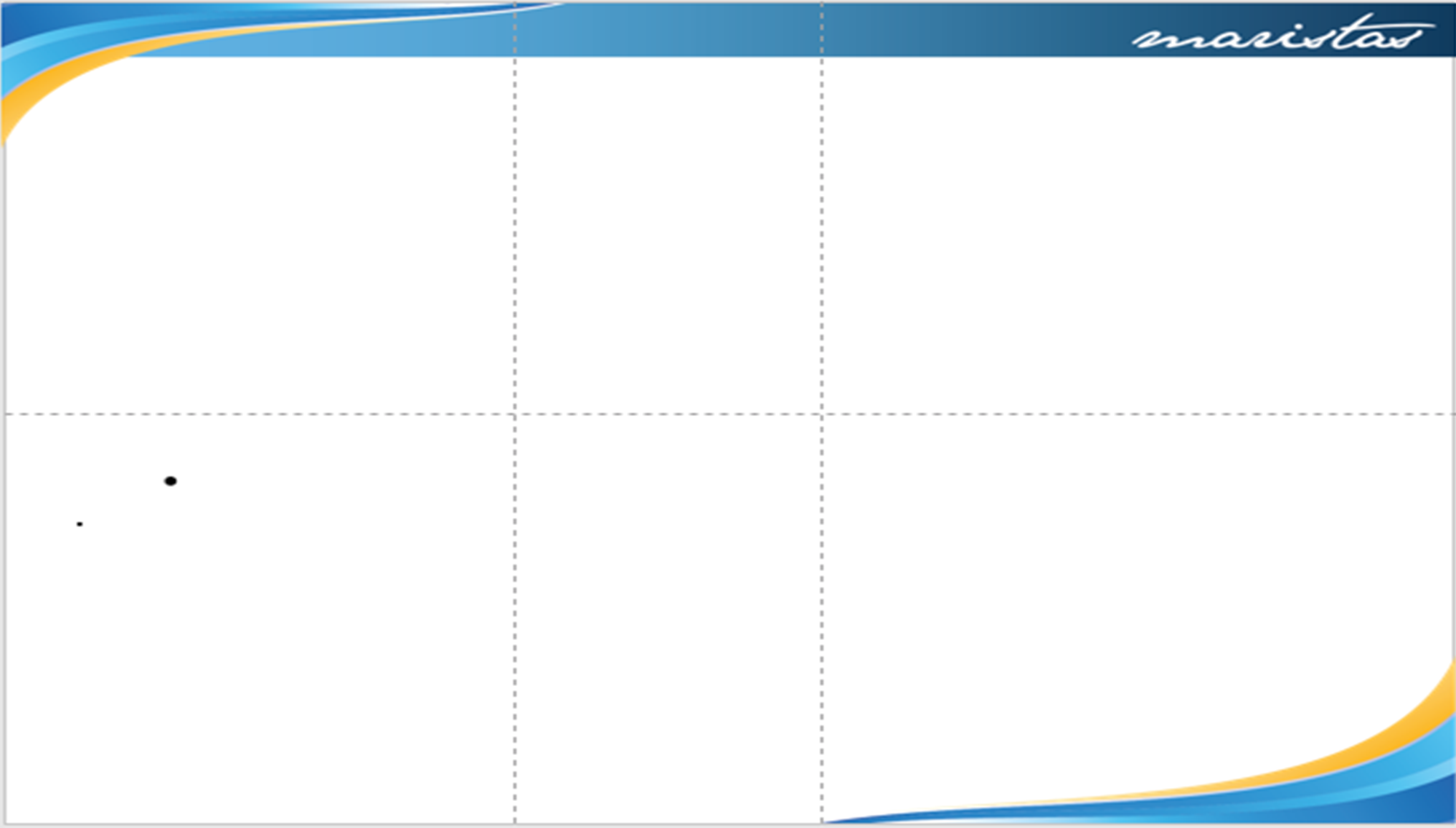 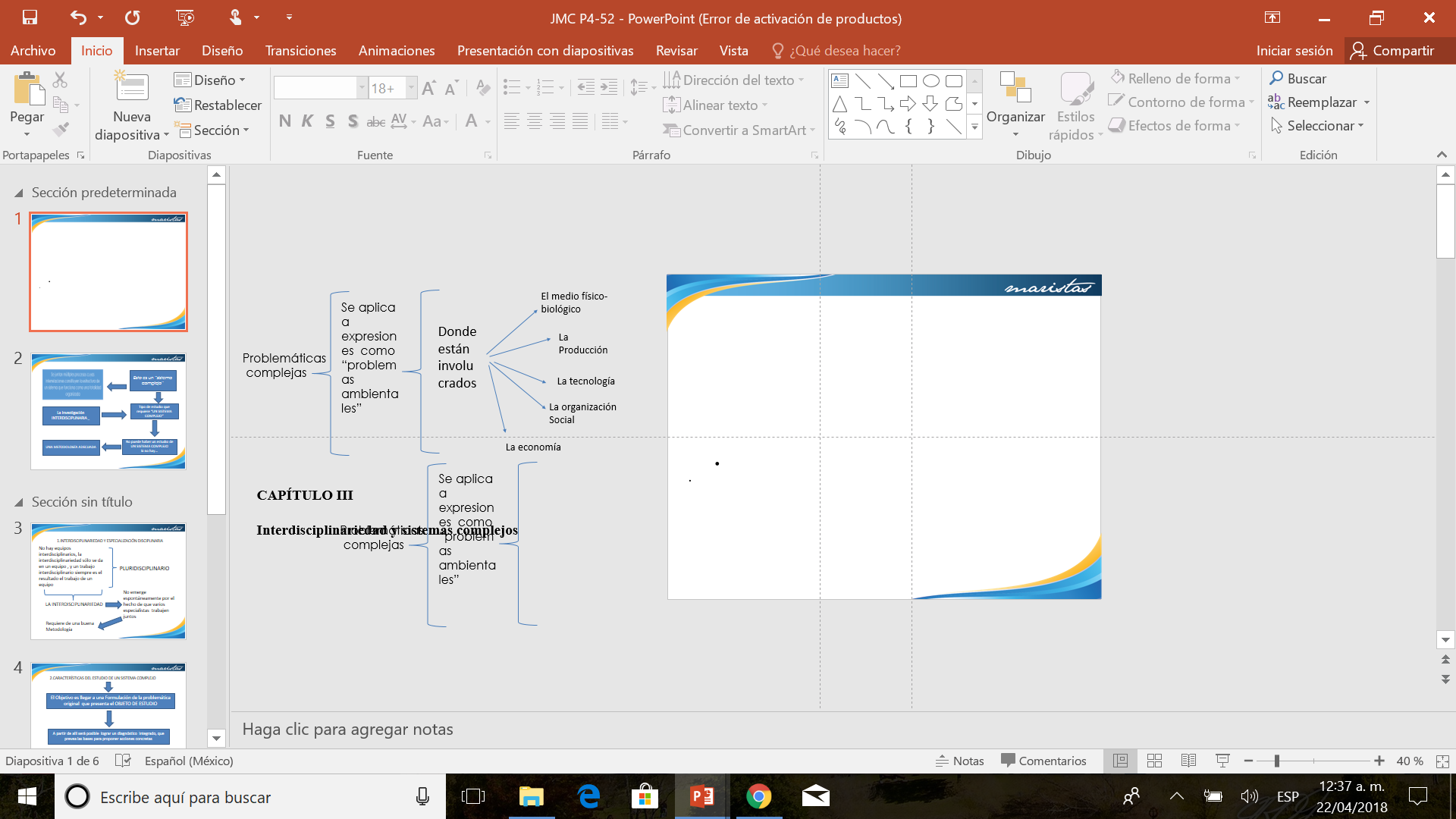 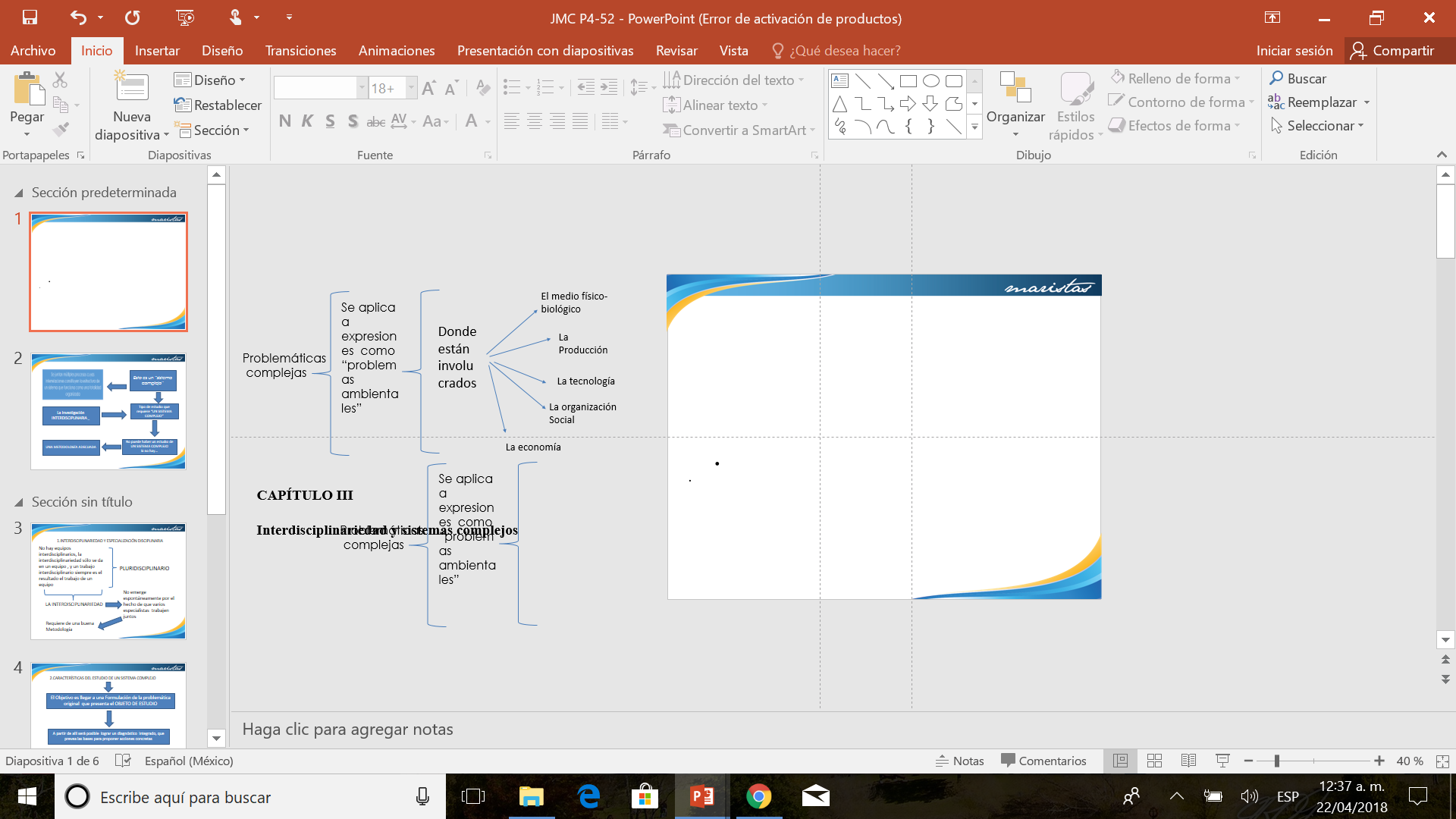 EVALUACIÓN SUMATIVA
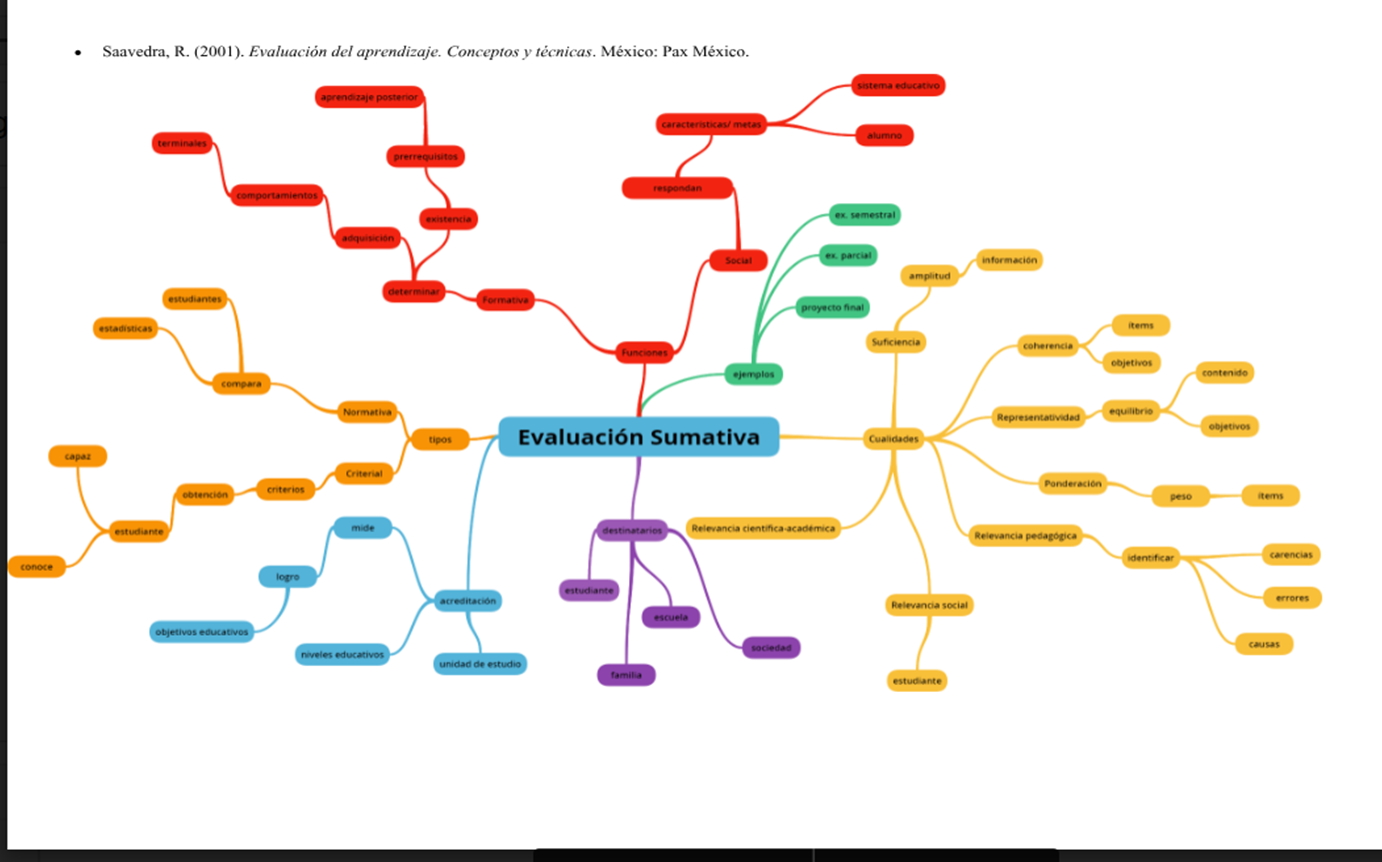 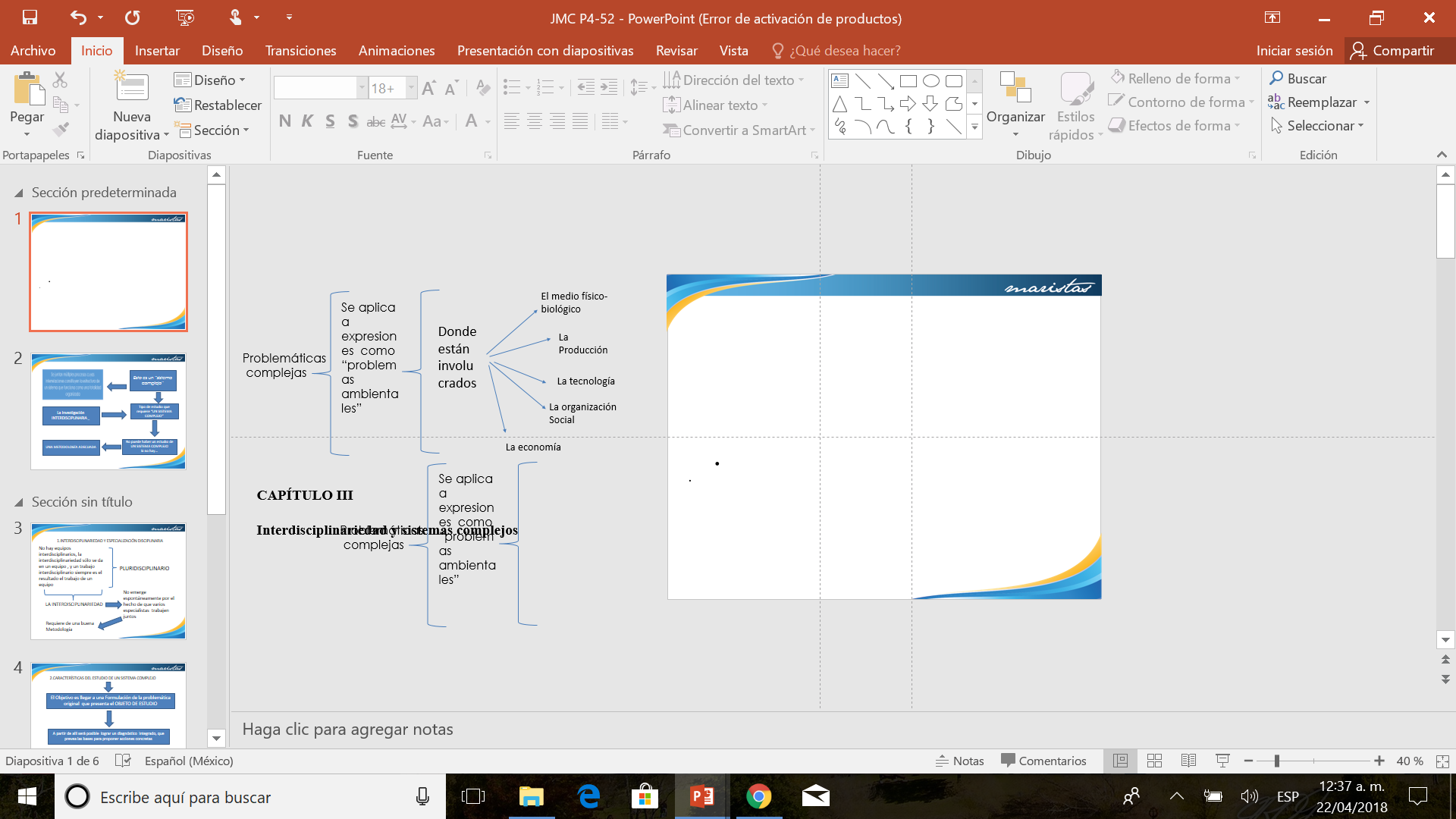 11. EVALUACIÓN. FORMATOS . PRERREQUISITOS
Literatura  MEXICANA
RUBRICA DE TRABAJO ESCRITO
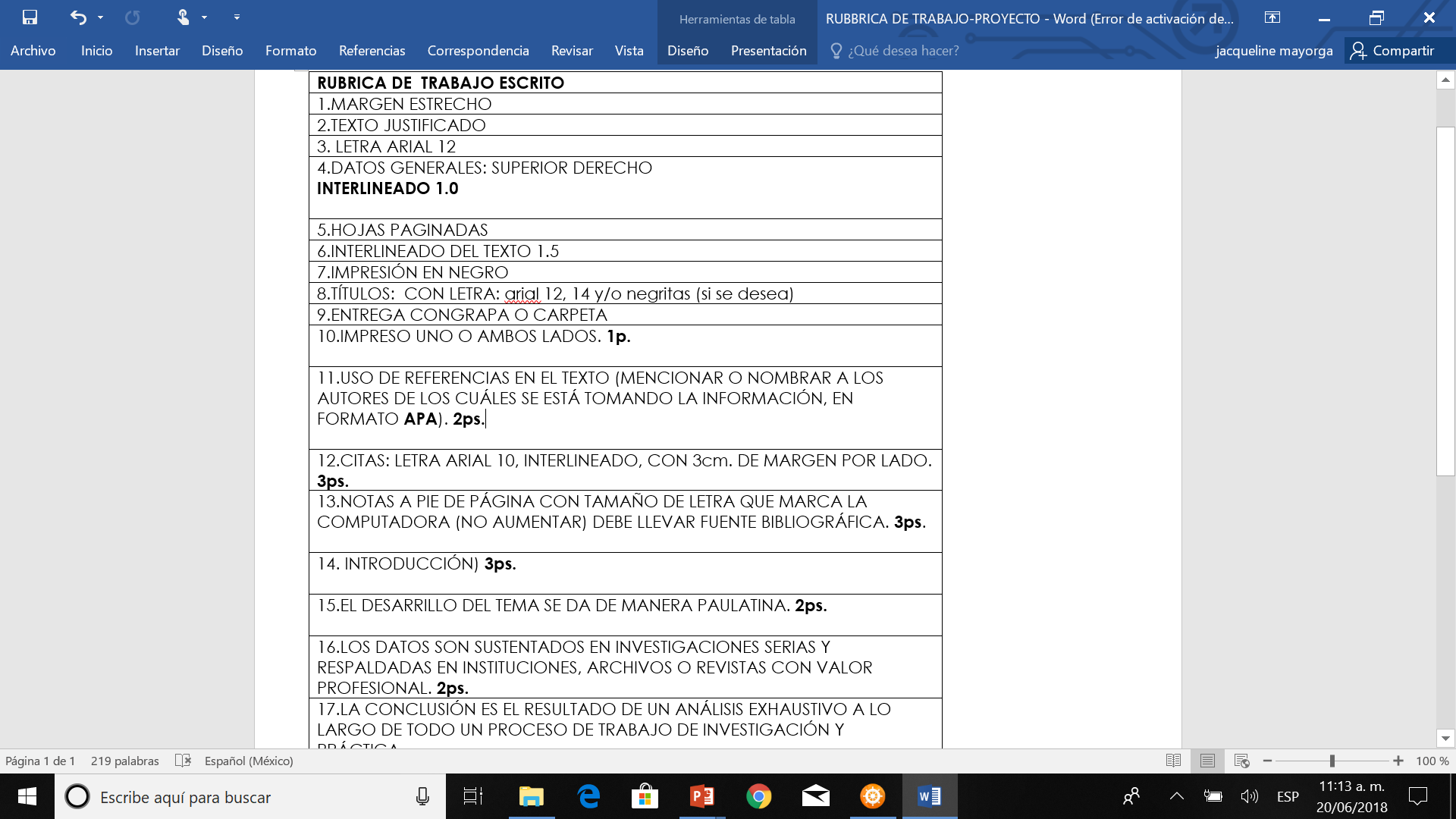 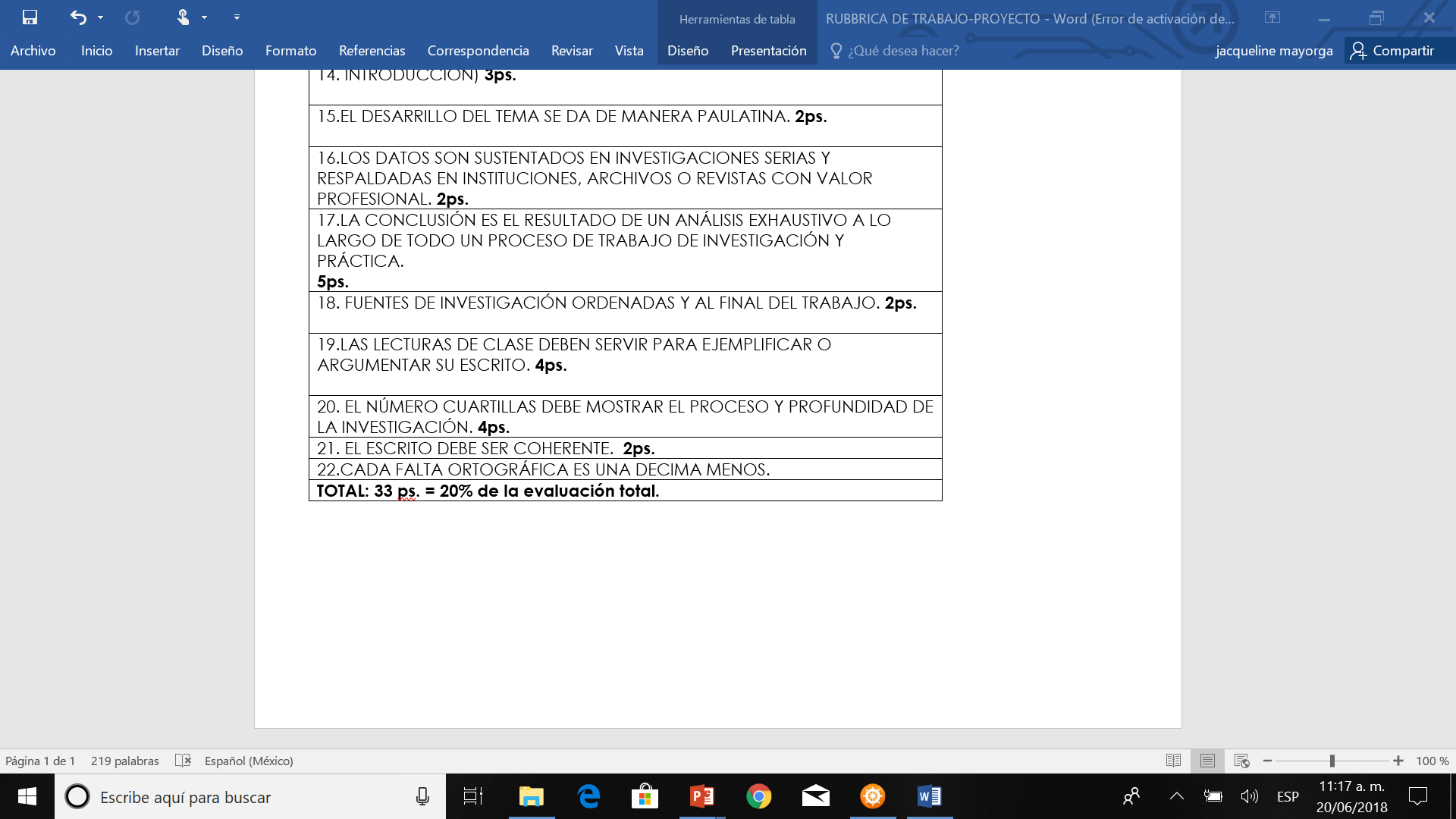 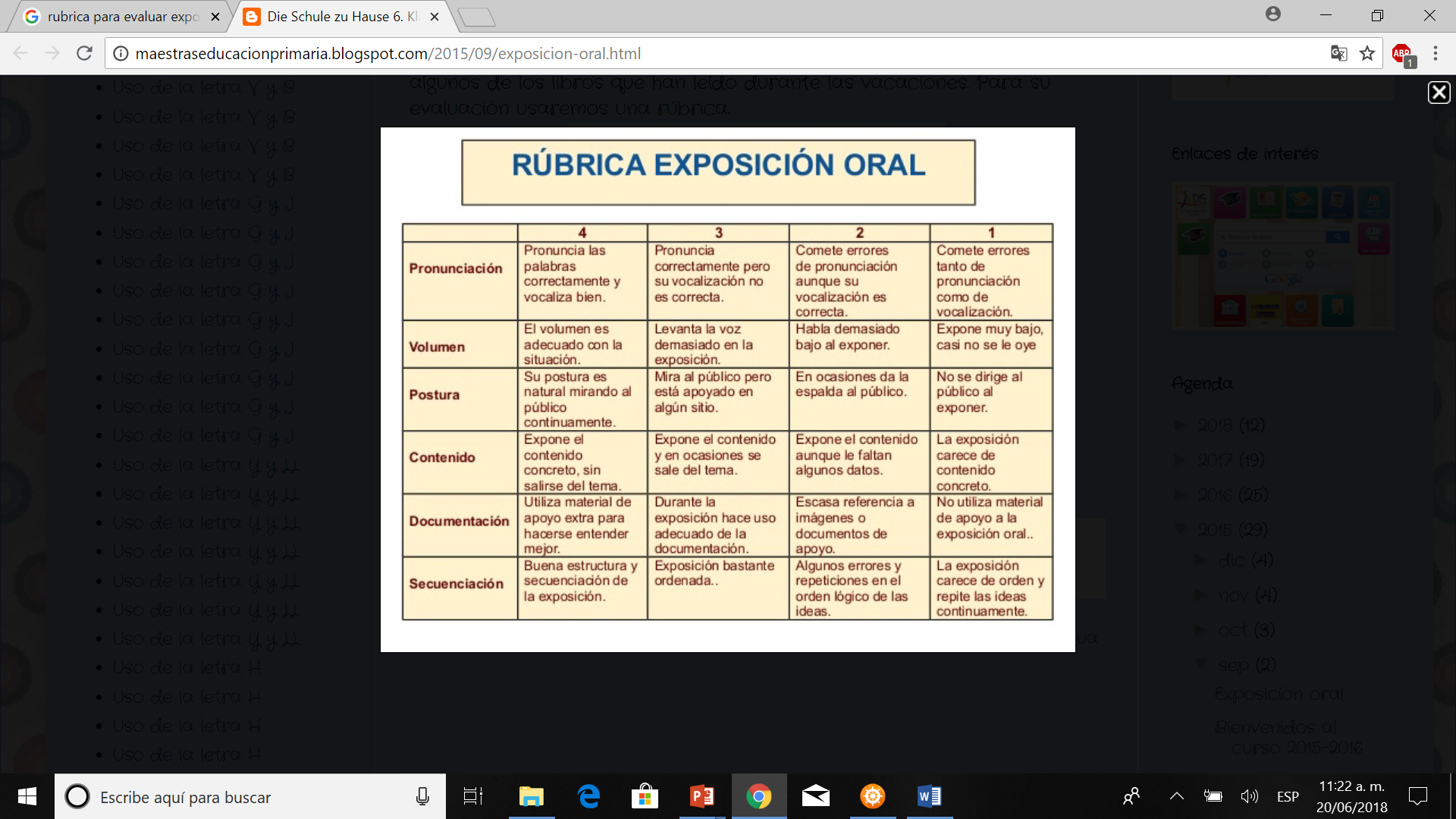 POR CONSENSO SE ACORDÓ QUE LOS TRABAJOS ESCRITOS DEBERAN  CUBRIR LOS REQUISITOS ESTABLECIDOS EN LA RÚBRICA.
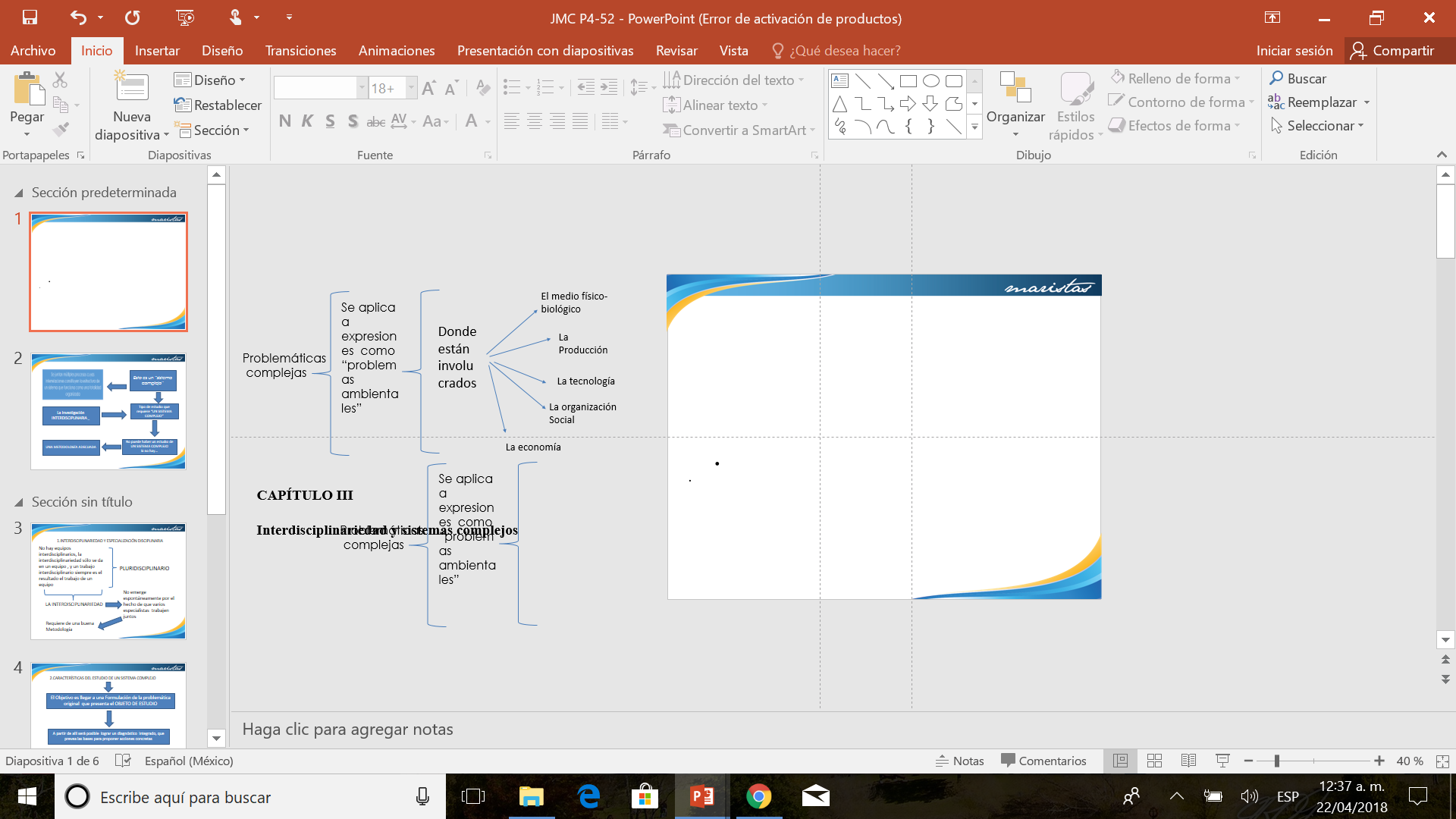 RUBRICAS DE AUTO EVALUACIÓN Y COEVALUACIÓN
POR CONSENSO SE DETERMINÓ QUE LAS 4 MATERIAS INVOLUCRADAS USARAN ESTAS MISMAS RUBRICAS
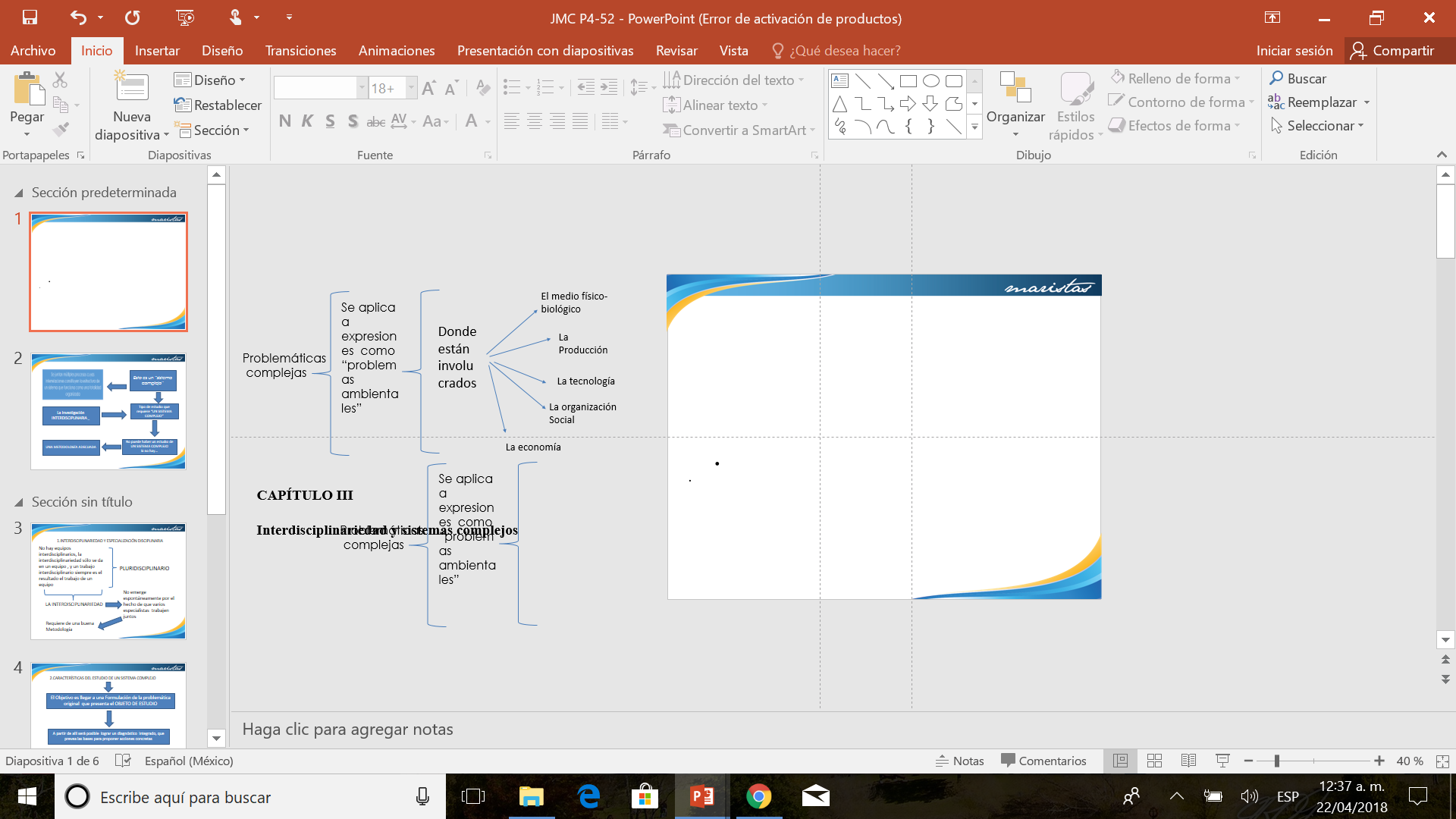 INGLÉS
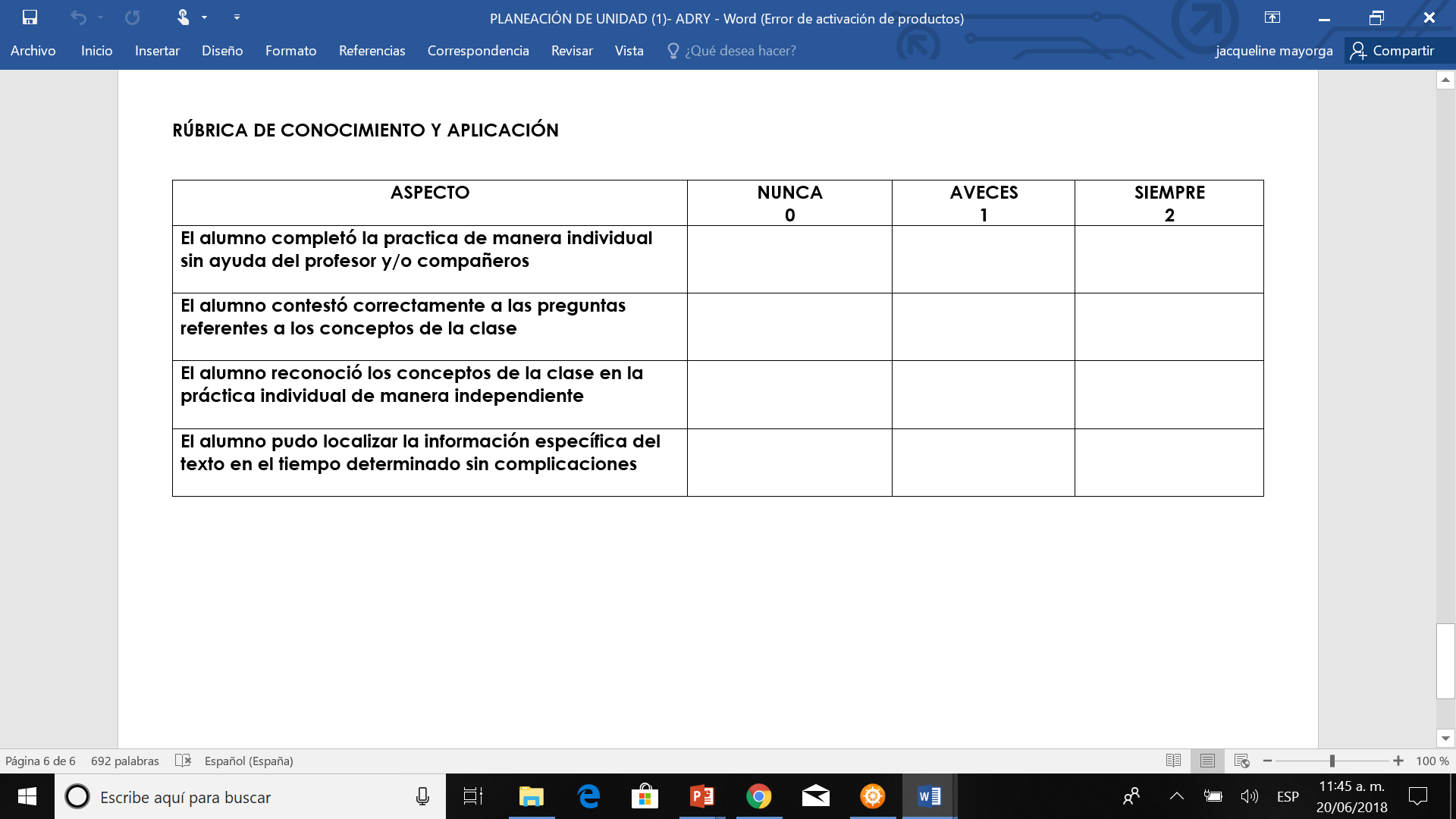 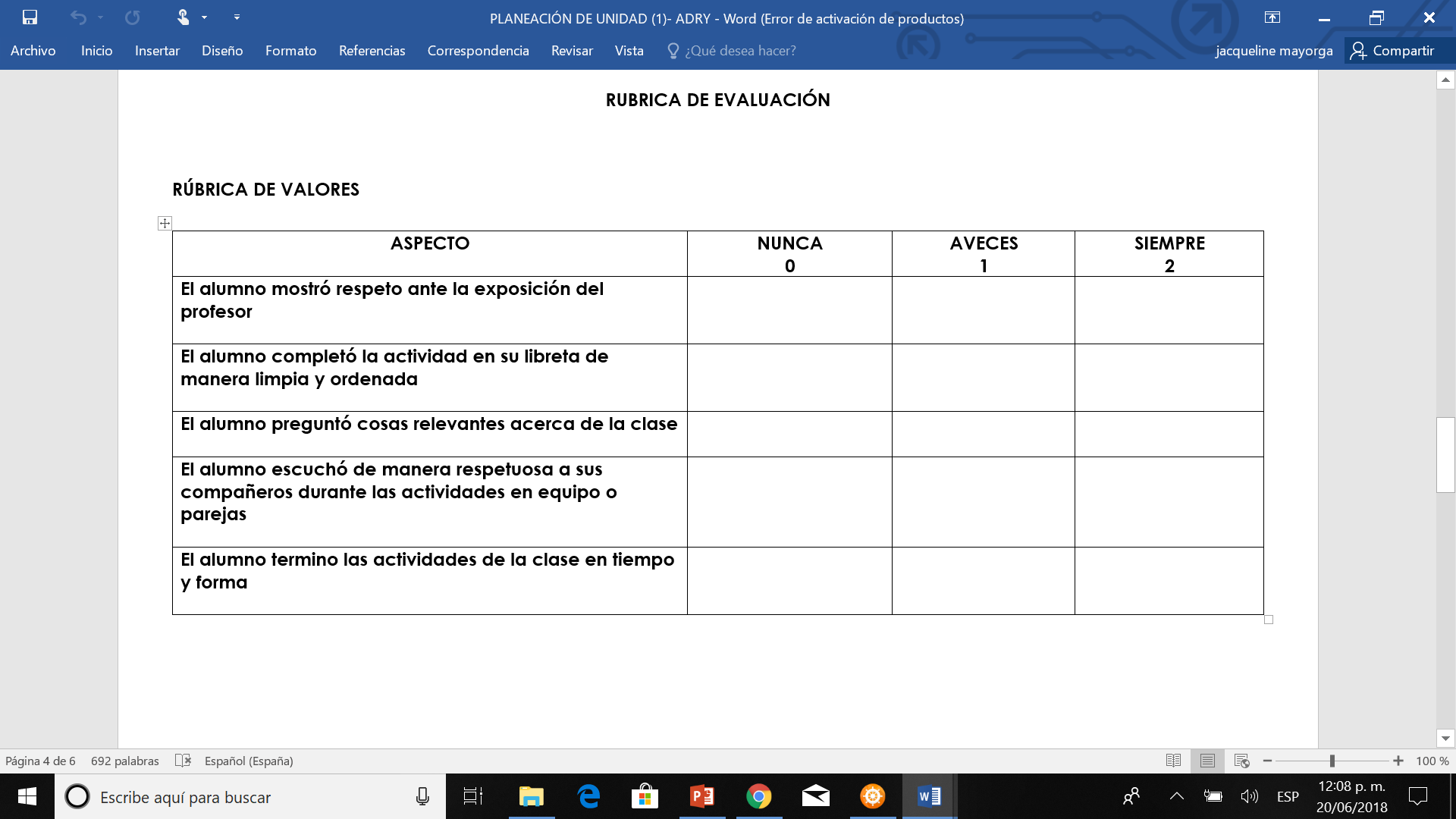 LA RÚBRICA ACTITUDINAL SE EMPLEARA PARA POR TODOS LOS PROFESORES DEL EQUIPO, POR CONSENSO
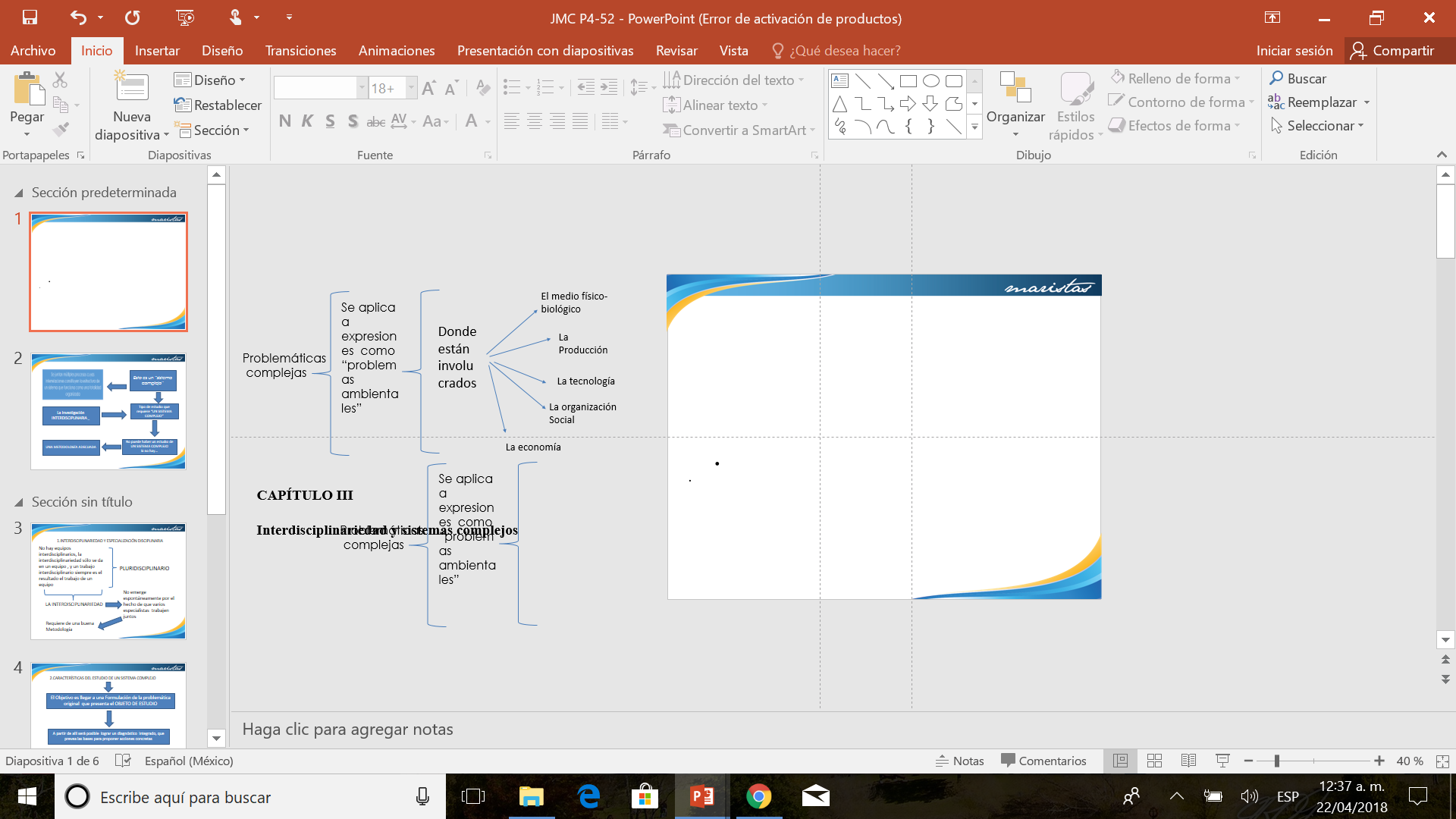 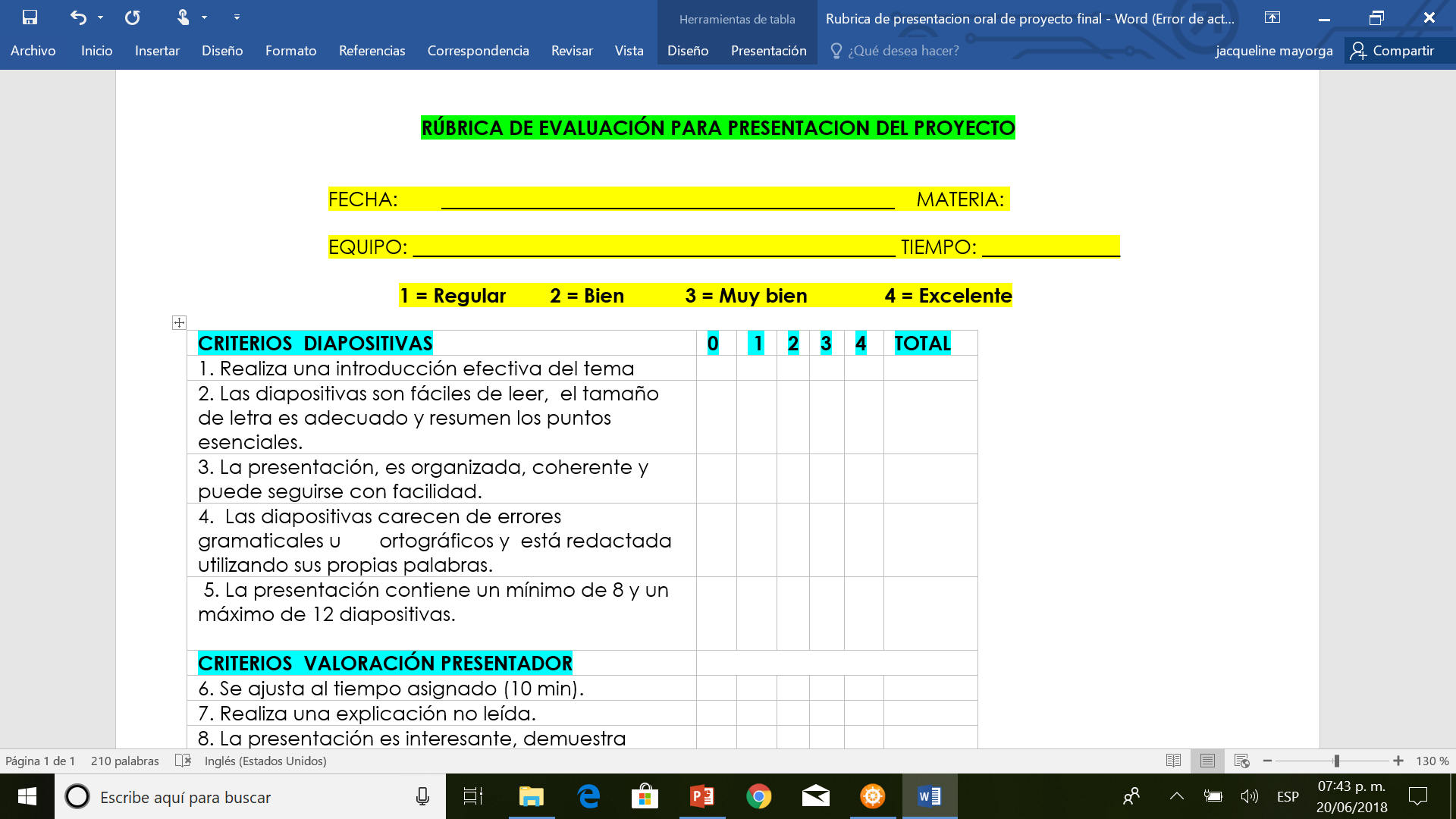 RÚBRICA ELABORADA PARA MATEMÁTICAS Y FÍSICA Y CONSENSADA PARA USO DE TODO EL EQUIPO DE TRABAJO.
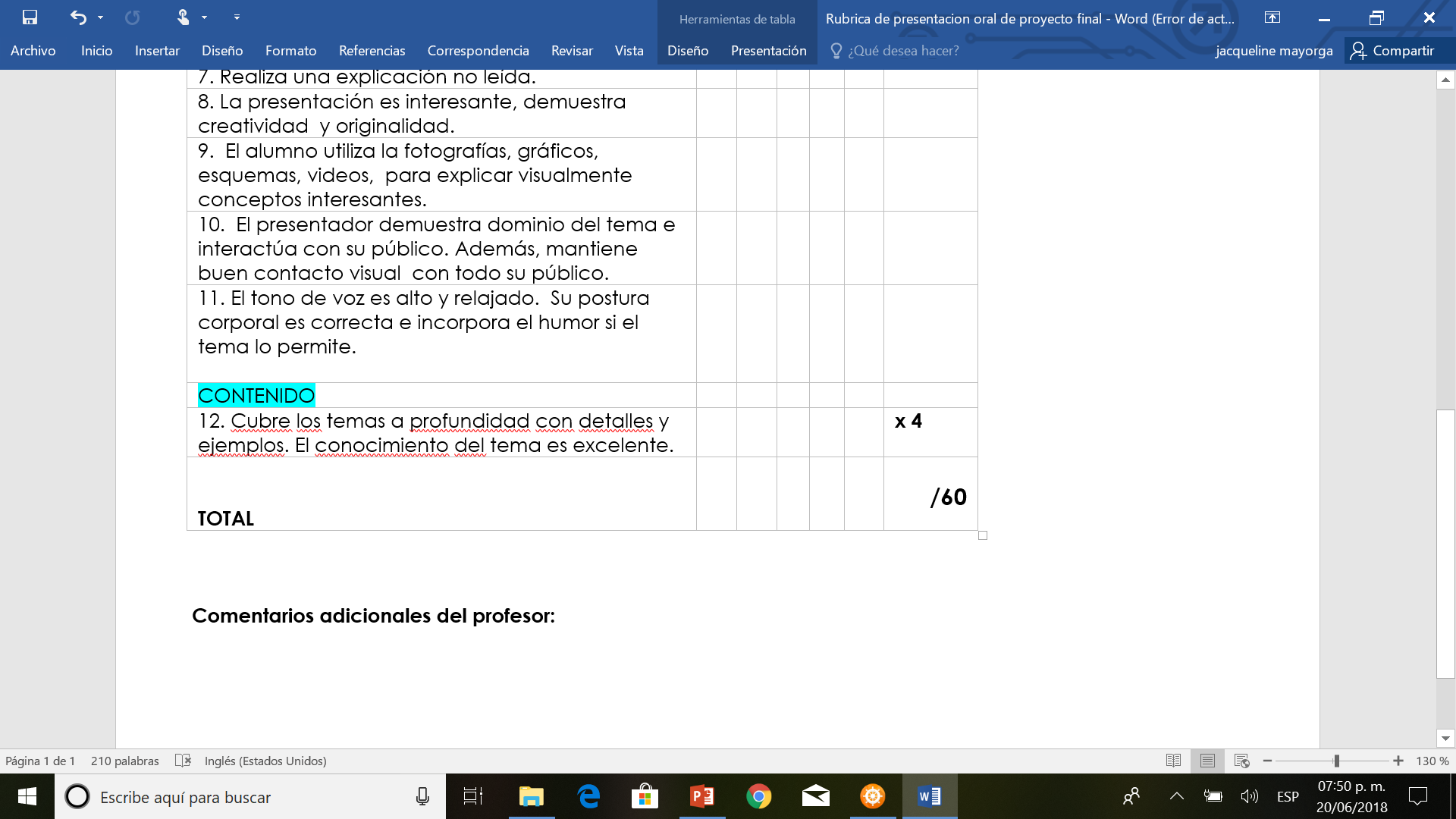 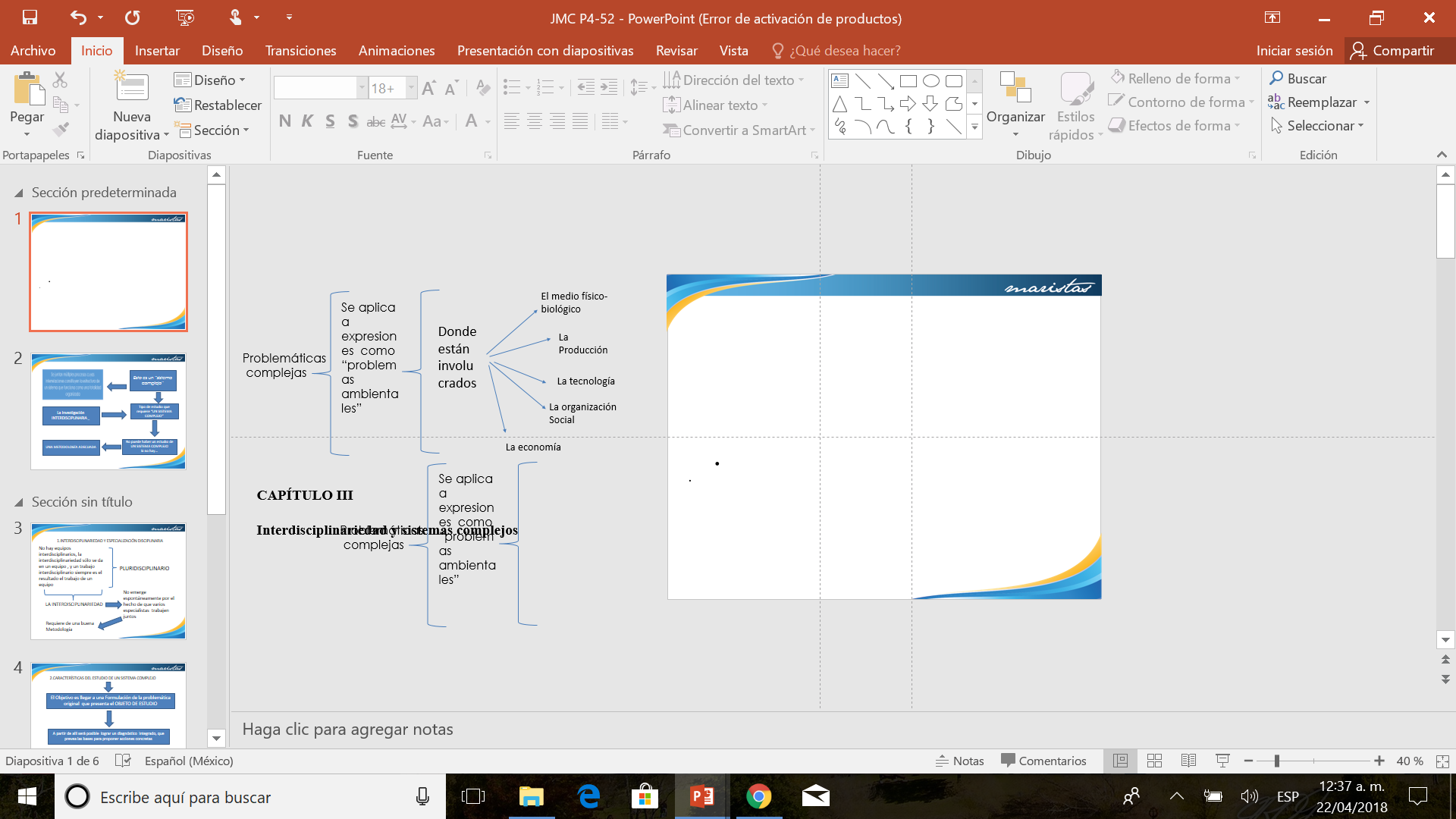 12. EVALUACIÓN. FORMATOS GRUPO HETEROGÉNEO
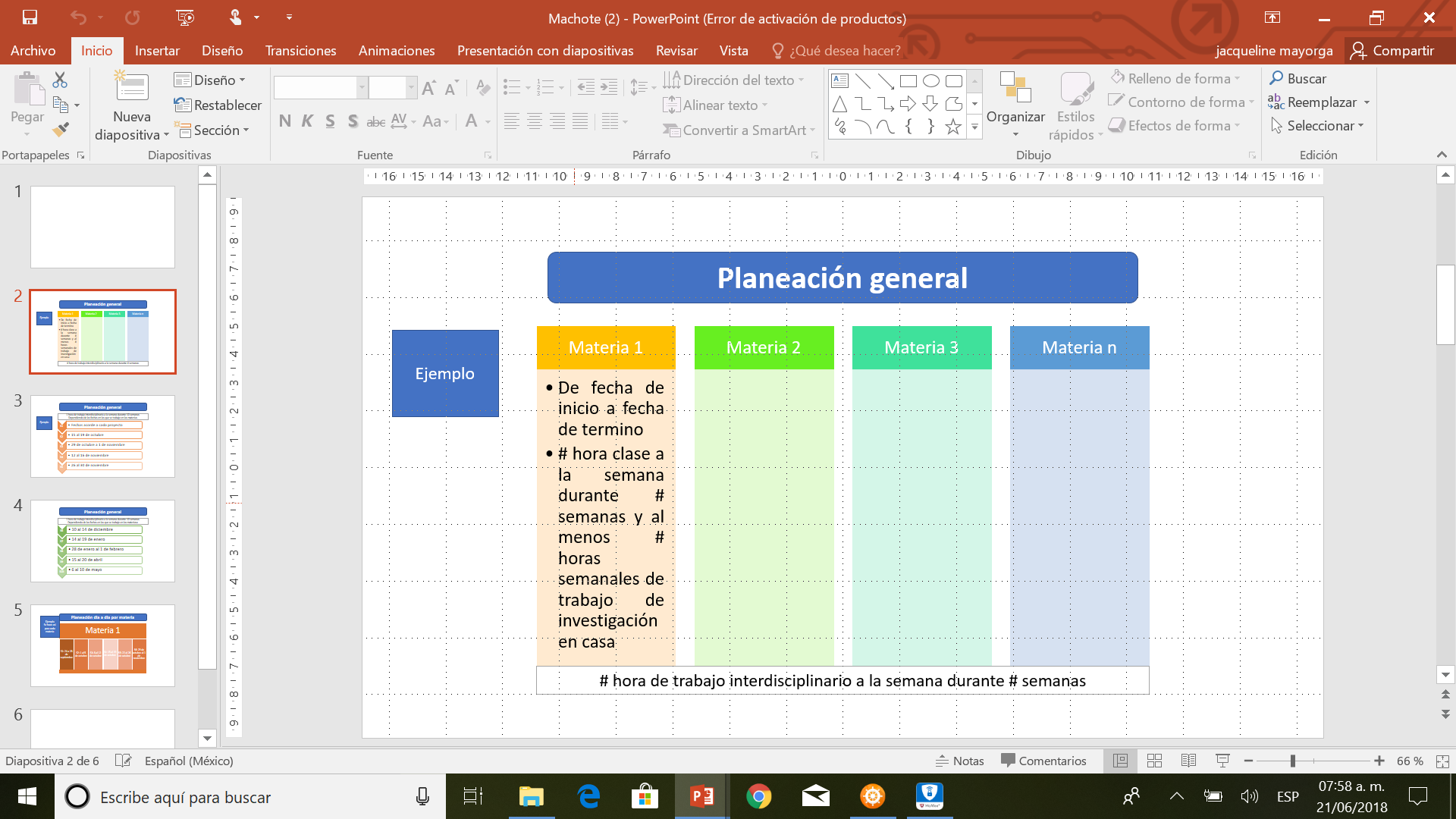 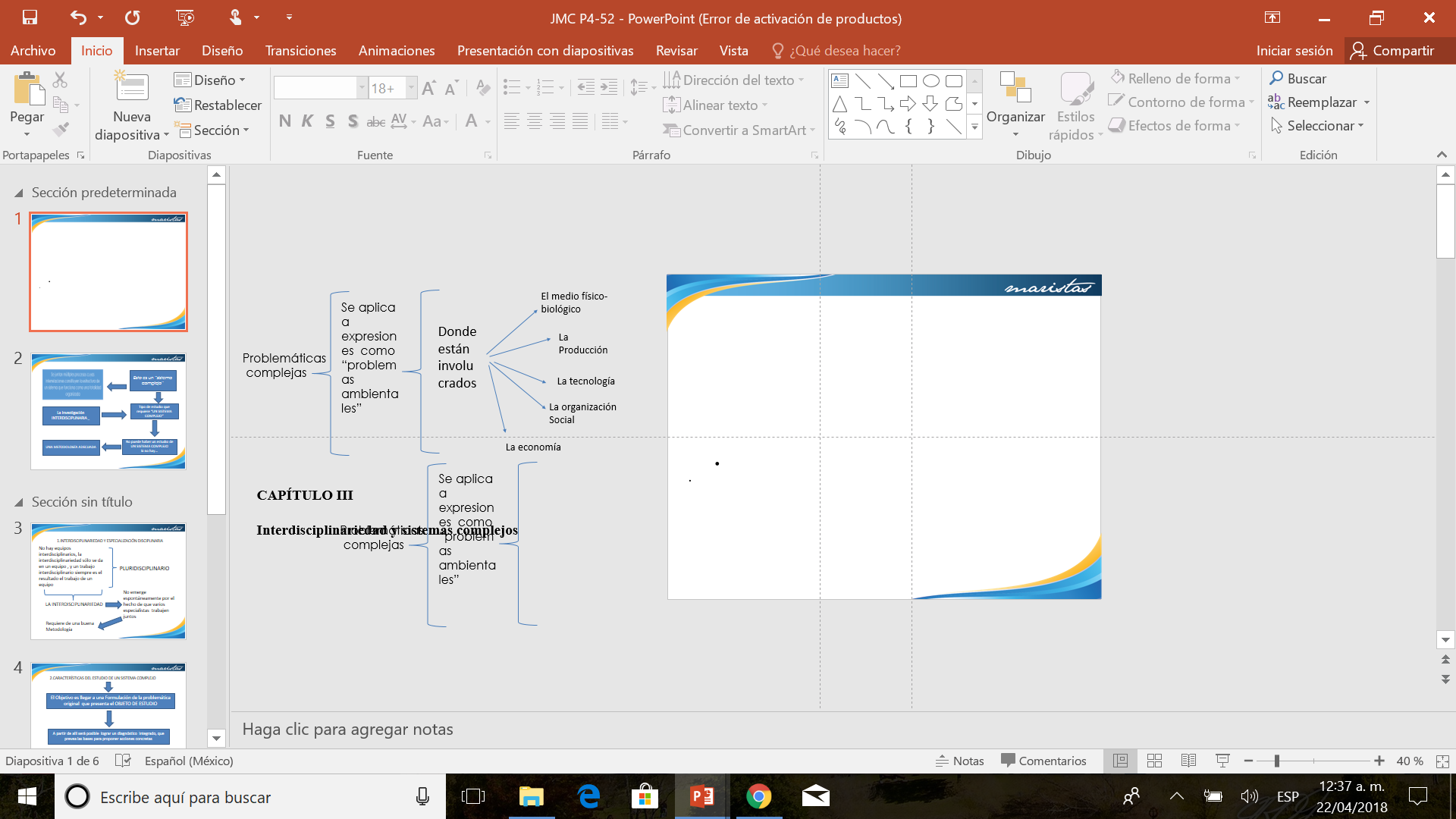 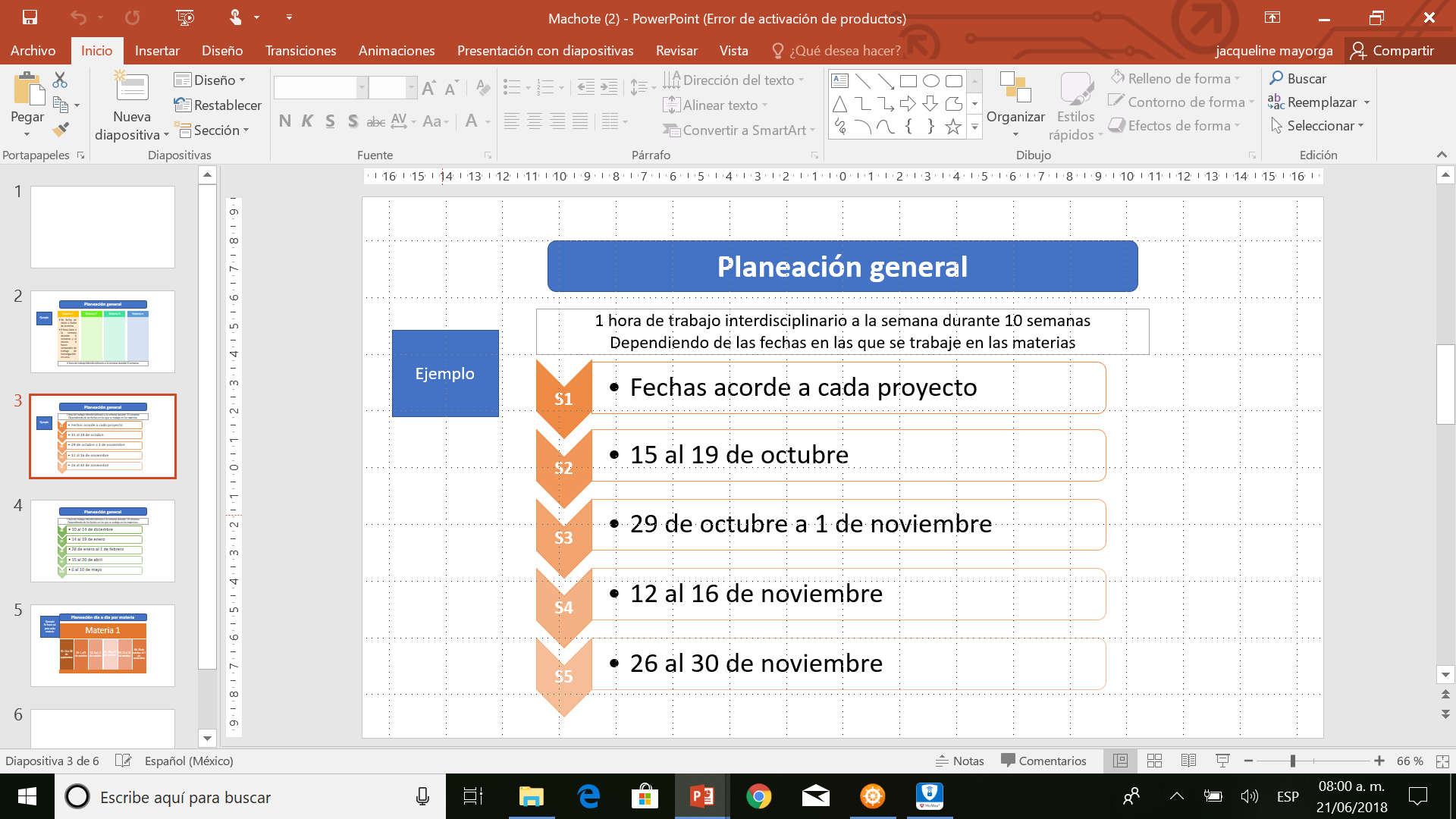 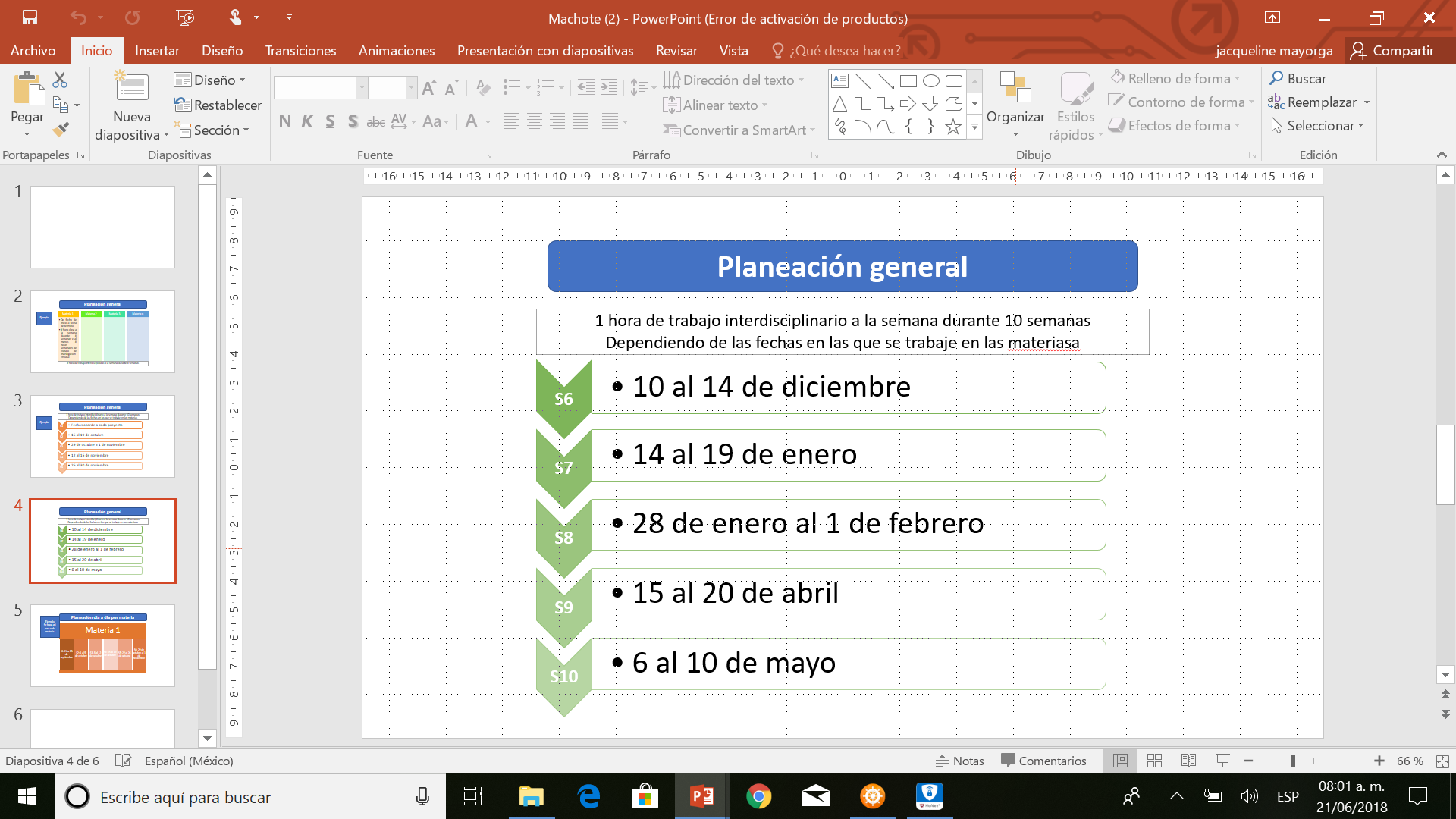 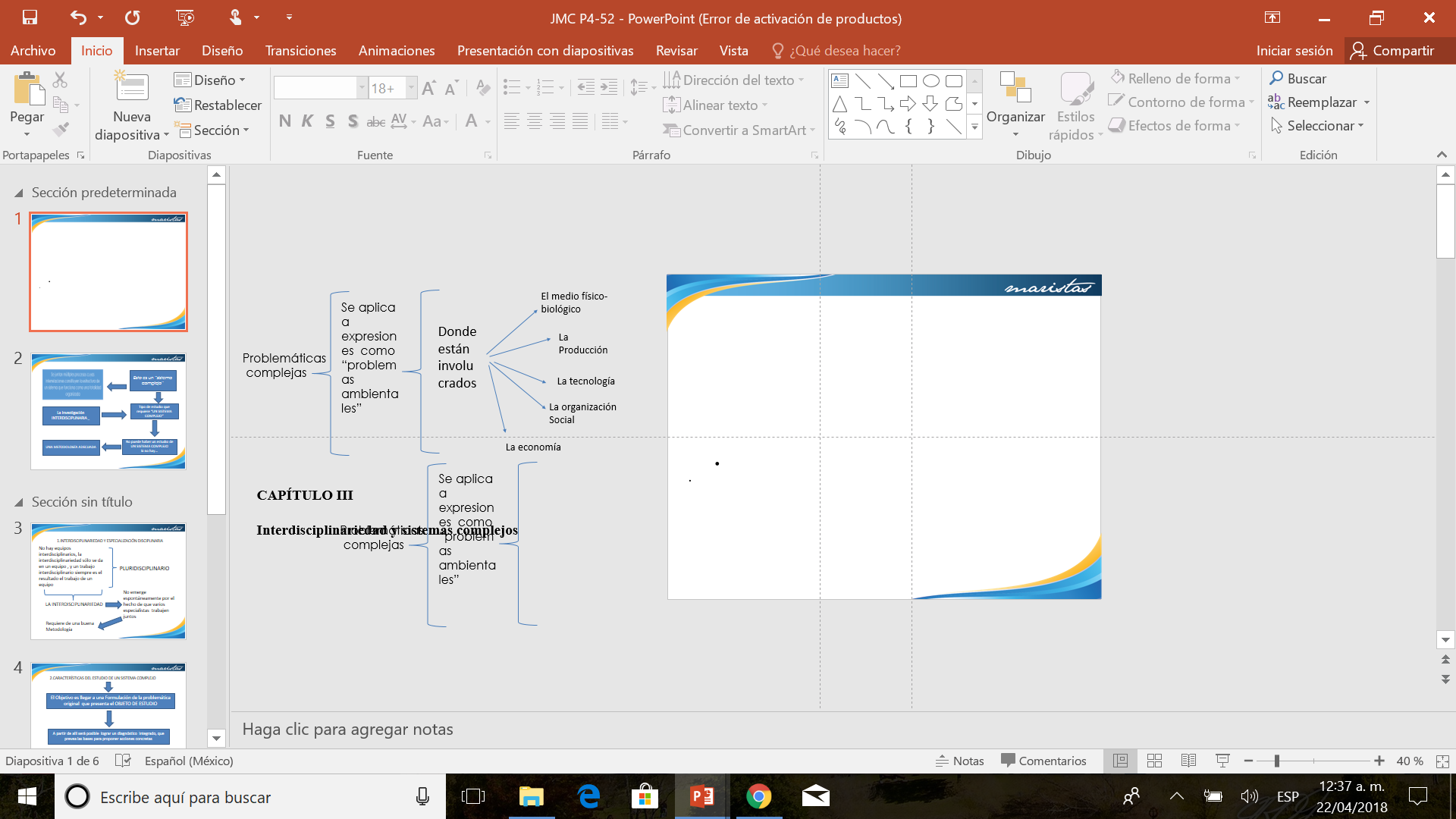 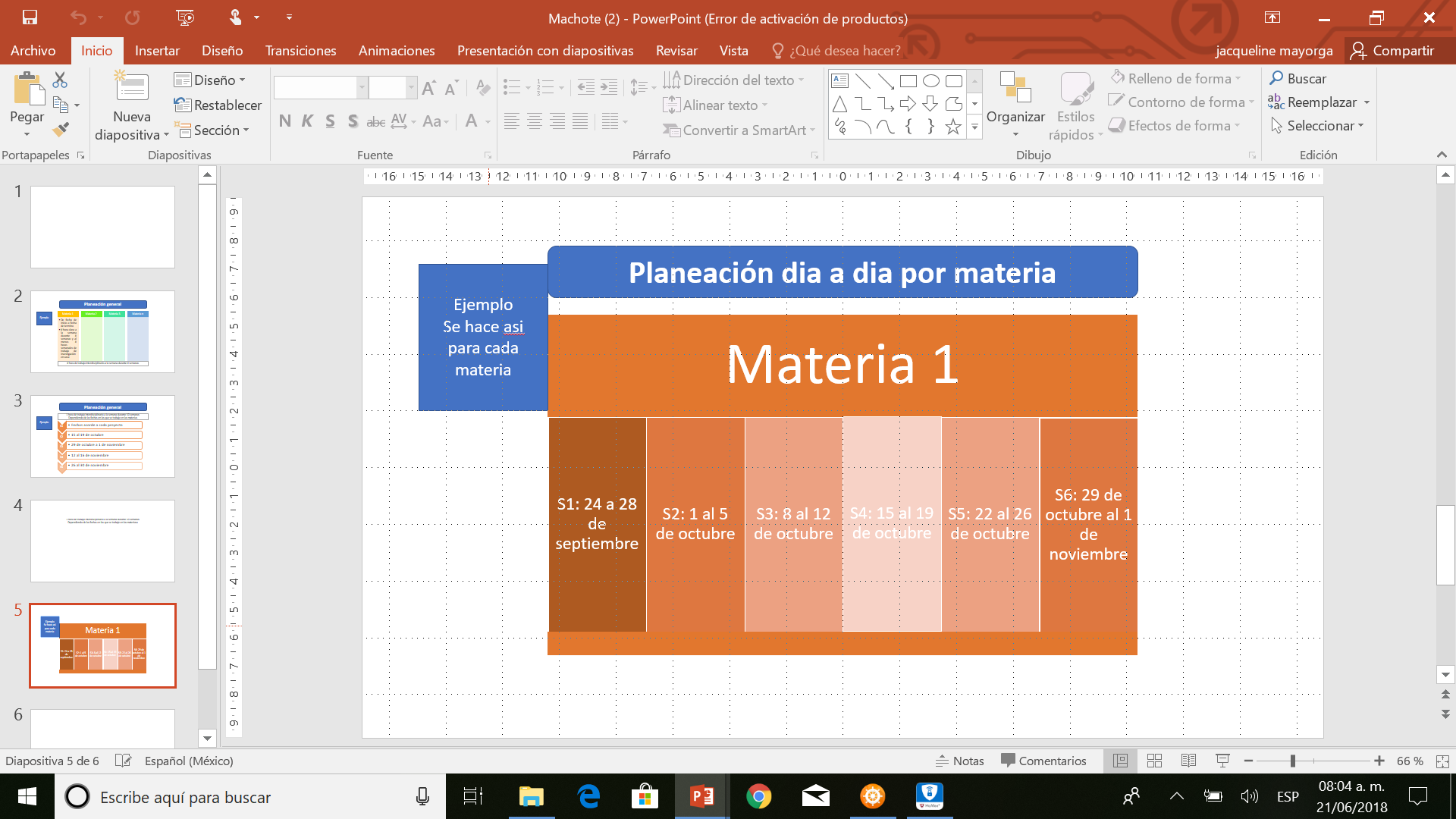 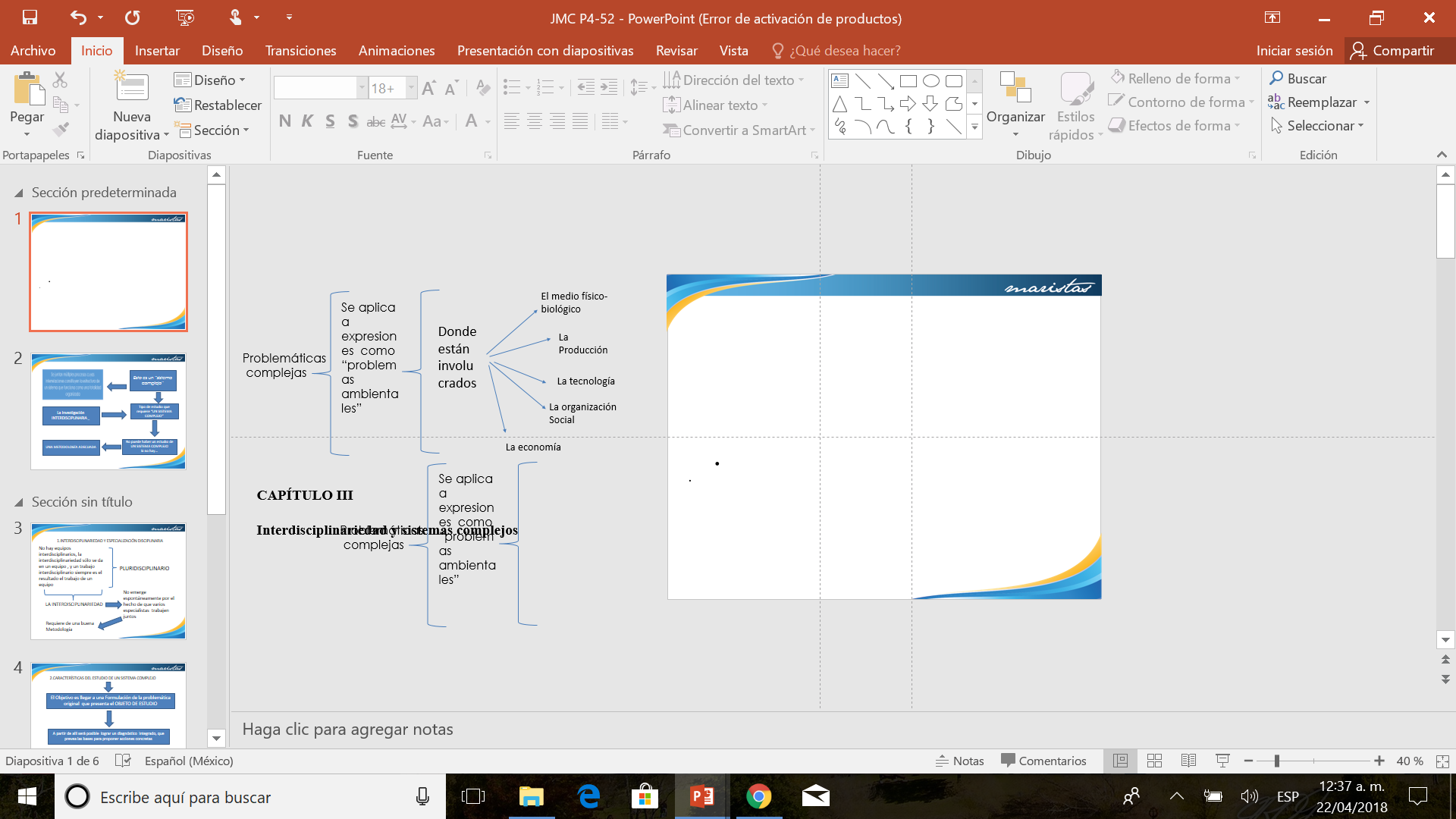 13. LISTA DE PASOS PARA REALIZAR UNA INFOGRAFÍA DIGITAL
Algunas fuentes de información a tener en cuenta son: Google, blogs, Youtube, Slideshare, Twitter, Wikipedia, periódicos electrónicos, sitios especializados, etc
Las principales herramientas que se encuentran gratis en internet son: Pikto Chart, Canva, Easel.ly, Visual.ly, Word le y Creately.
Se deben descartar los aspectos que sean poco relevantes o poco interesantes, esto evitará que nos ahoguemos en el mar de información recopilada en el punto anterior.
1. ELEGIR EL TEMA
Esta etapa es fundamental ya que será la que le de creatividad y claridad a la infografía.:
Se debe tener en cuenta: el diseño el color, estilo original fuente, integración y originalidad
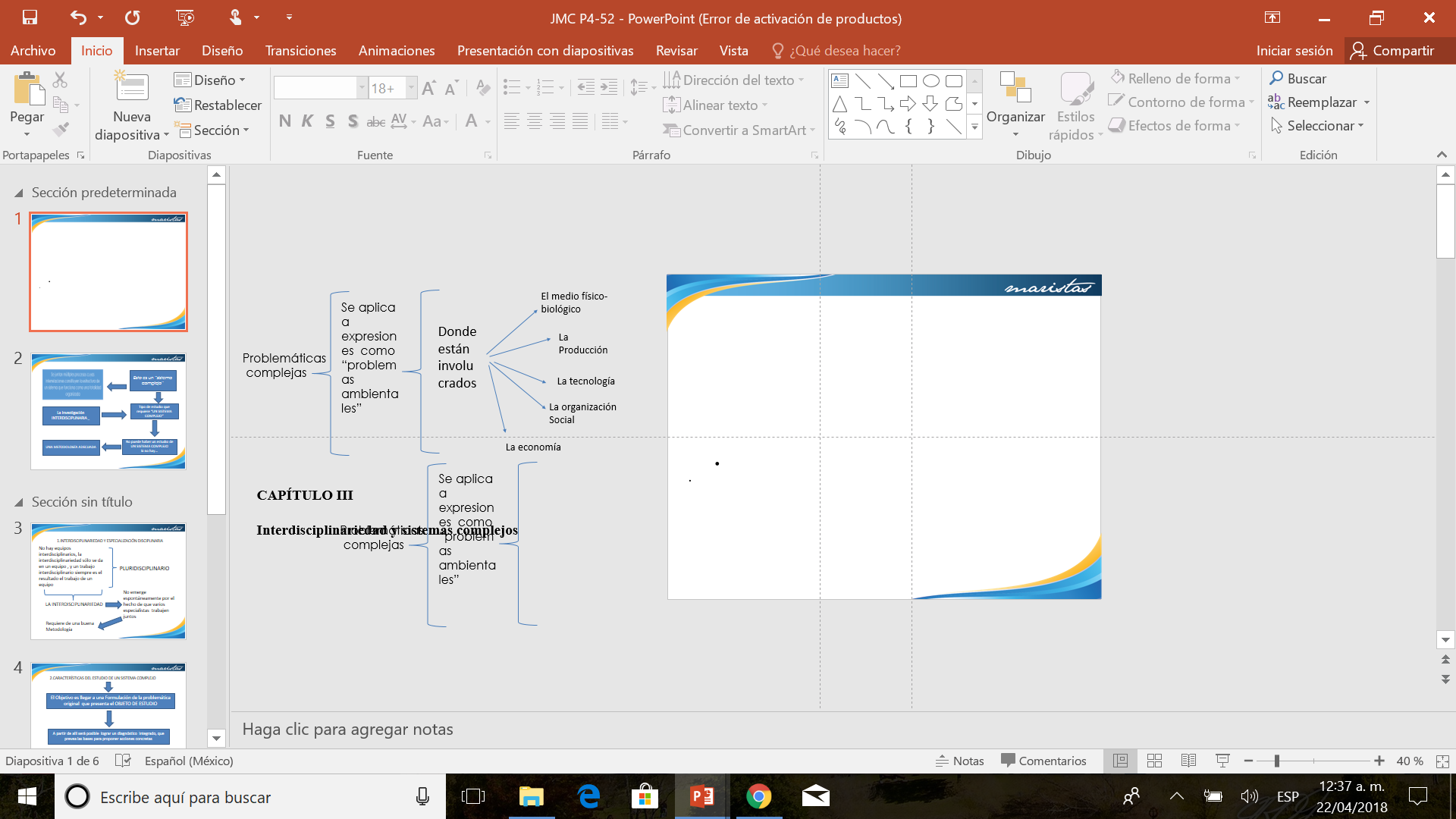 14. INFOGRAFÍA
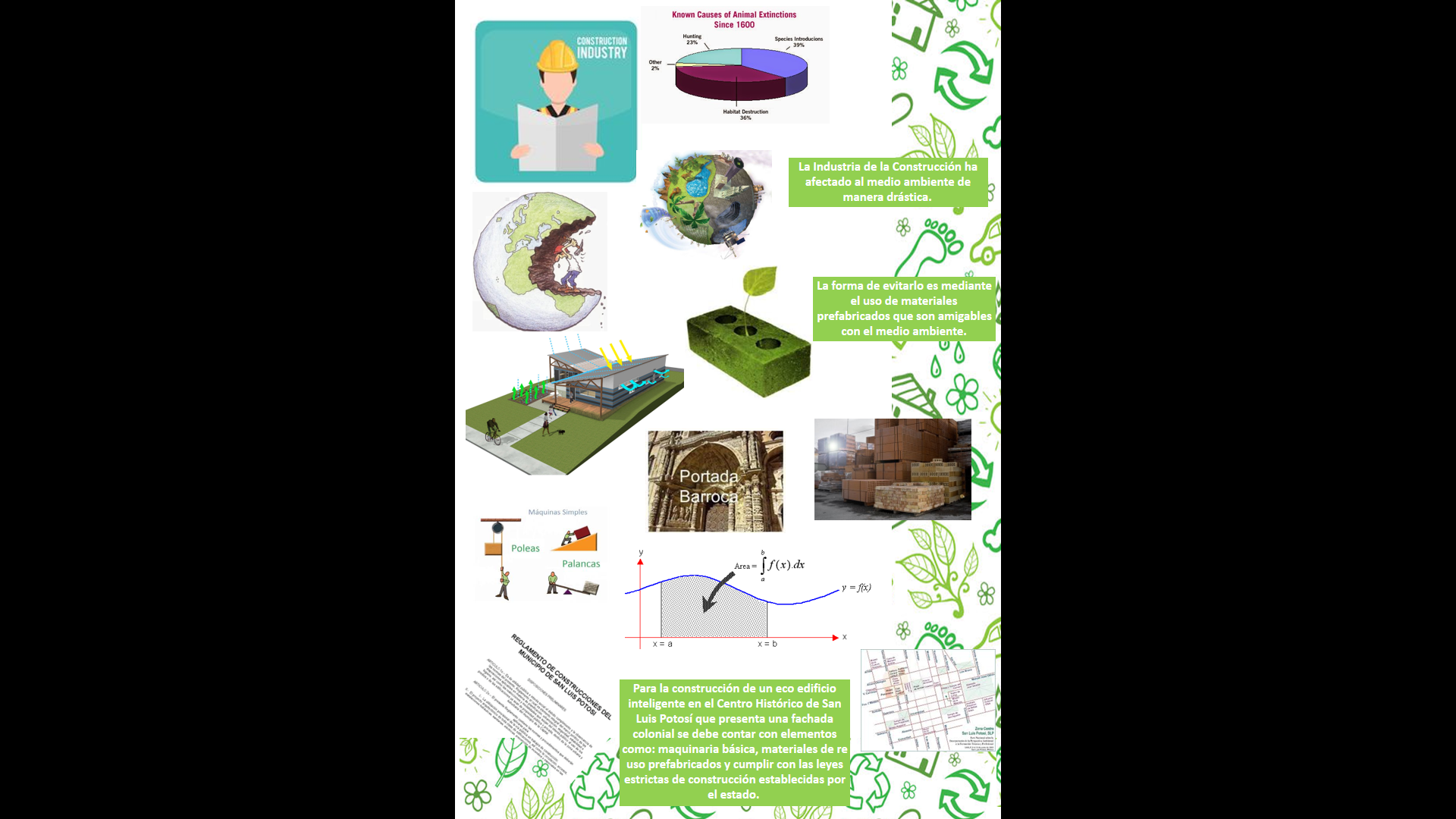 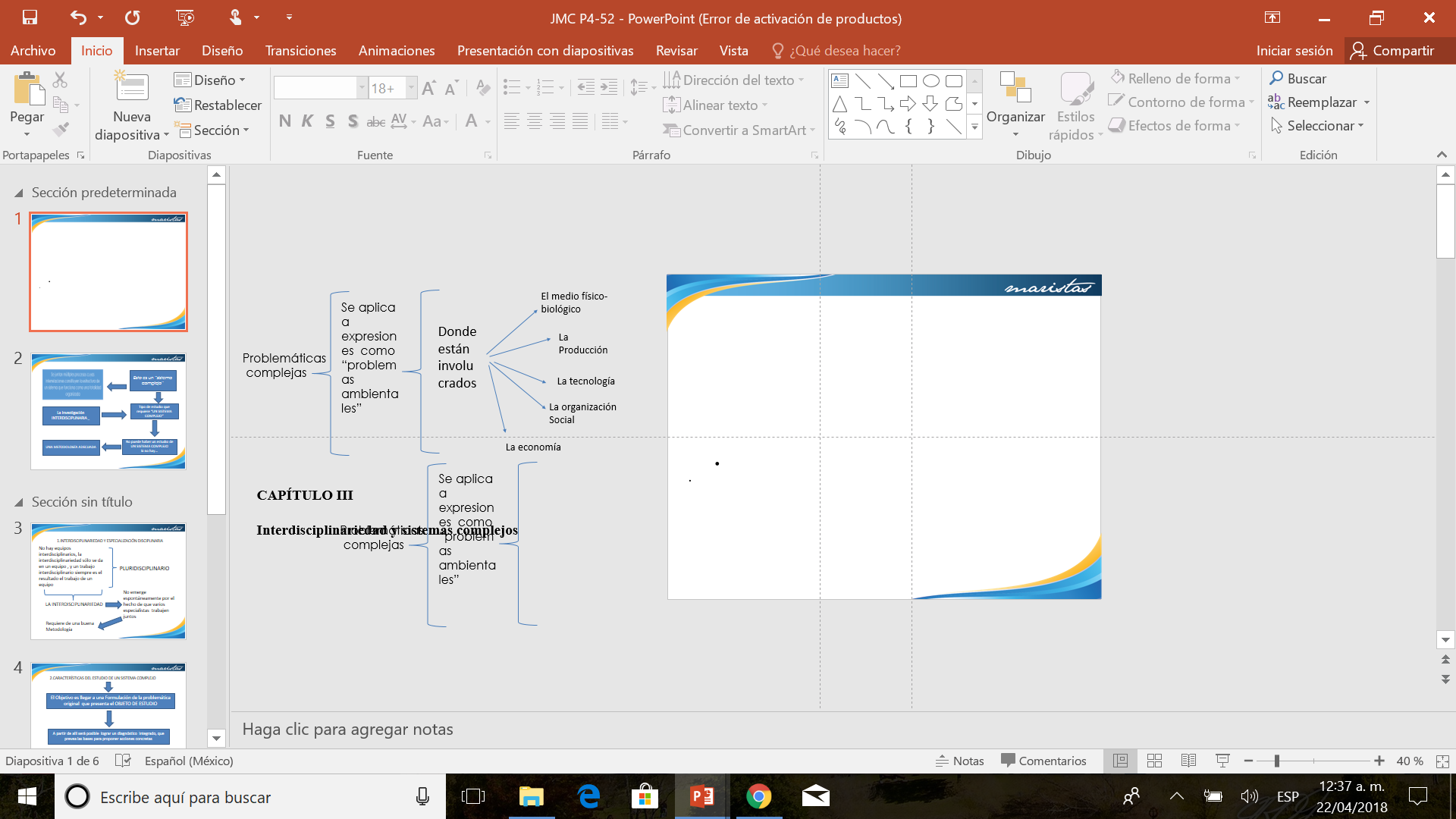 15. REFLEXIONES PERSONALES
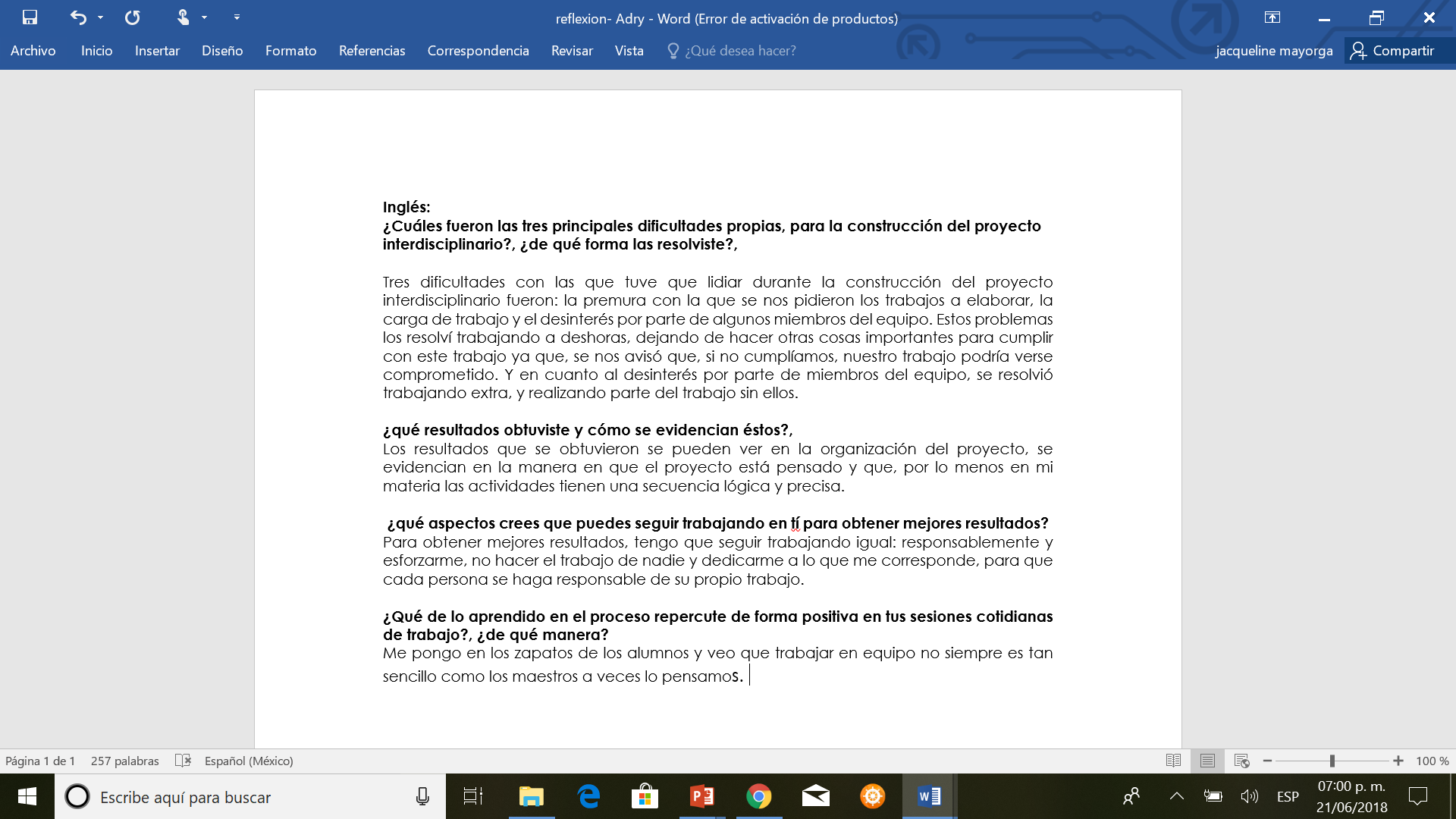 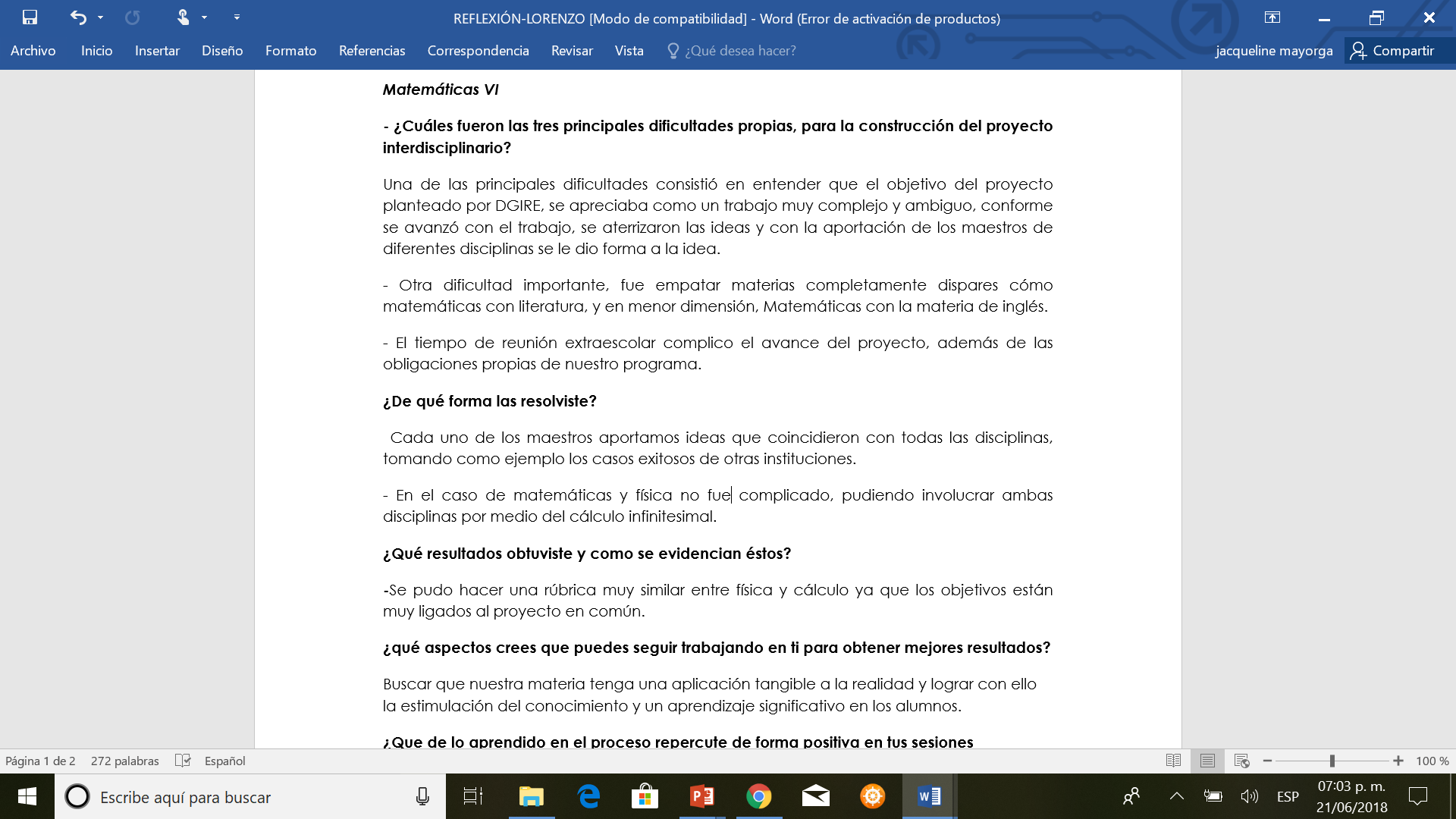 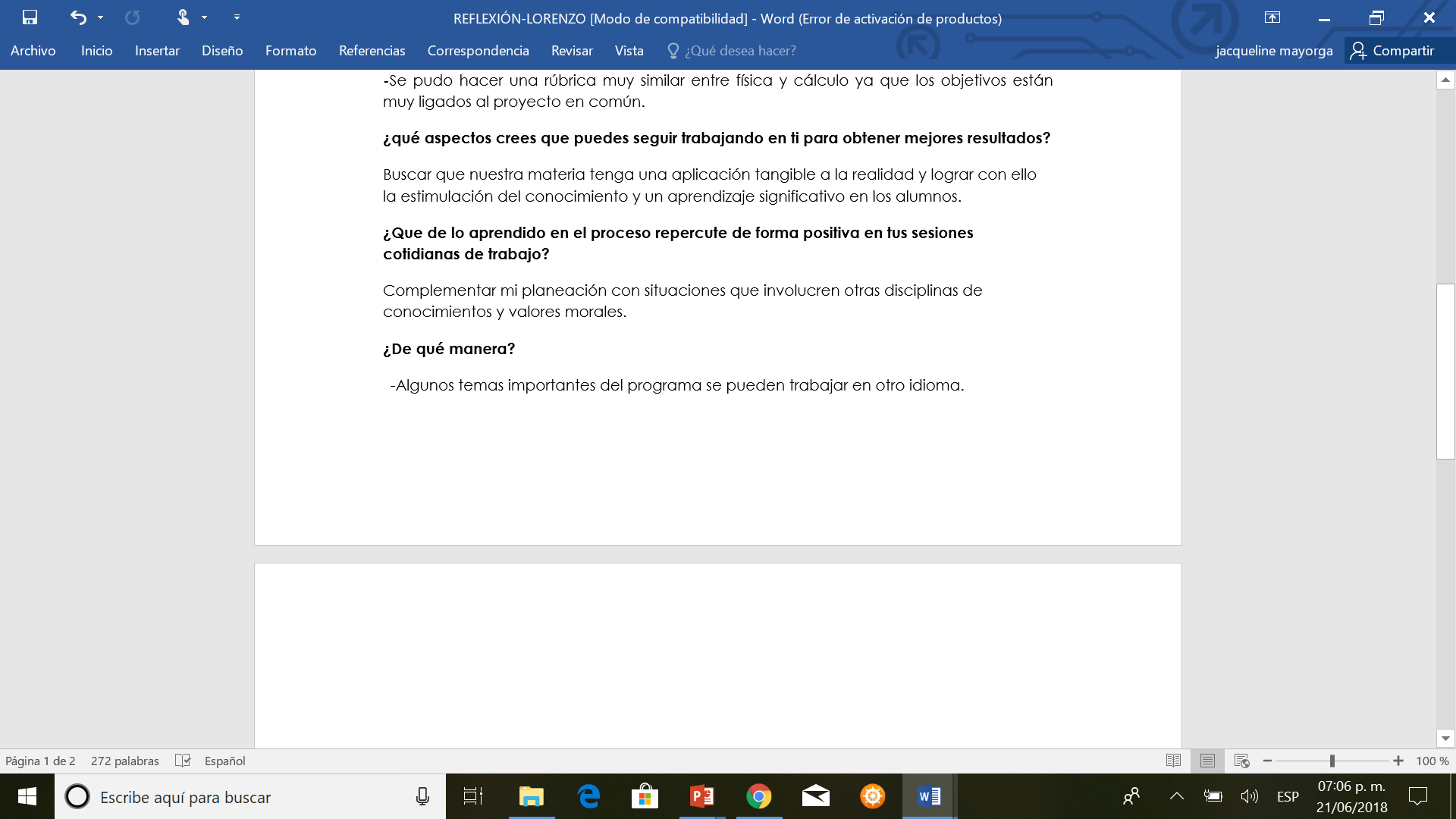 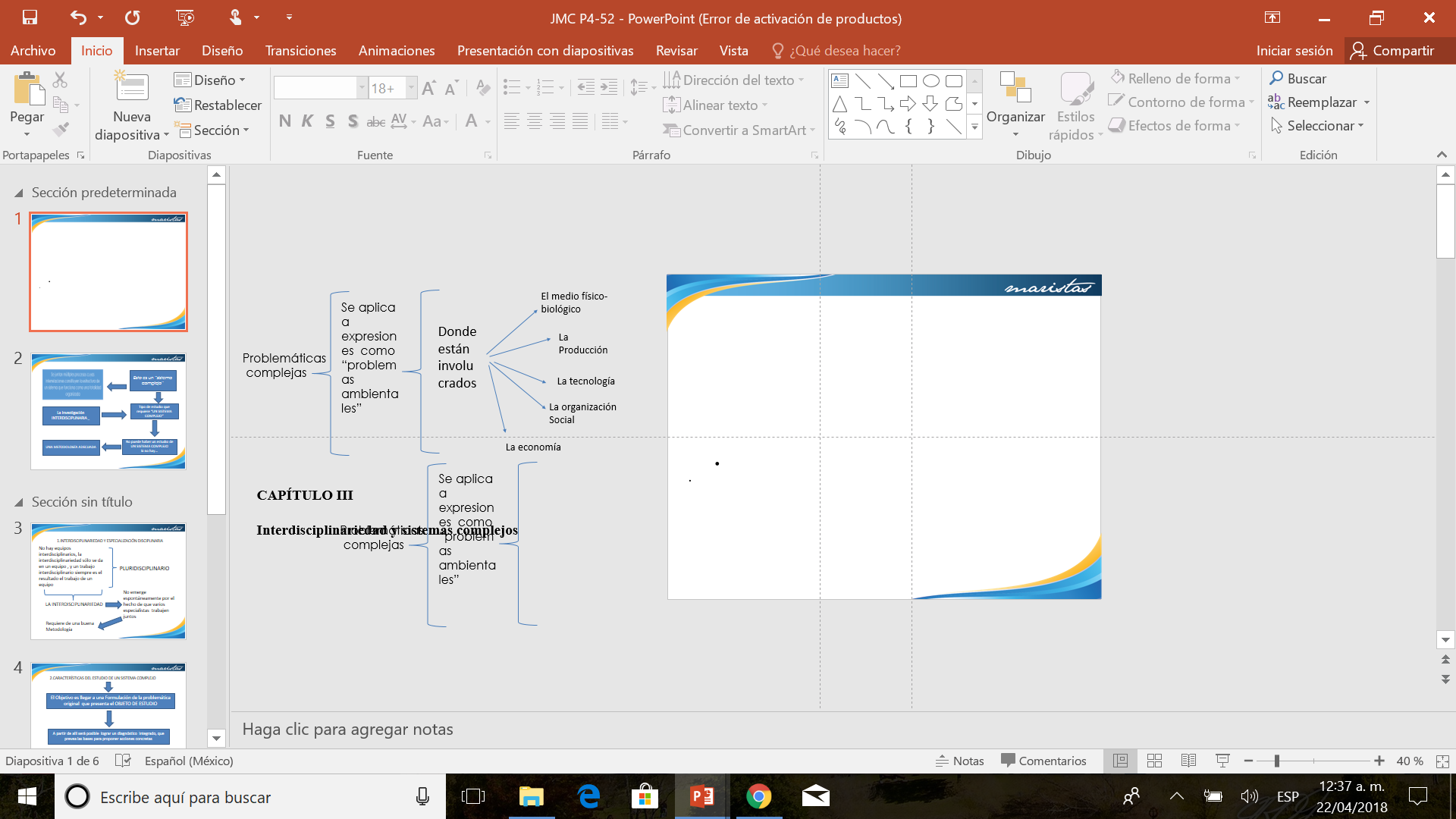 FÍSICA:
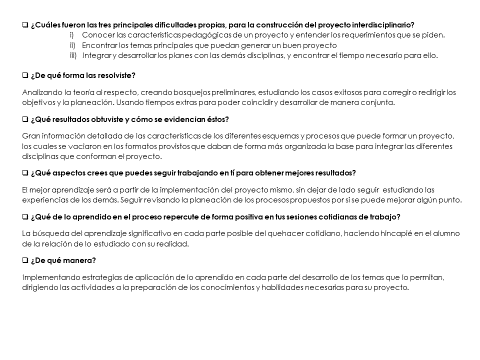 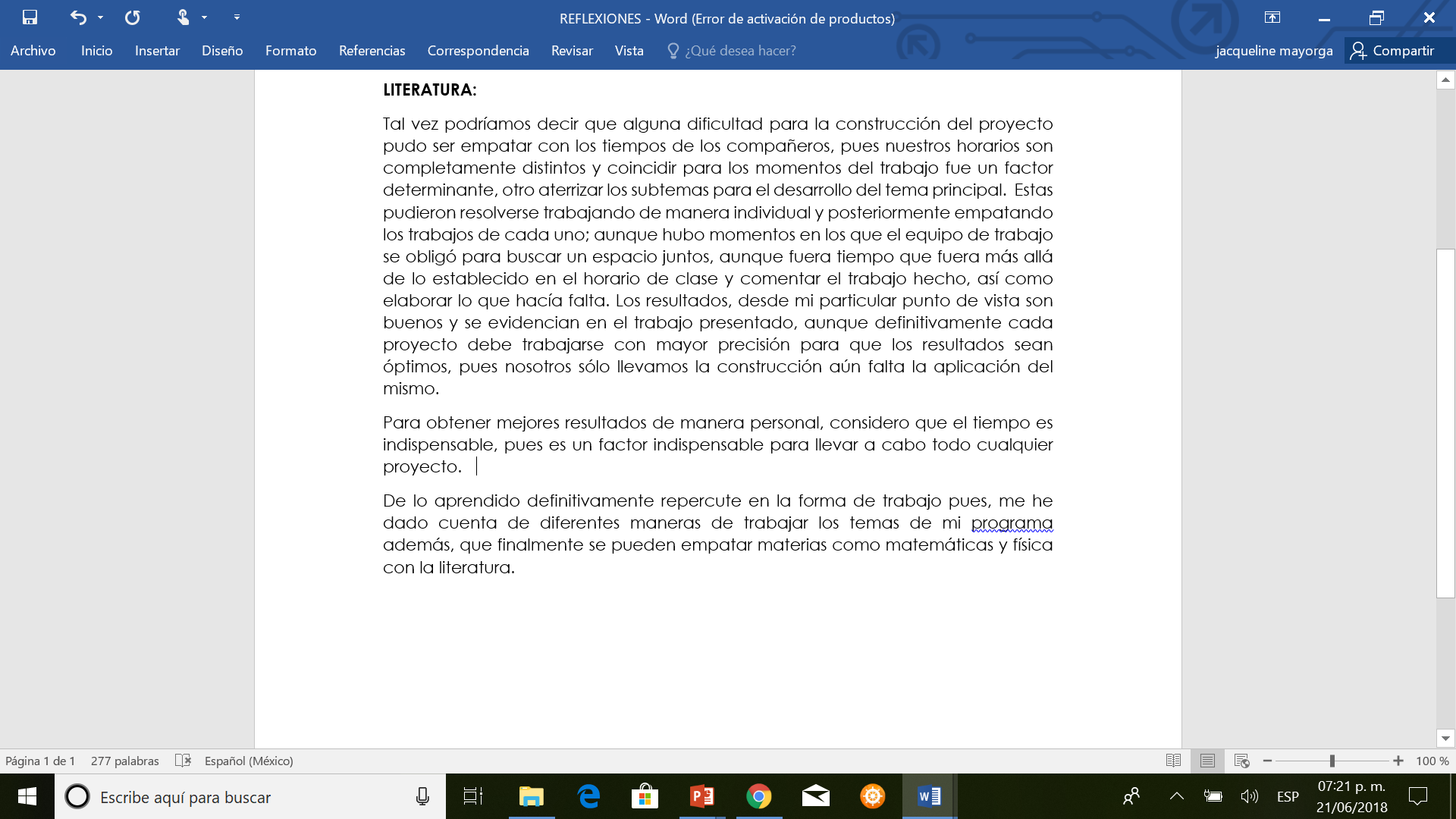